COMBINED YEAR END REPORT 2015-2016
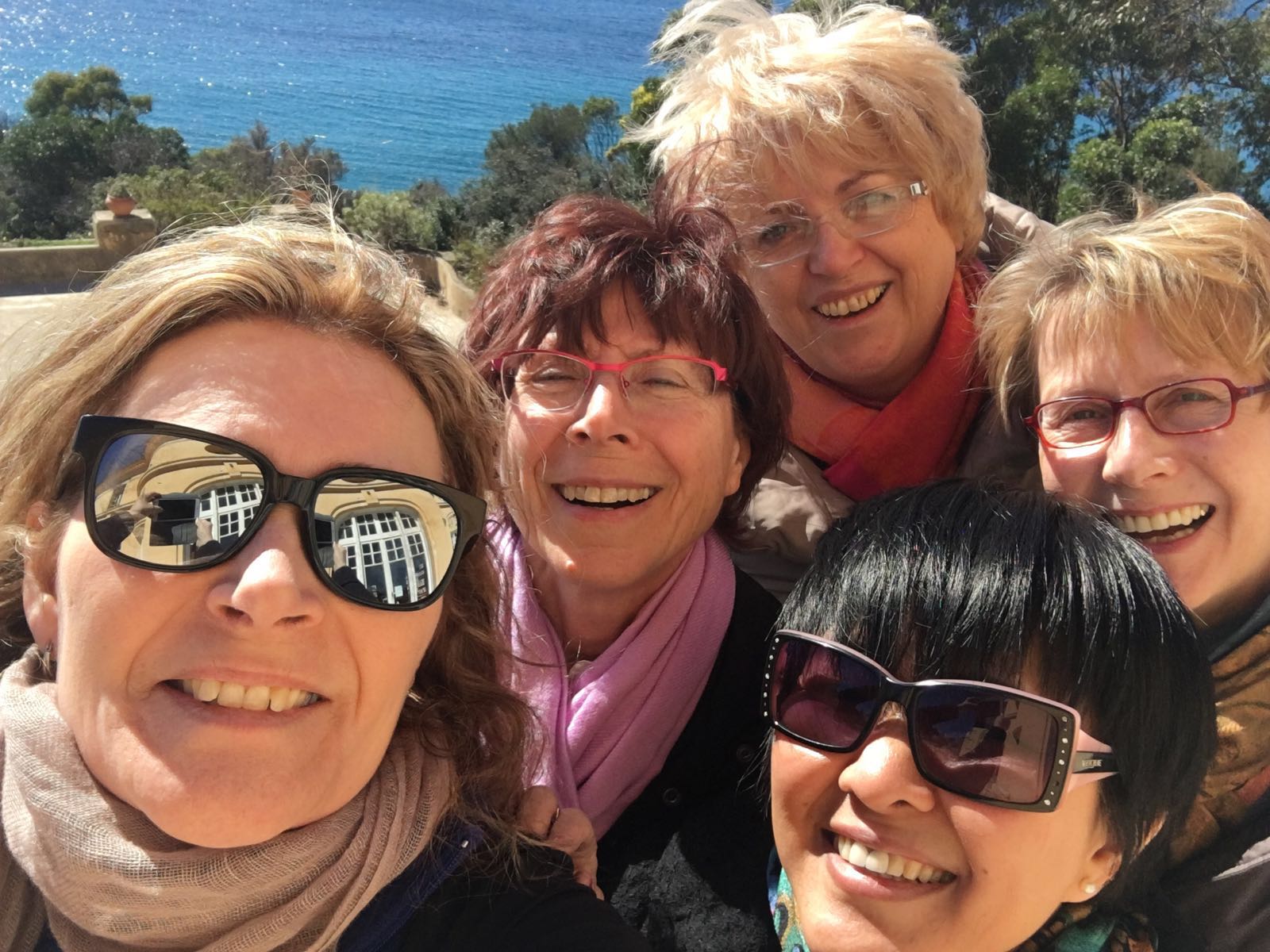 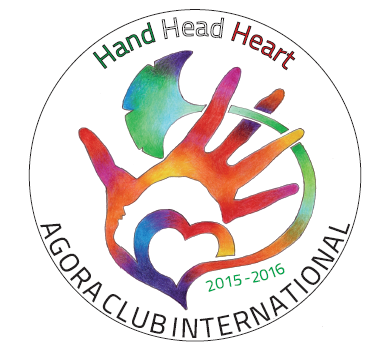 BROUGHT TO YOU BY ~
KELLY, MARTINE, URSULA, THANH THAO & BRIGITTE
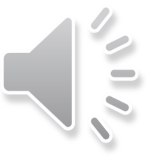 WE BEGAN OUR YEAR…

FIRST BOARD MEETING IN SACELE, ROMANIA!
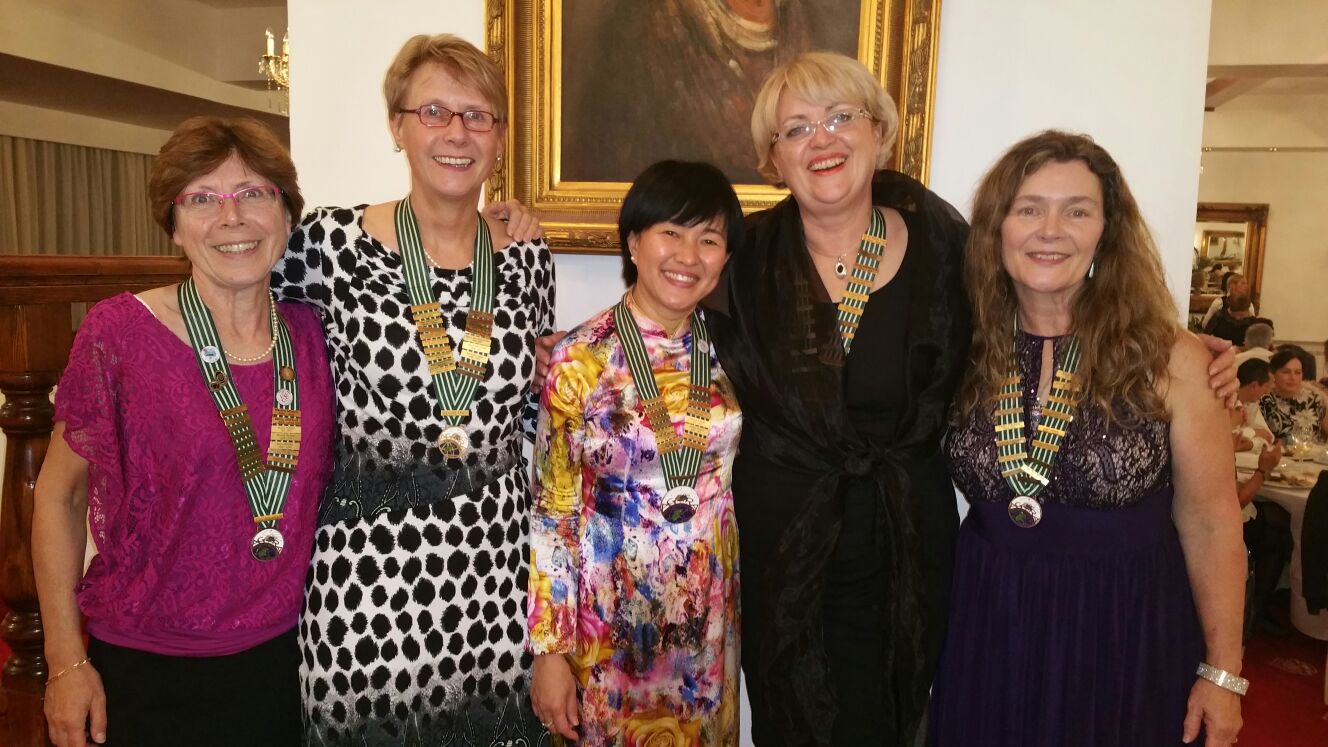 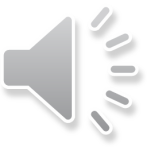 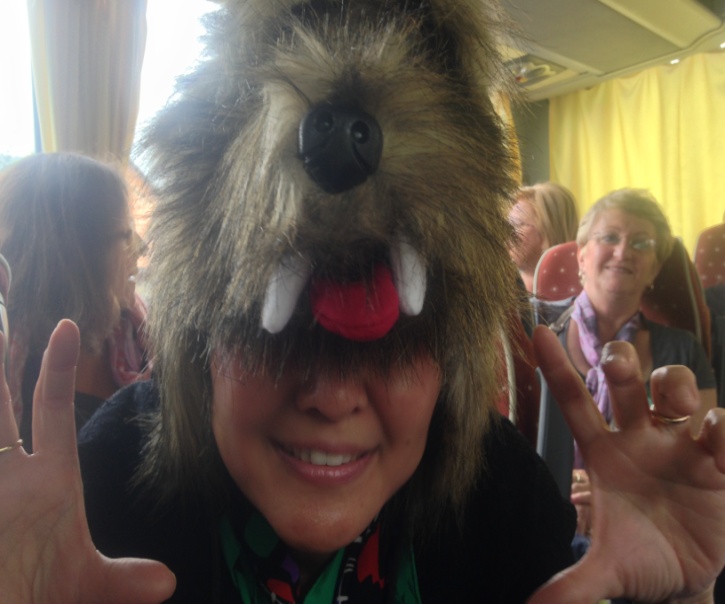 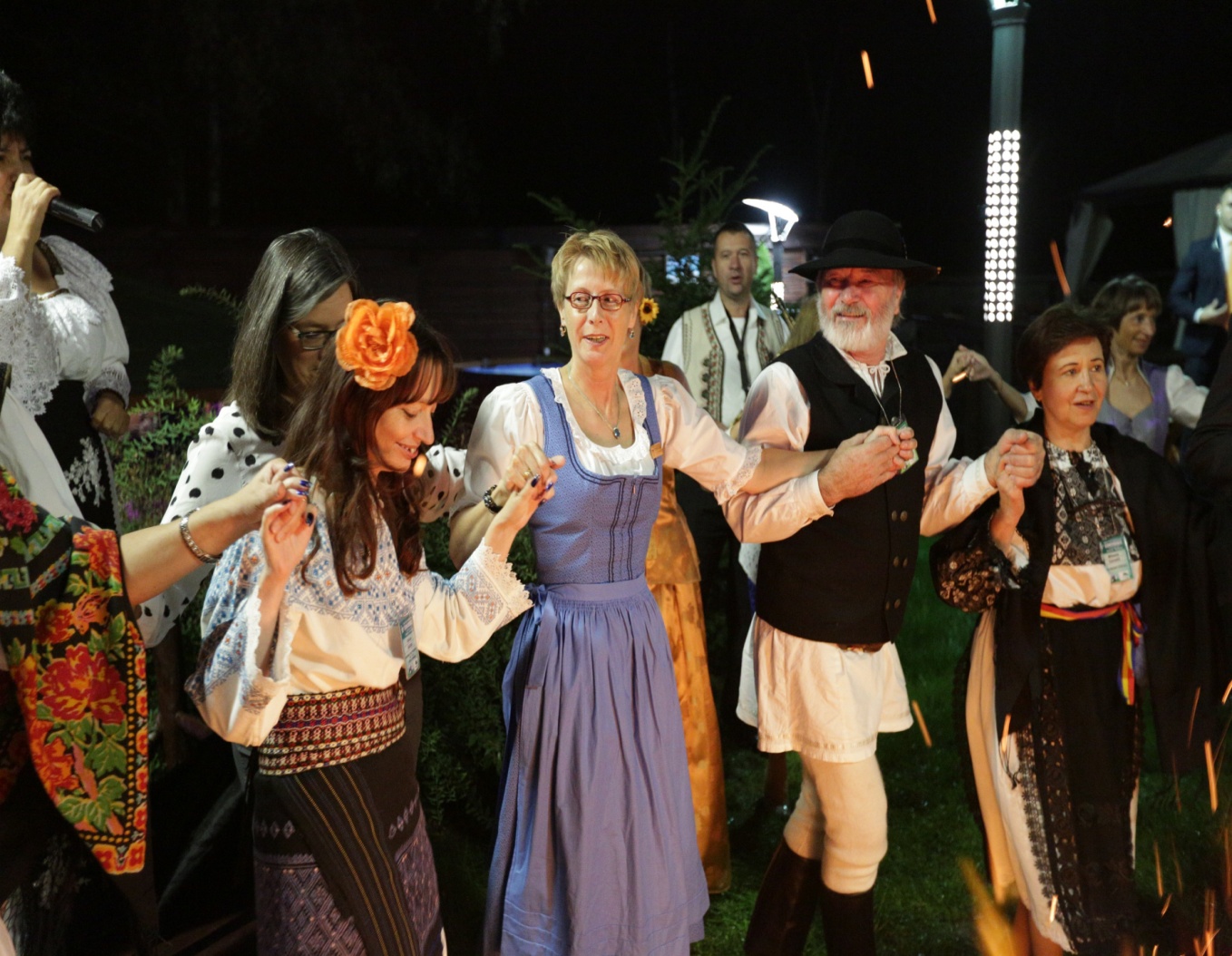 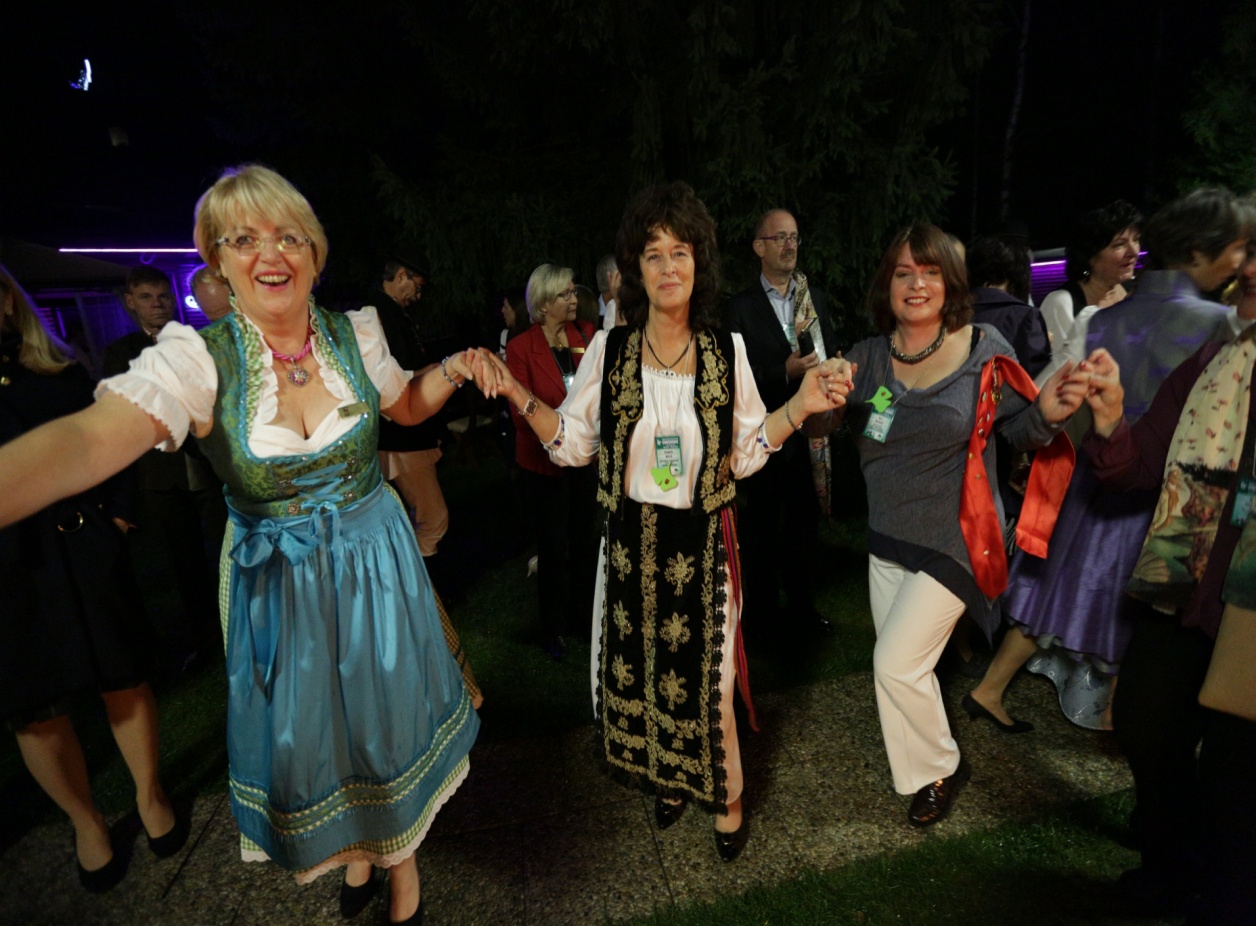 AGORA ROMANIA 
WE LOVED OUR TIME WITH YOU!
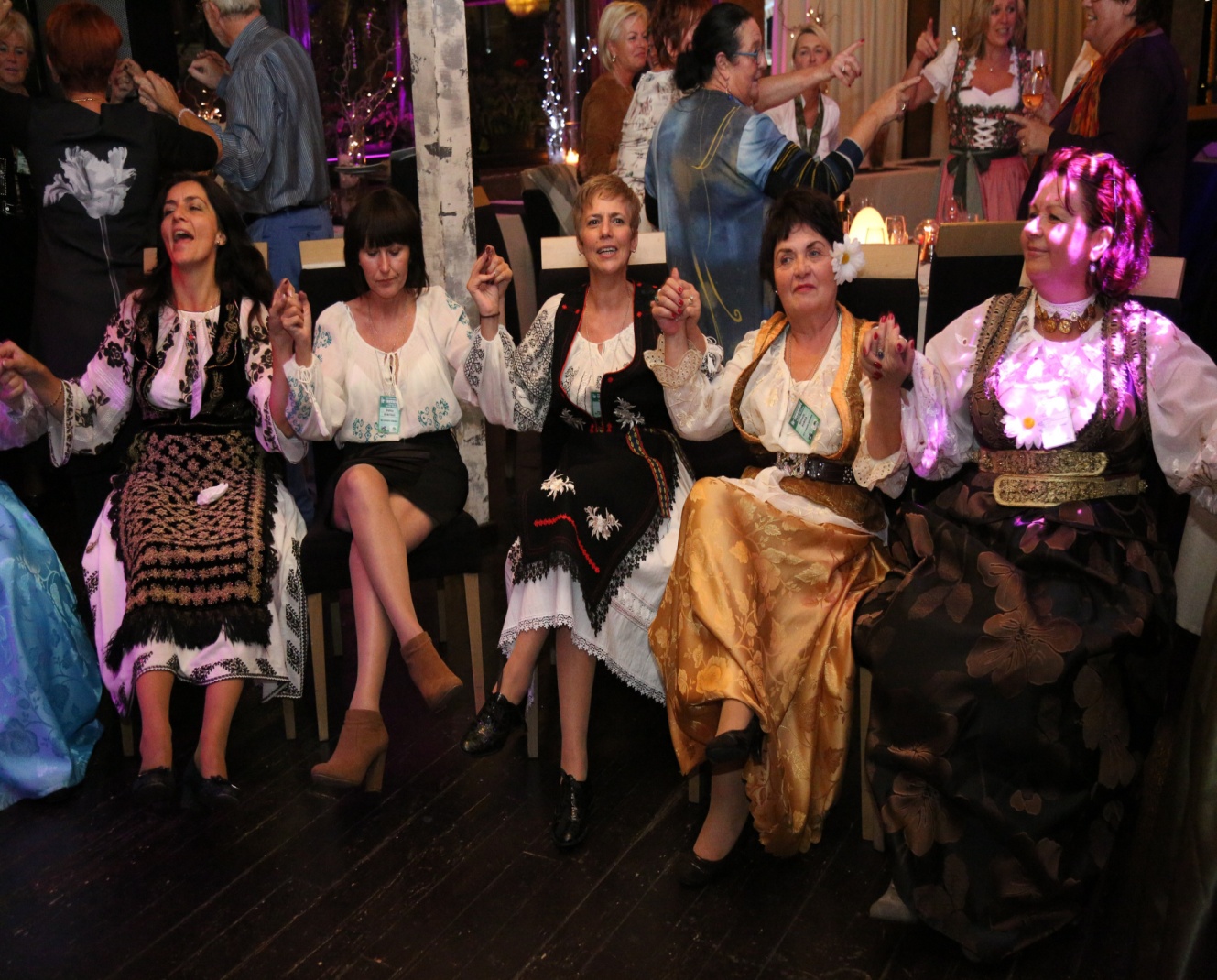 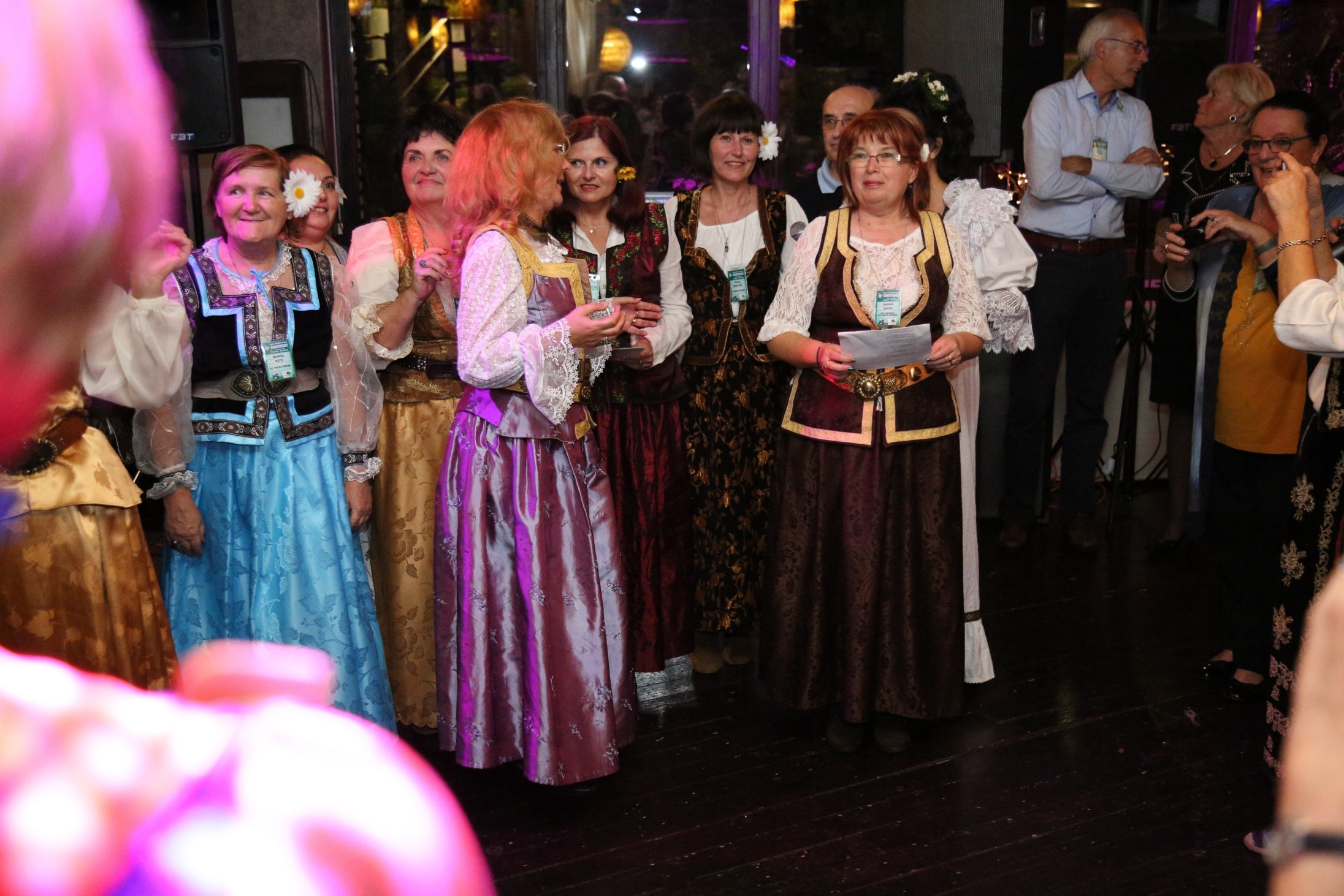 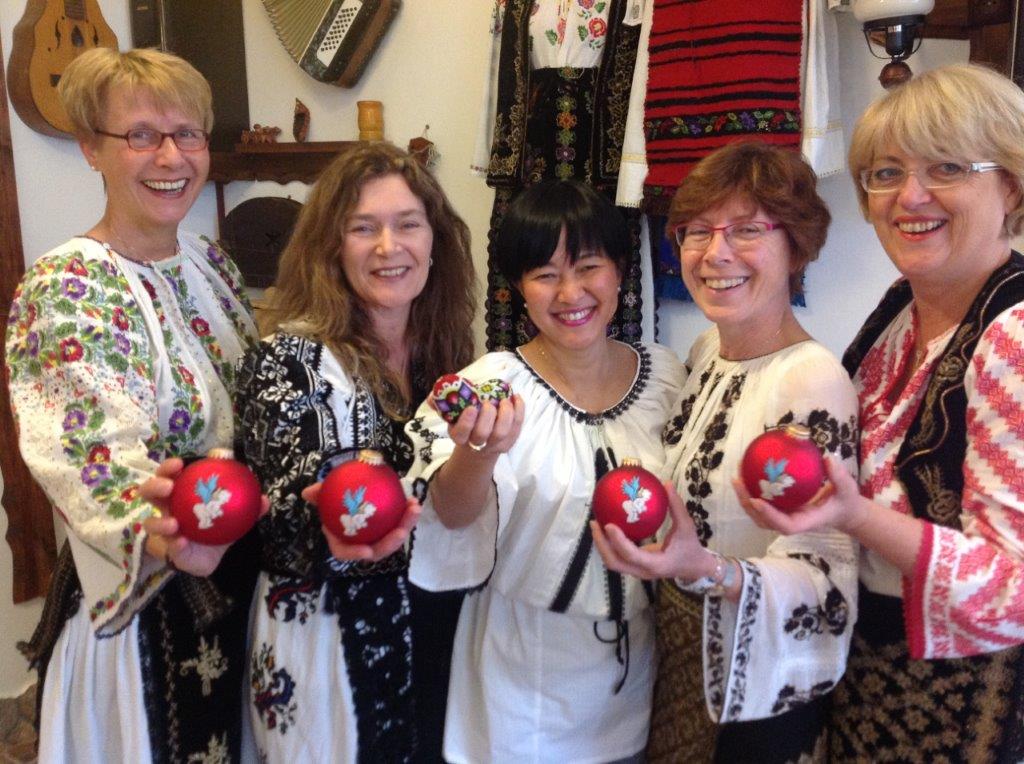 THANK  YOU MIHAELA FOR HOSTING US!
YOUR SENSE OF HUMOUR STILL HAS US SMILING!
☺
WE CARRIED OUT OUR FIRST OFFICIAL ACTION -  THE INSTALLATION OF THE NATIONAL BOARD OF AGORA CLUB MOROCCO!
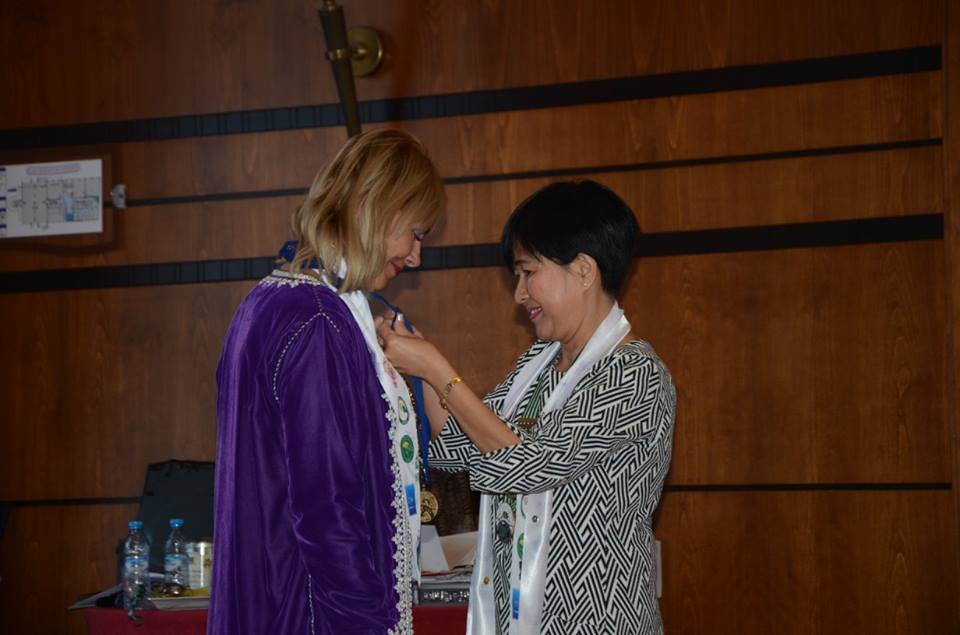 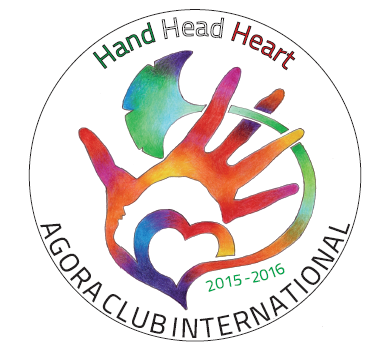 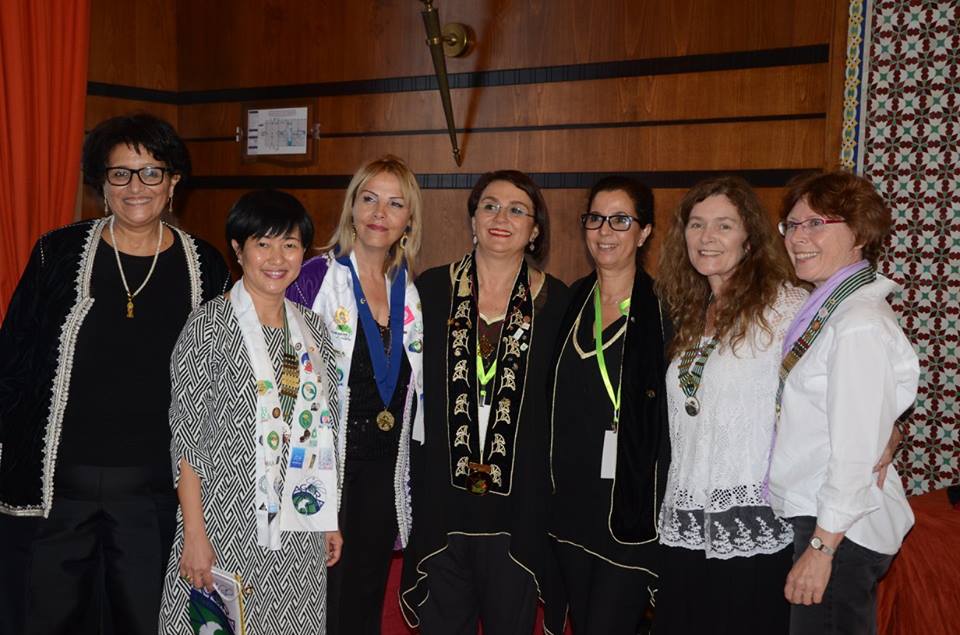 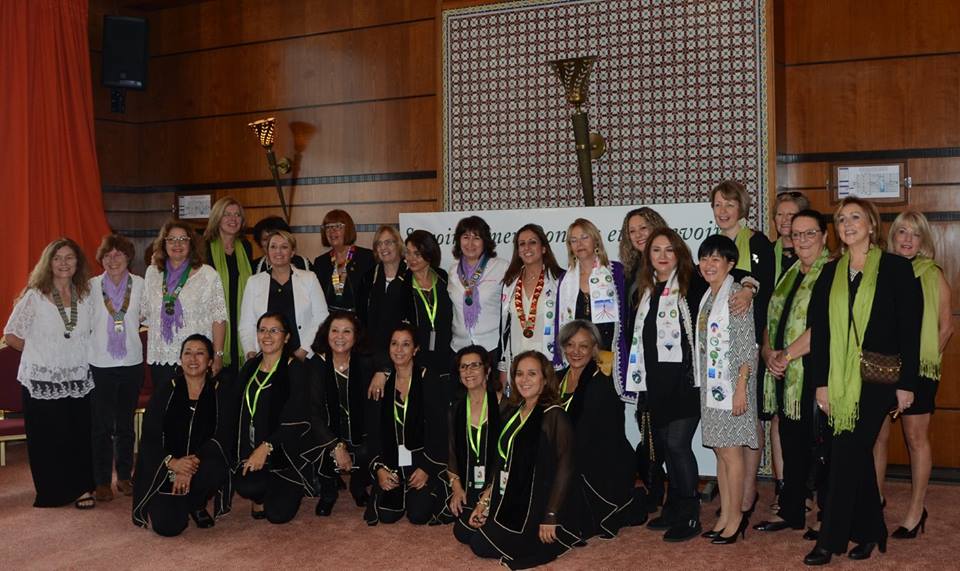 WITH SOME TIME FOR TOURING THE LOCAL SITES!
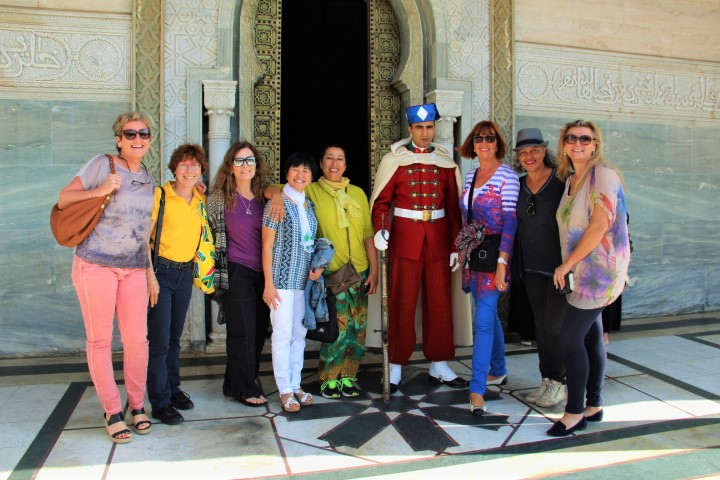 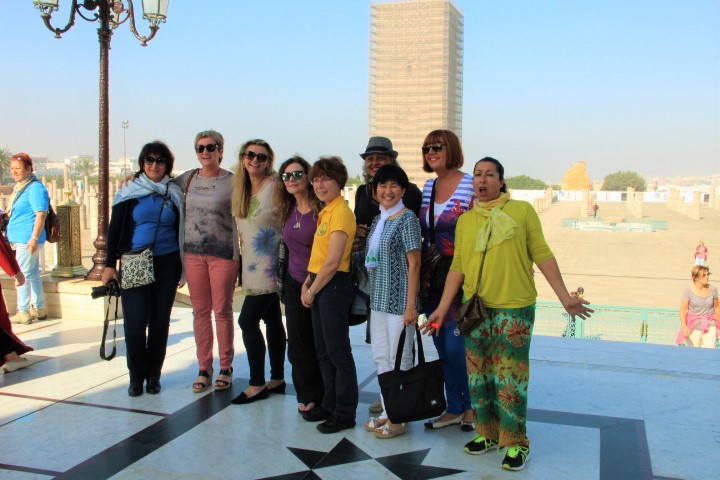 & SHARING IN THE LOCAL BEAUTY
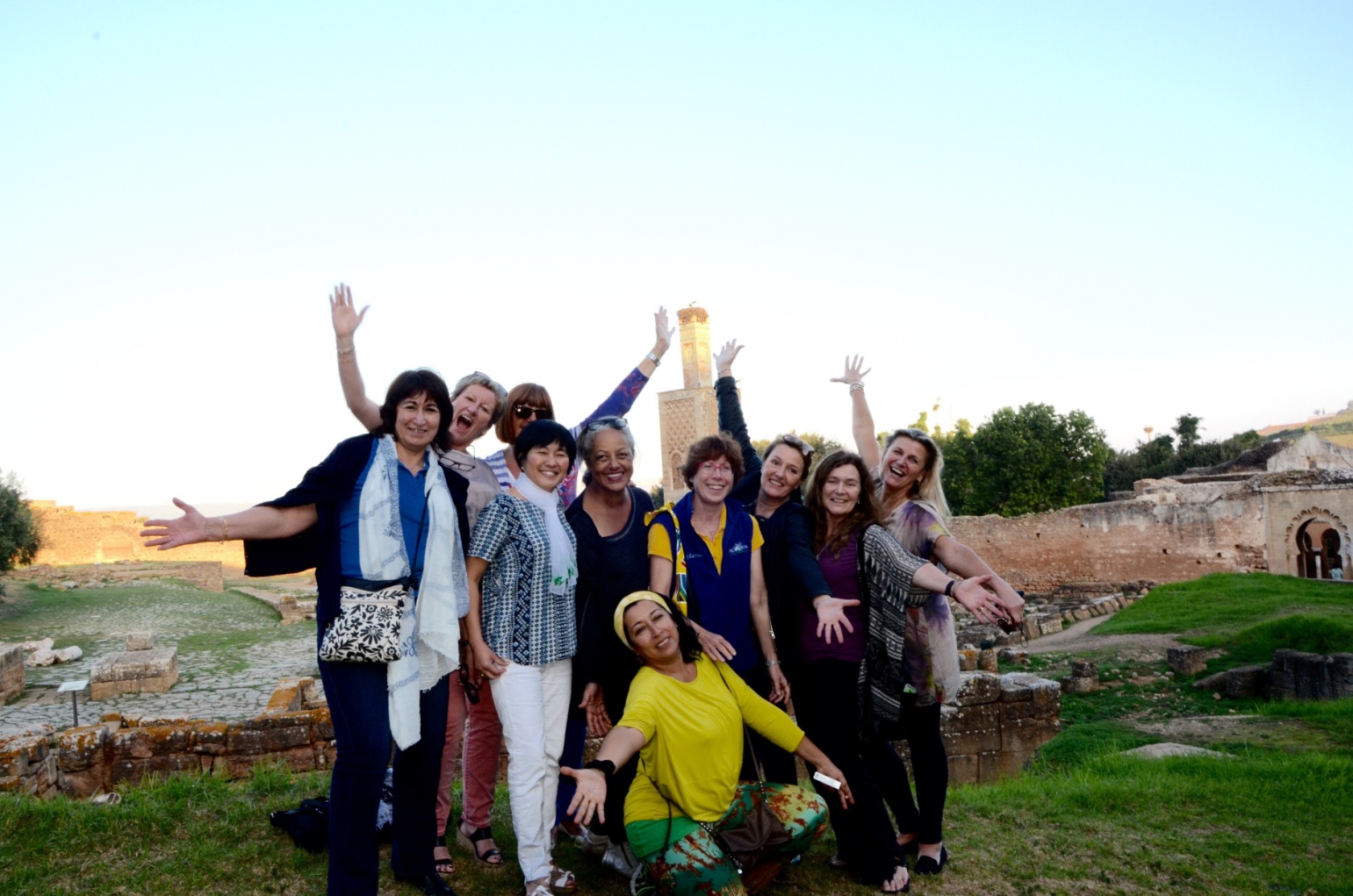 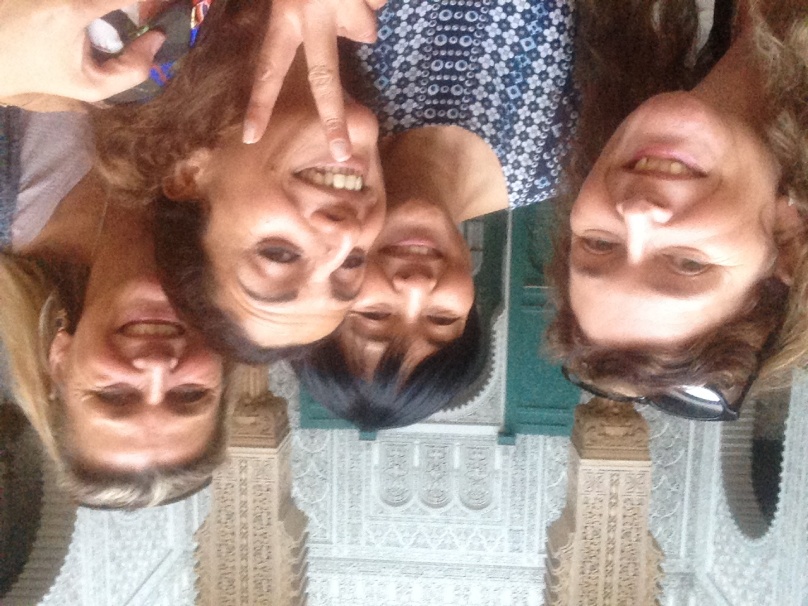 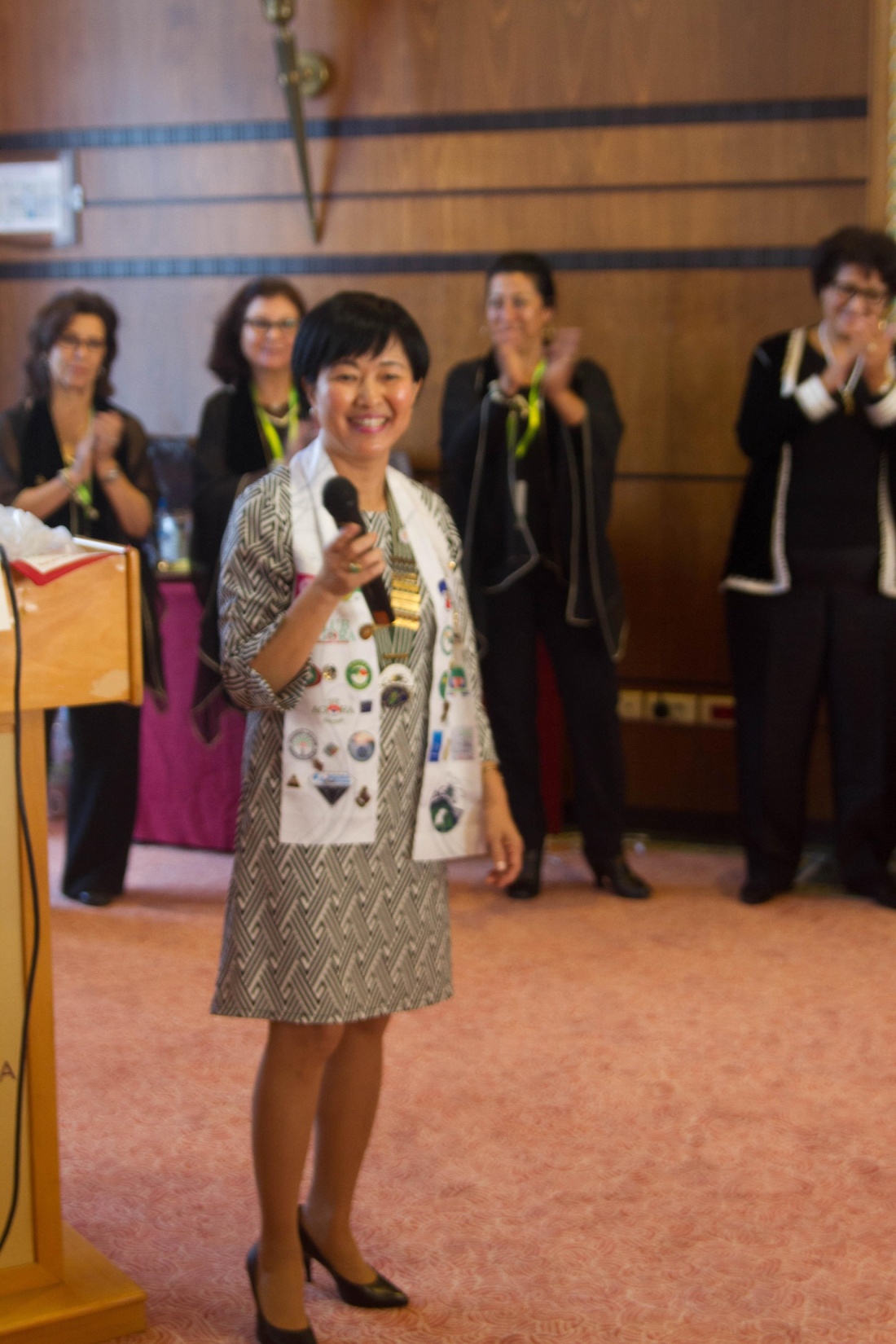 A LOVELY BEGINNING TO A MOST BEAUTIFUL YEAR!
THANH THAO ATTENDS ITALY 41 HYM
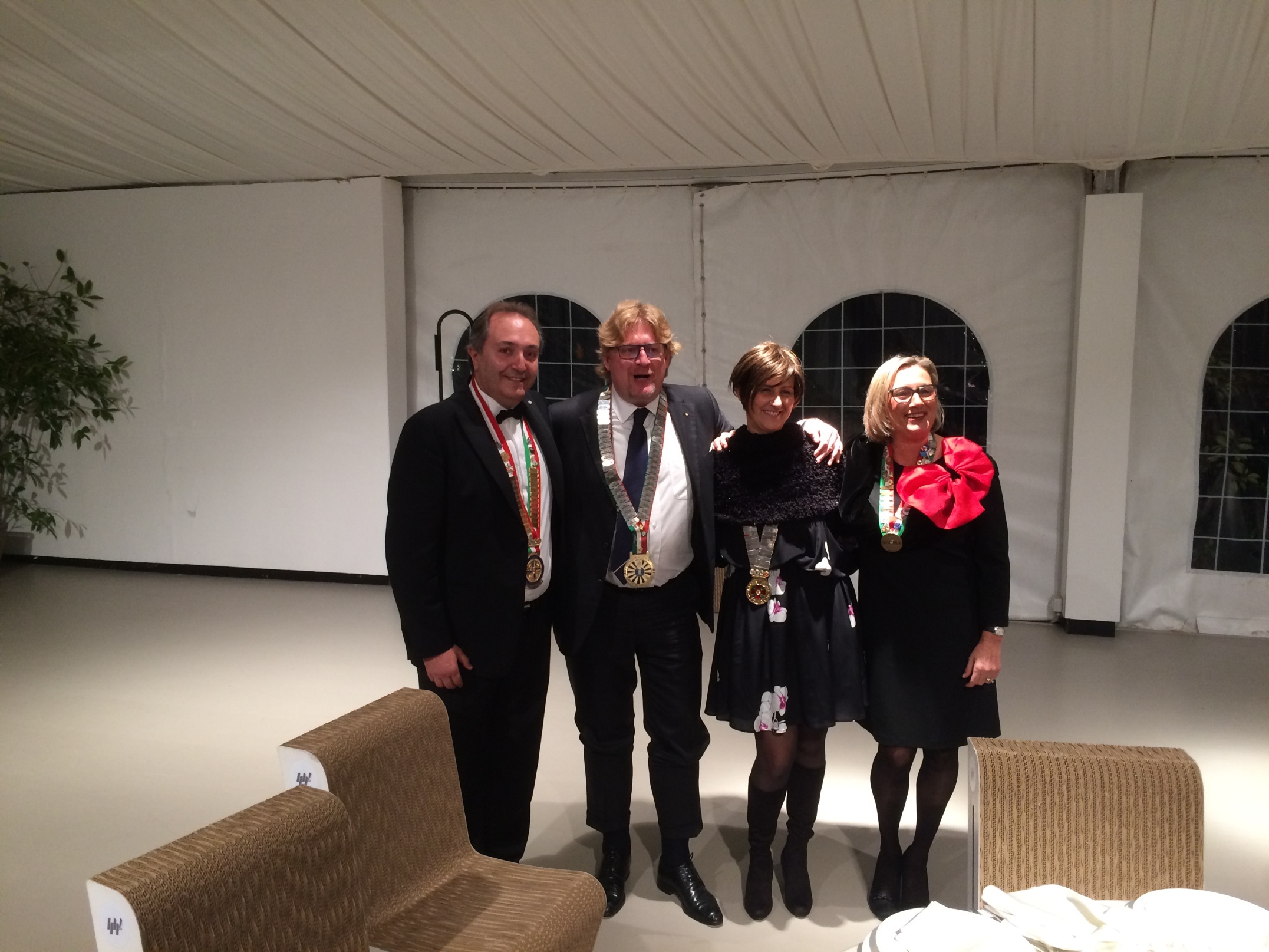 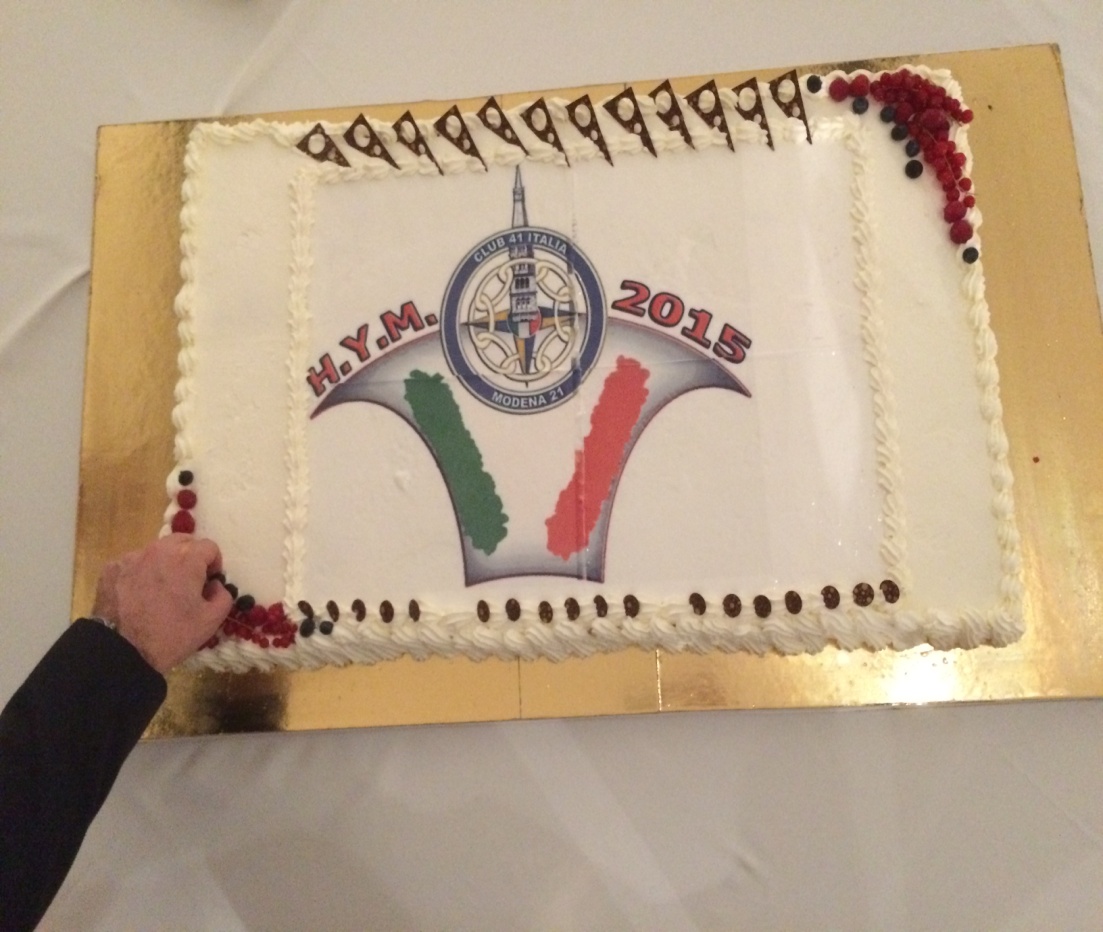 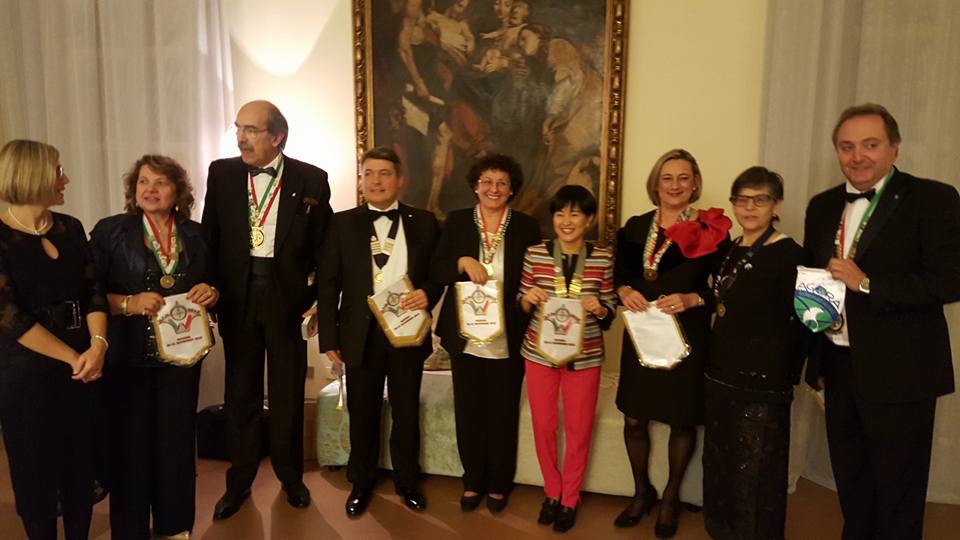 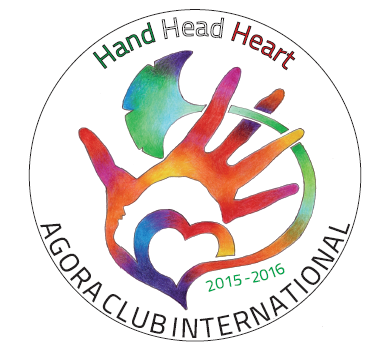 THANH THAO ON TO THE MTM OF LCI IN MAURITIUS!
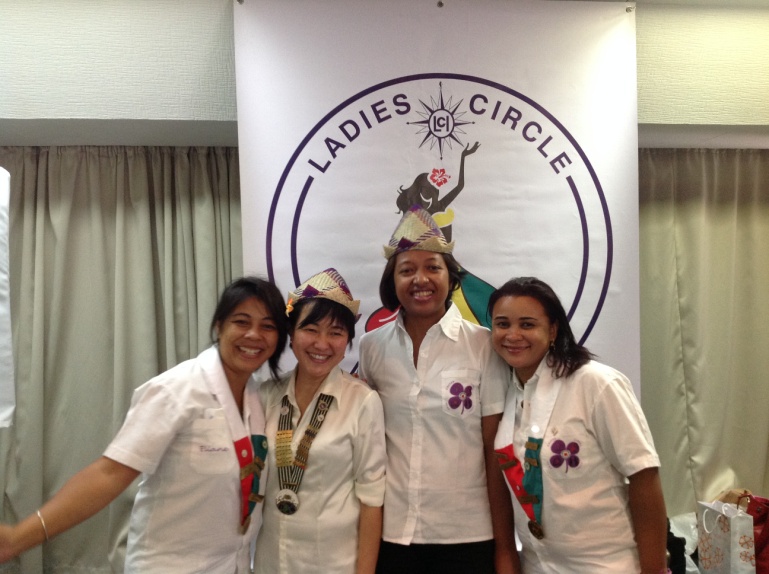 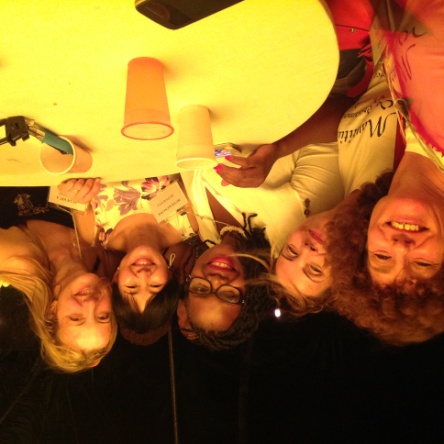 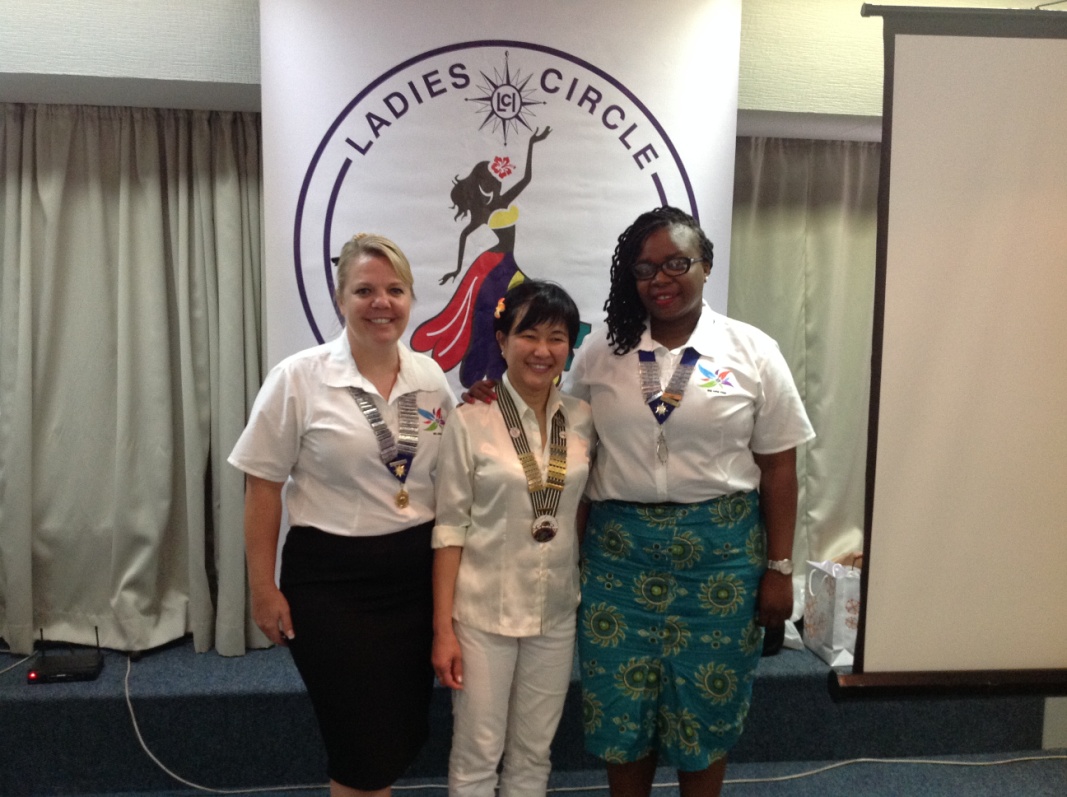 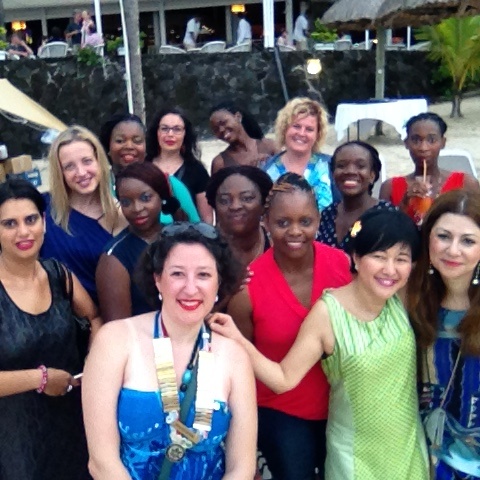 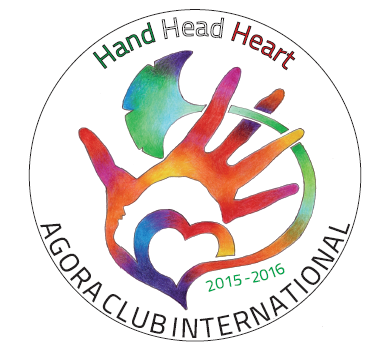 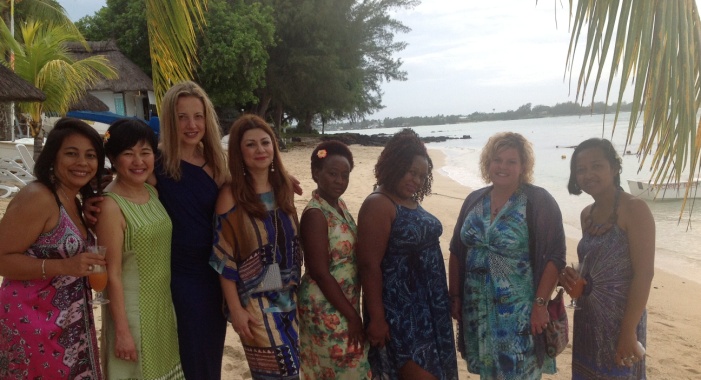 SURROUNDED BY THE PAST THE PRESENT AND THE FUTURE OUR FRIENDSHIPS BRING…..
URSULA AT LCI MTM IN LEUVEN!
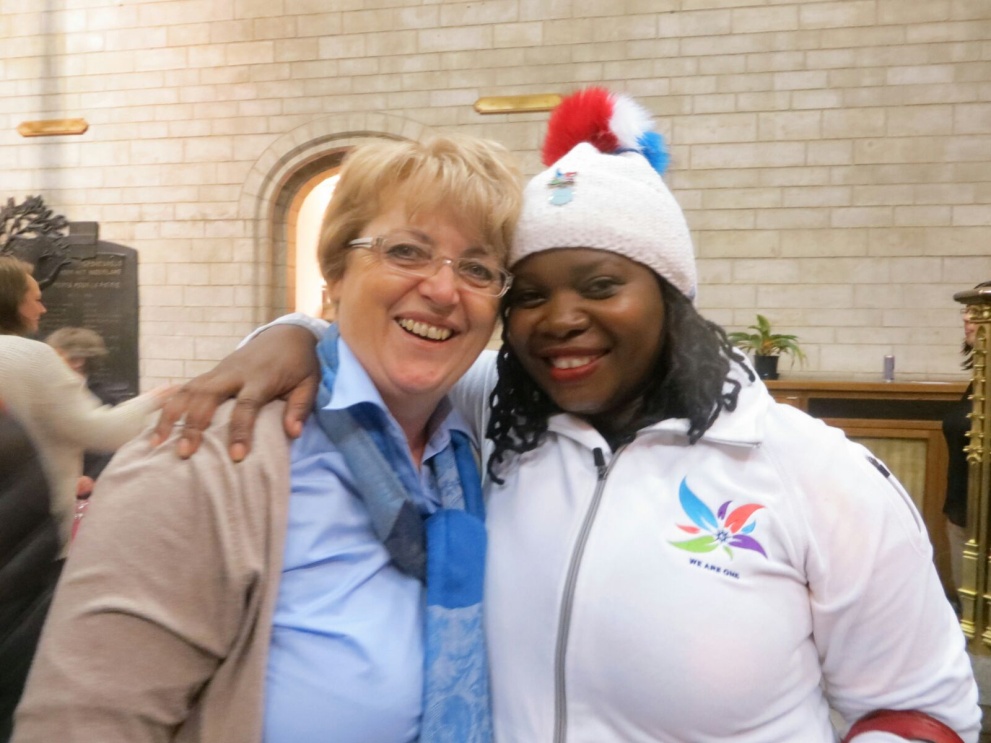 IN COLDER CLIMATES OUR WOOLLY HATS…..
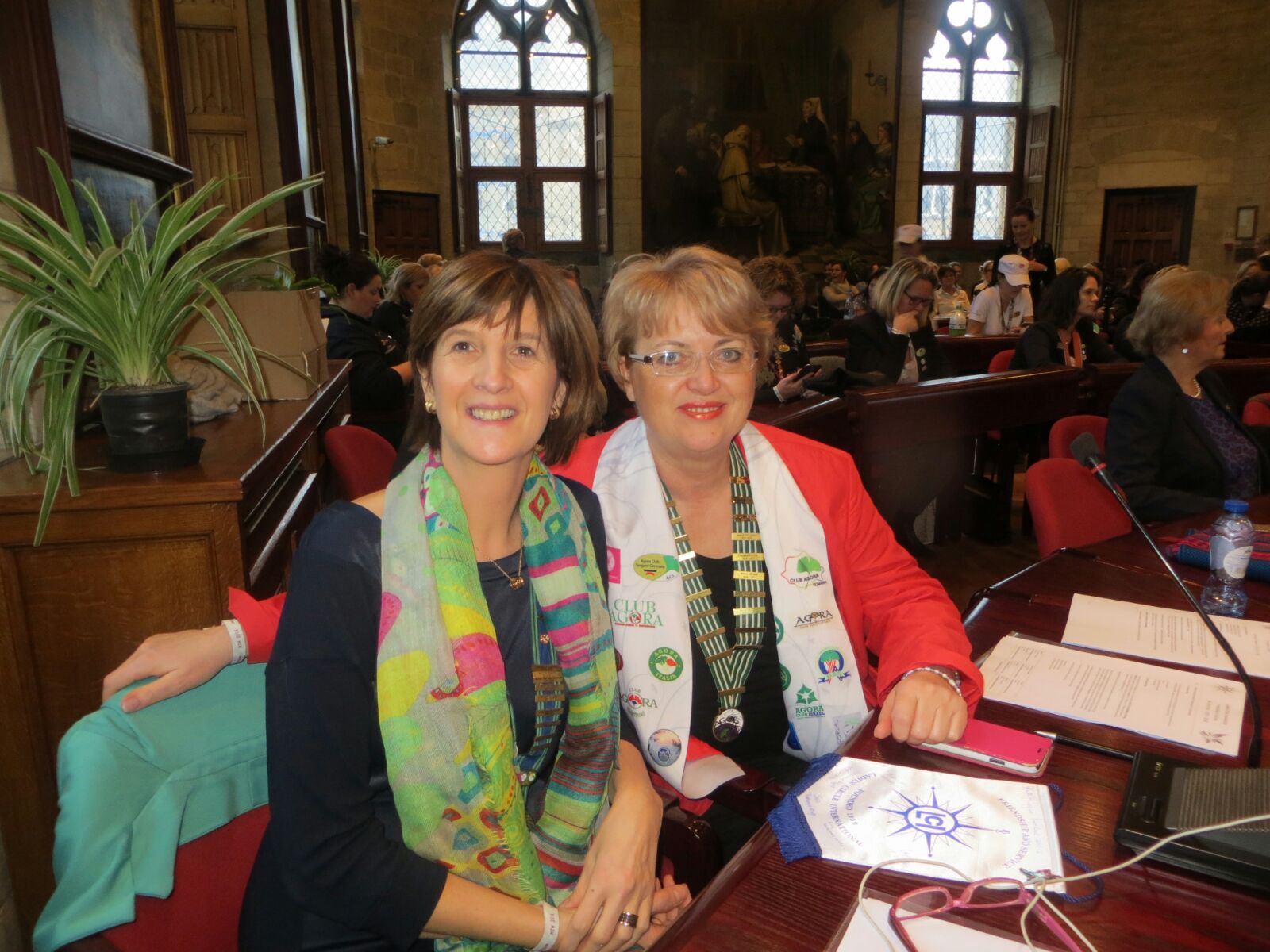 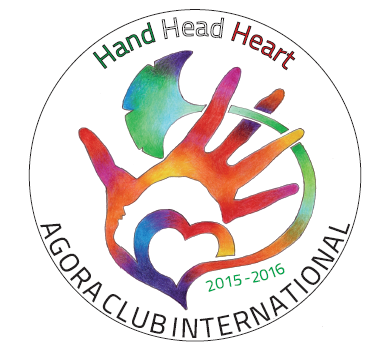 AND OUR FRIENDSHIPS KEEP US WARM!
ON TO THE NEXT EVENT – OUR BOARD  MEETING AT MARTINE’S HOME IN HYERES, FRANCE!
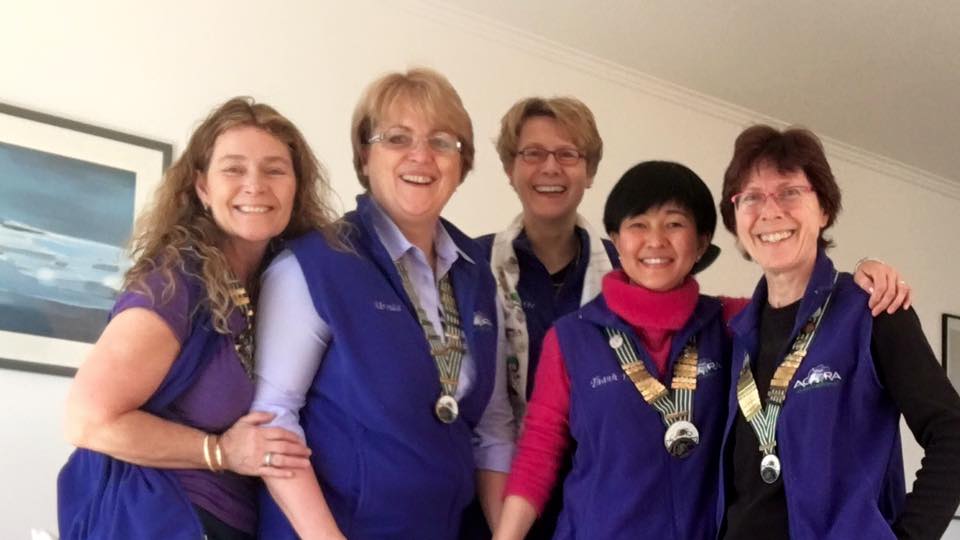 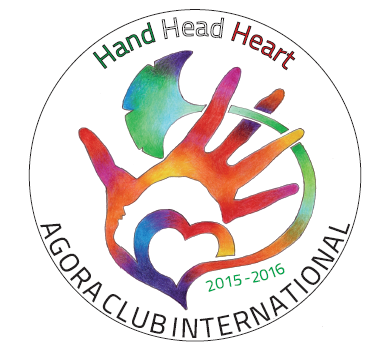 WE ARE HAPPY TO SEE ONE ANOTHER AGAIN!
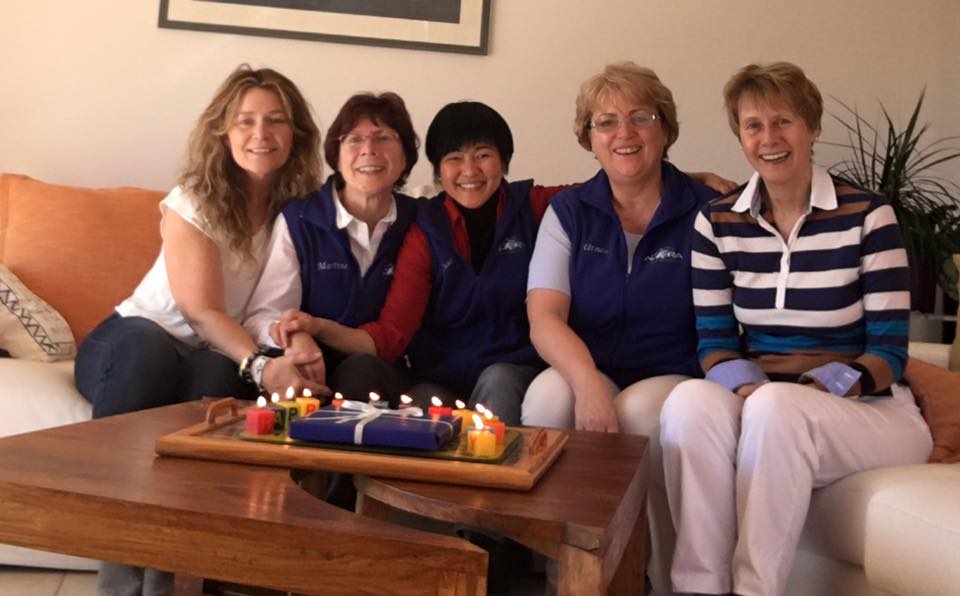 CHEERS!
BROST!
SKAL!
PROST!
SALUTE!
SANTE!
NOROC!
SALUD!
PROOST!
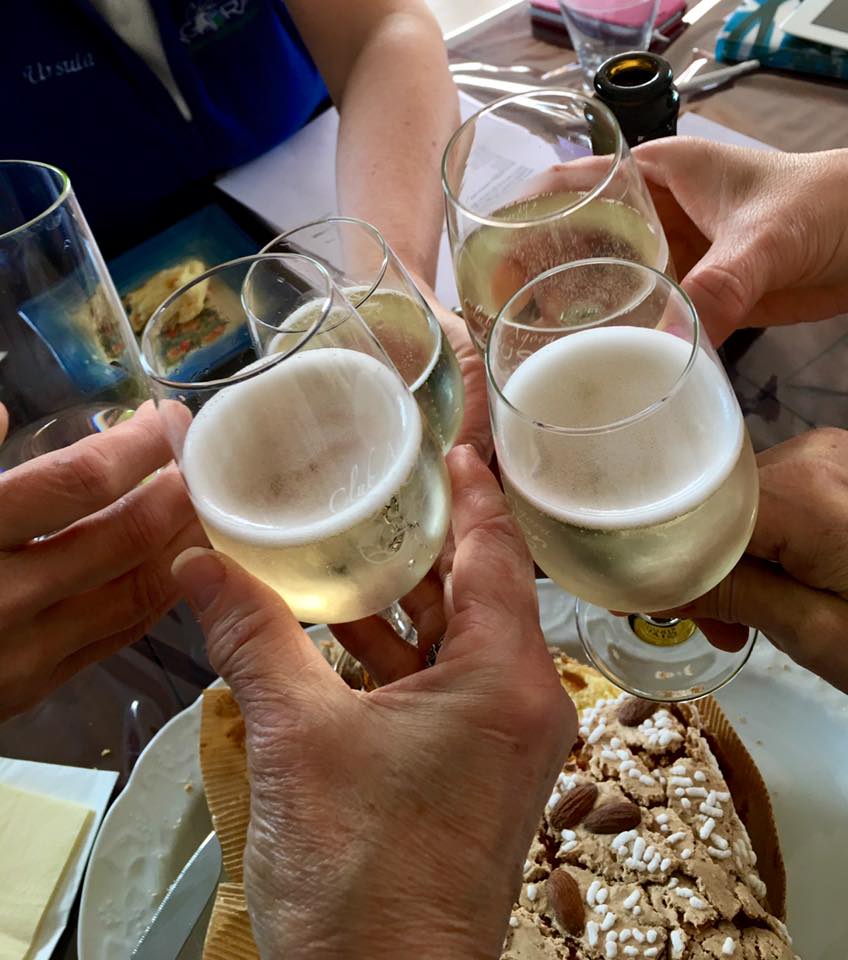 ESPECIALLY WHEN WE CELEBRATE THANH THAO’S BIRTHDAY!
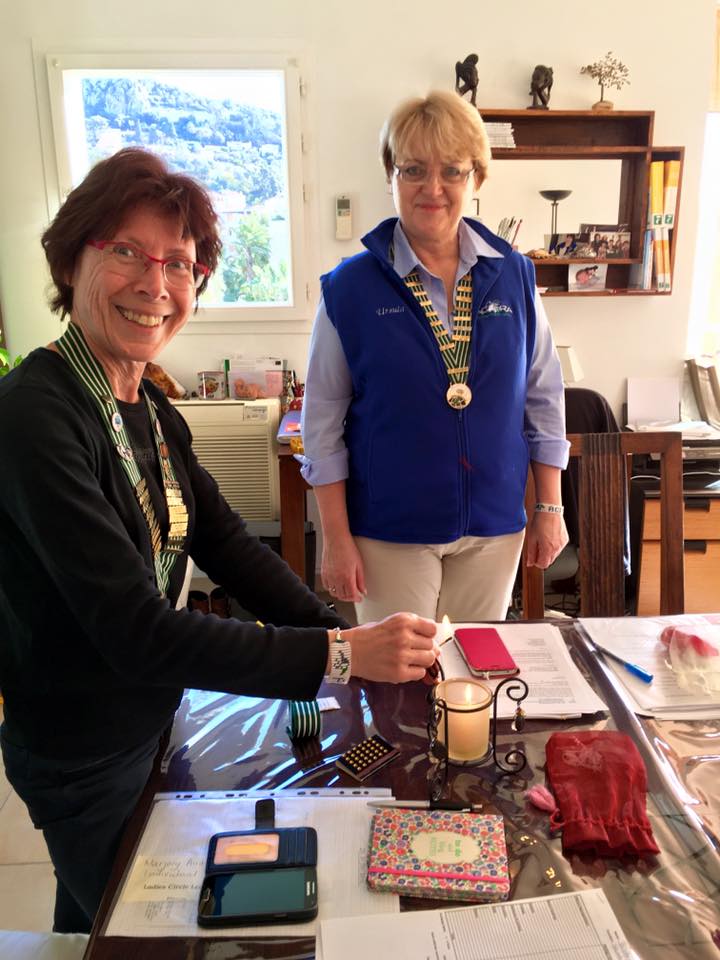 BUT IN THE DAY WE MUST WORK …
WITH  MUCH TO DO FOR OUR LOVELY AGORA FRIENDS AND MEMBERS!
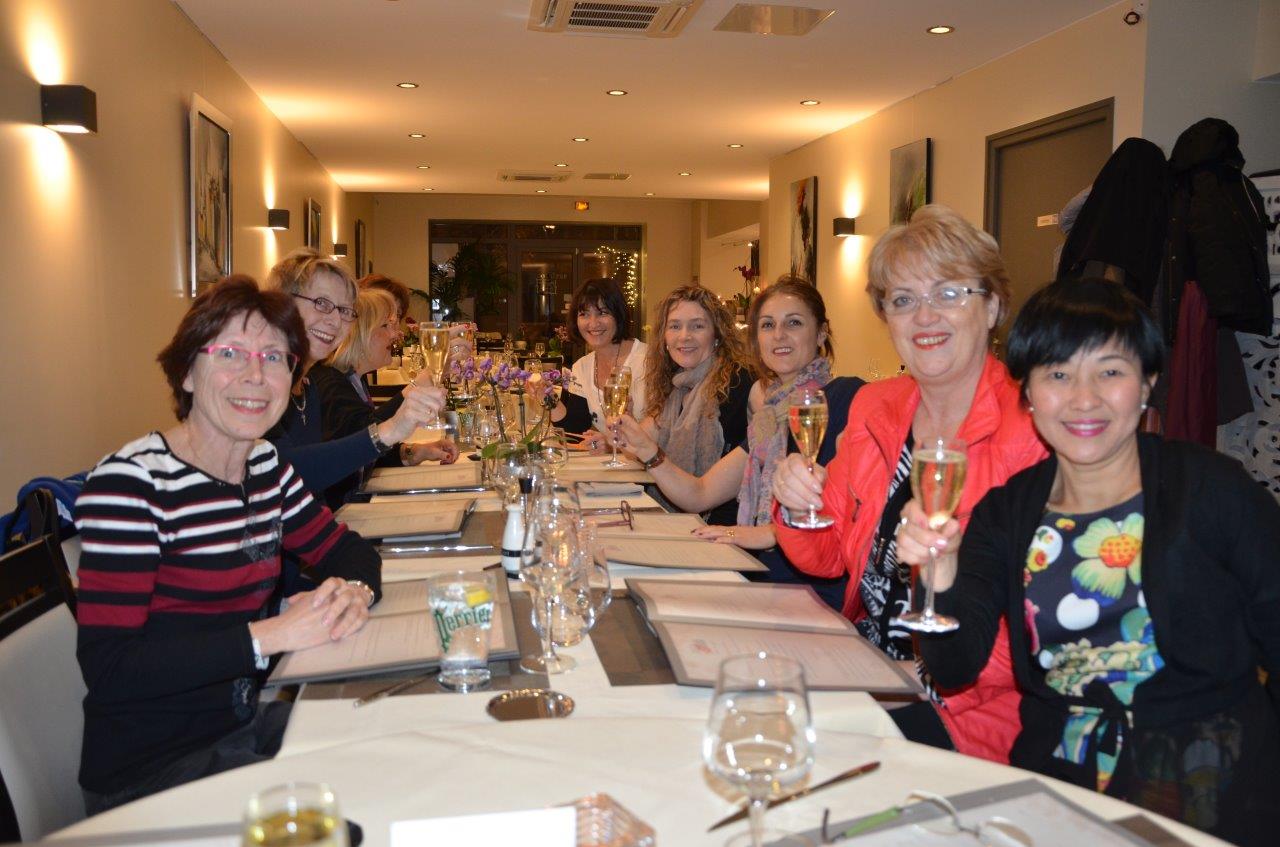 WITH EVENINGS FOR SHARING TIME WITH OUR FRIENDS OF AGORA CLUB HYERES!
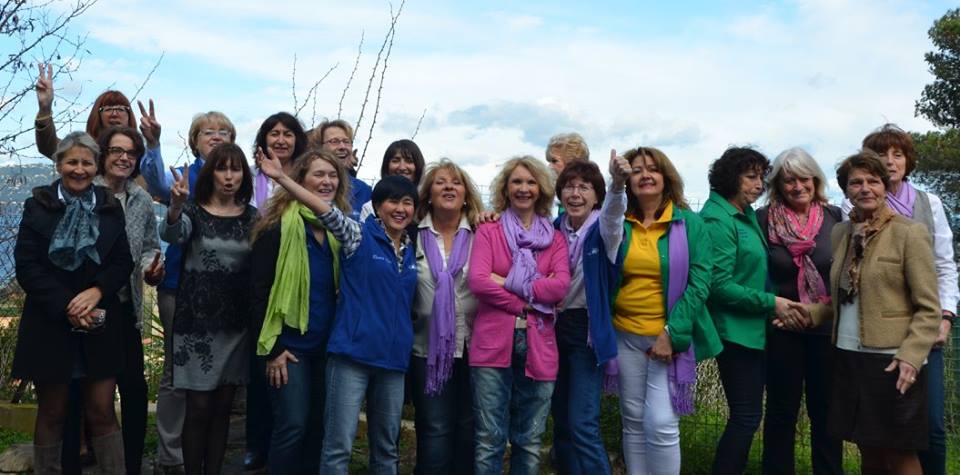 AND DURING OUR STAY – A MOST IMPORTANT MEETING OF THE 4TH REGION OF AC FRANCE!
WHERE WE MET WITH SPECIAL FRIENDS AND GUESTS….
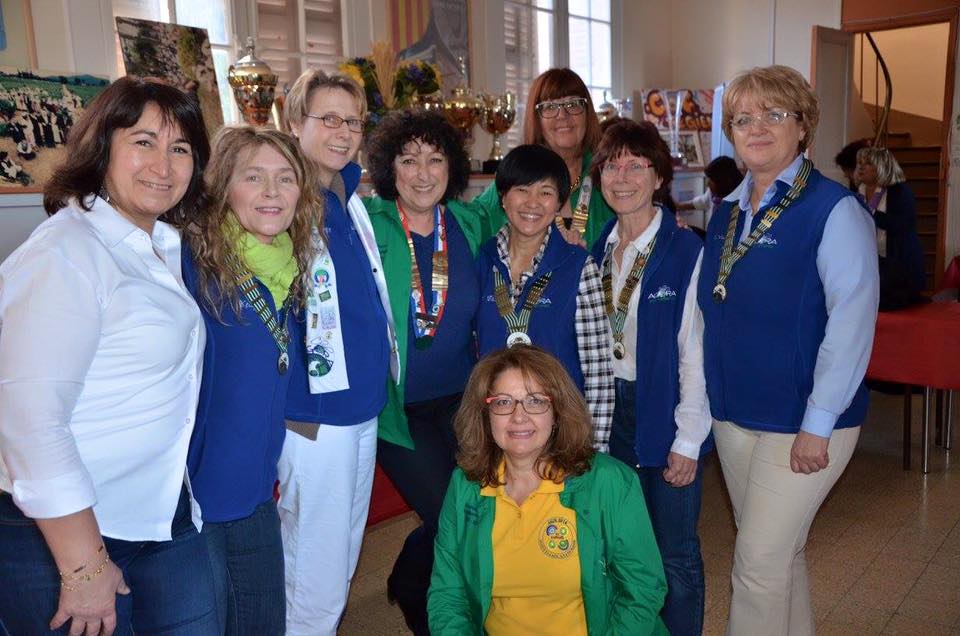 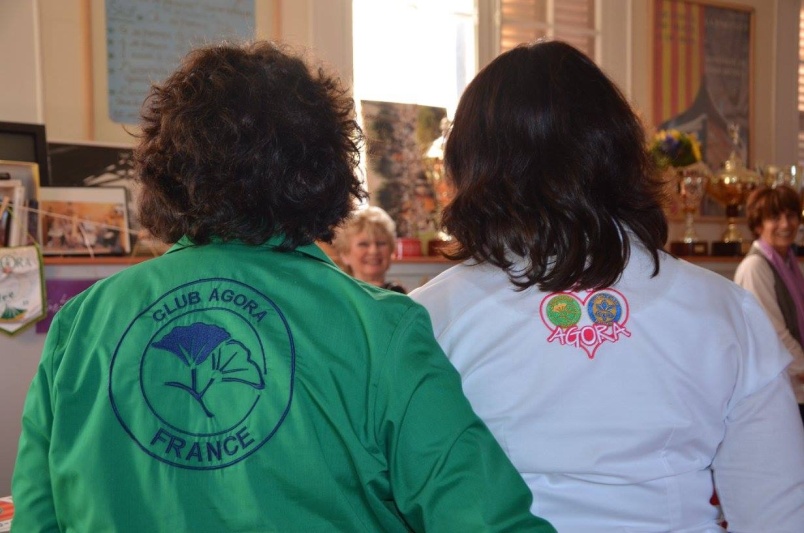 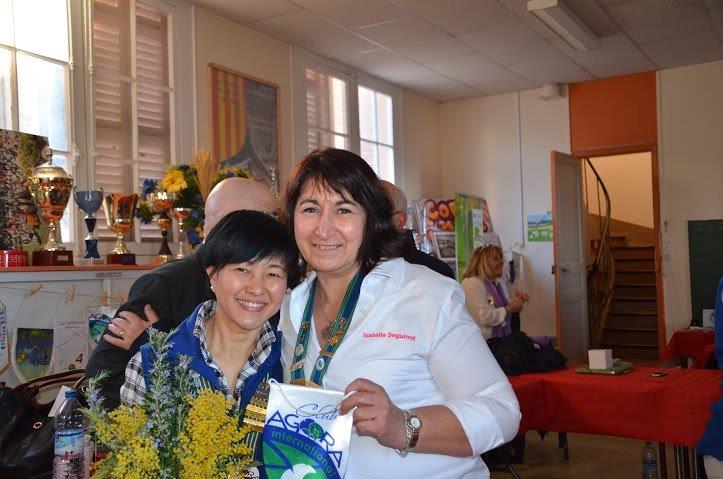 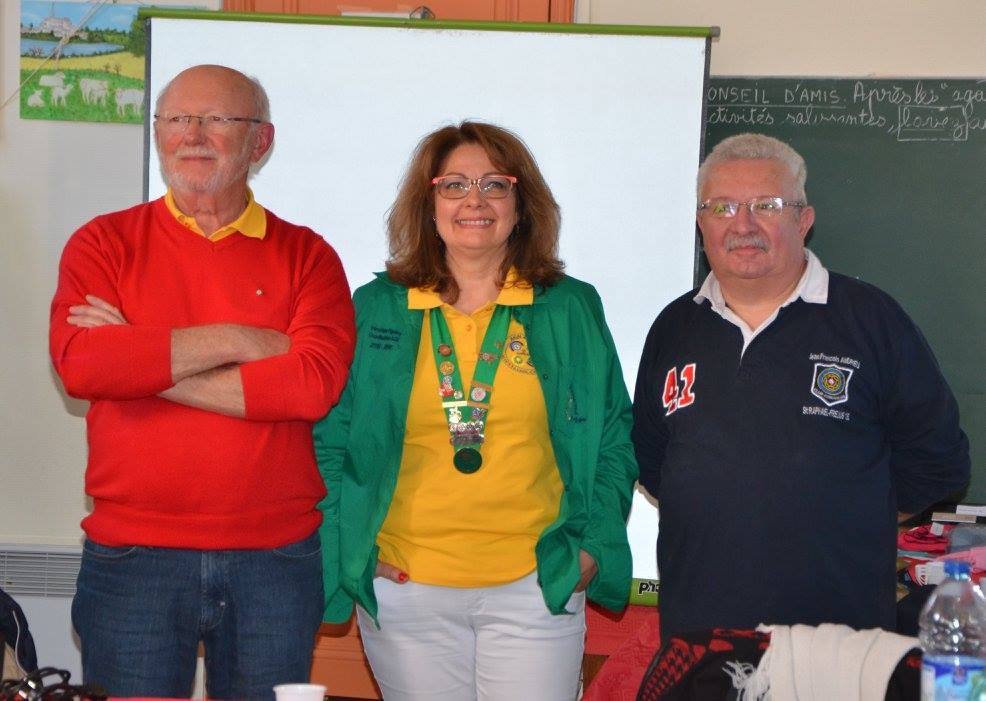 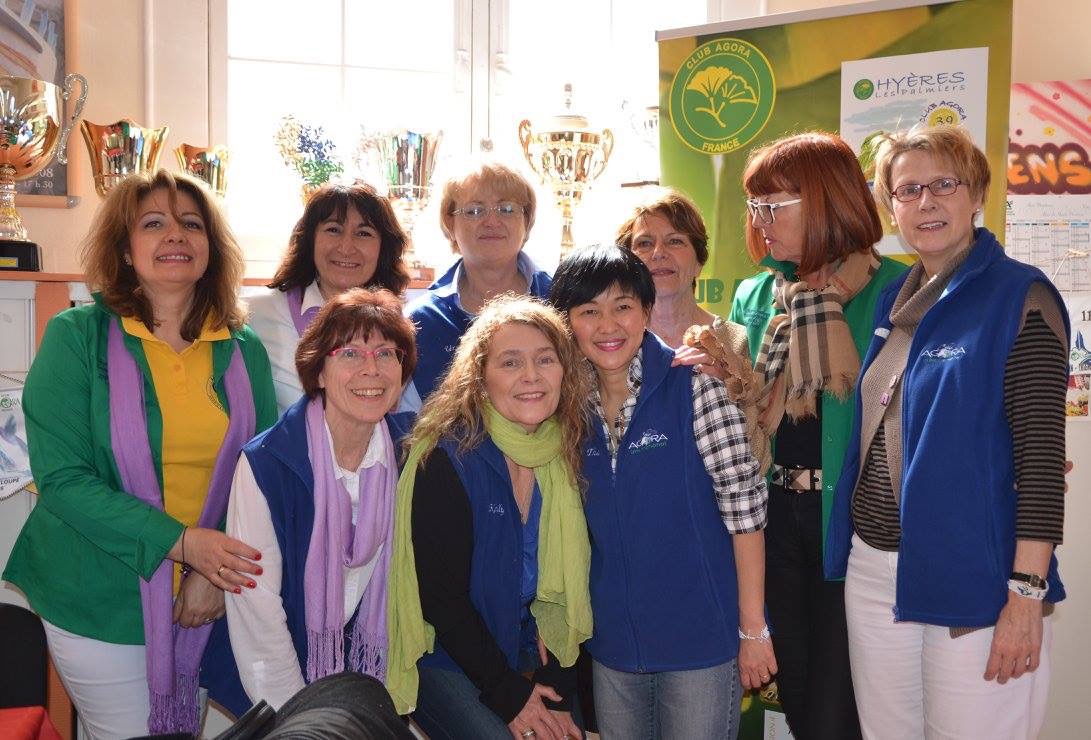 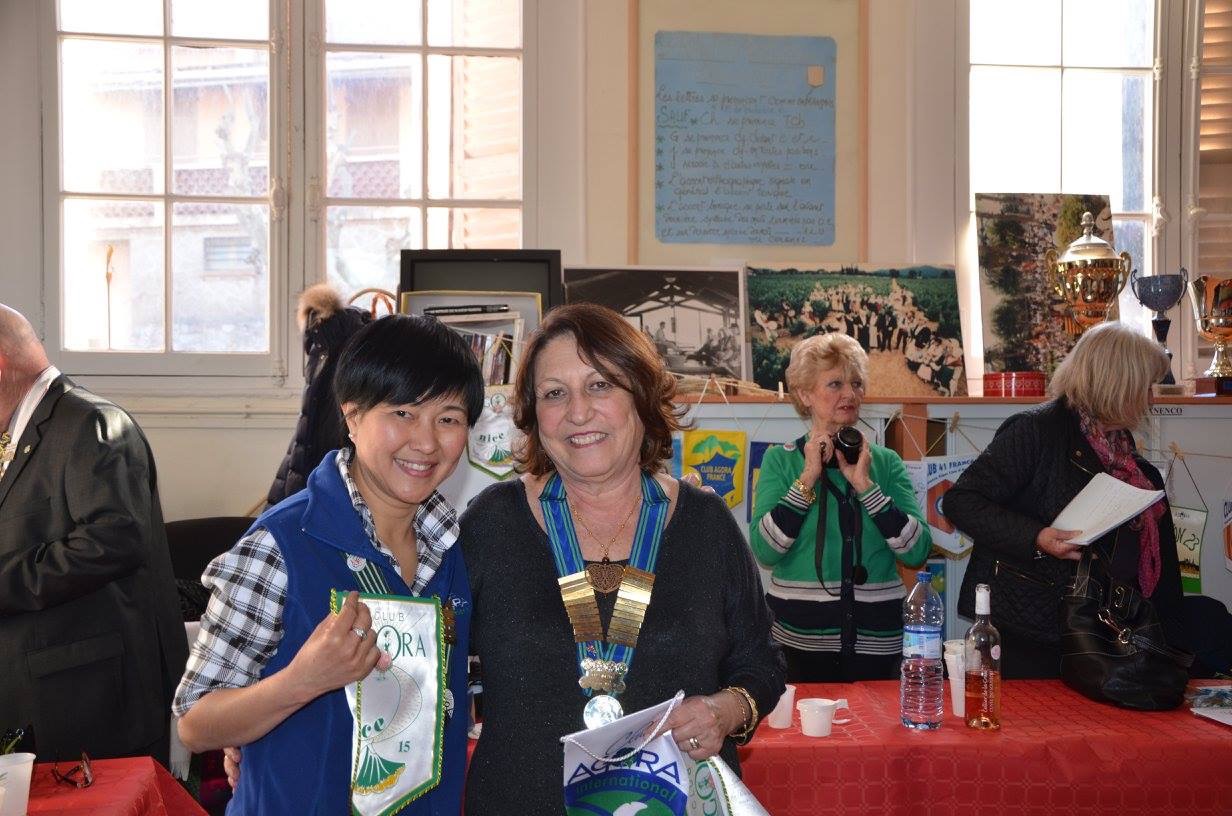 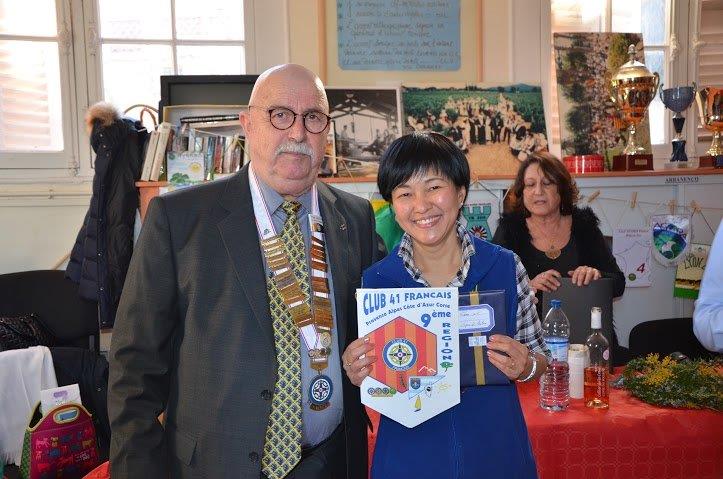 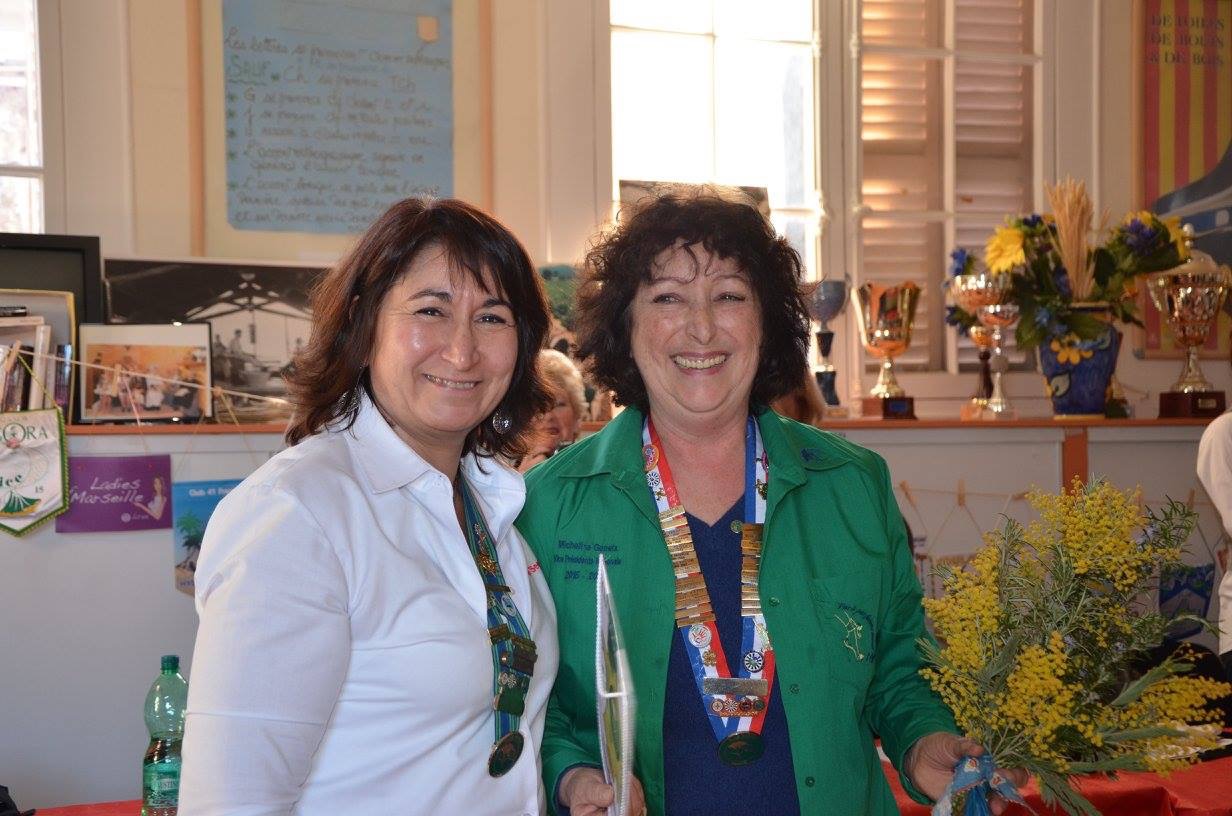 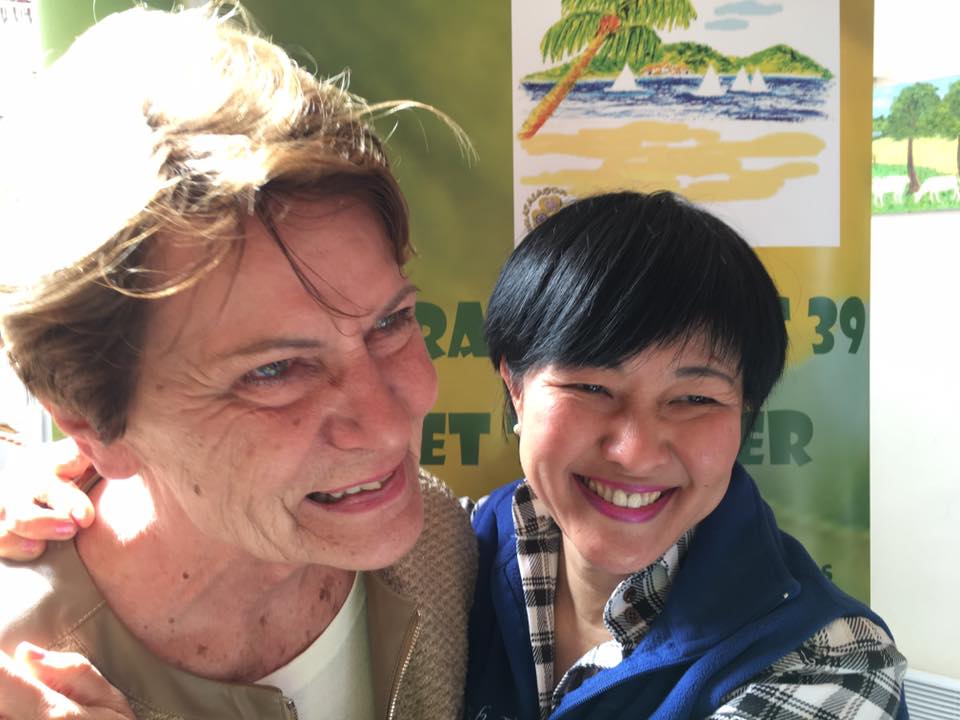 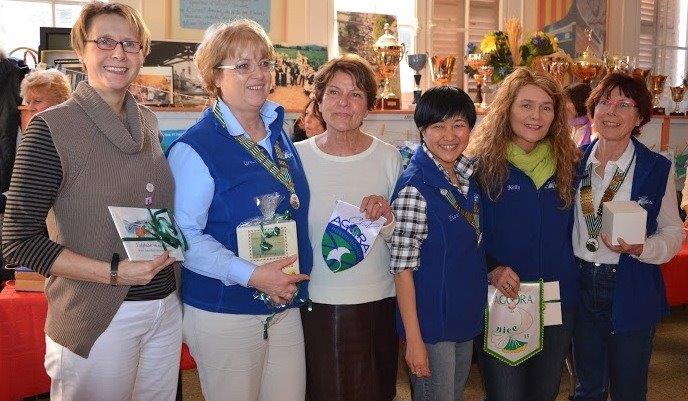 AND WERE HONORED ESPECIALLY WITH AGORA FRANCE FOUNDER - ANNICK THIERY!
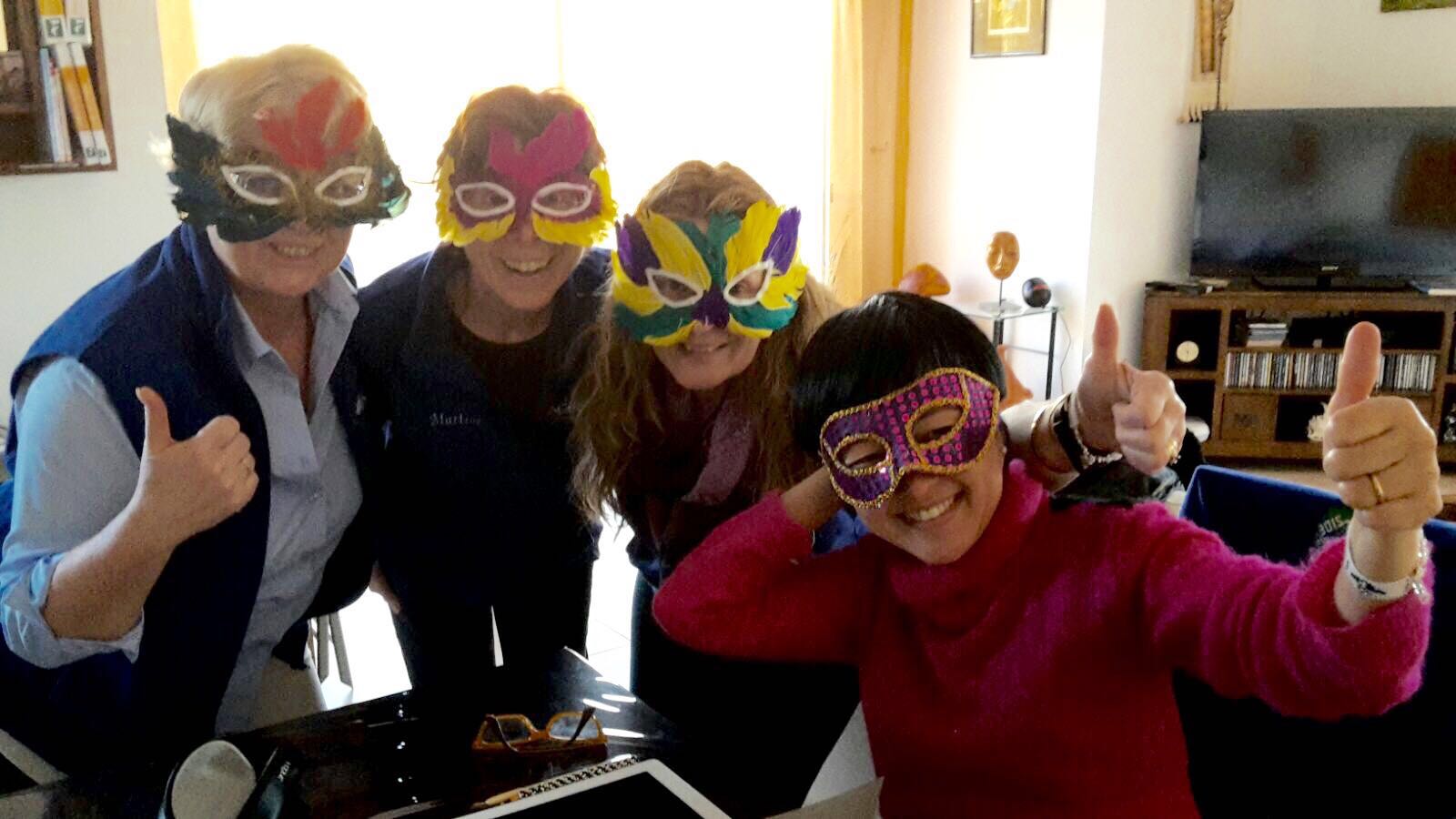 WHO ARE THESE MASKED LADIES?....
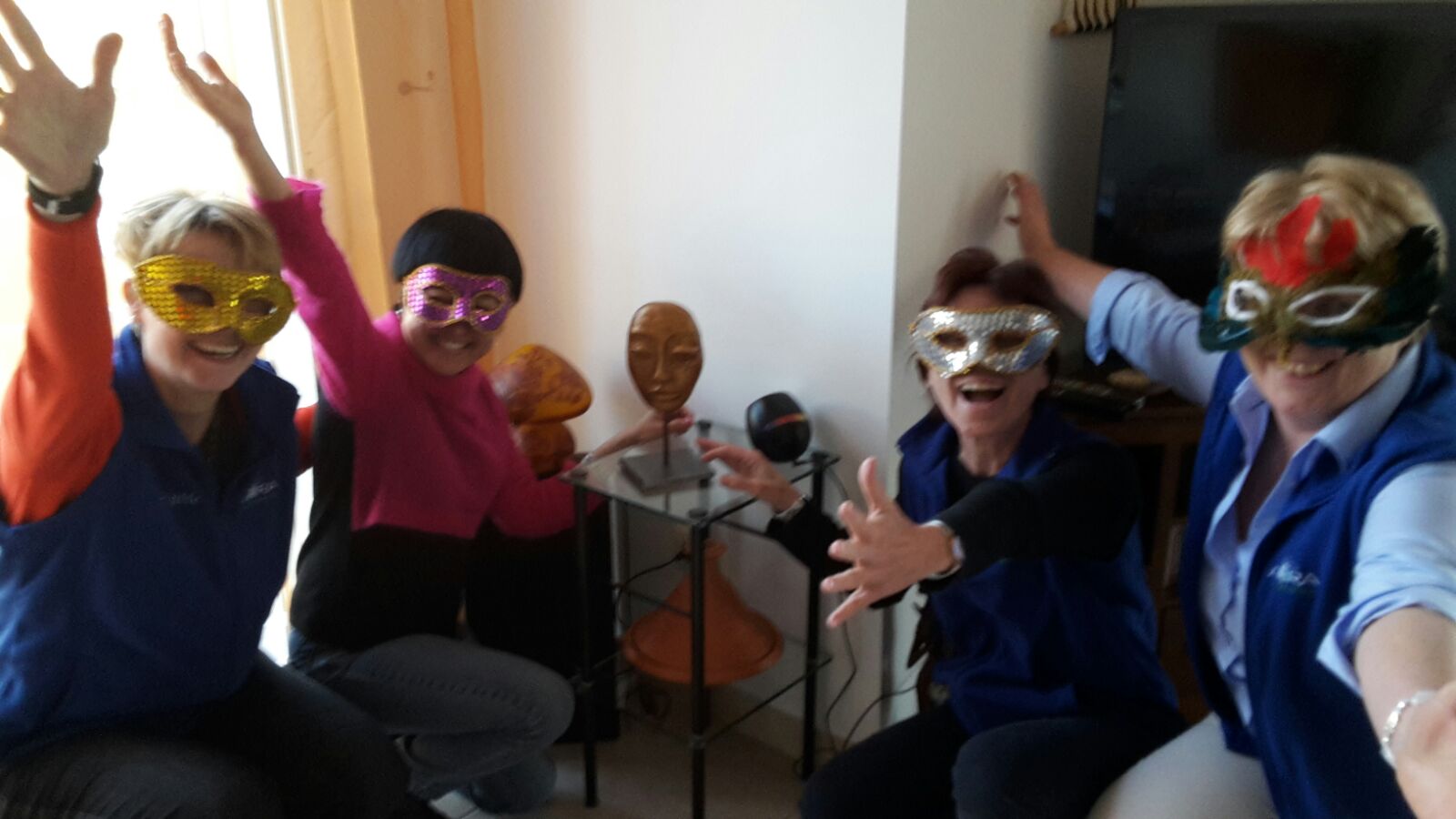 WHAT IS THEIR PLAN YOU ASK?...
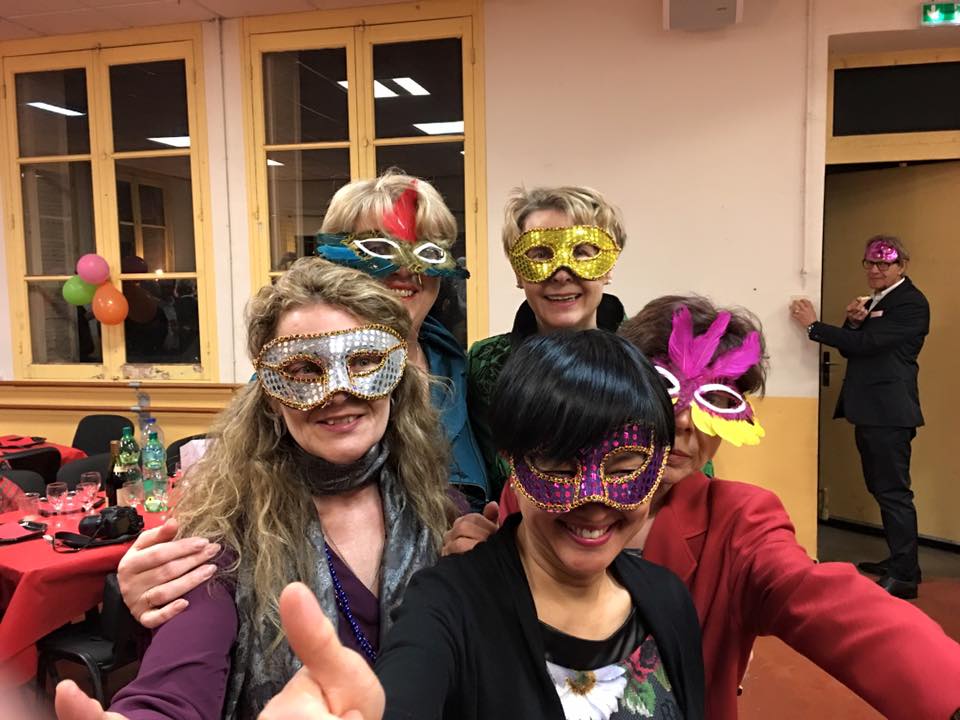 TO JOIN IN THE FUNDRAISER OF

LE FIL D’ARGENT!!

HELD BY AGORA LADIES OF HYERES FOR ALZHEIMERS!
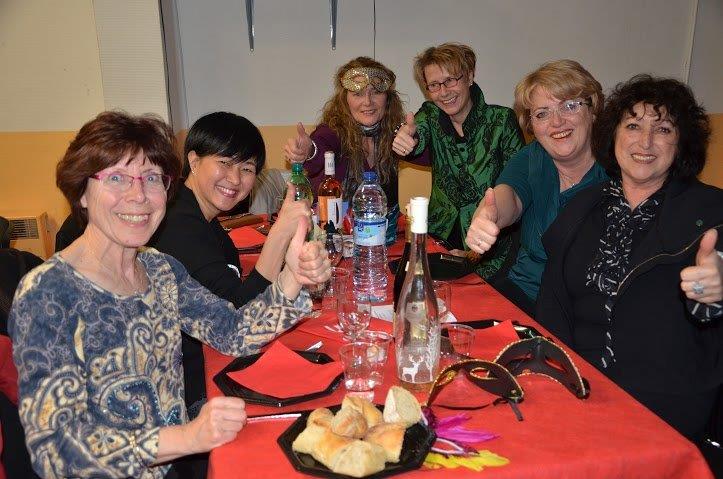 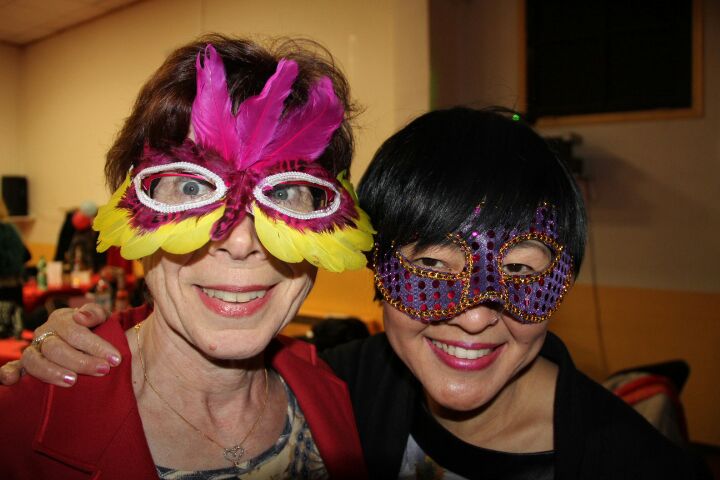 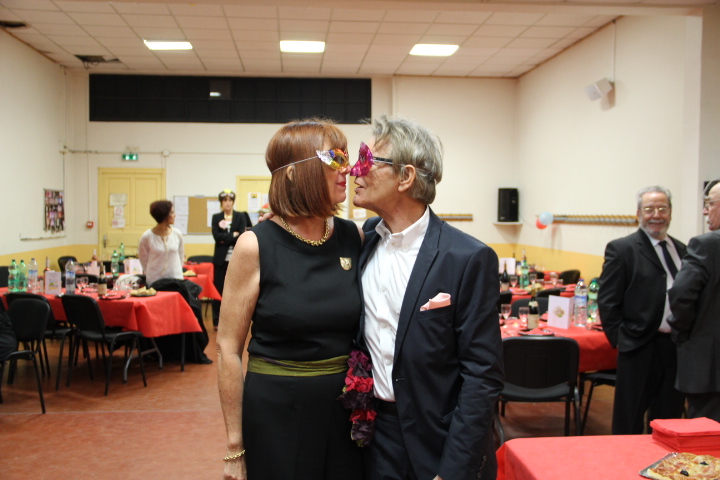 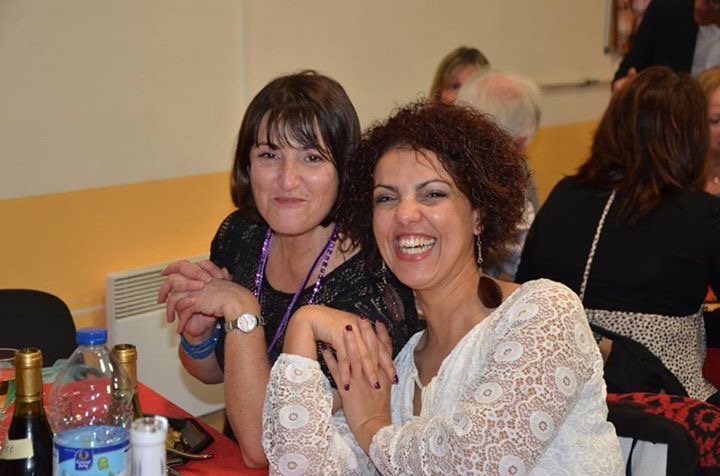 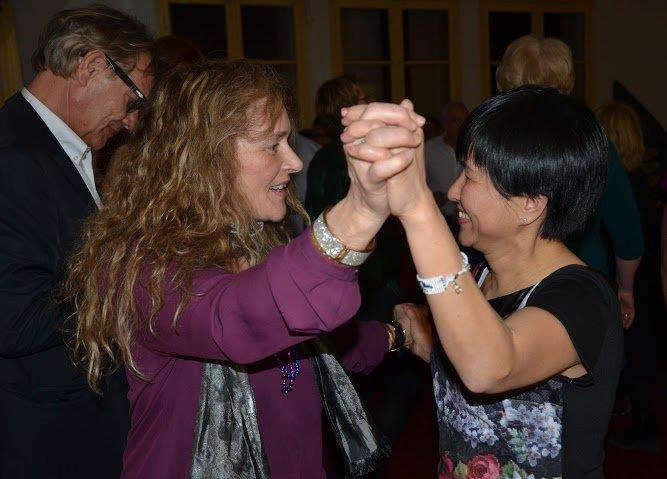 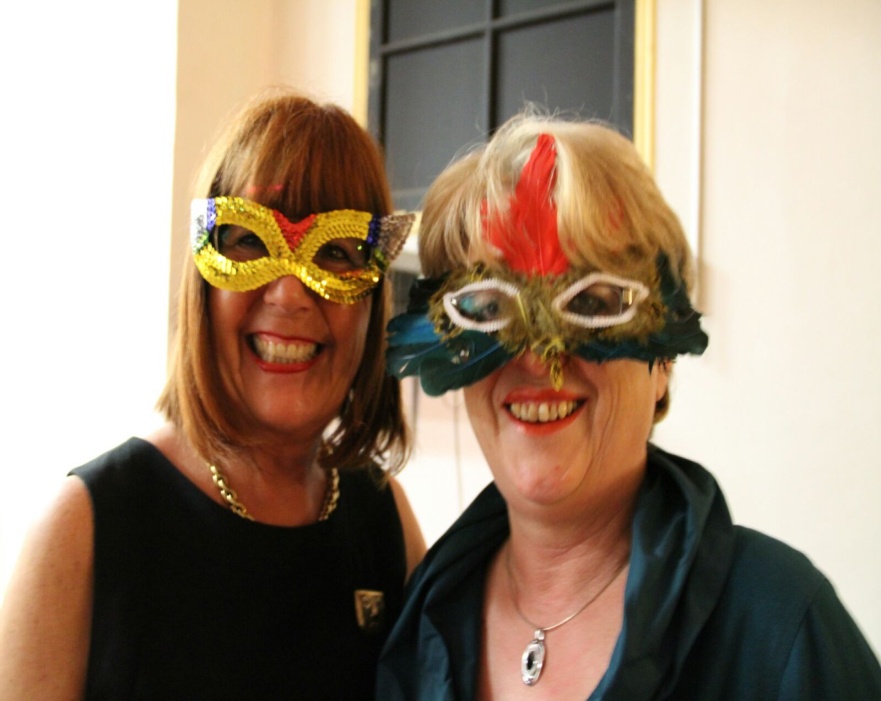 THUMBS UP FROM THANH THAO - A GREAT SUCCESS FROM THE BEGINNING ………..
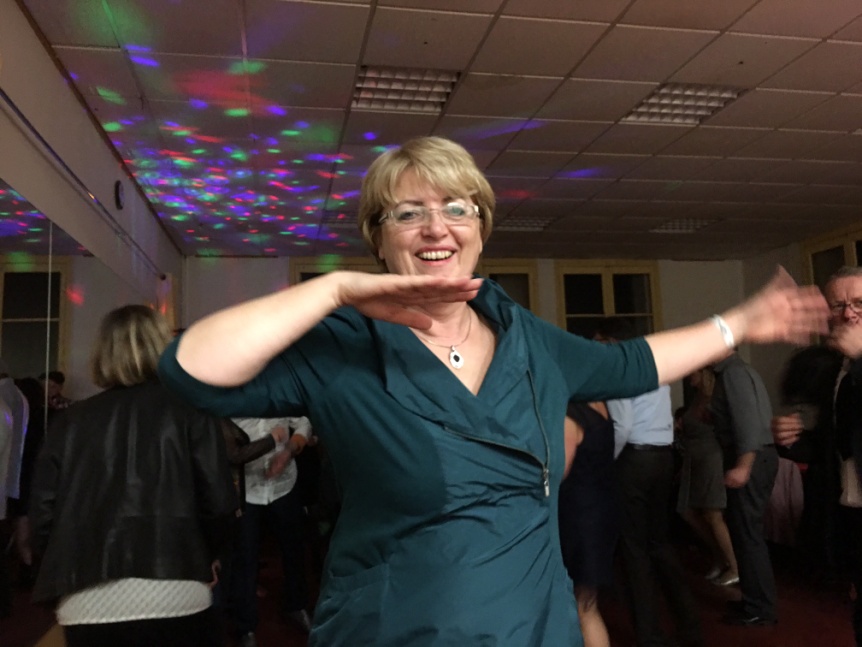 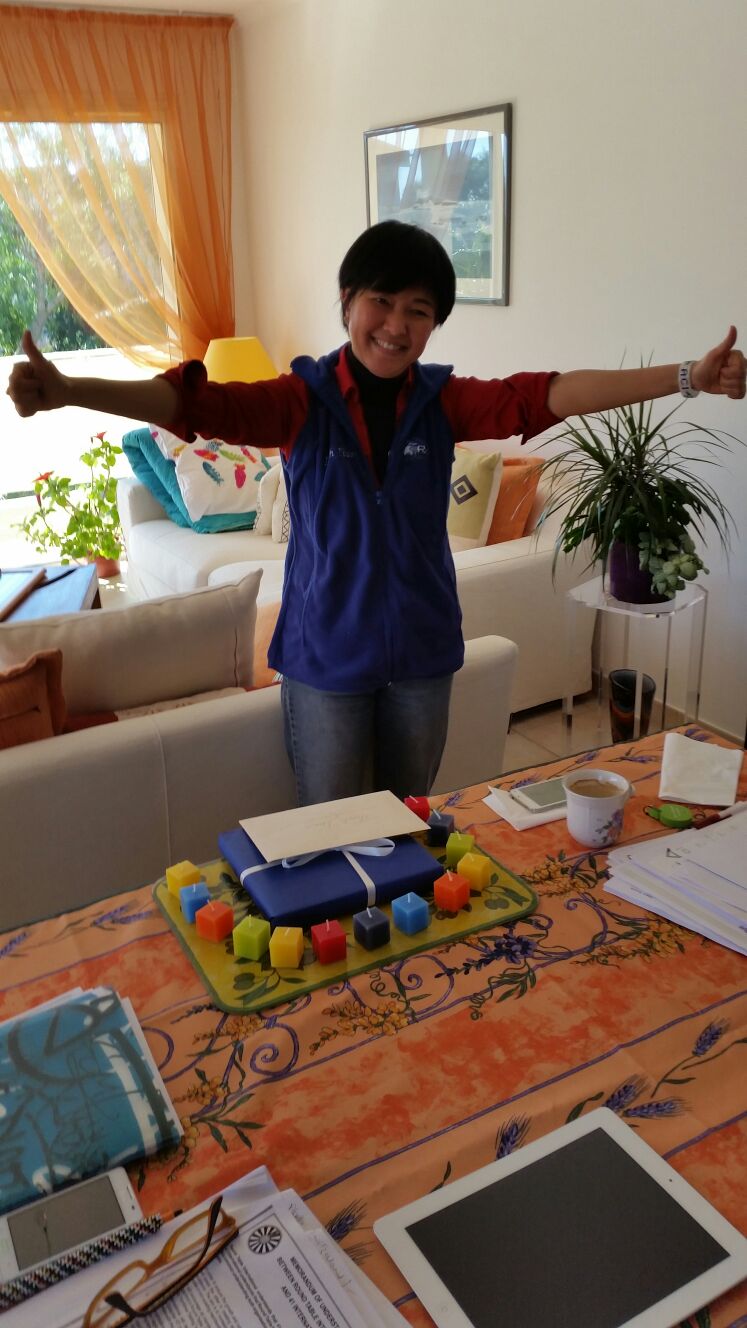 …….TO THE VERY LAST STEP….
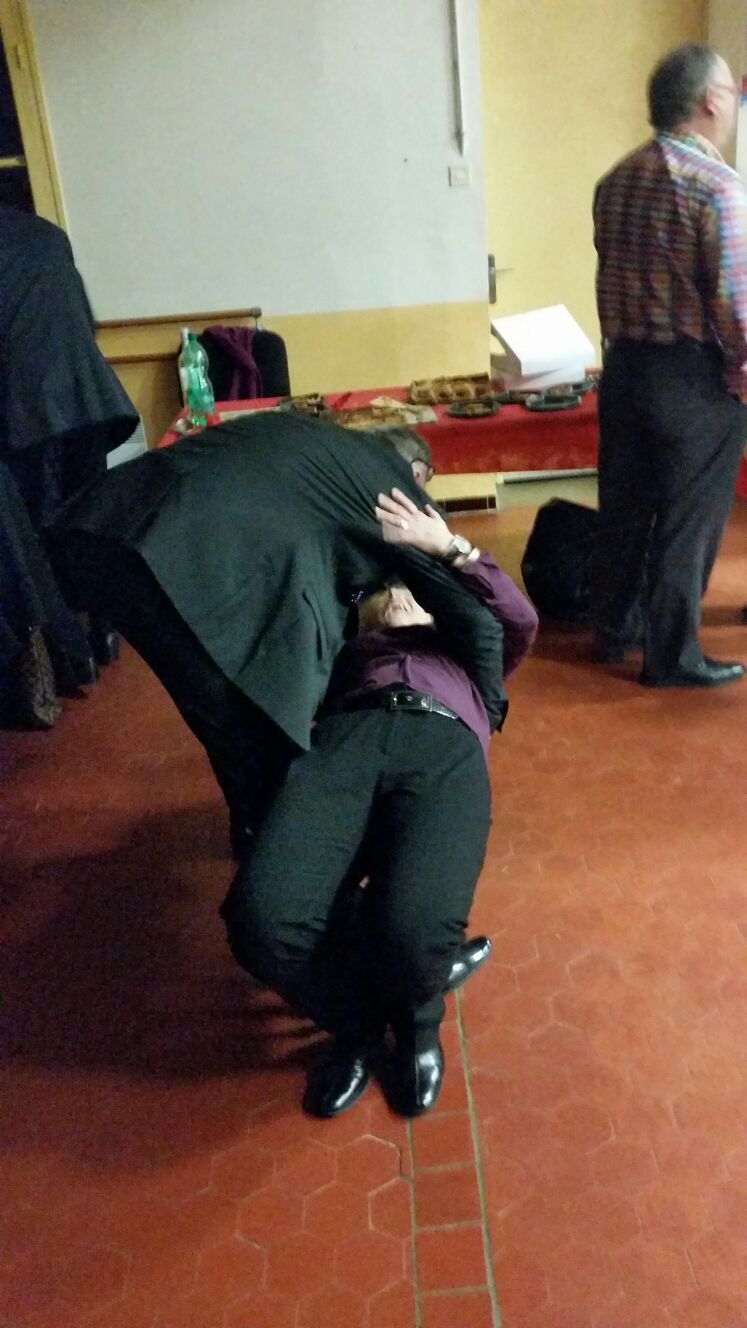 (A SPECIAL 
THANK YOU
TO OUR 
HOME HOSTS ~  
ISABELLE, 
MARTINE,
VALERIE &  
HAVANA ♥♥♥)
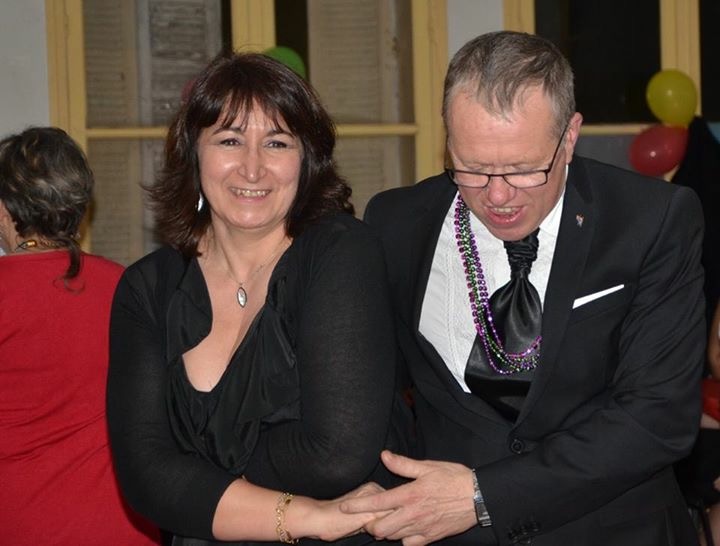 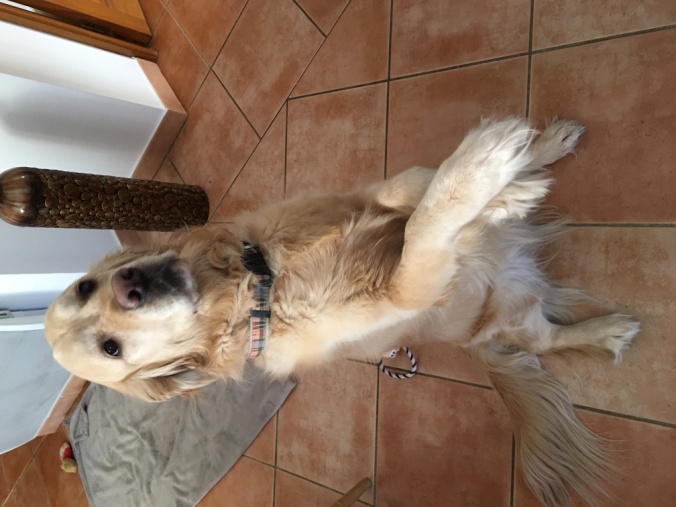 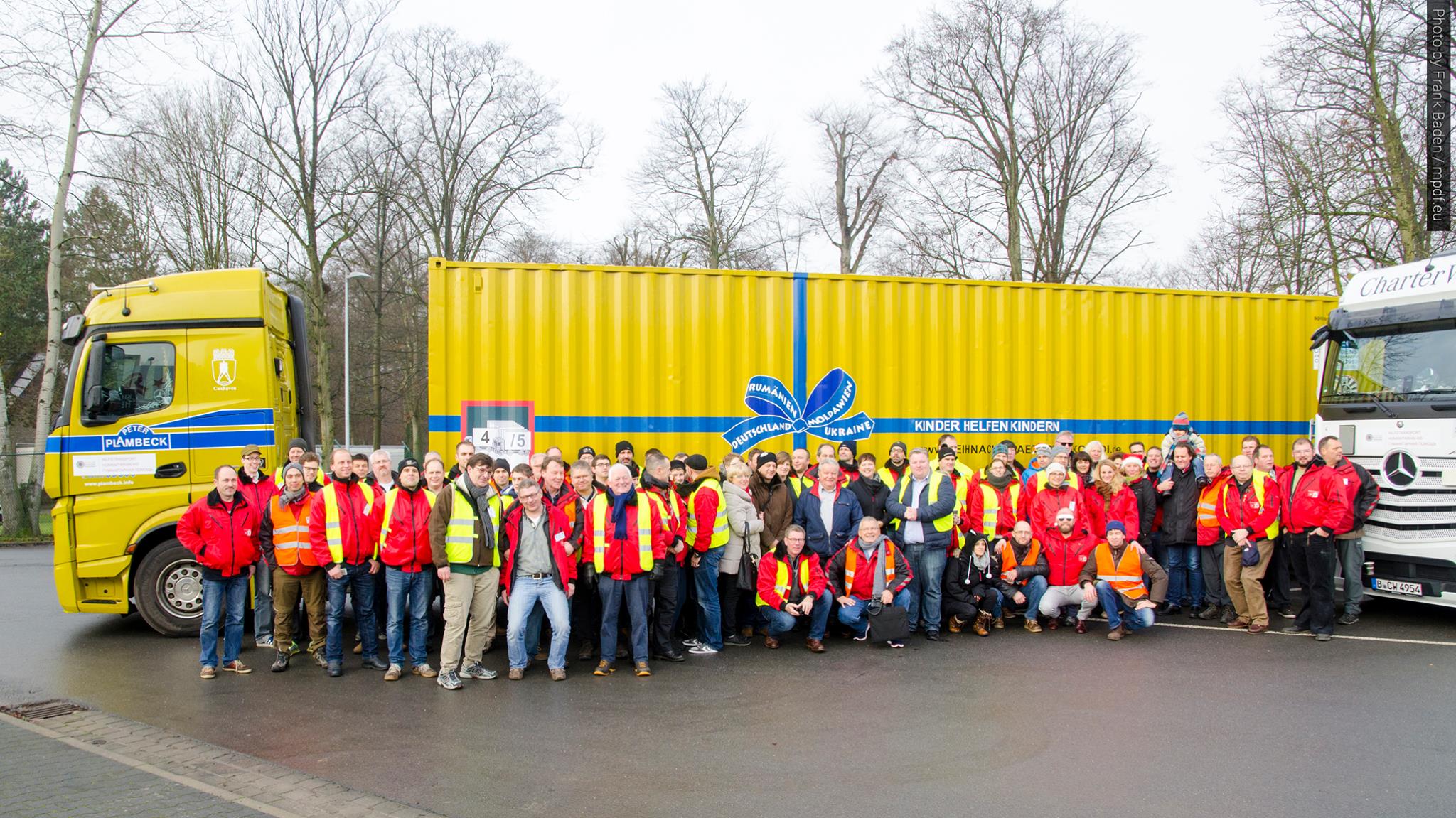 URSULA JOINS IN 4 CLUBS 1 VISION  CHRISTMASTRUCKS OF GERMANY!
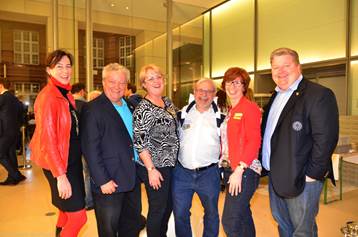 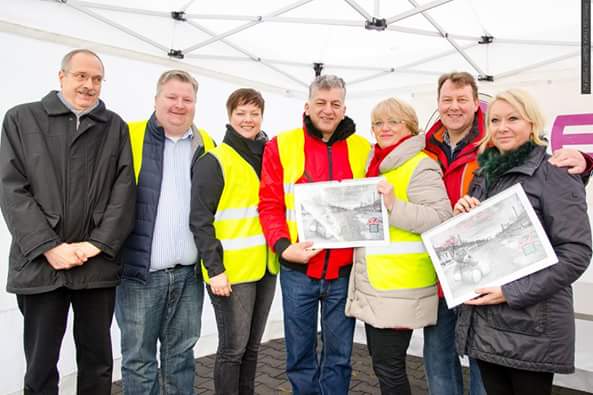 KELLY VISITS AGORA CLUB UK & FINDS AGORA MEMBERS FROM SOUTH AFRICA & BELGIUM & FRANCE!
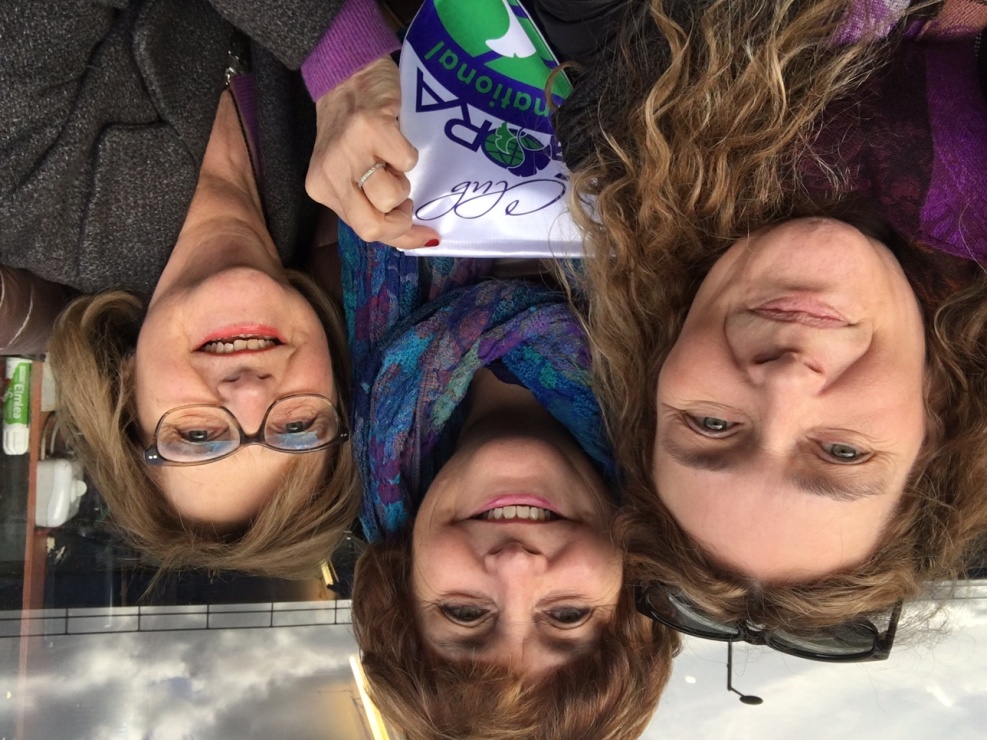 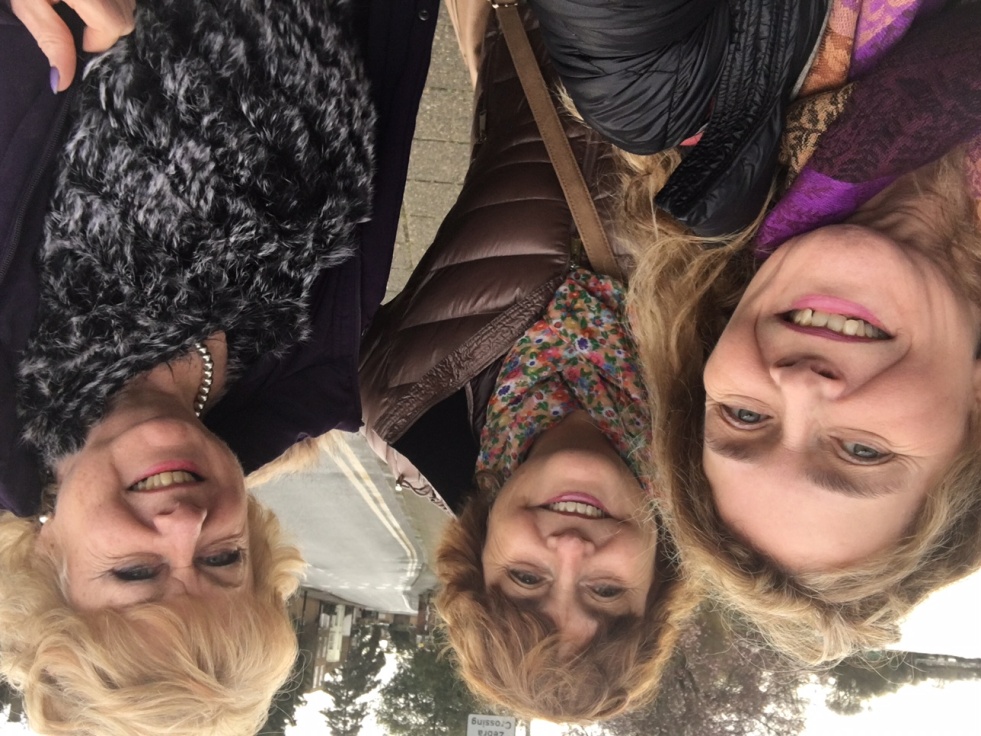 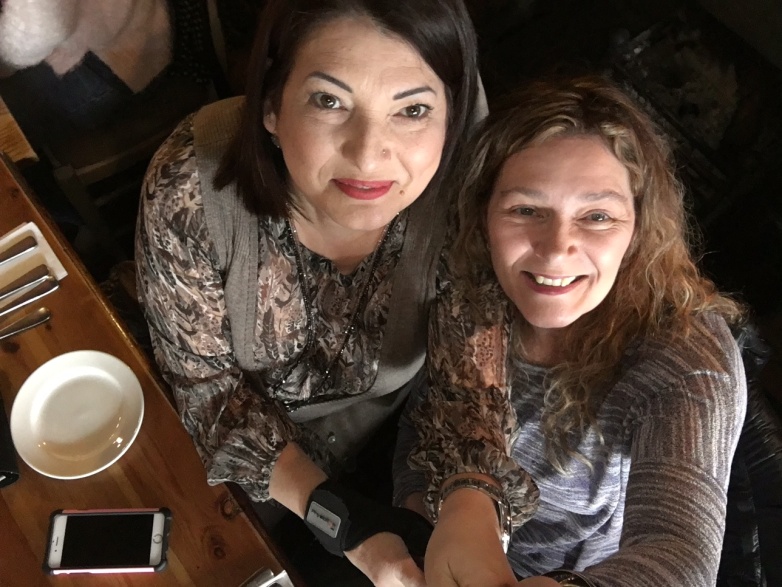 KELLY ATTENDS THE CHARTER OF LC NEW YORK CITY, USA
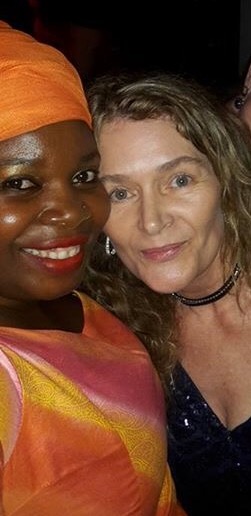 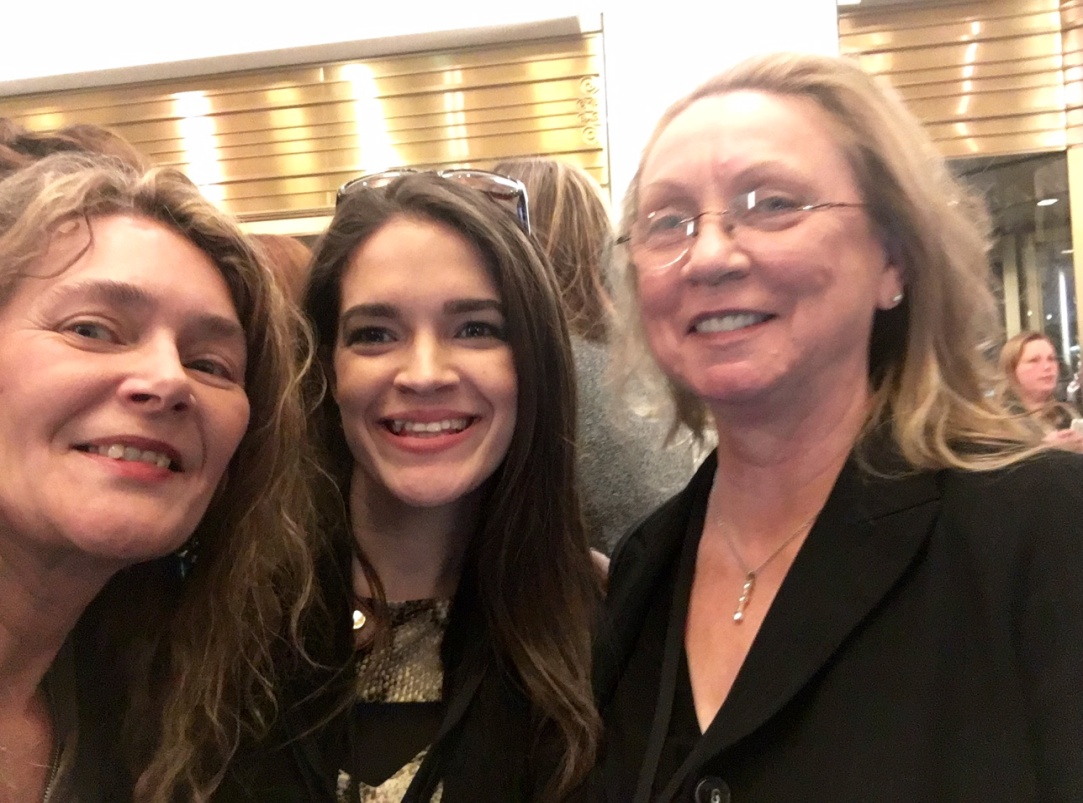 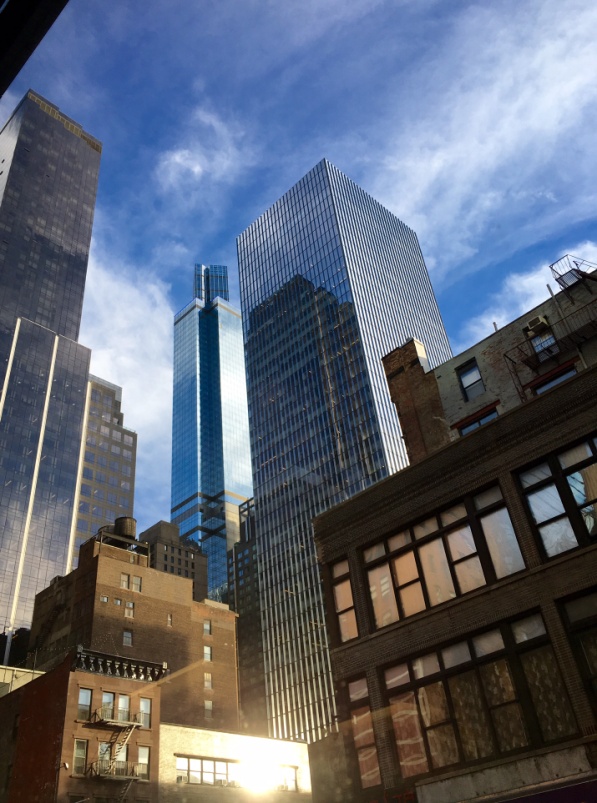 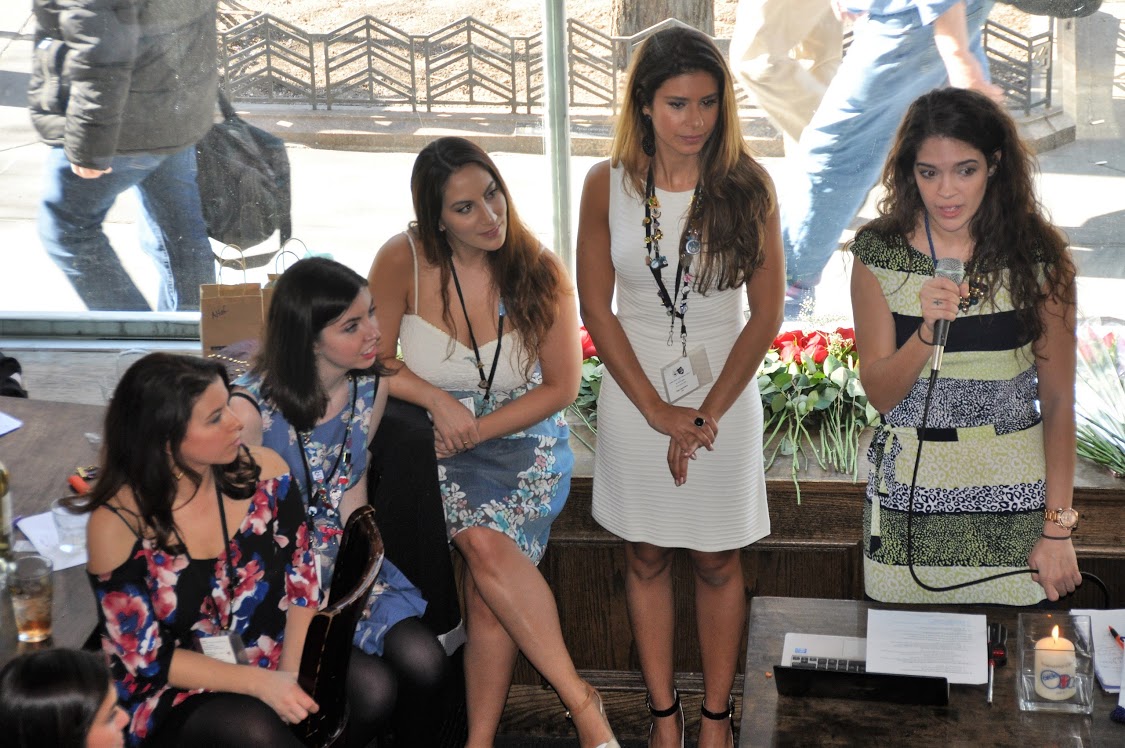 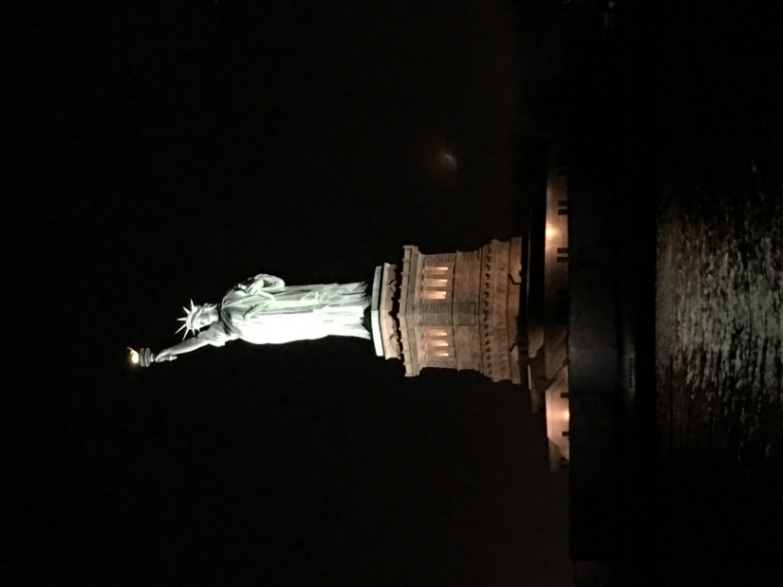 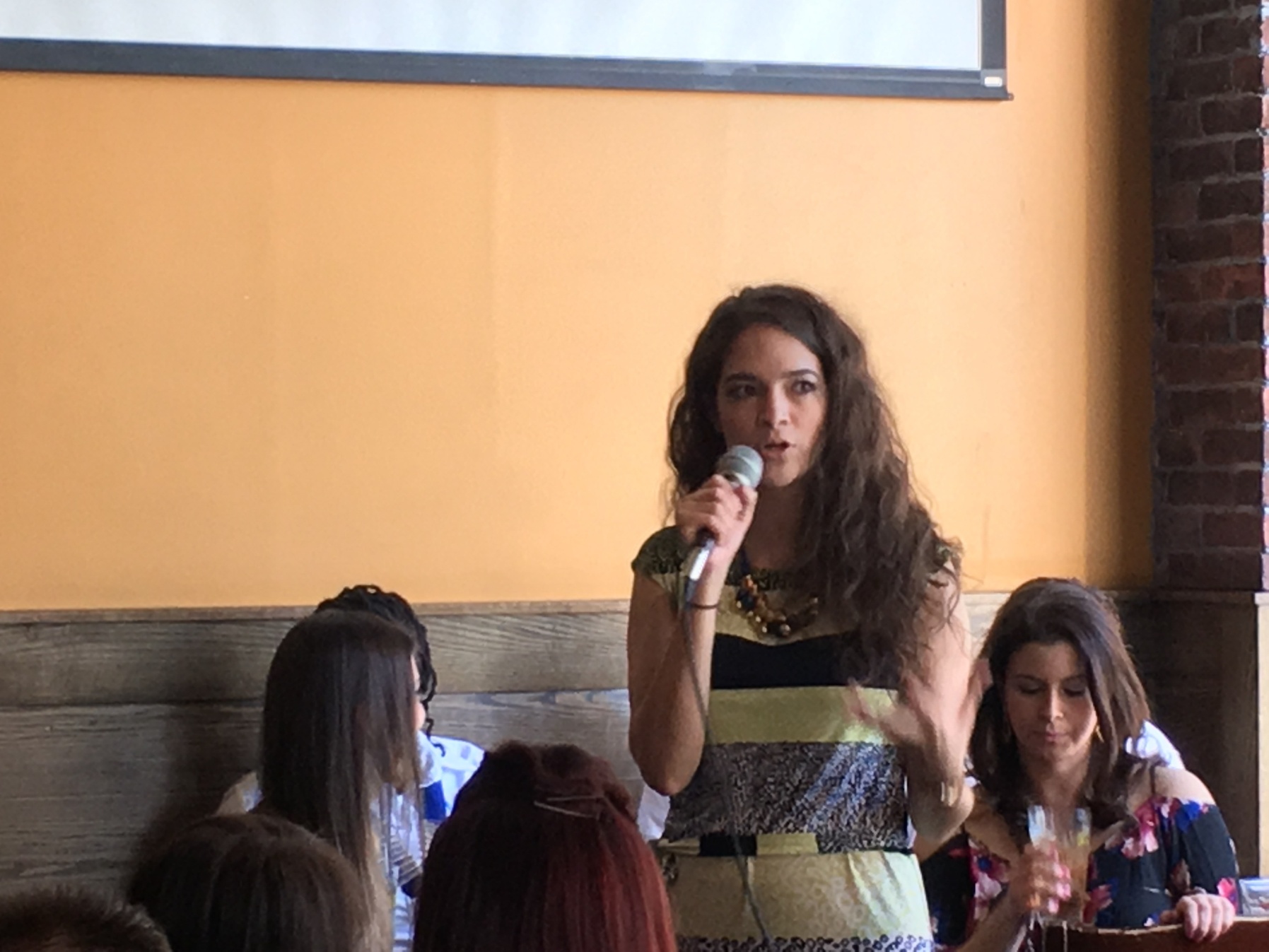 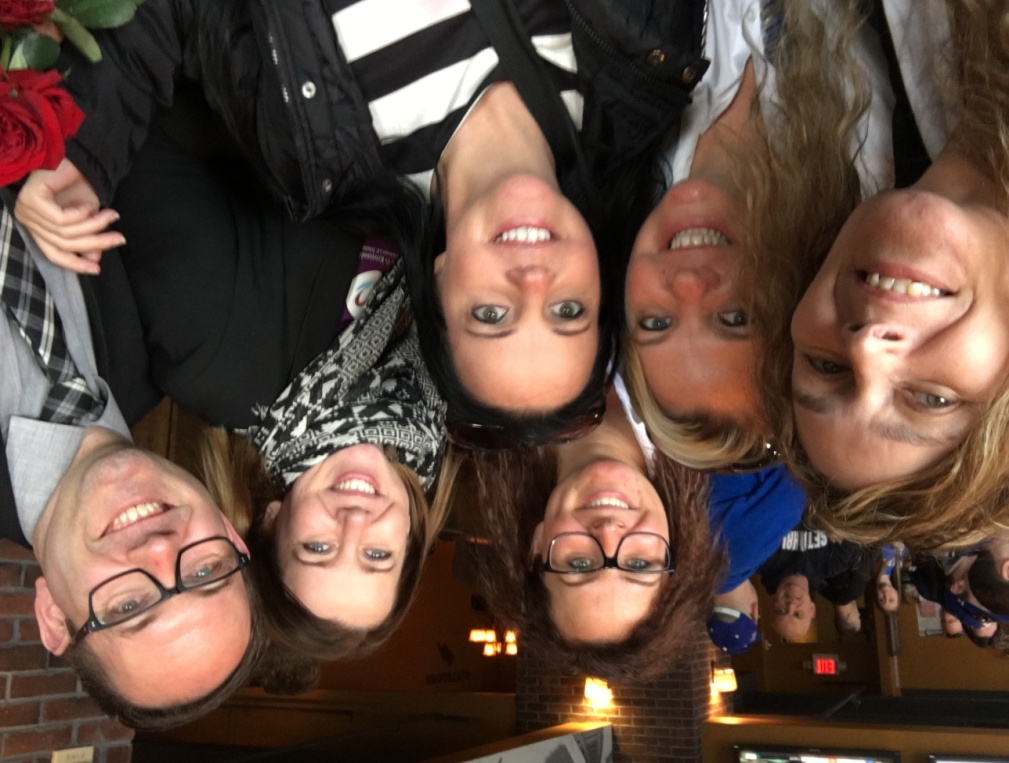 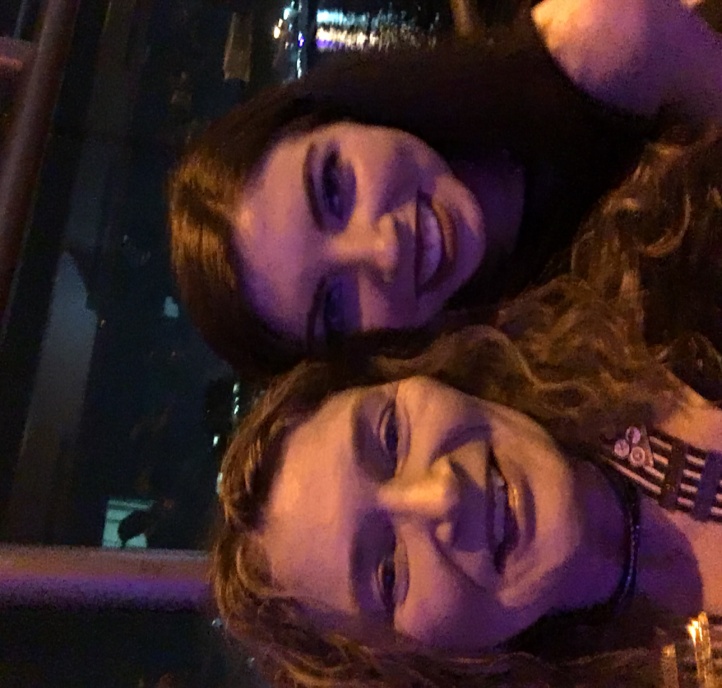 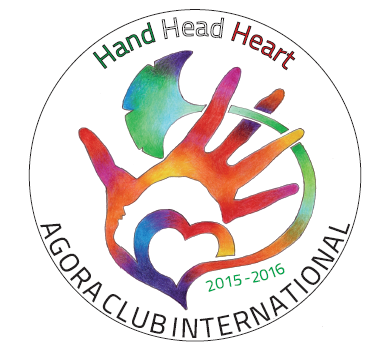 THANH THAO PAYS A VISIT TO OUR CLUB 
IN FORMATION – AC ISRAEL!
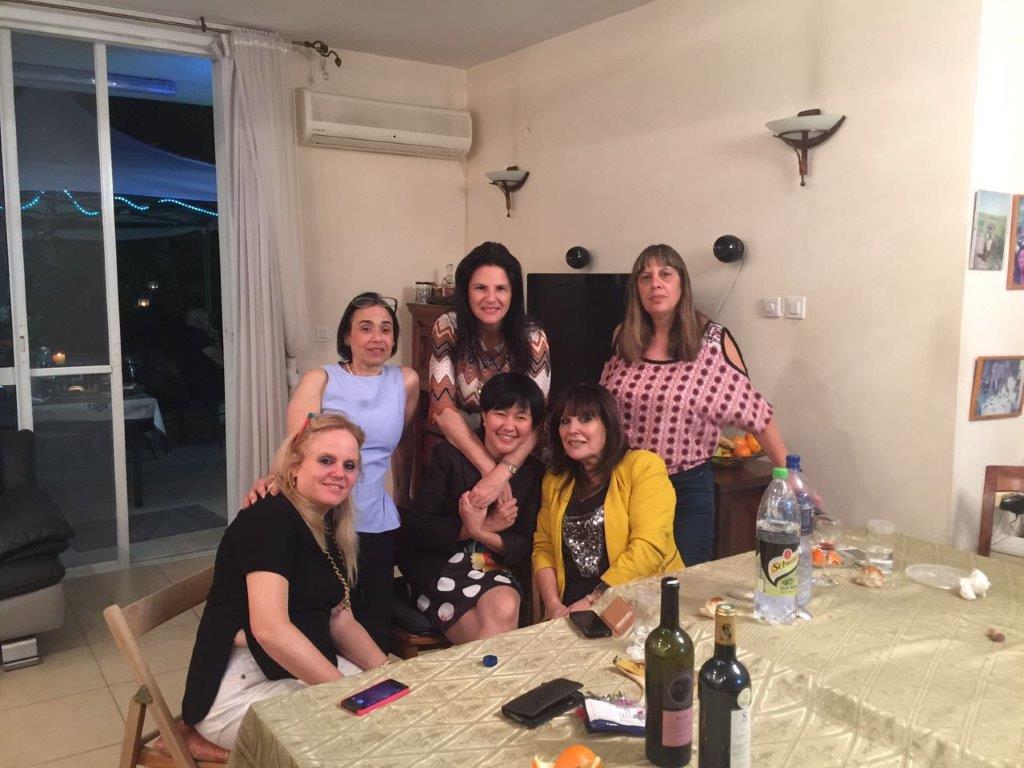 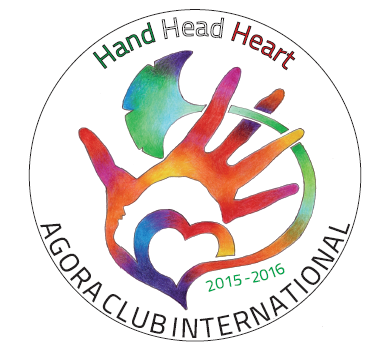 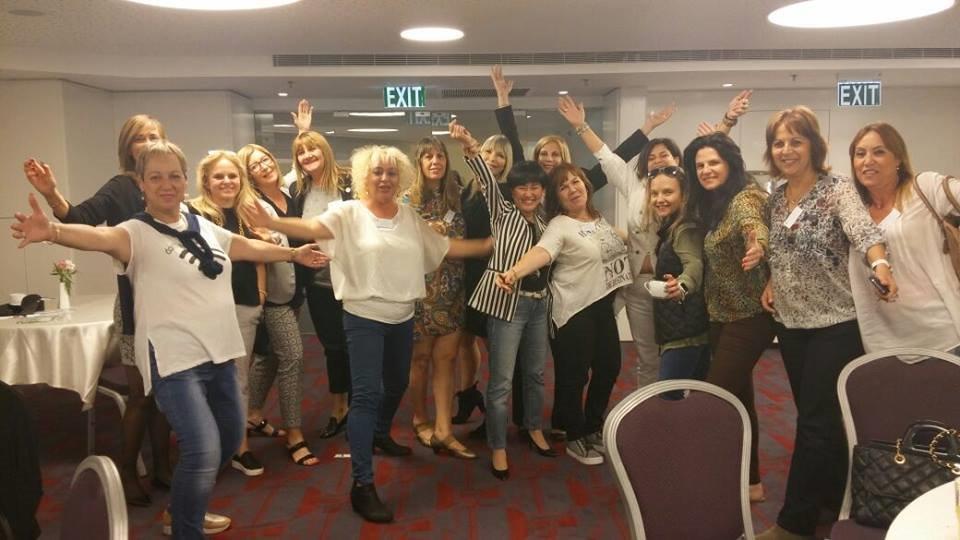 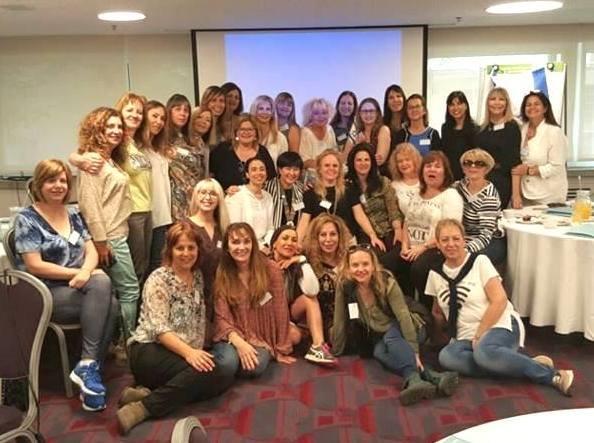 THANH THAO & URSULAAGM OF 41 INTERNATIONAL & TCI LANDSHUT, GERMANY
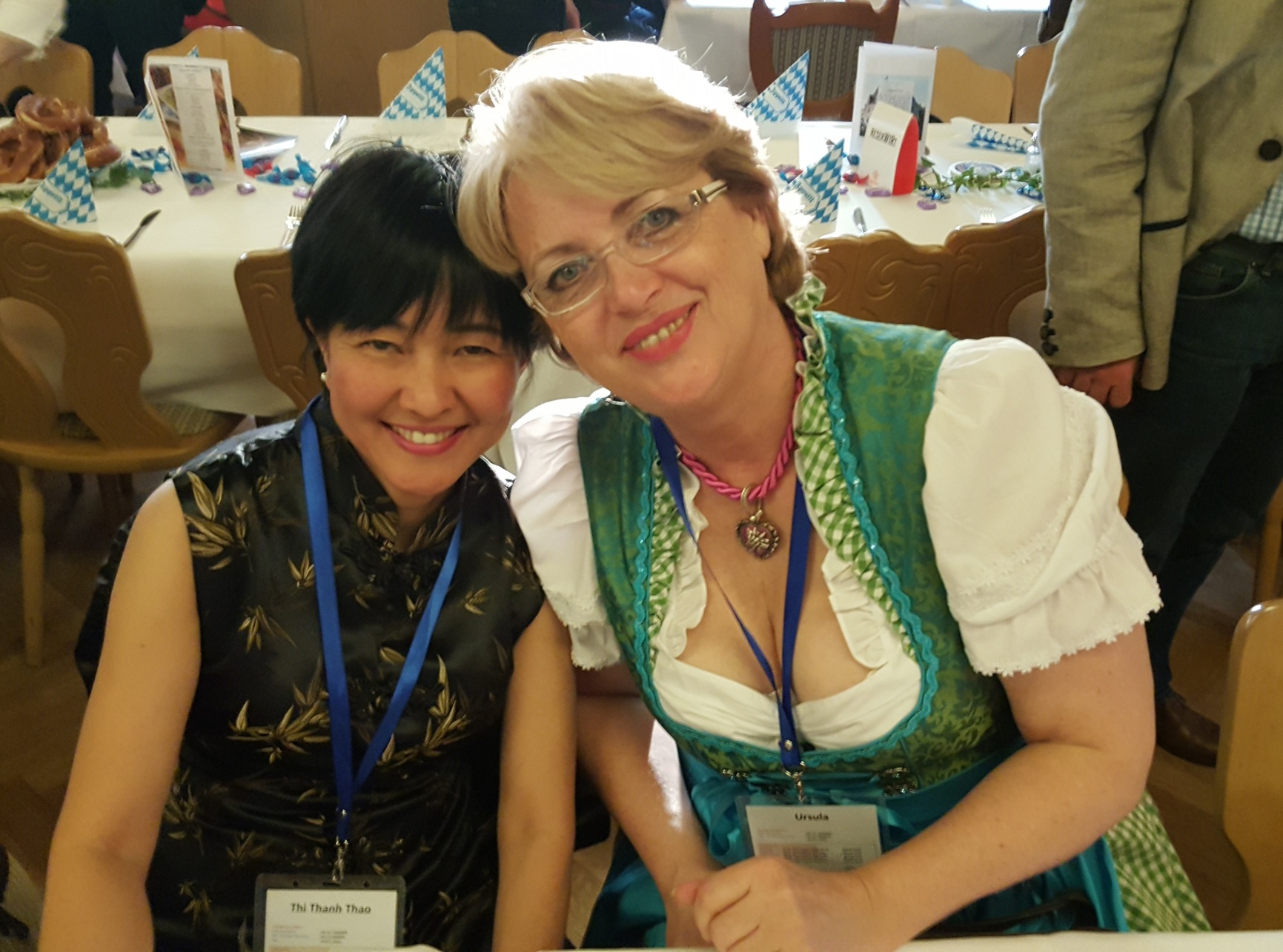 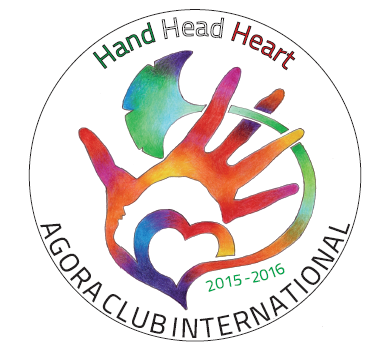 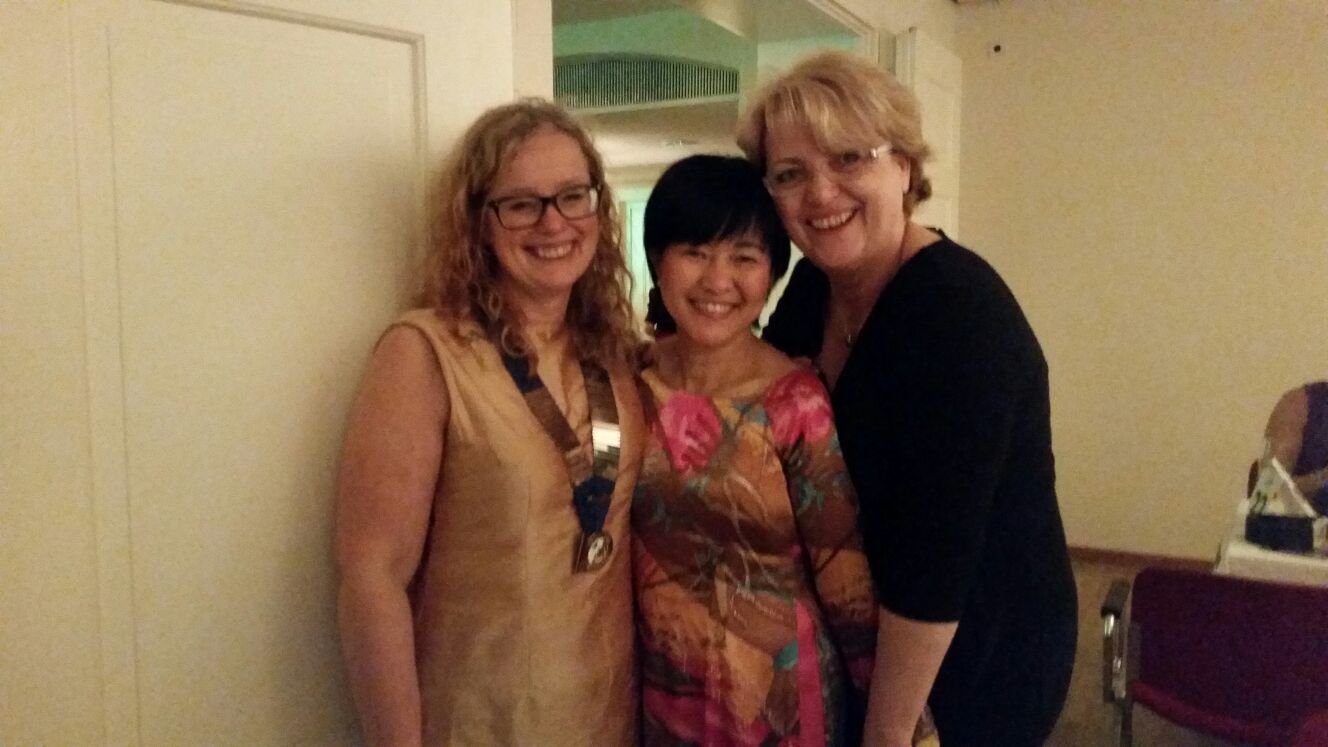 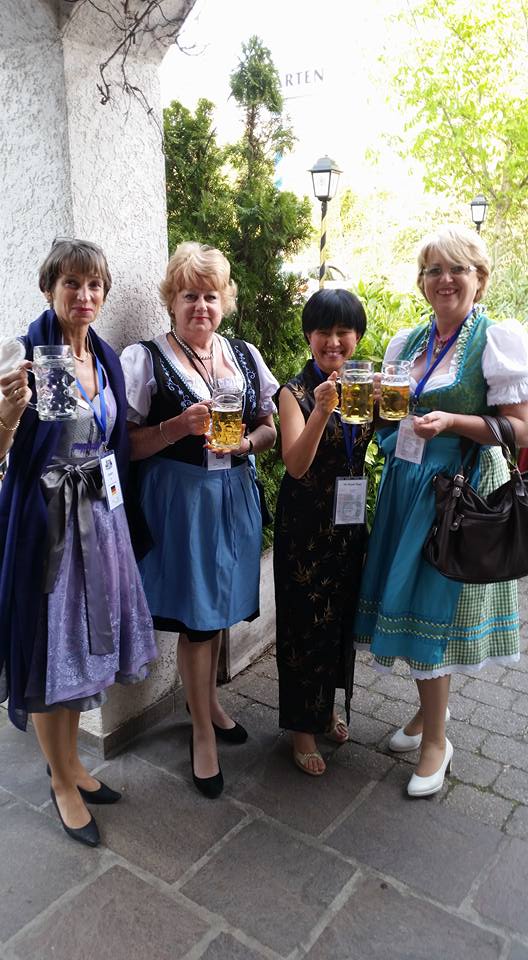 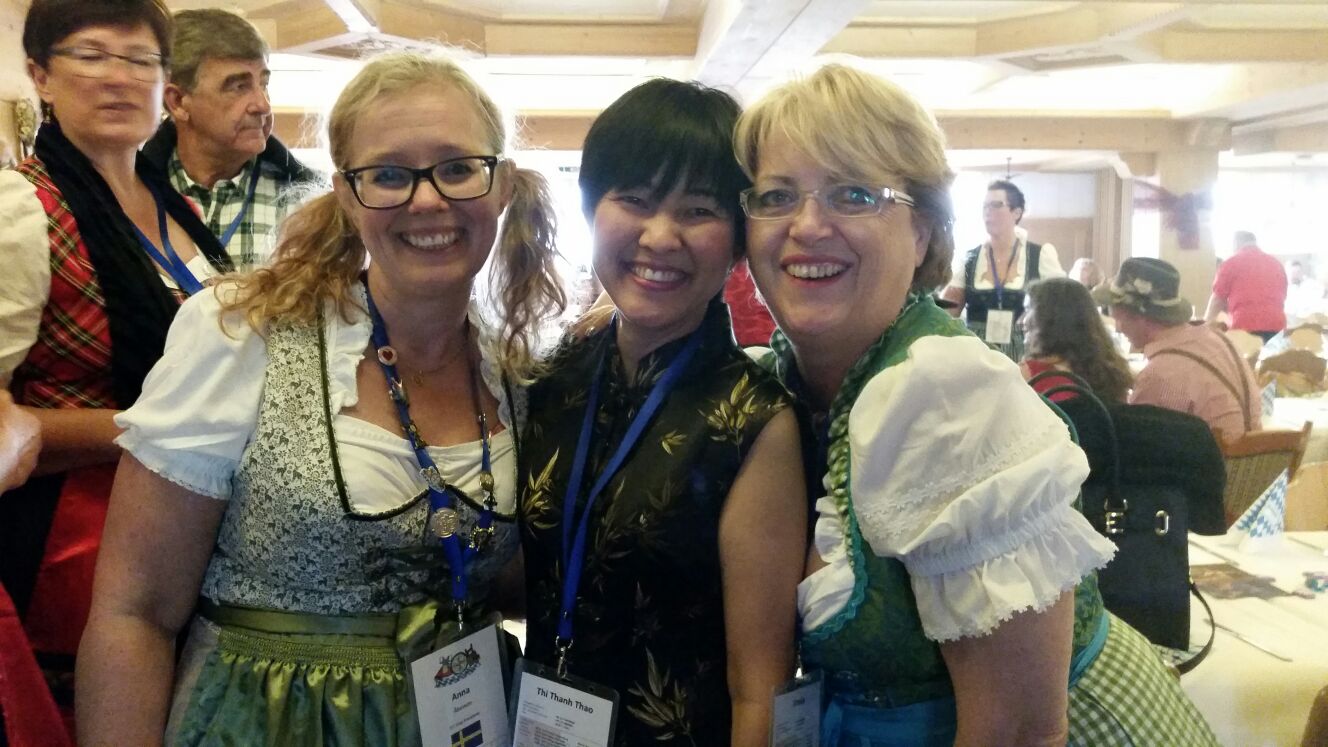 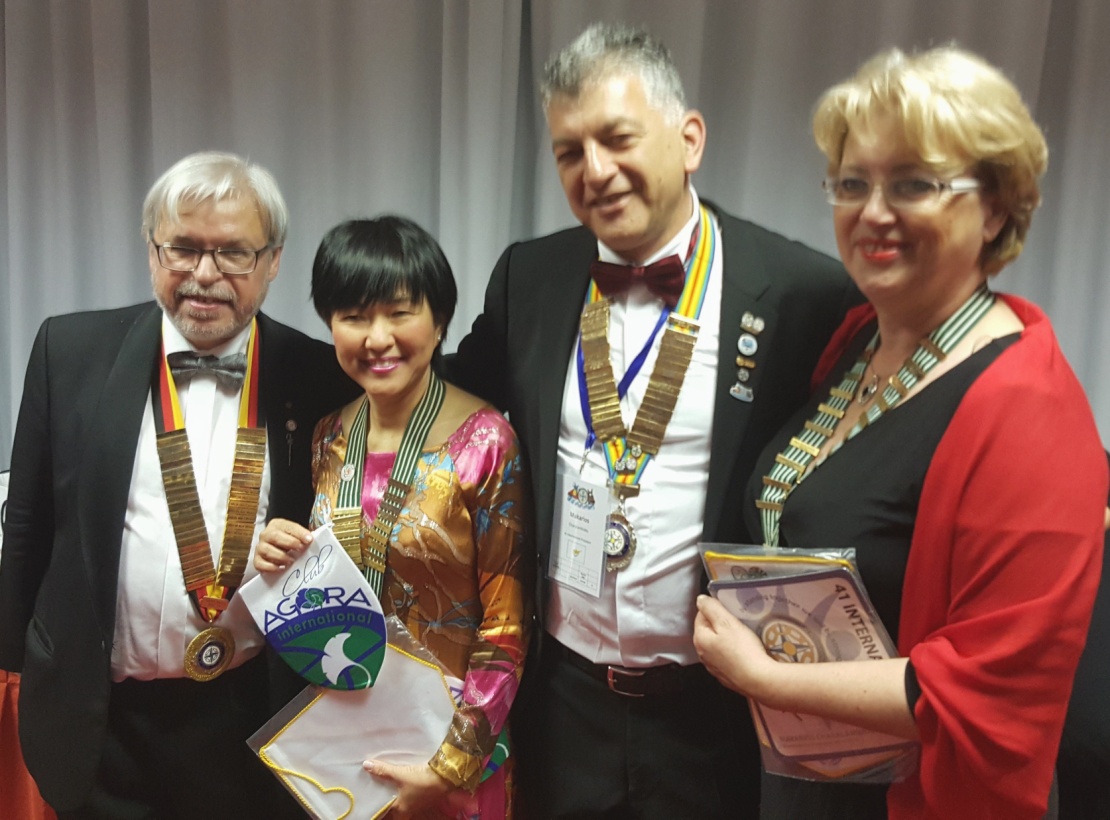 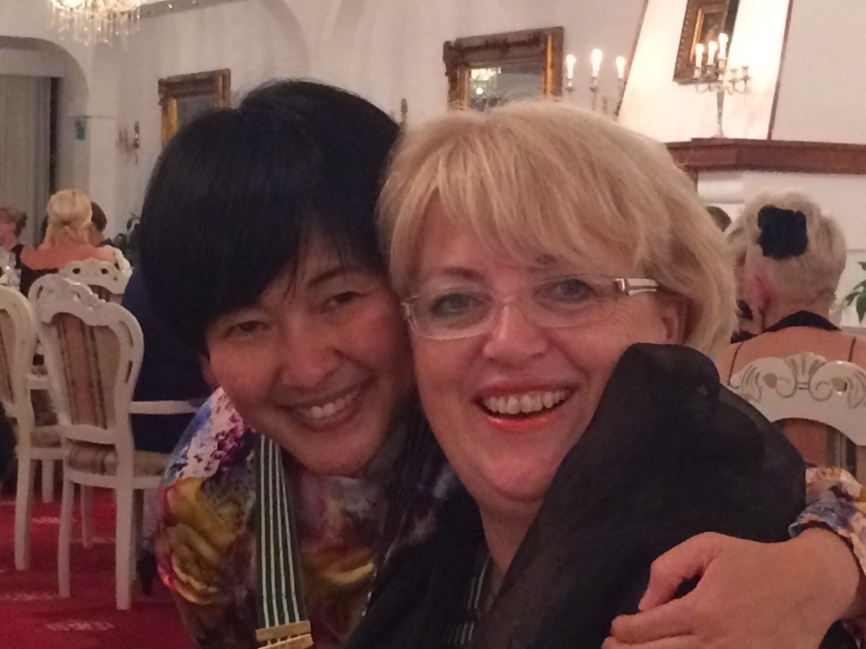 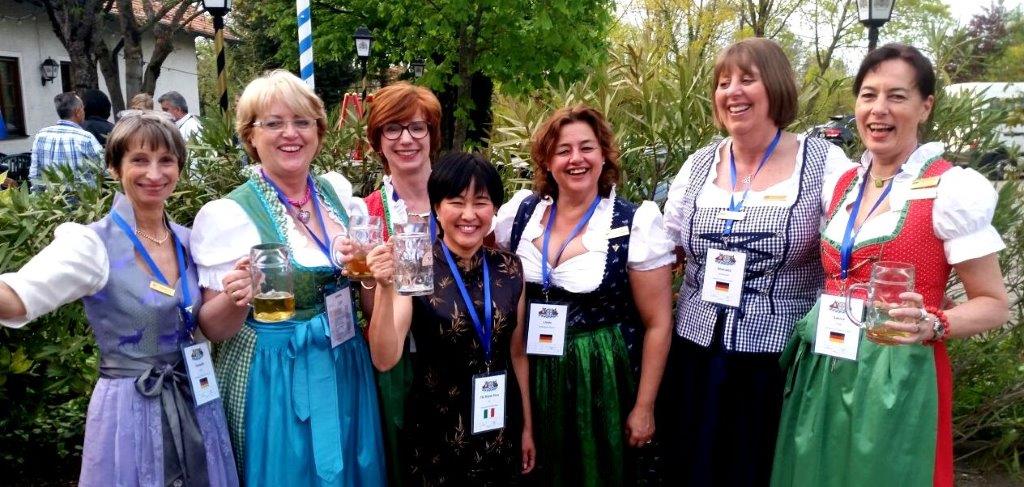 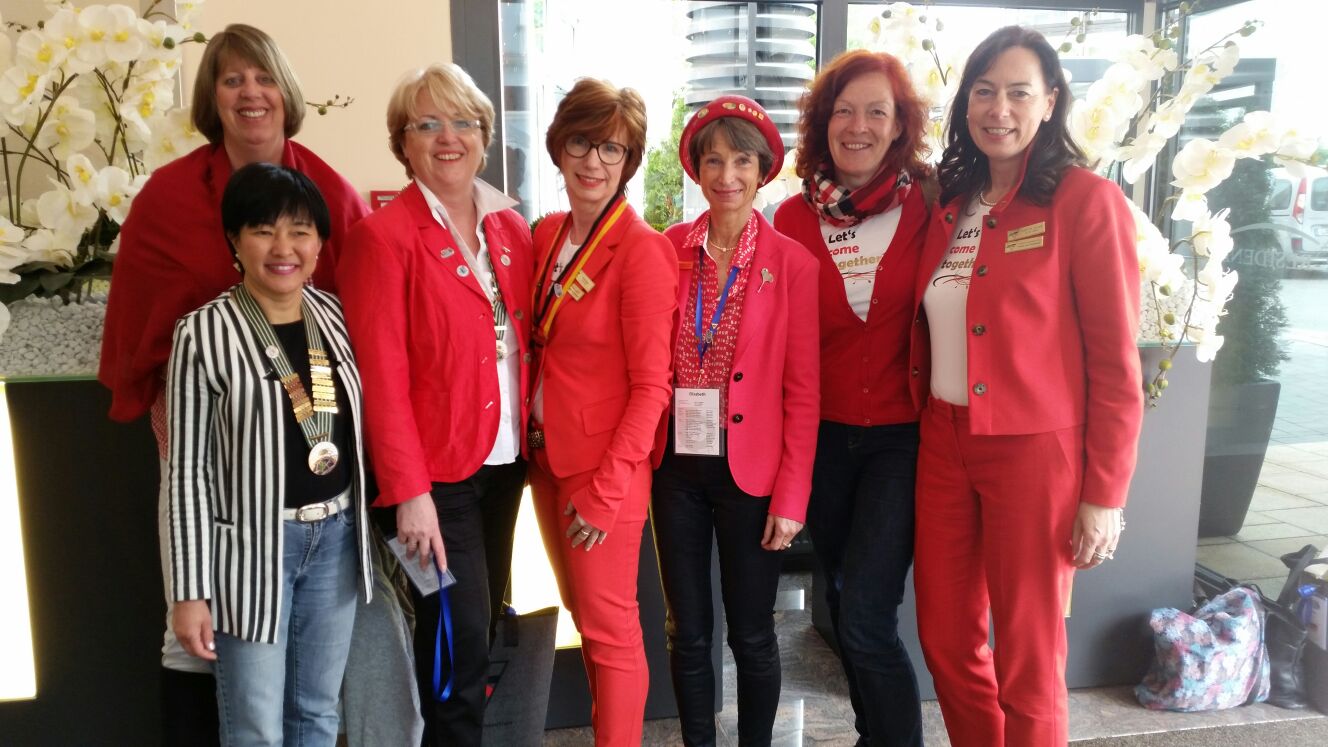 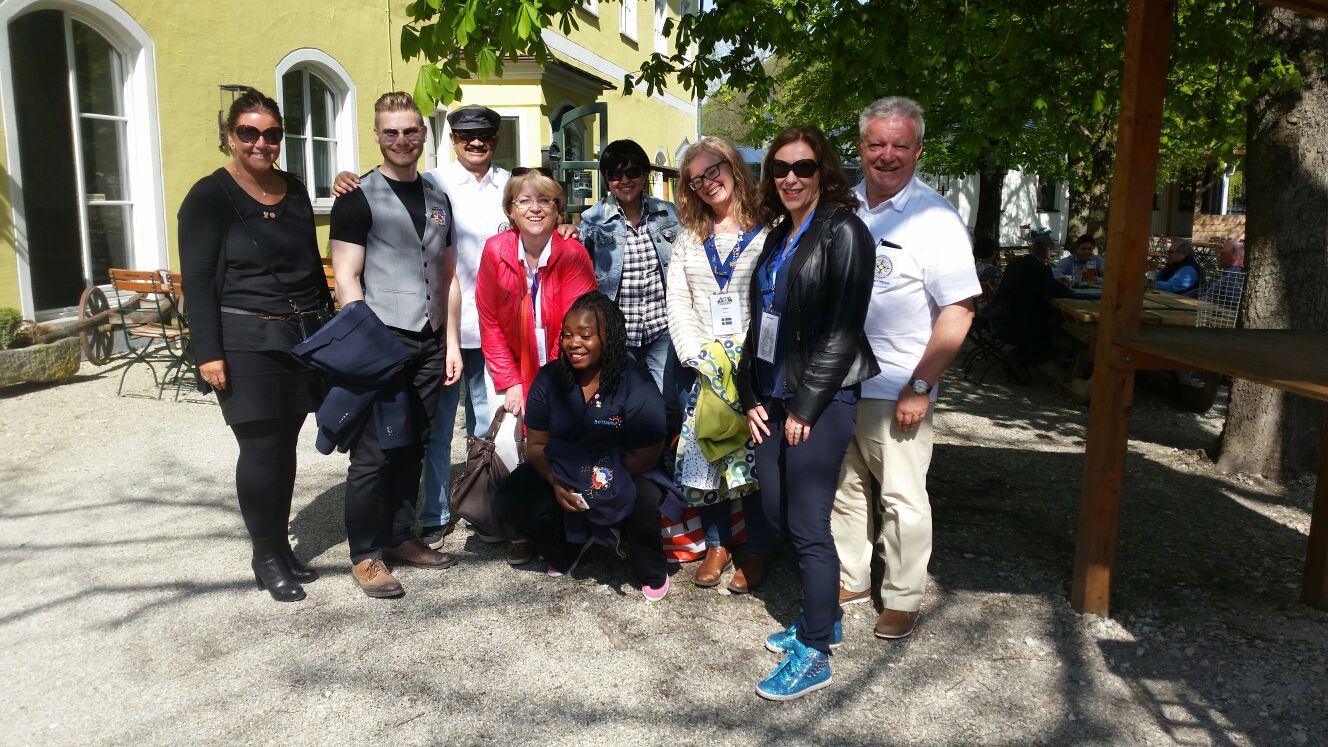 INFORMAL MEETING WITH 5 CLUBS IN ATTENDANCE ~
41 I, TCI, LCI, RTI AND ACI!
URSULA ATTENDS GERMANY ACT AGM
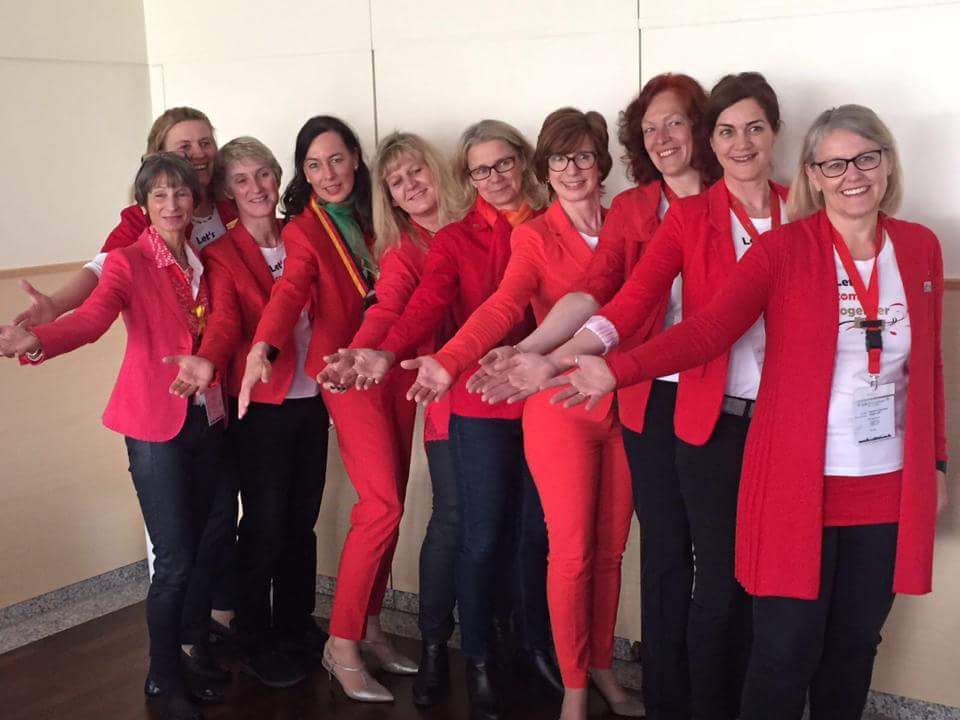 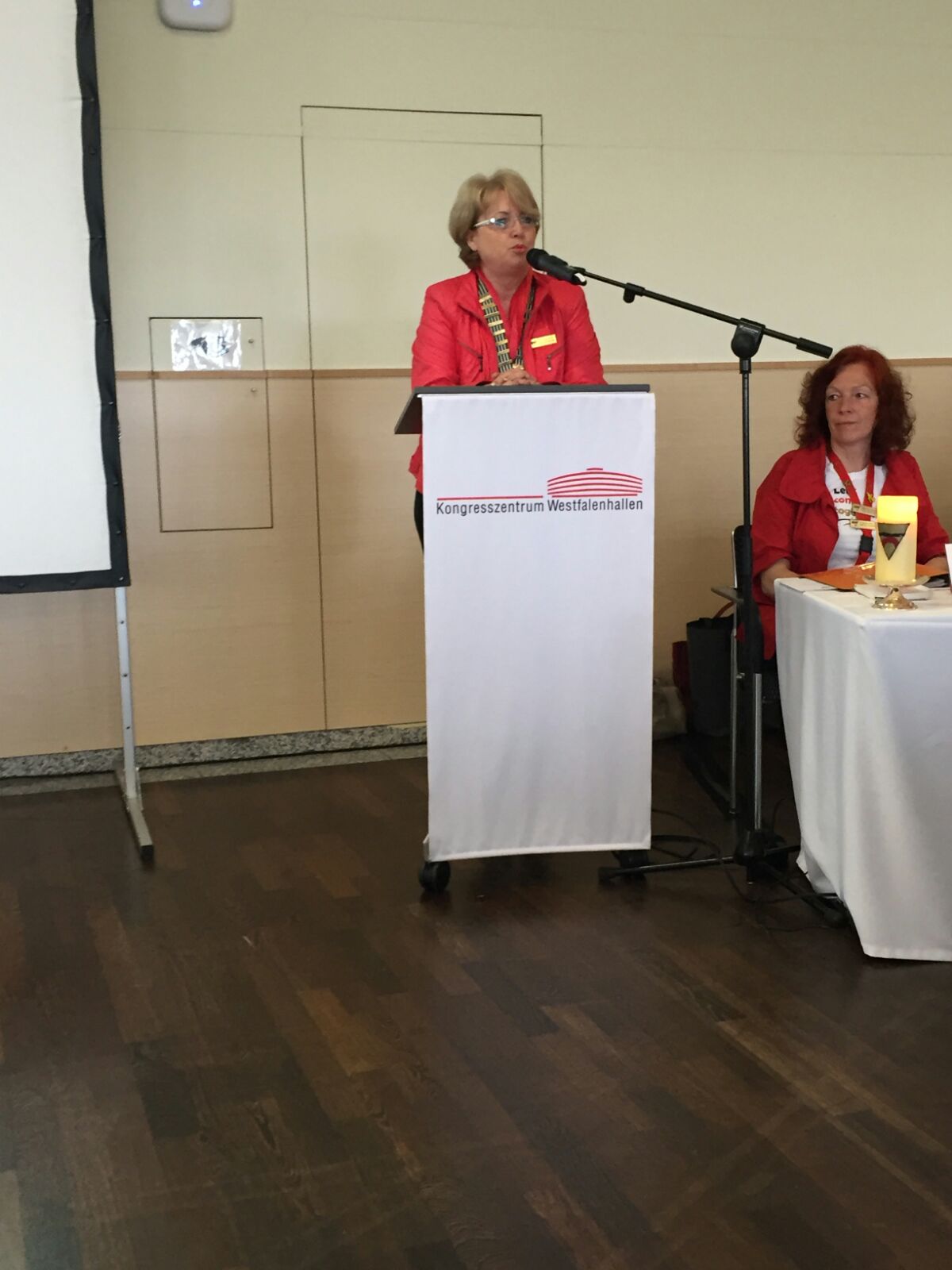 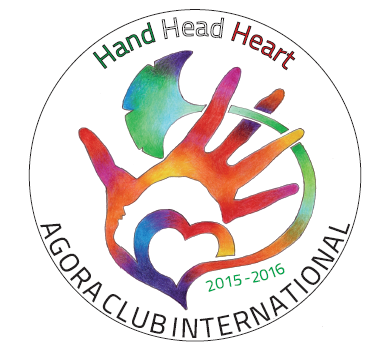 TIME FOR SOME…..RANDOM ACTS OF MADNESS!
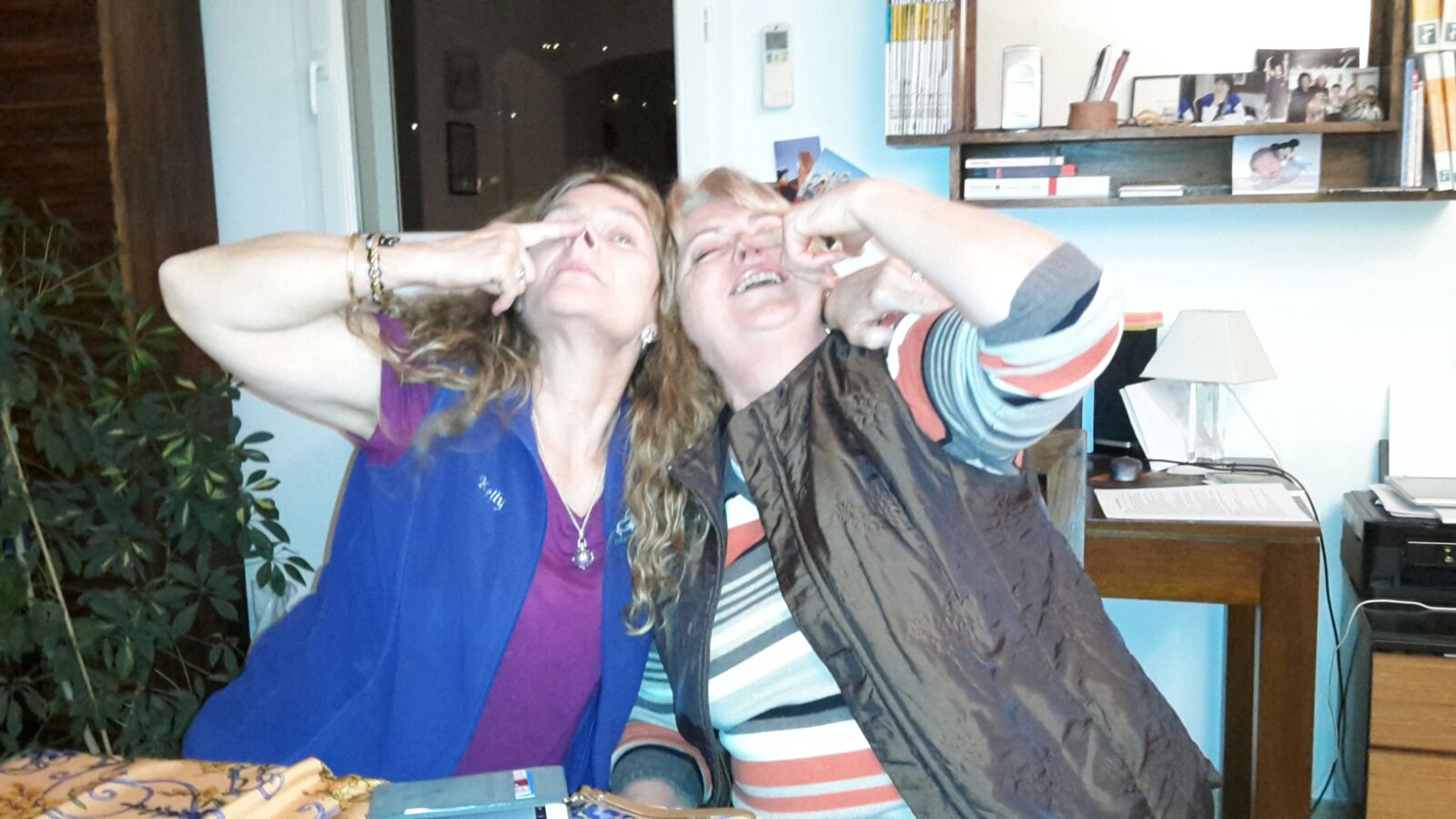 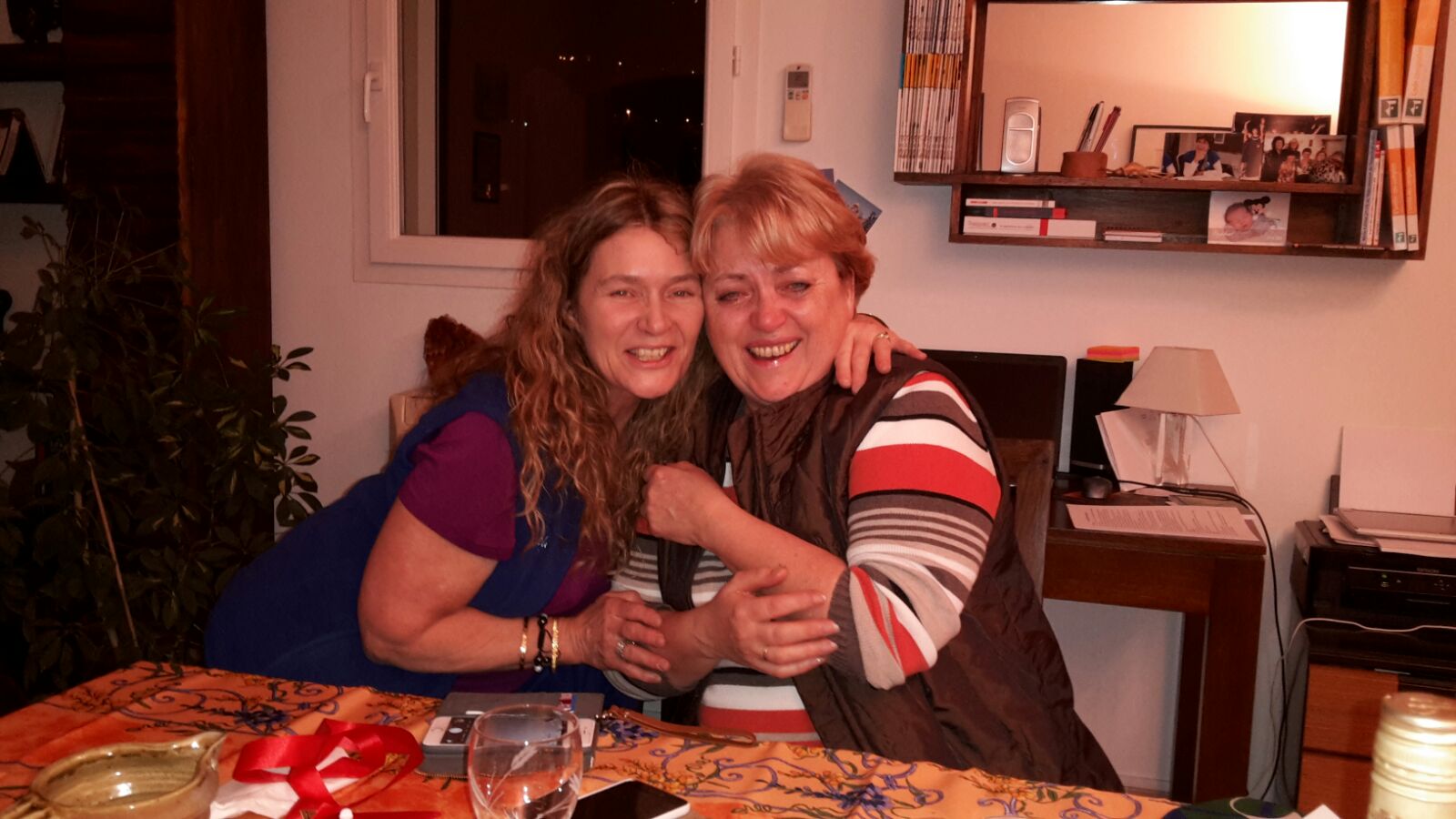 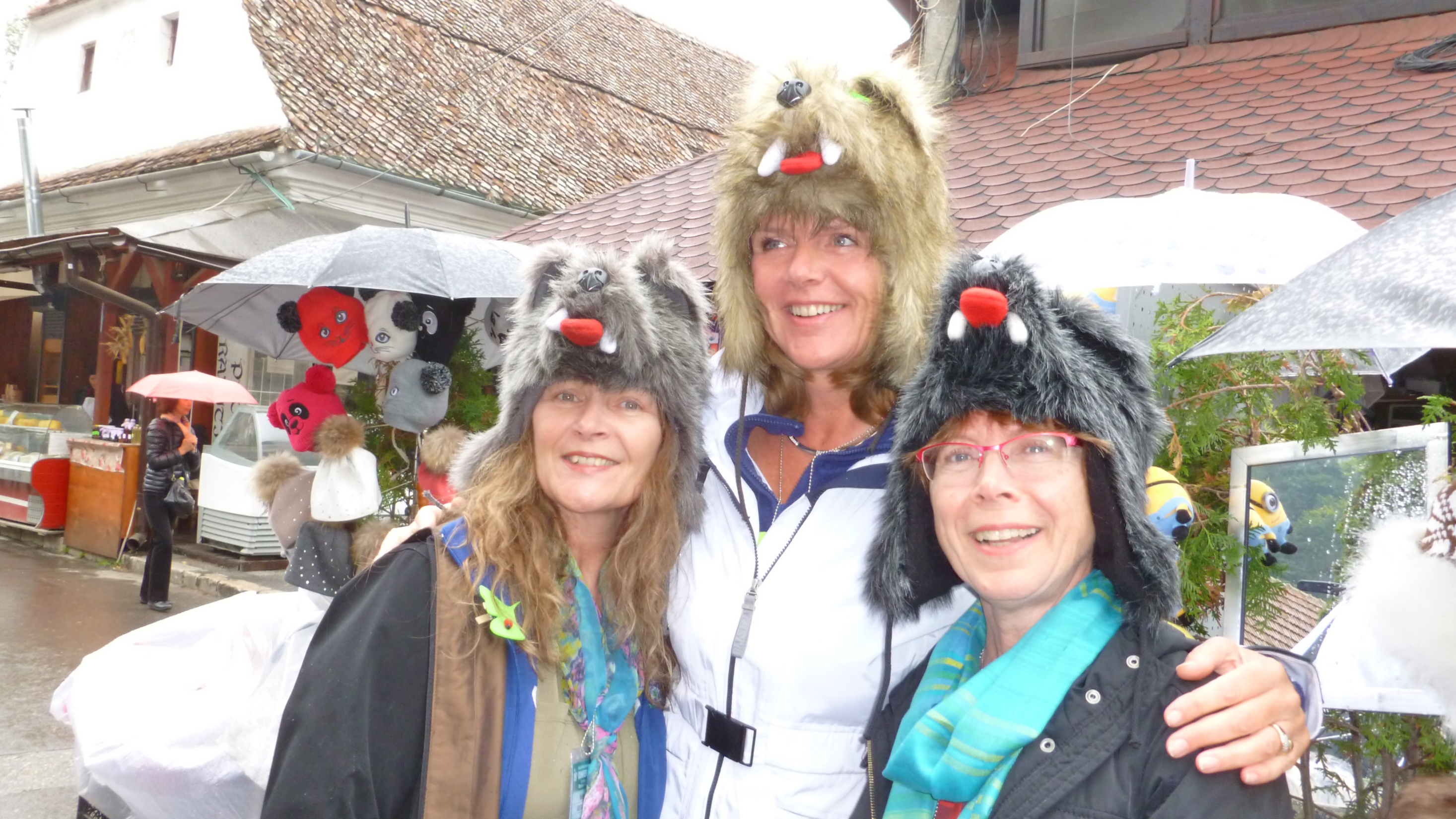 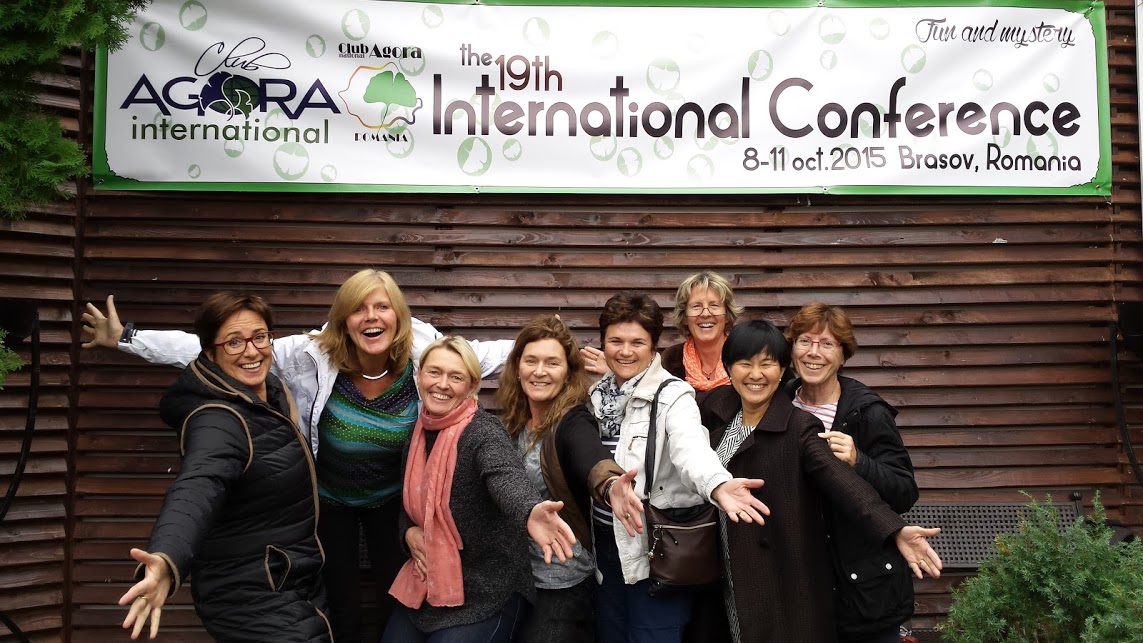 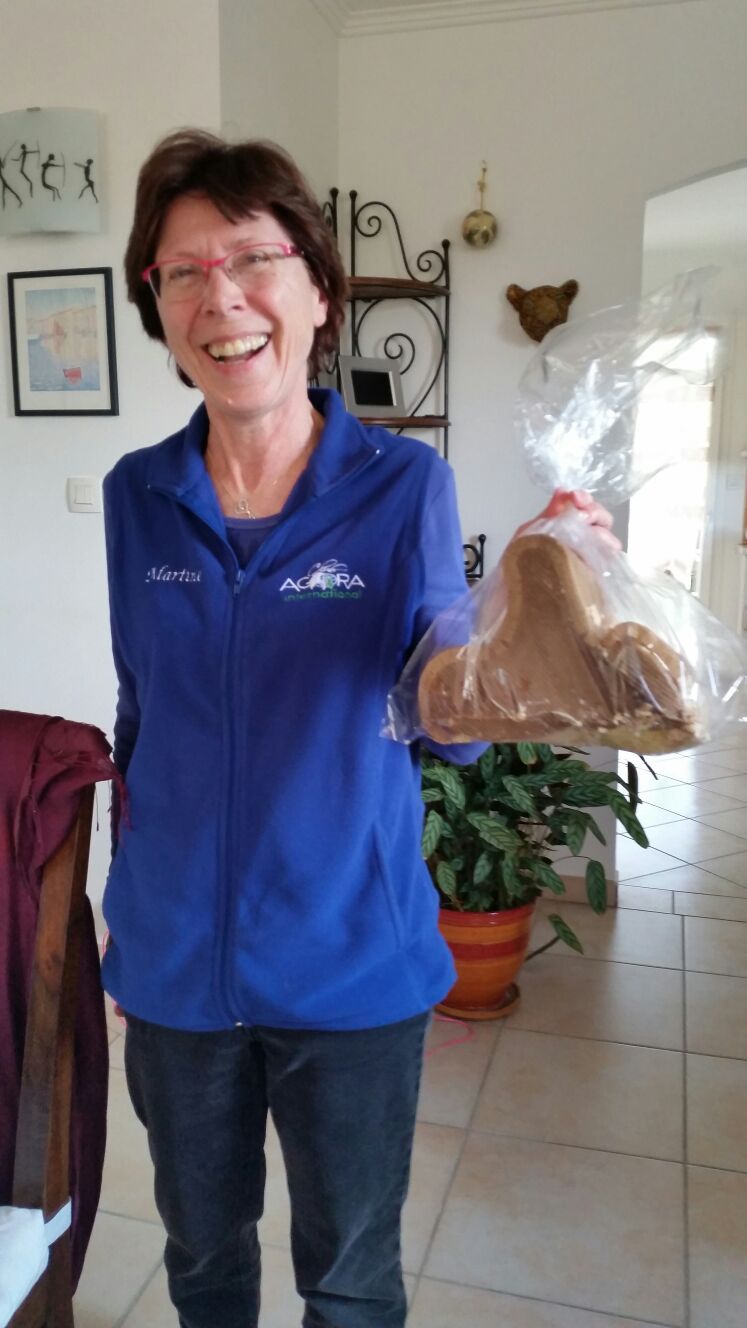 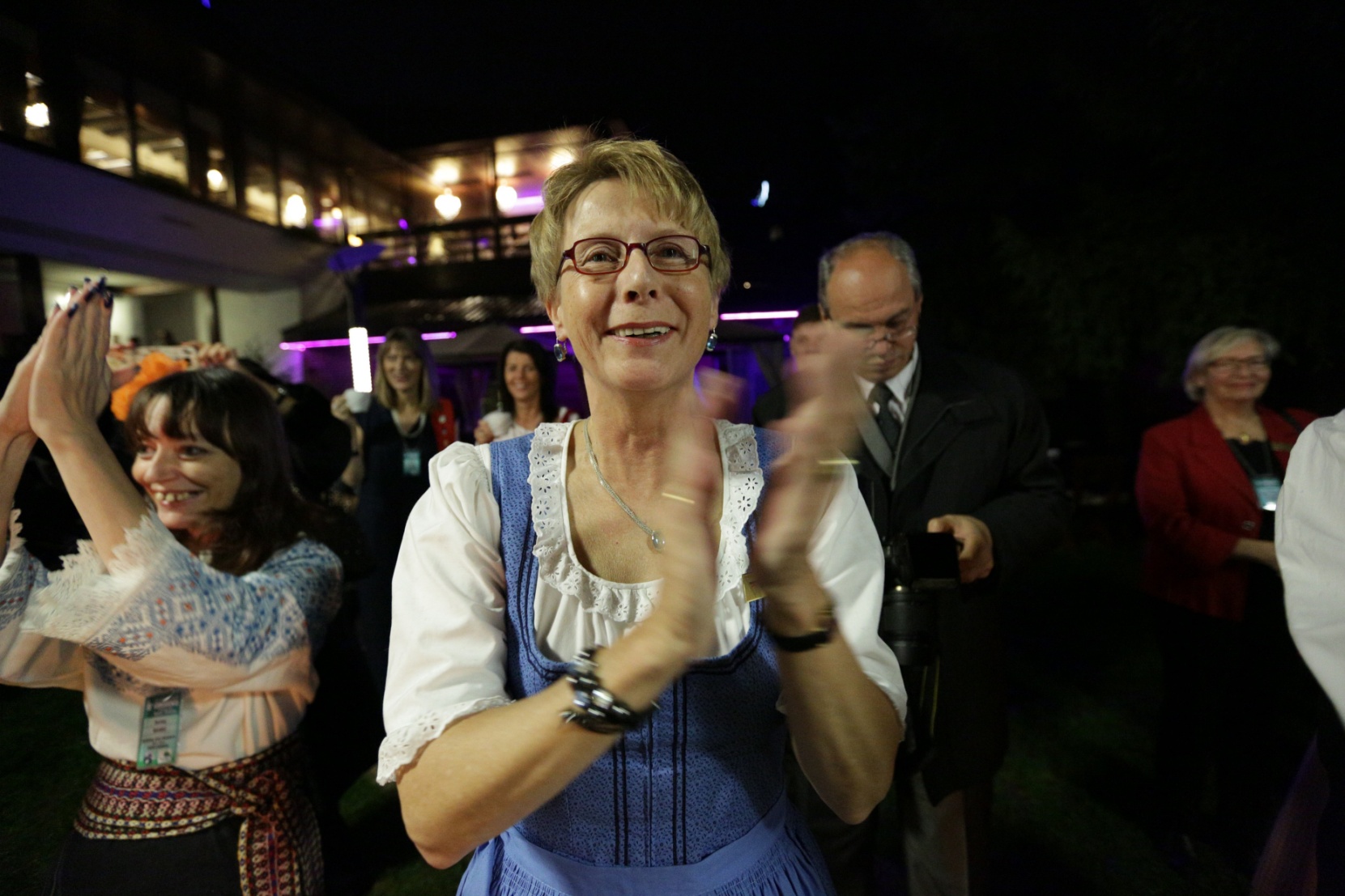 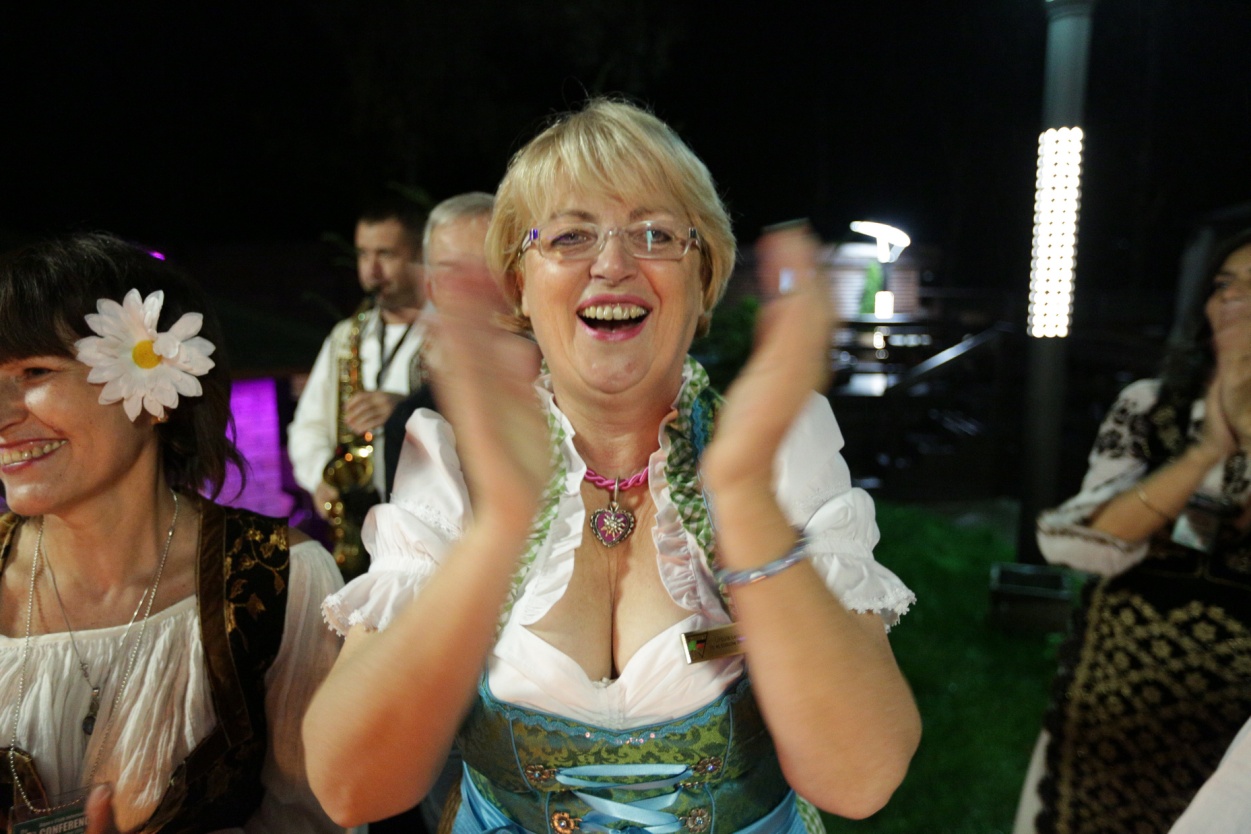 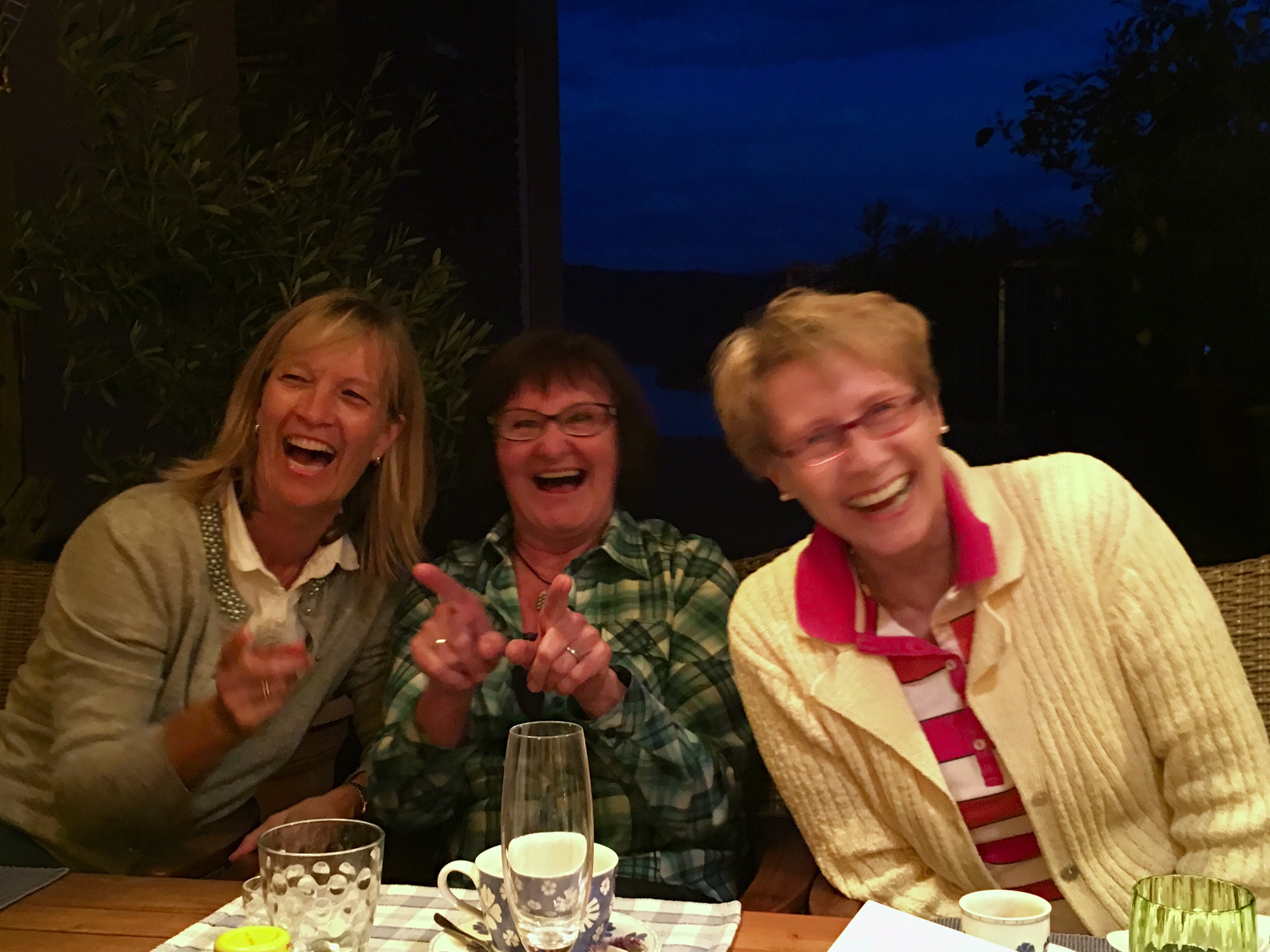 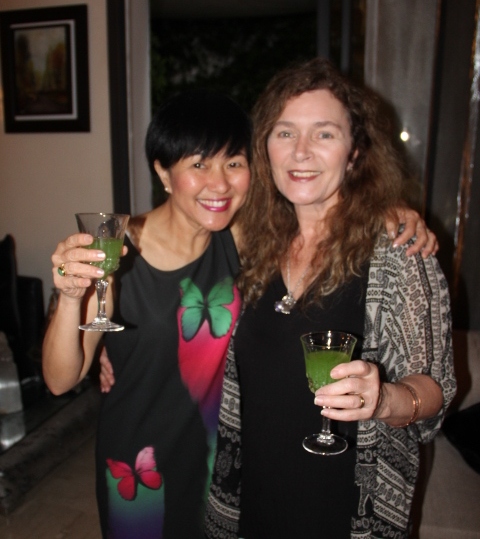 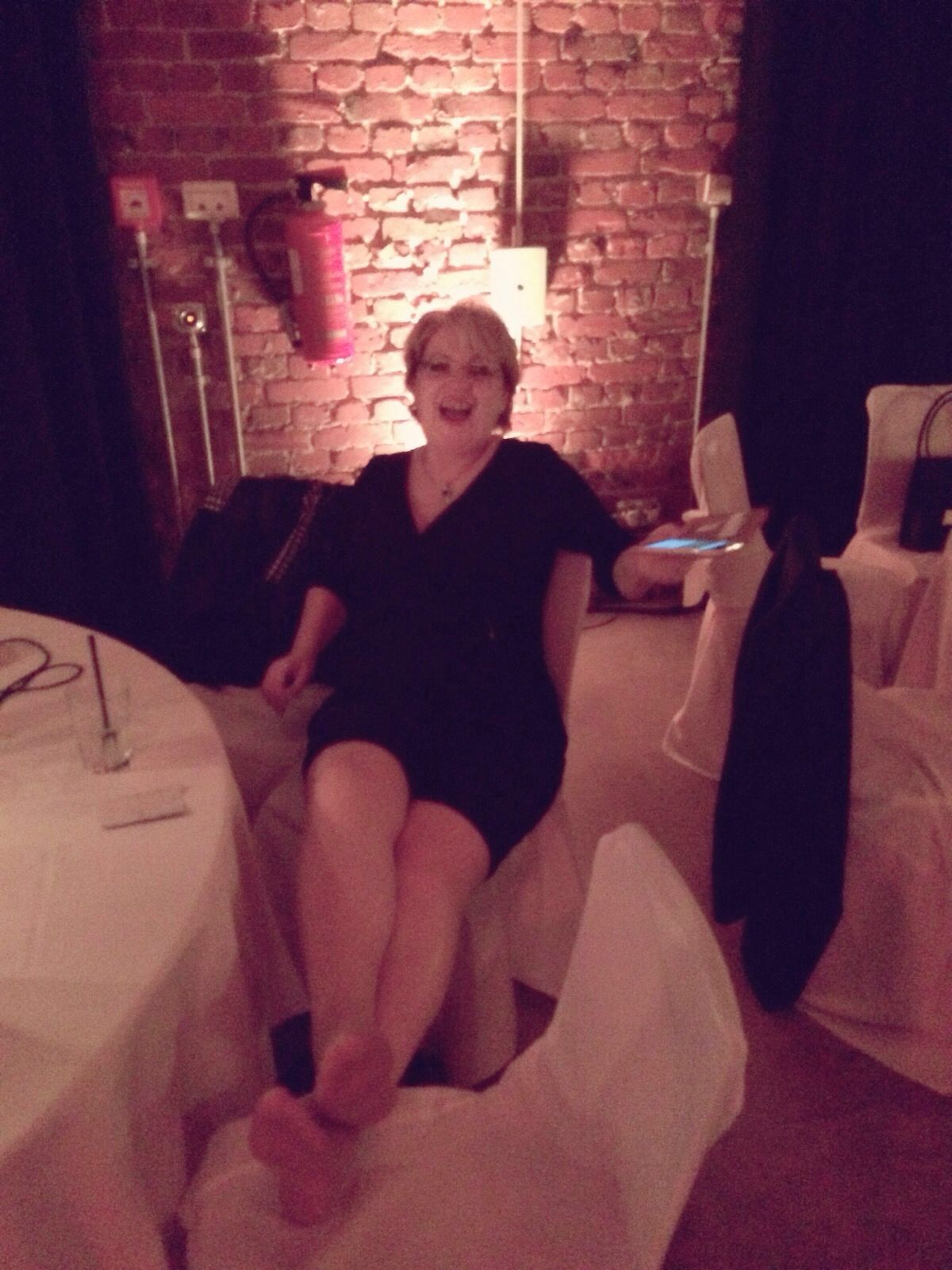 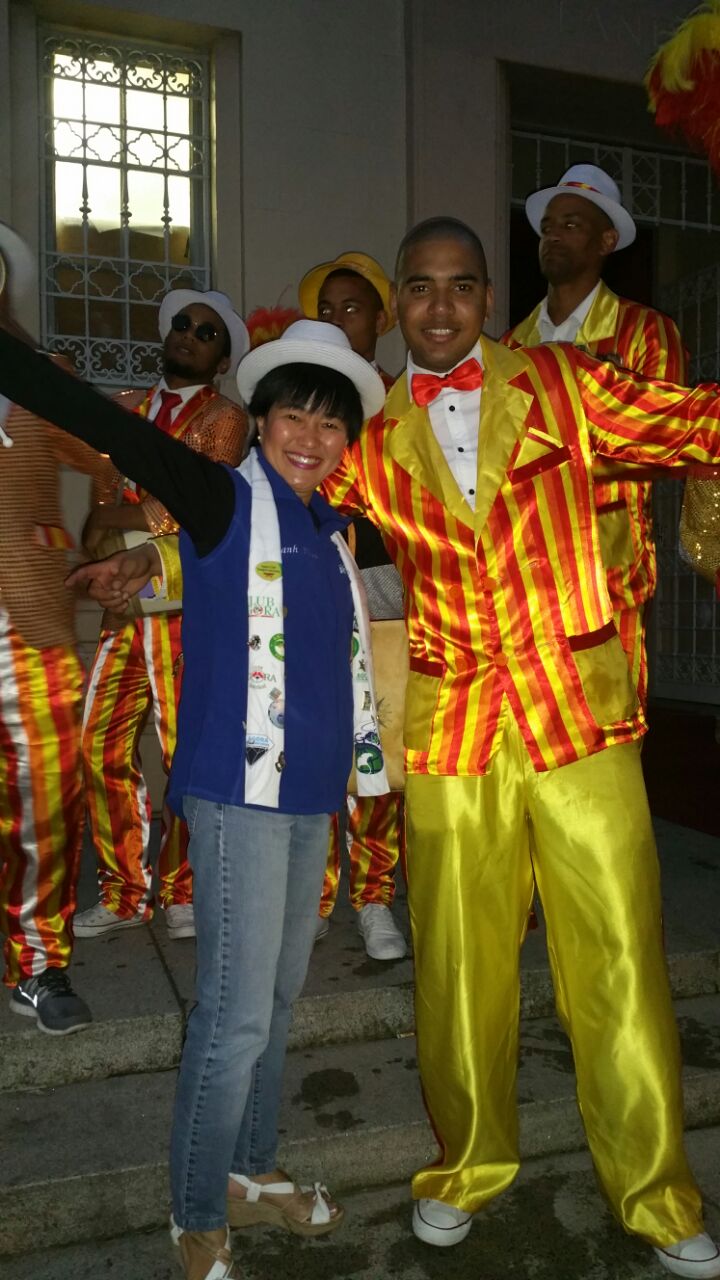 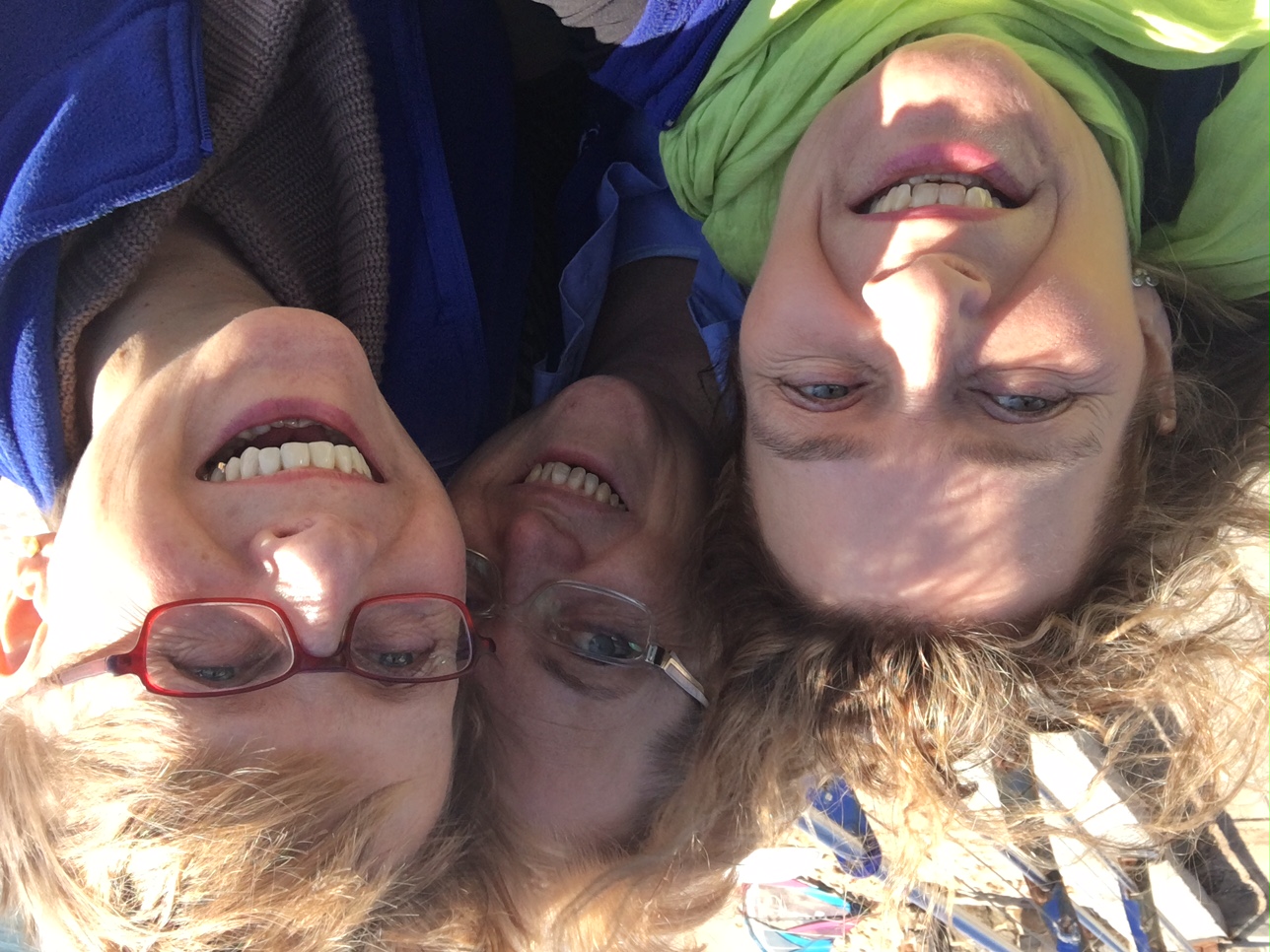 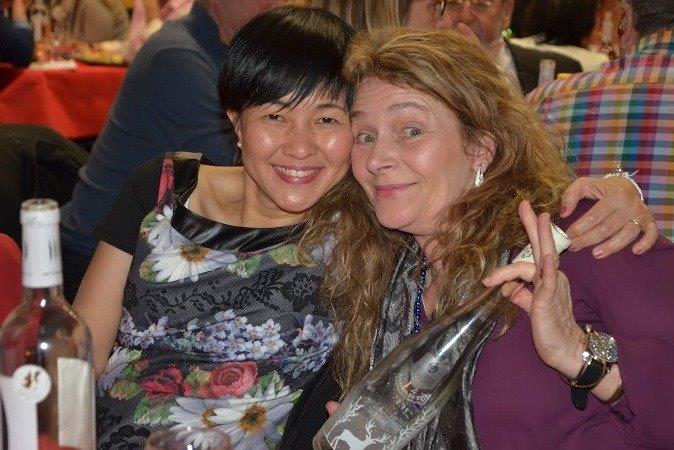 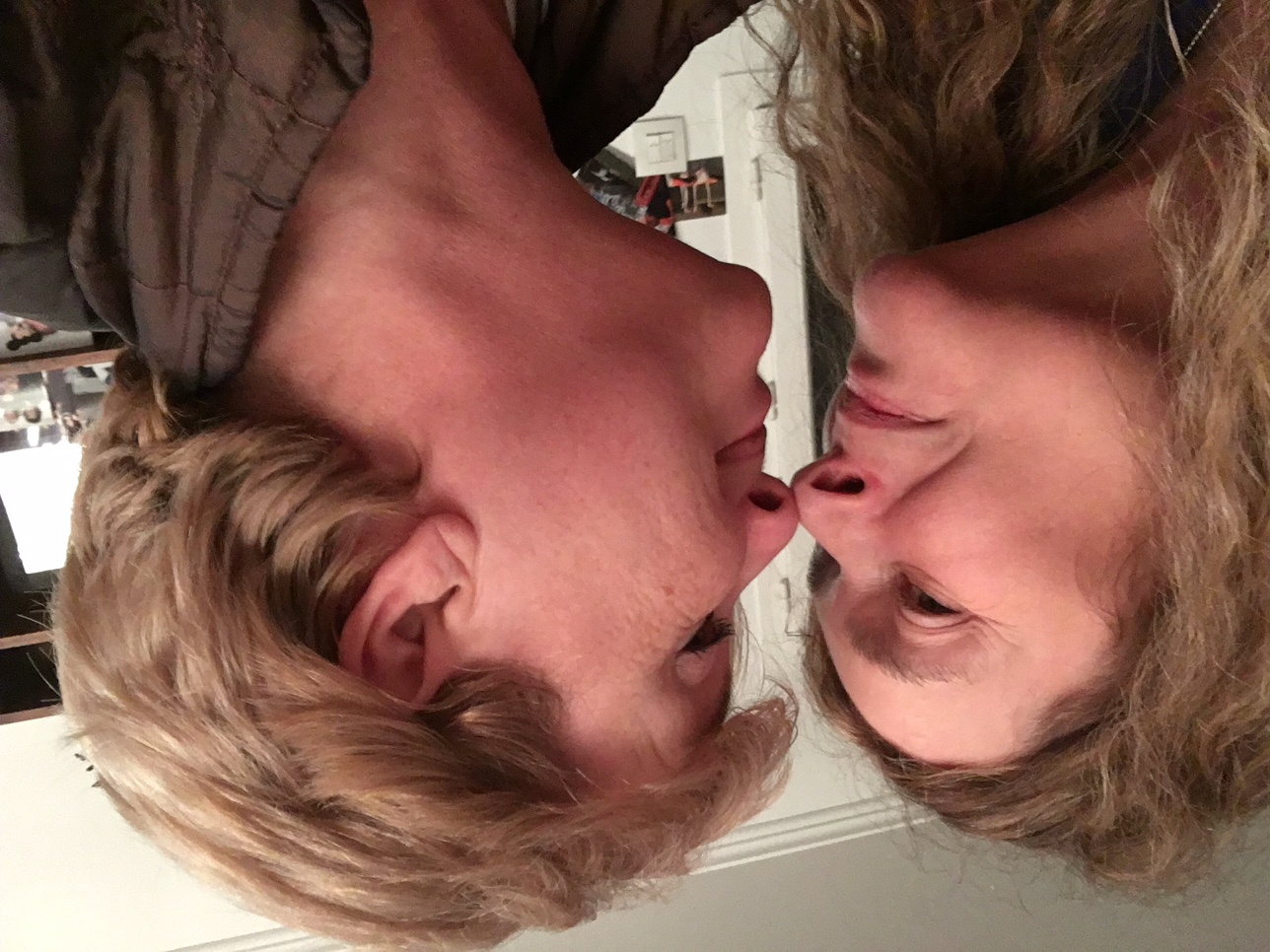 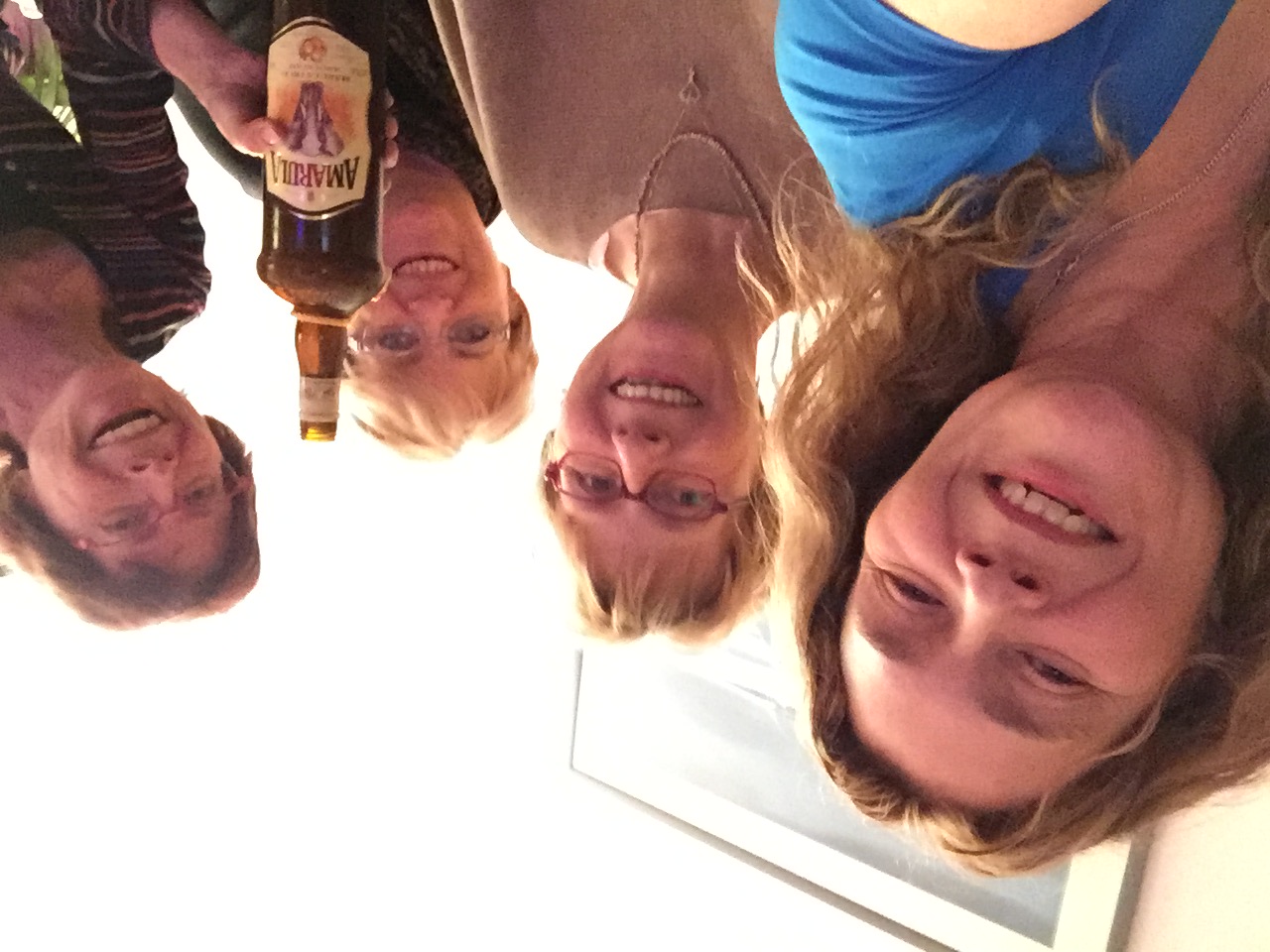 NOW ON A VERY SERIOUS & HAPPY NOTE ♫ MOROCCO – AND OUR VERY OWN ACI ISP -EYES FOR THE WORLD!
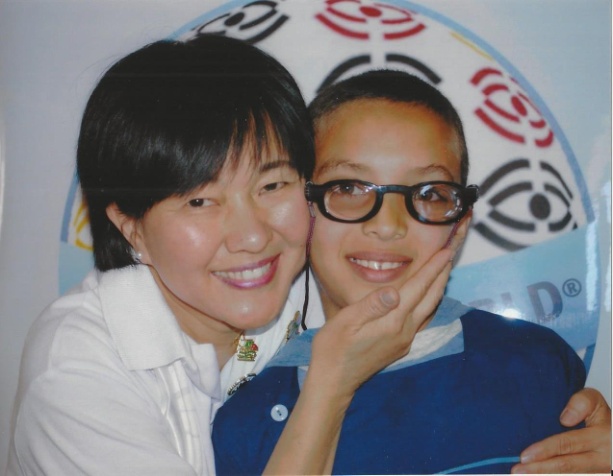 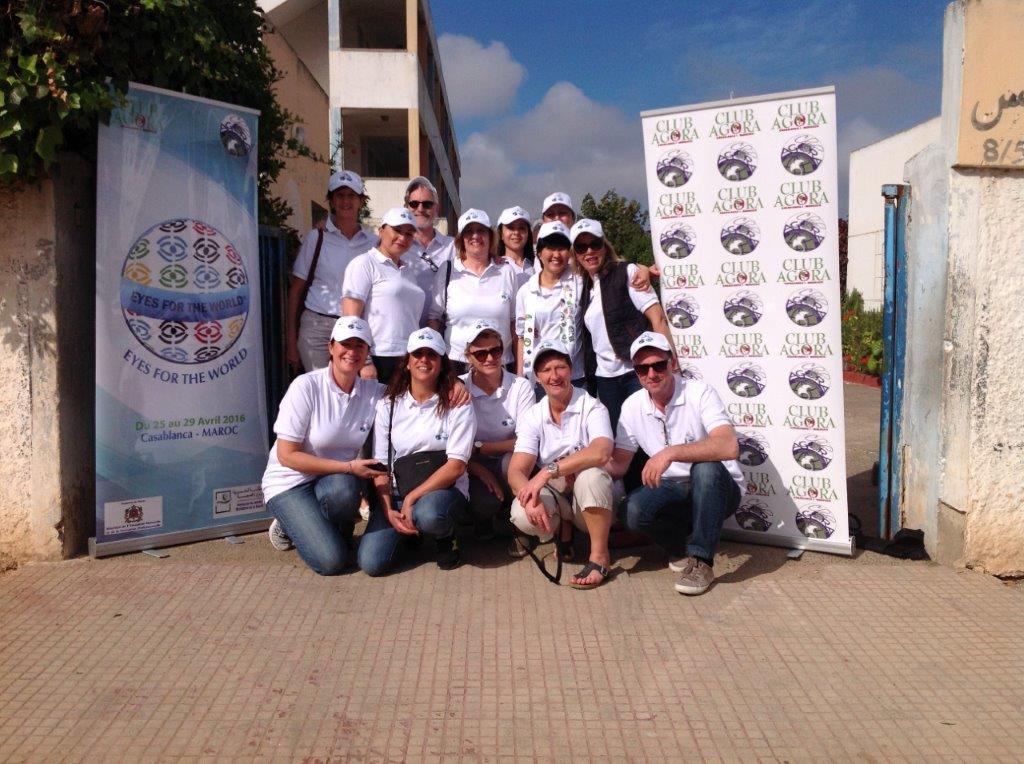 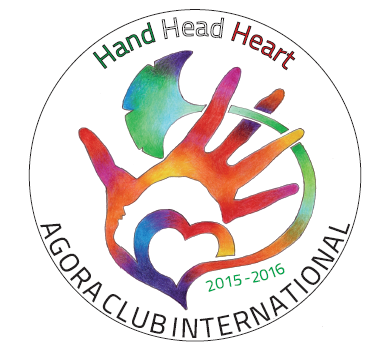 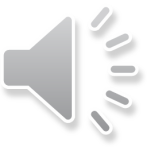 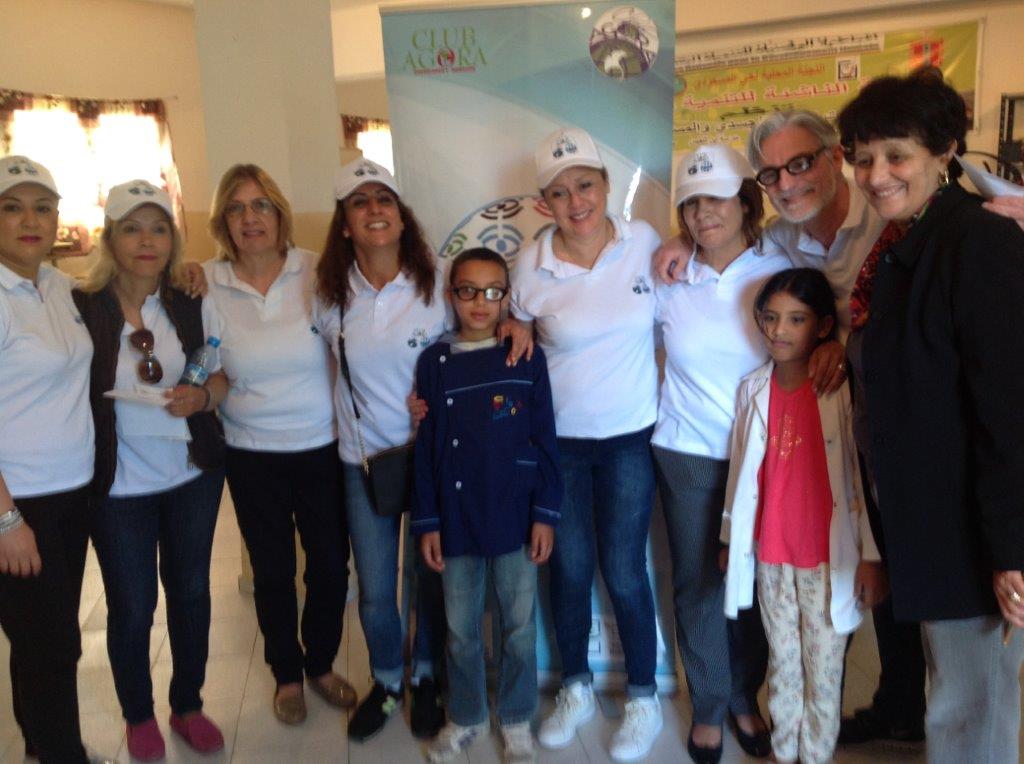 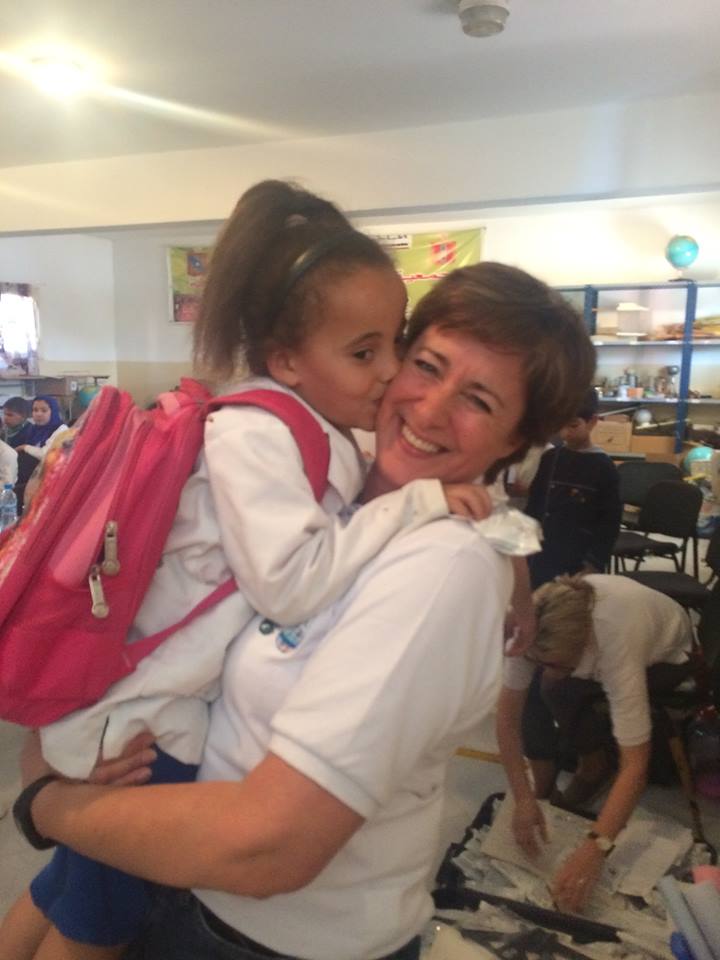 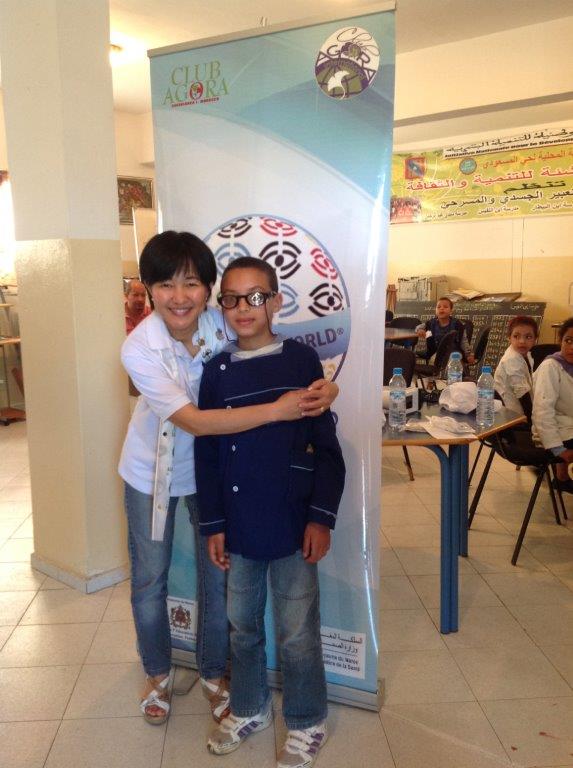 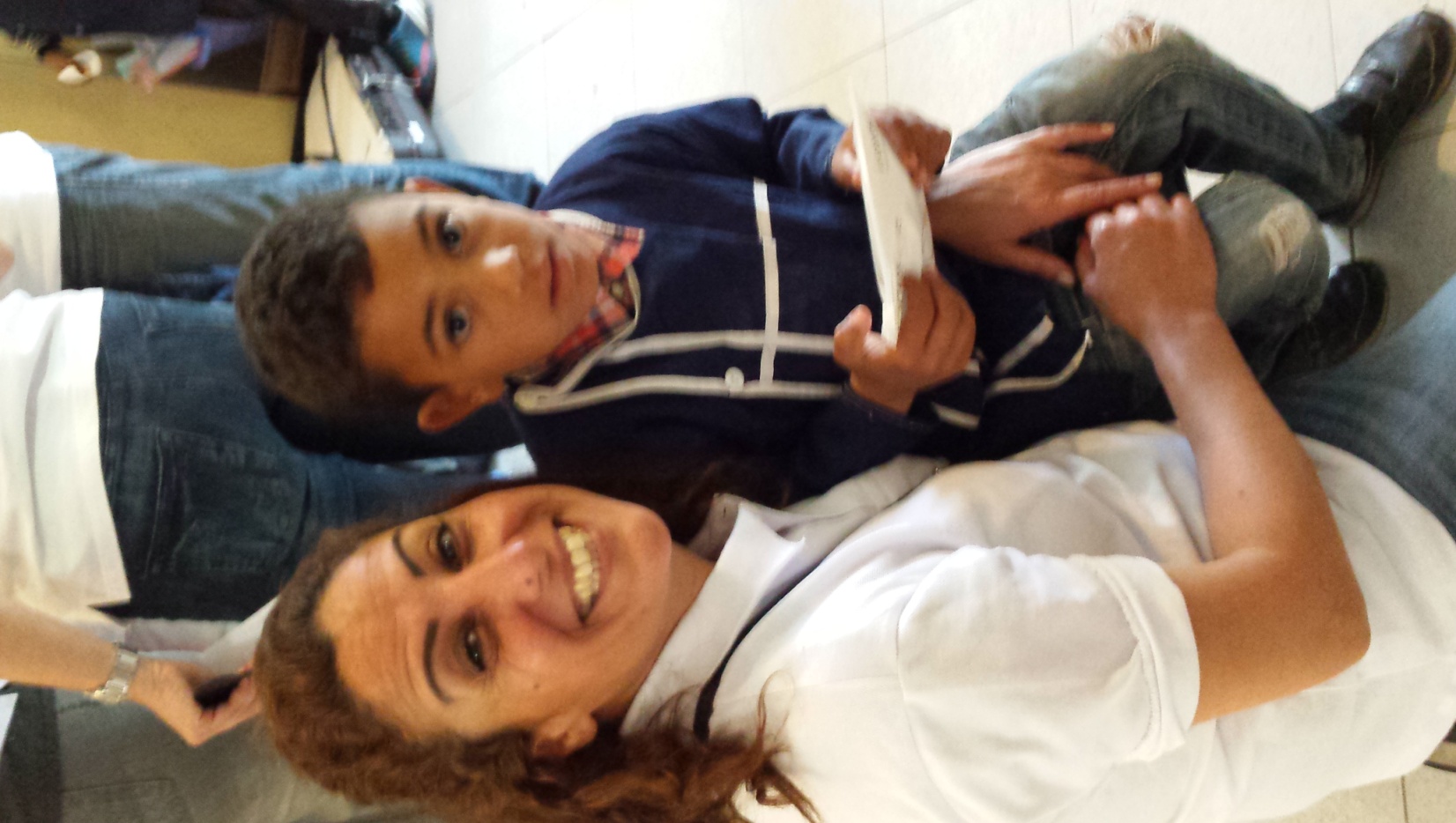 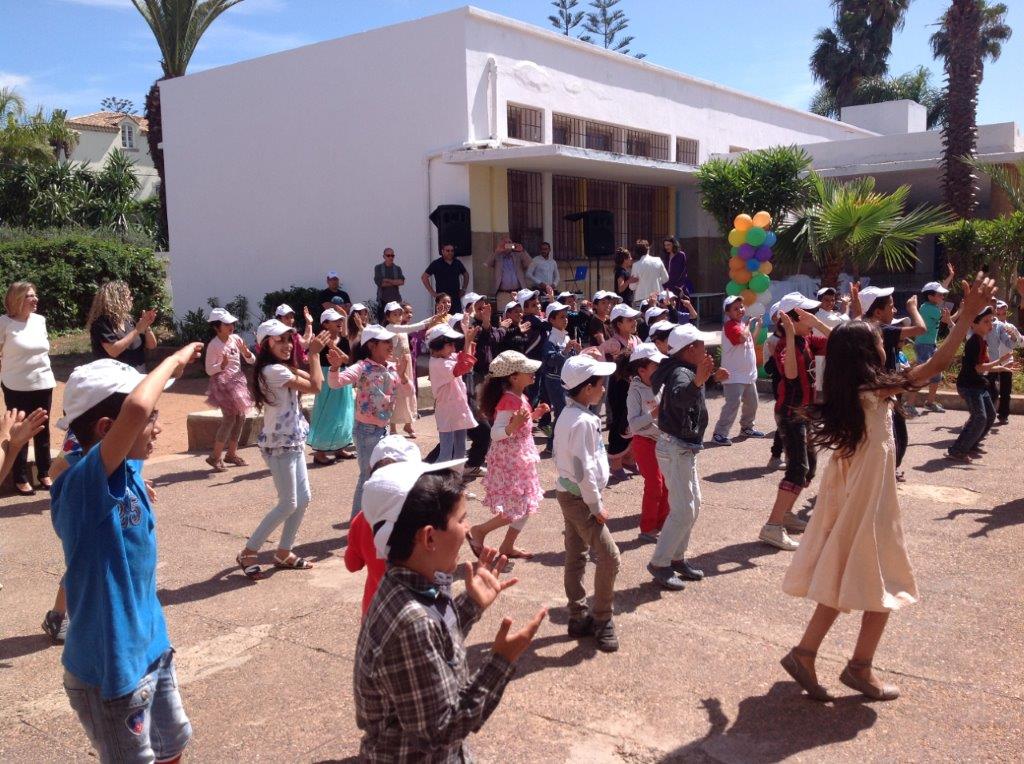 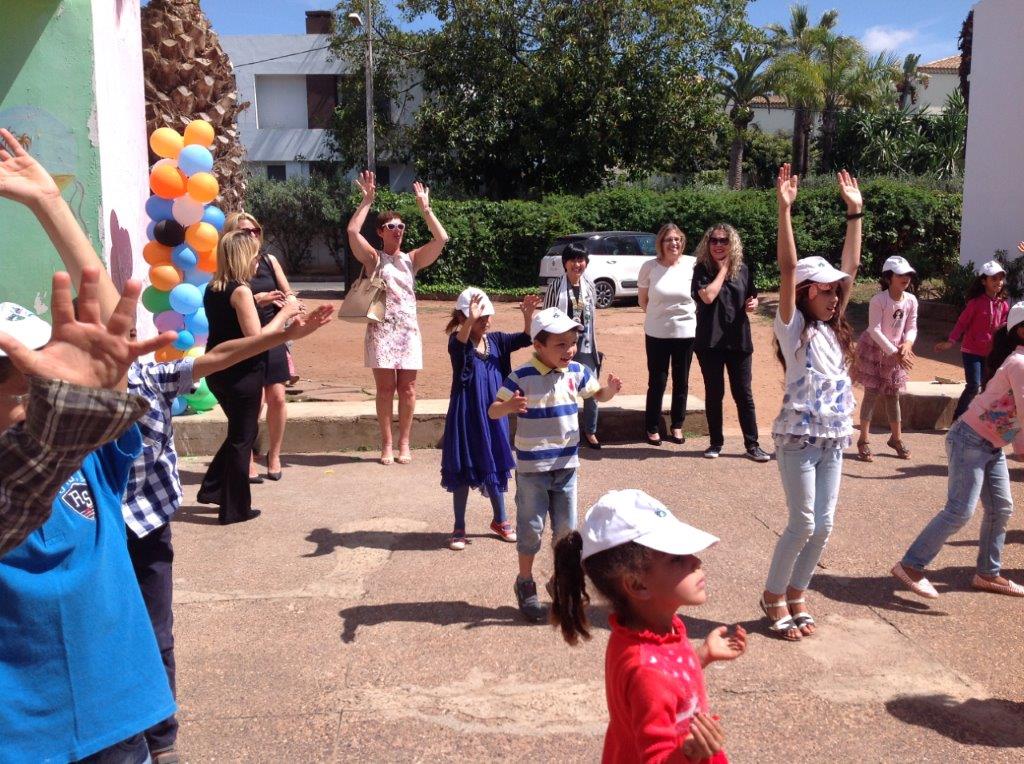 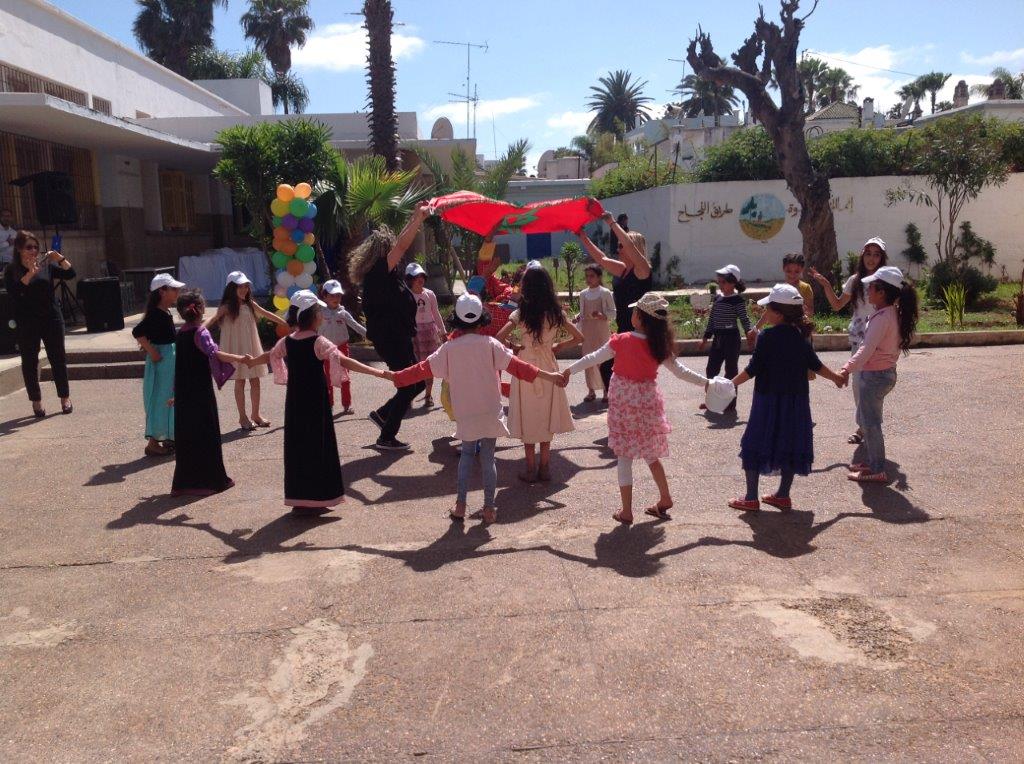 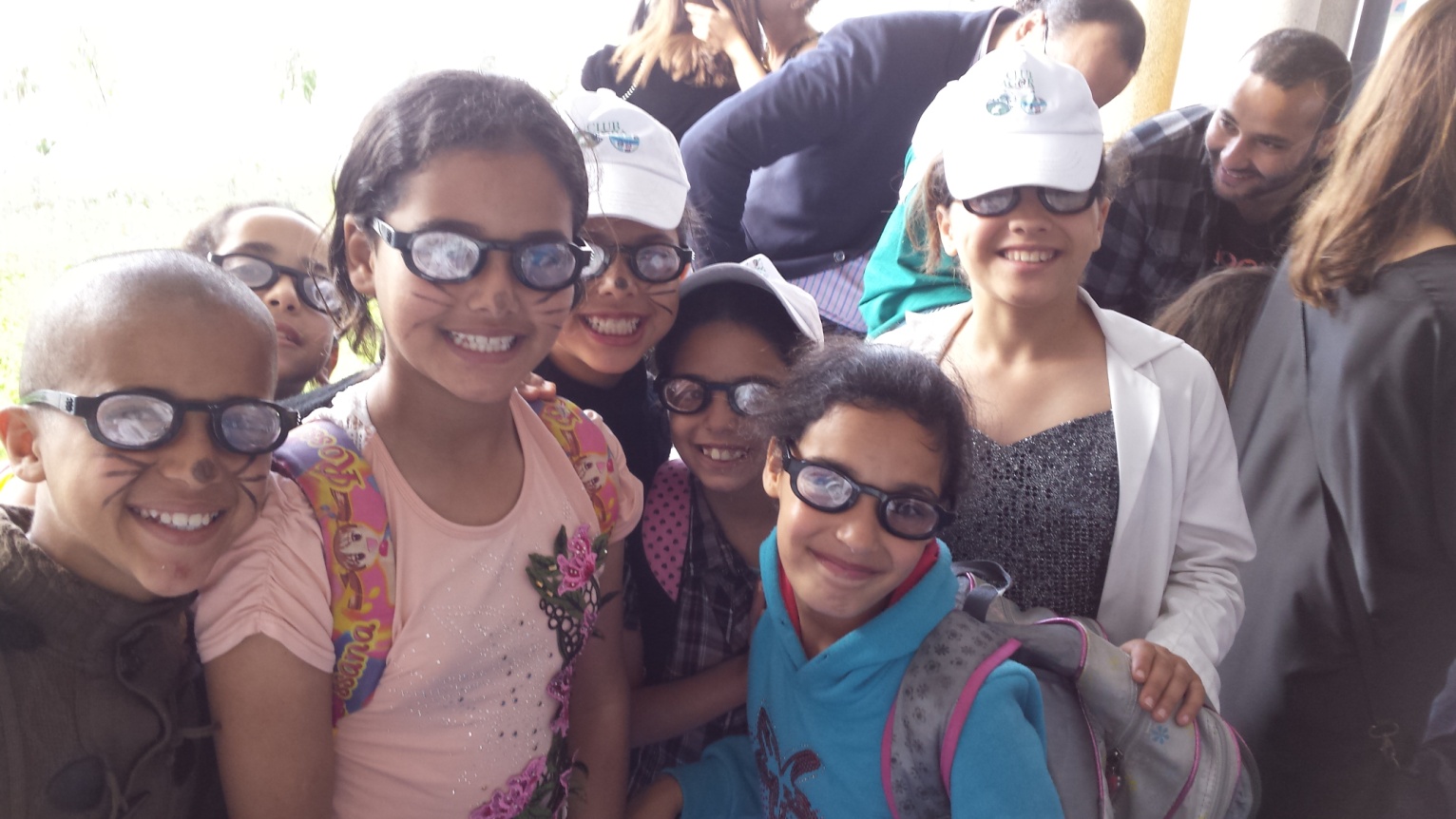 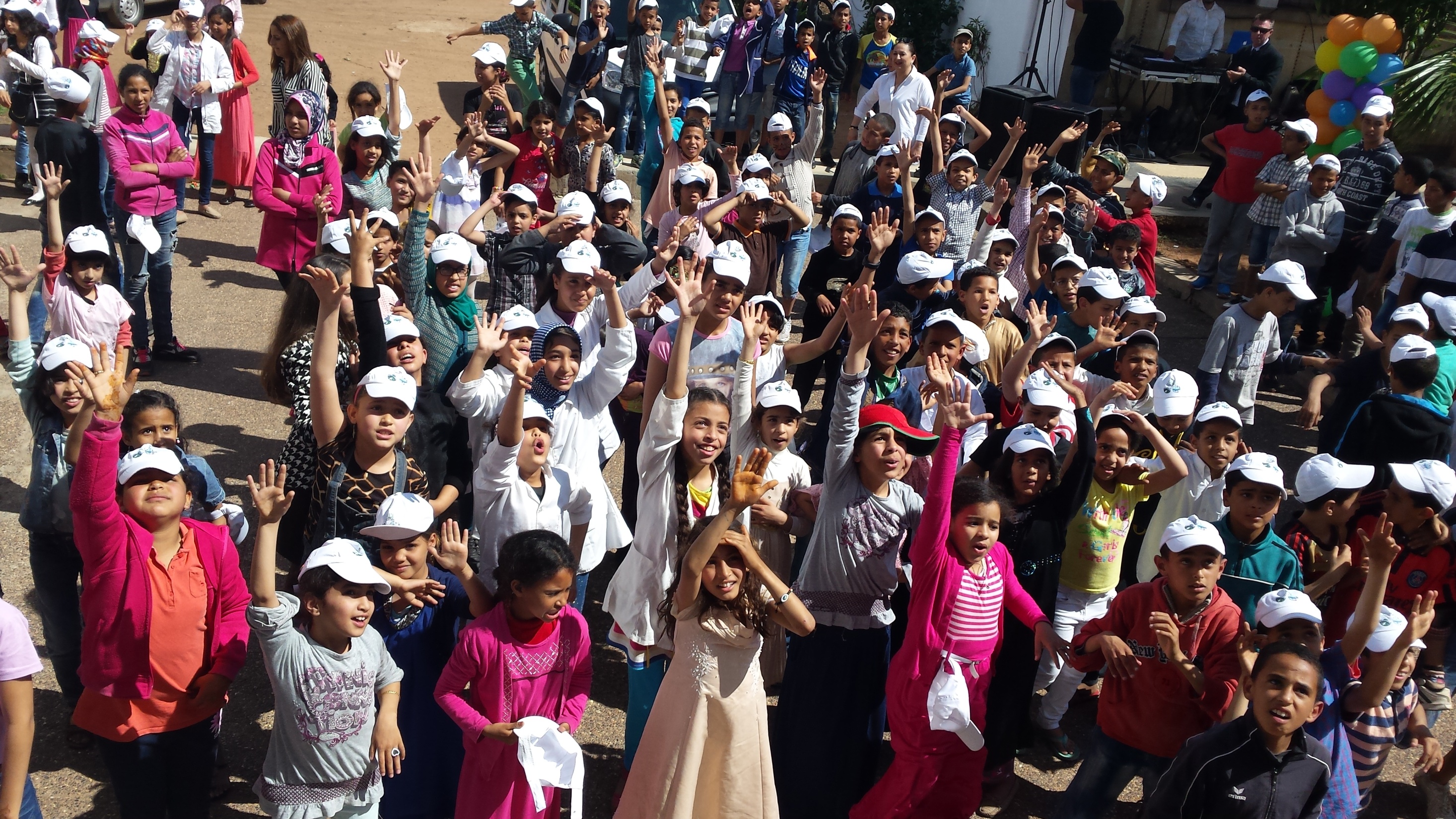 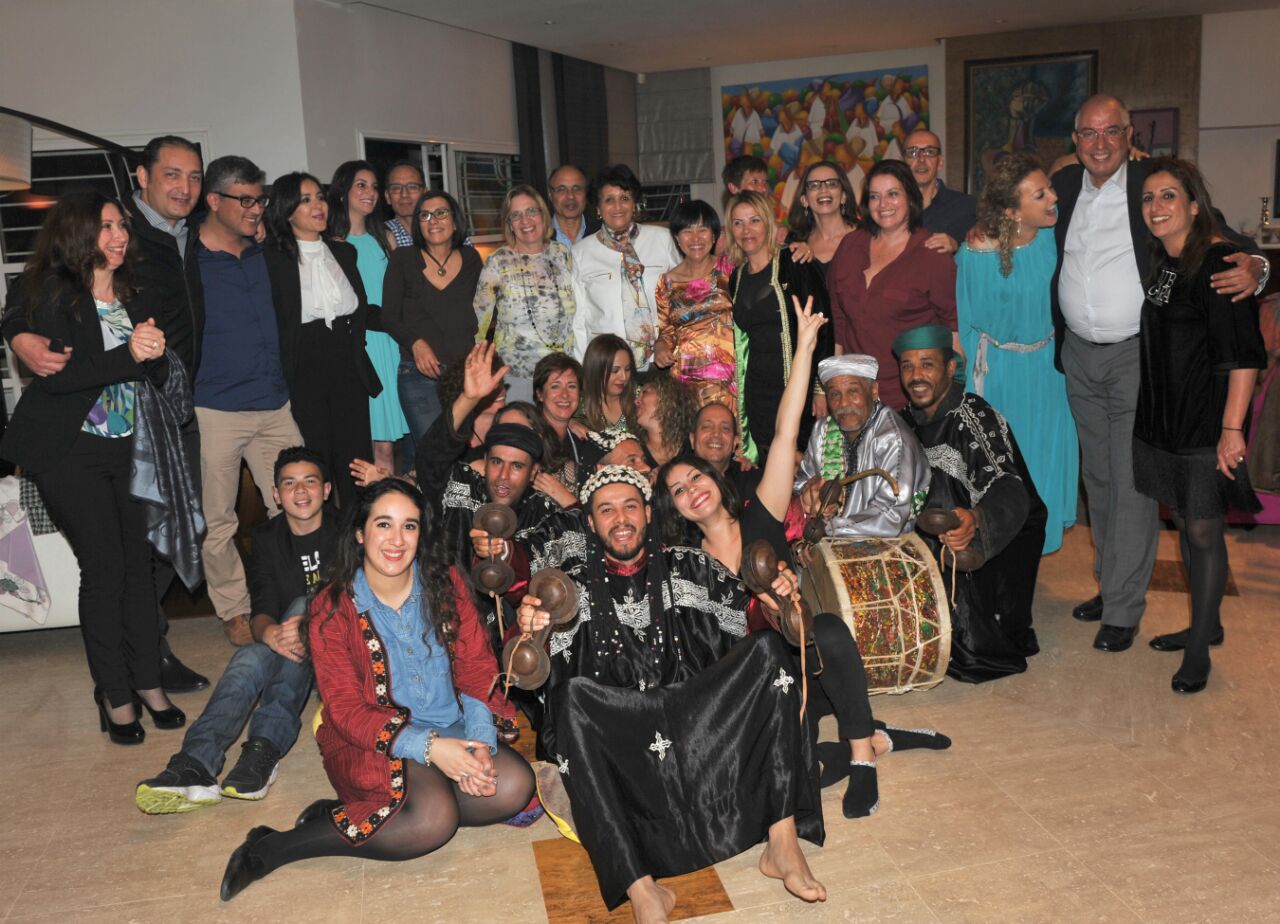 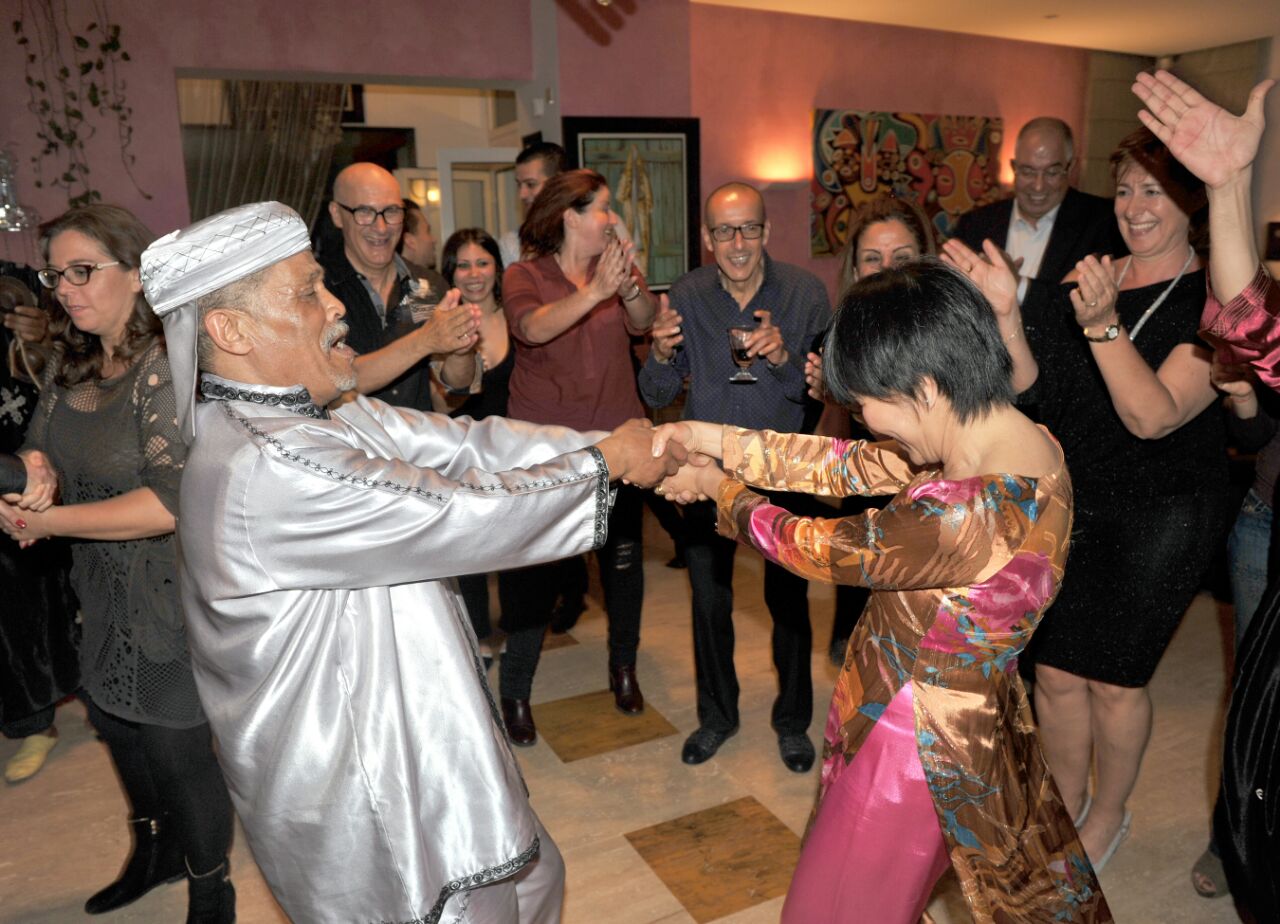 THANH THAO ATTENDS THE AGM OF AGORA ITALY
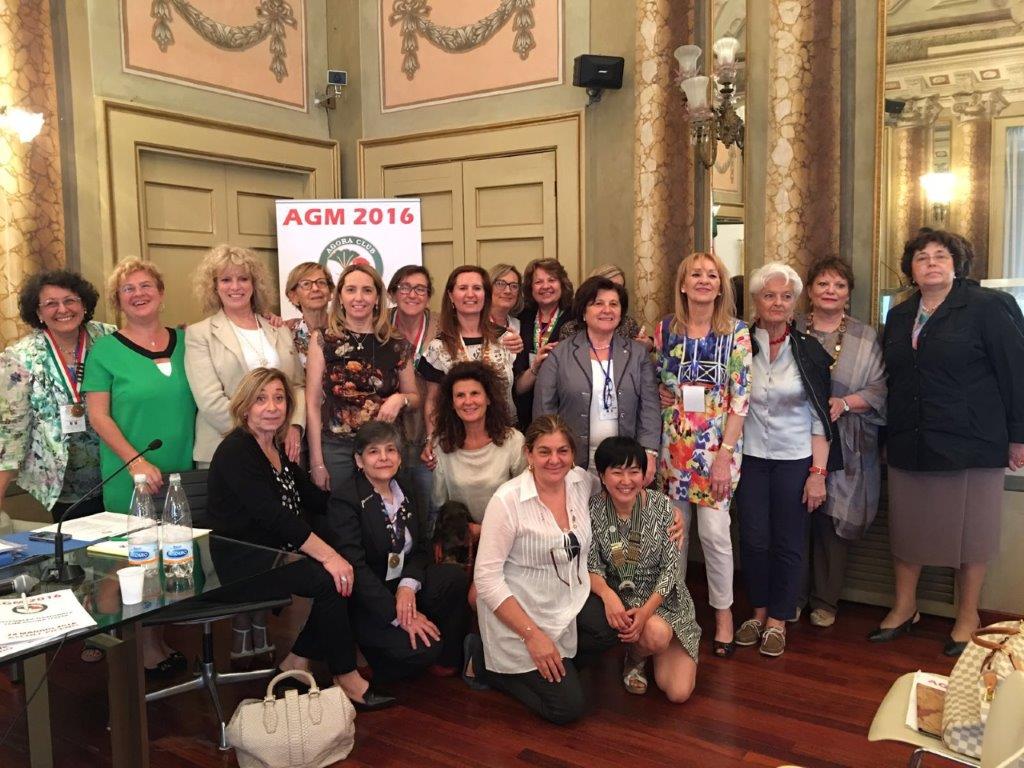 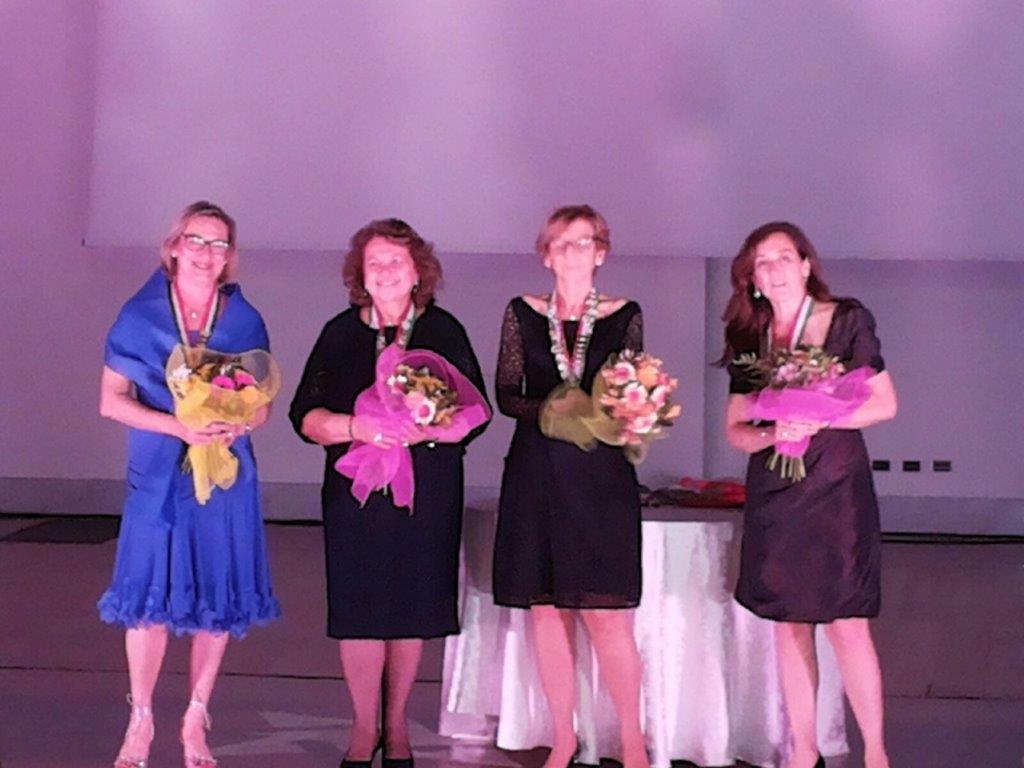 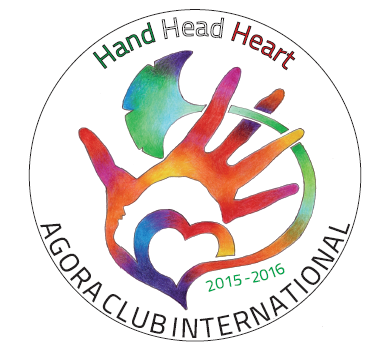 OUR BOARD MEETING 3 HOSTED BY THE LOVELY AGORA LADIES IN SPITTAL, AUSTRIA!
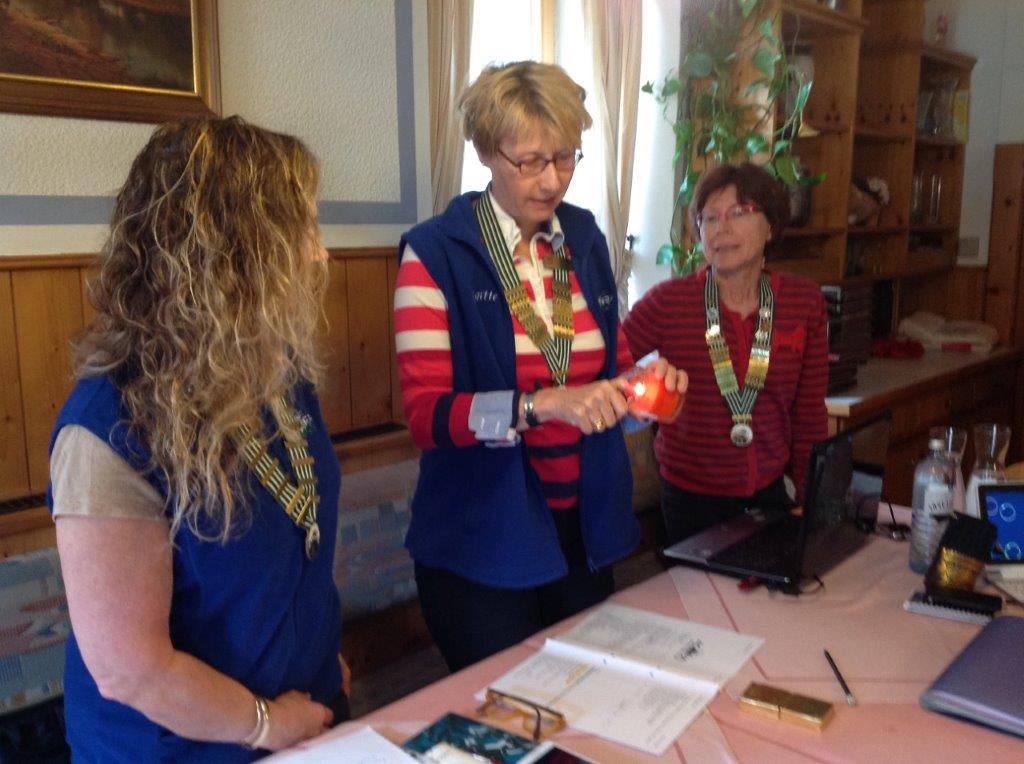 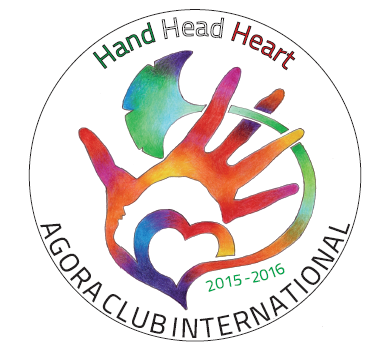 WE CHARTERED OUR NEW COUNTRY  AGORA CLUB AUSTRIA!
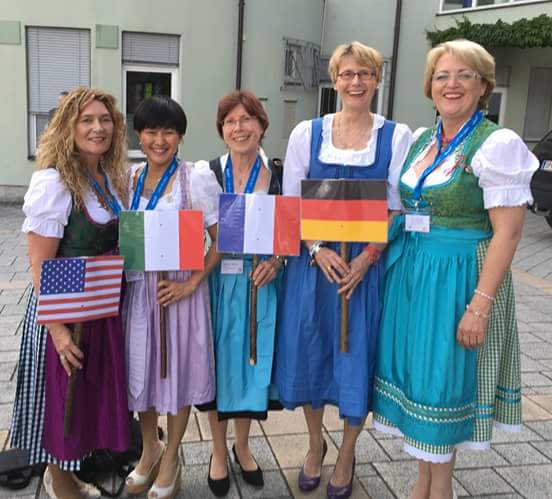 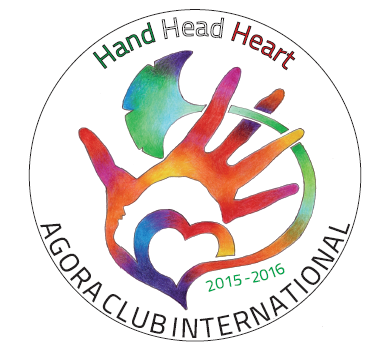 GETTING READY FOR THE PARADE & WELCOME PARTY!
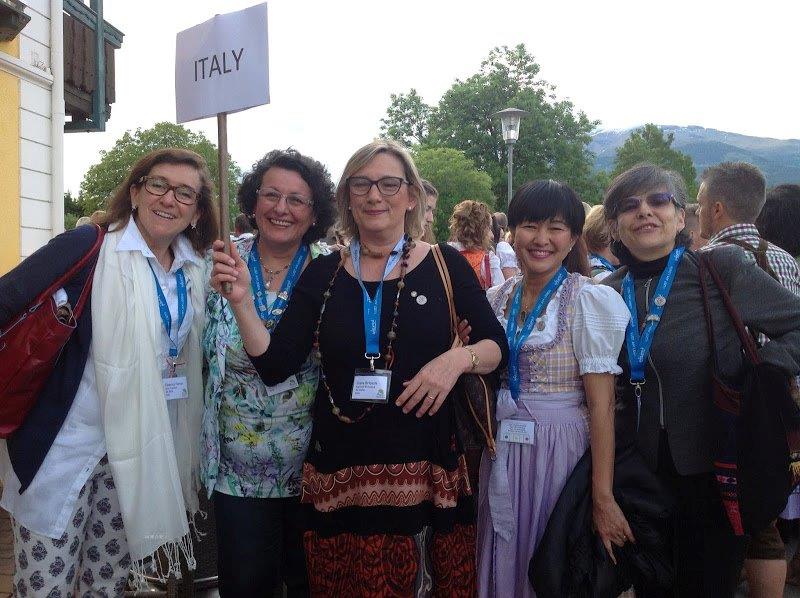 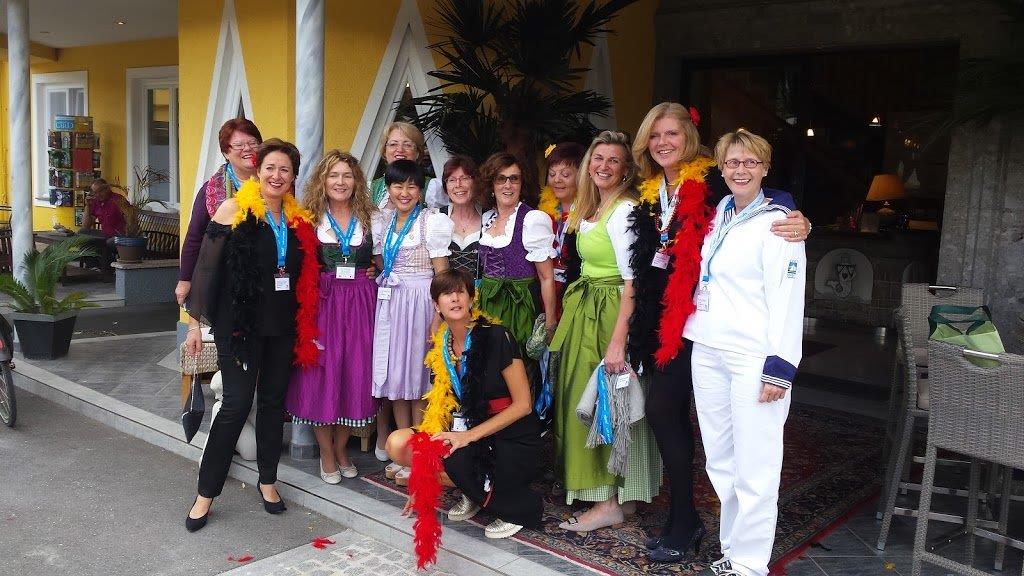 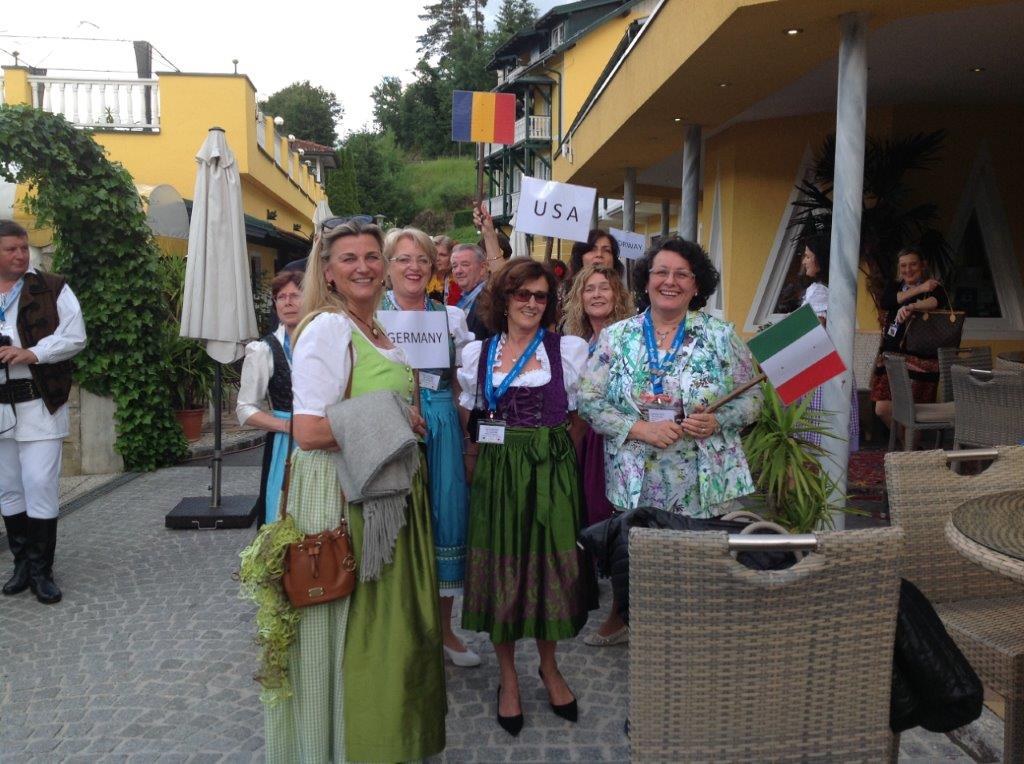 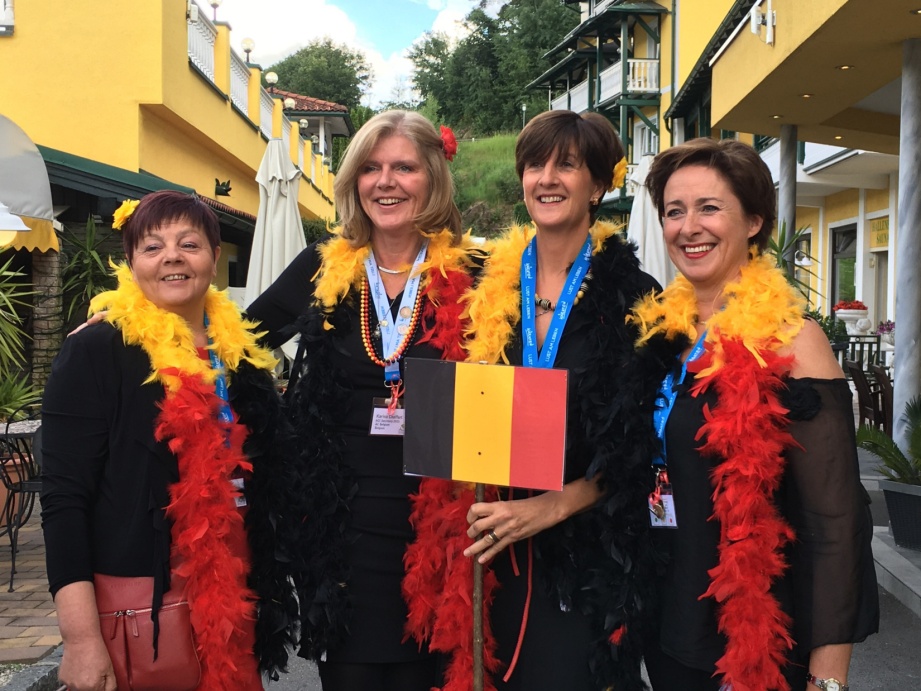 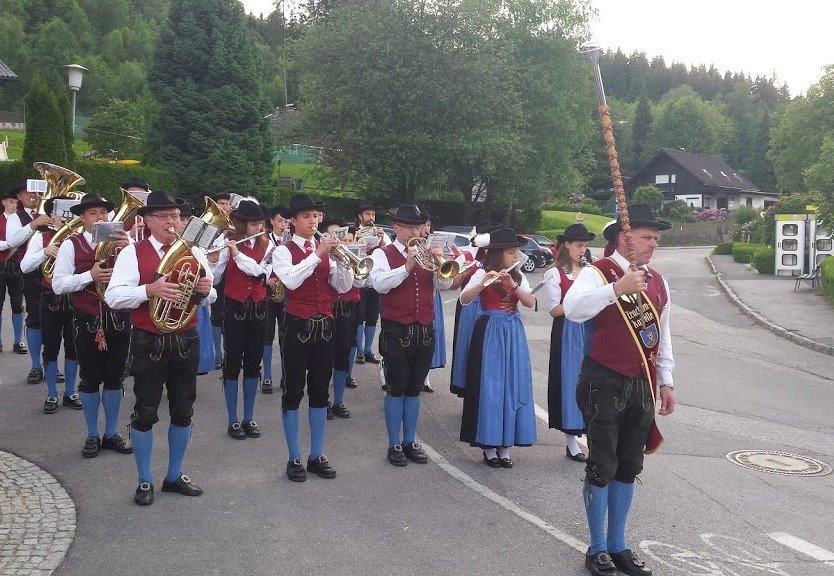 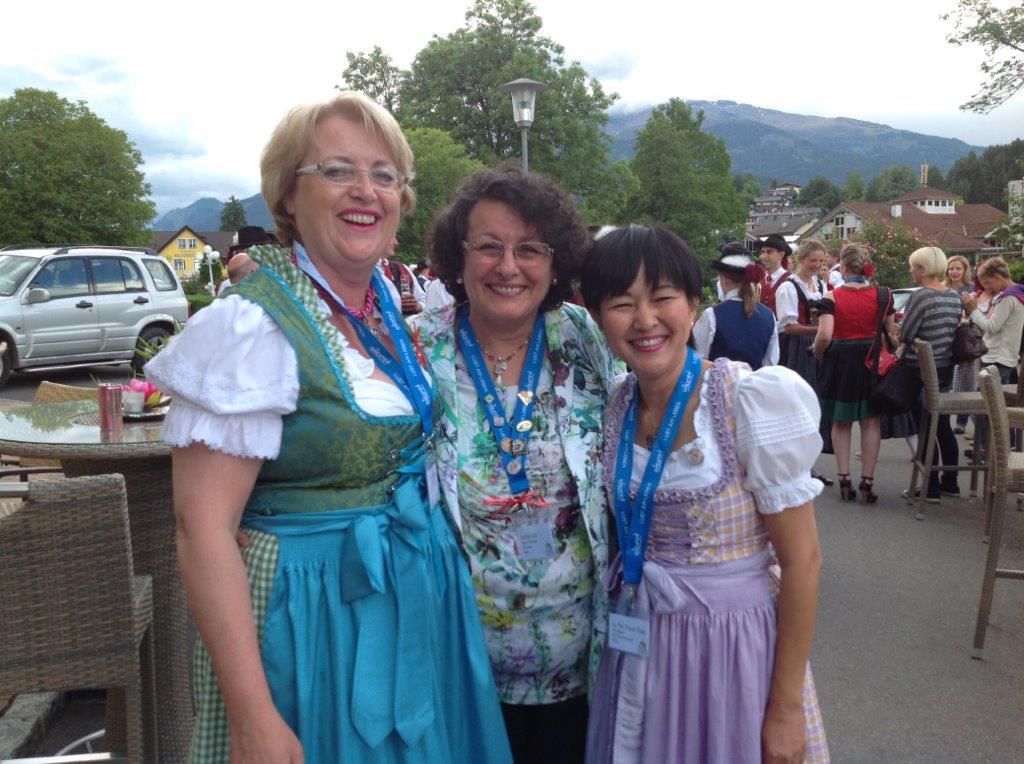 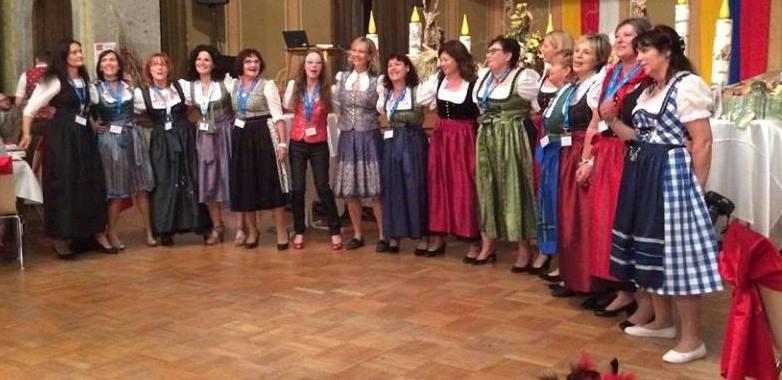 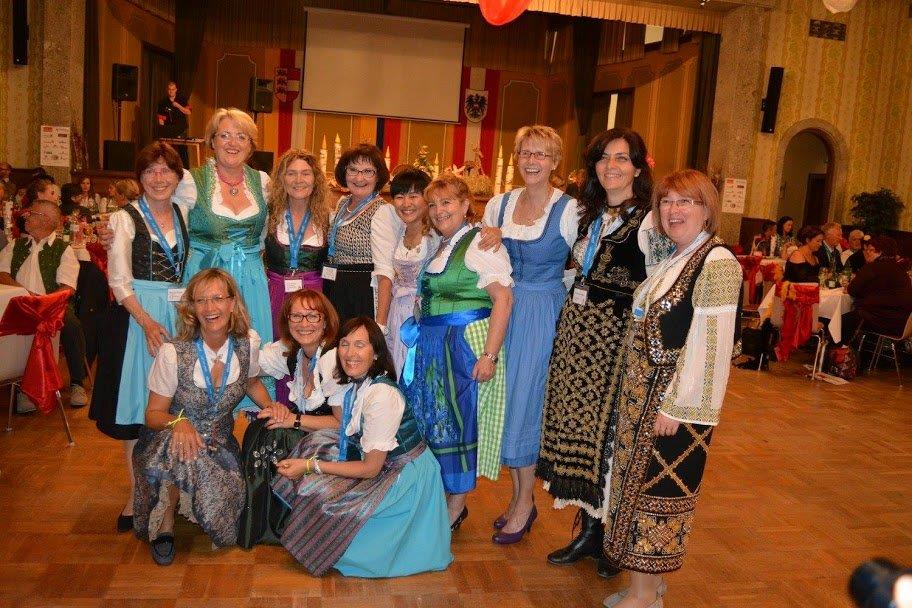 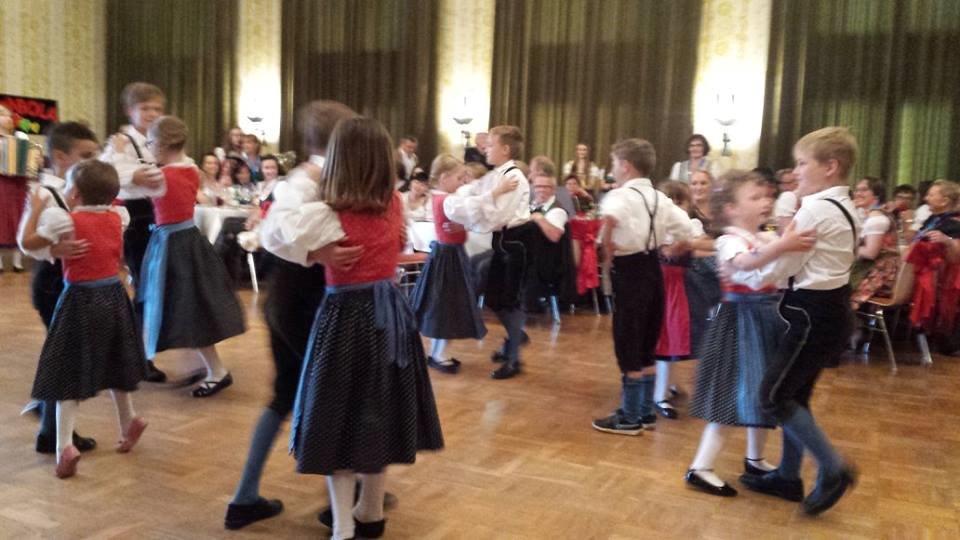 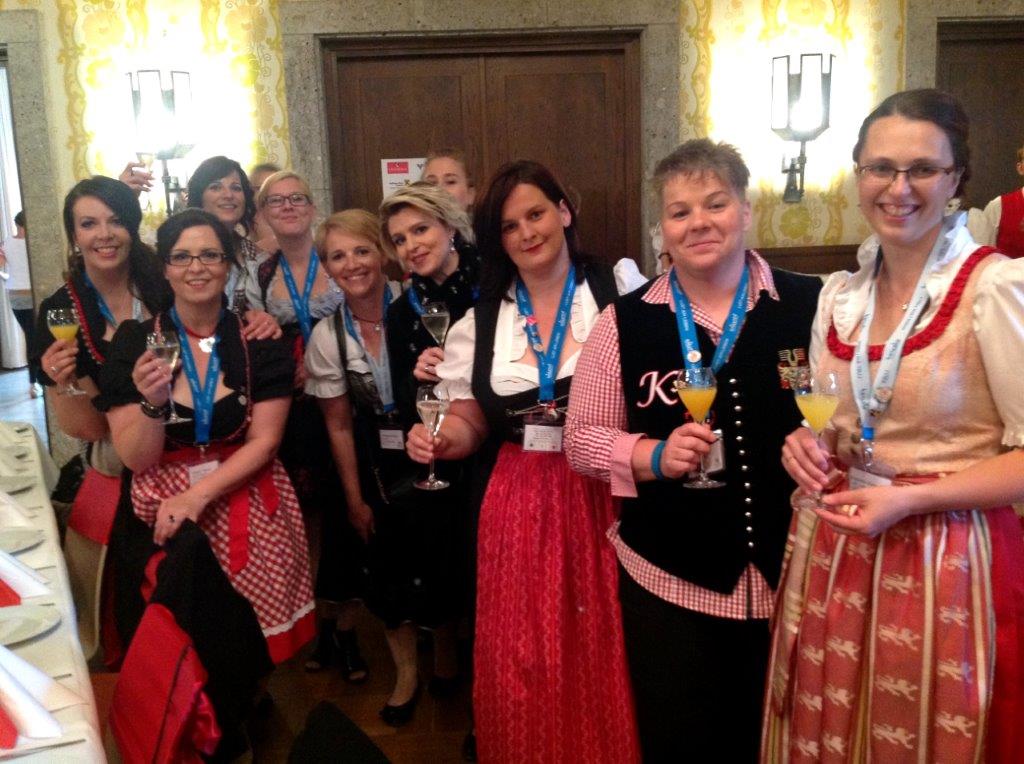 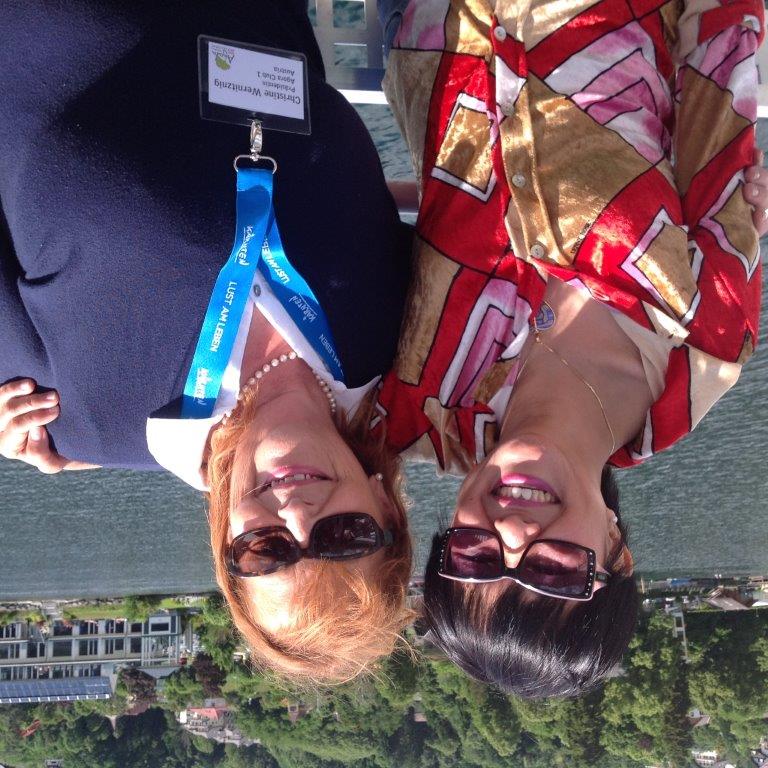 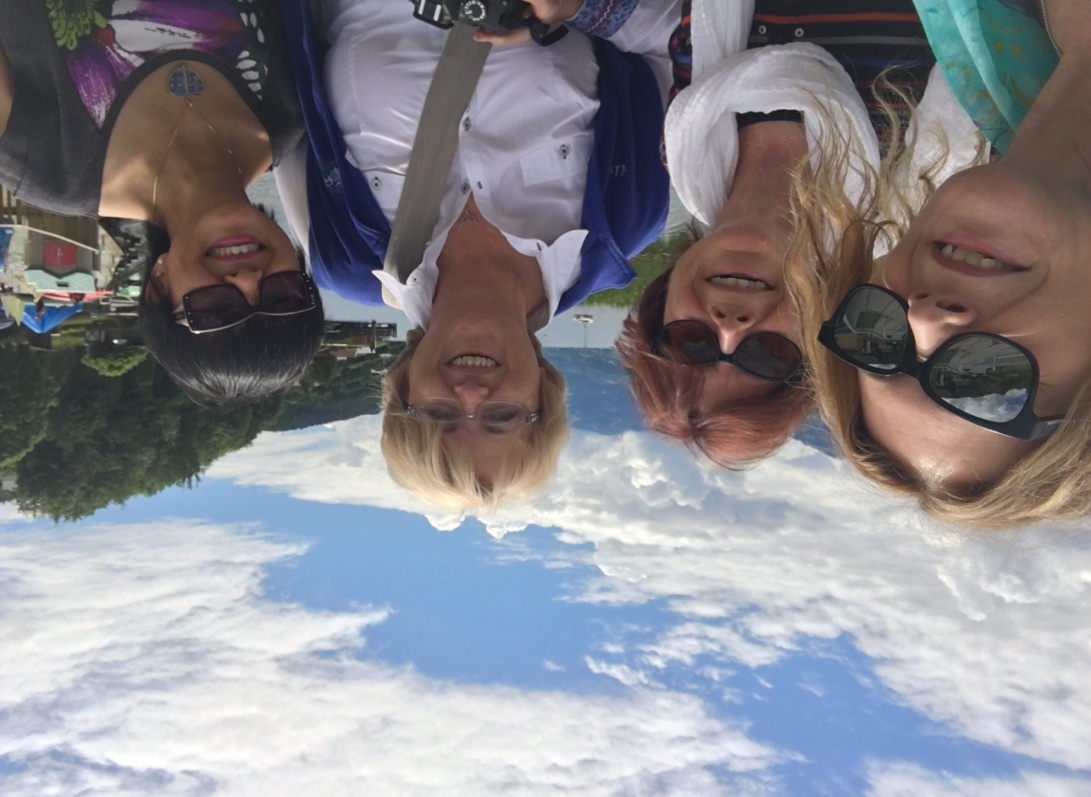 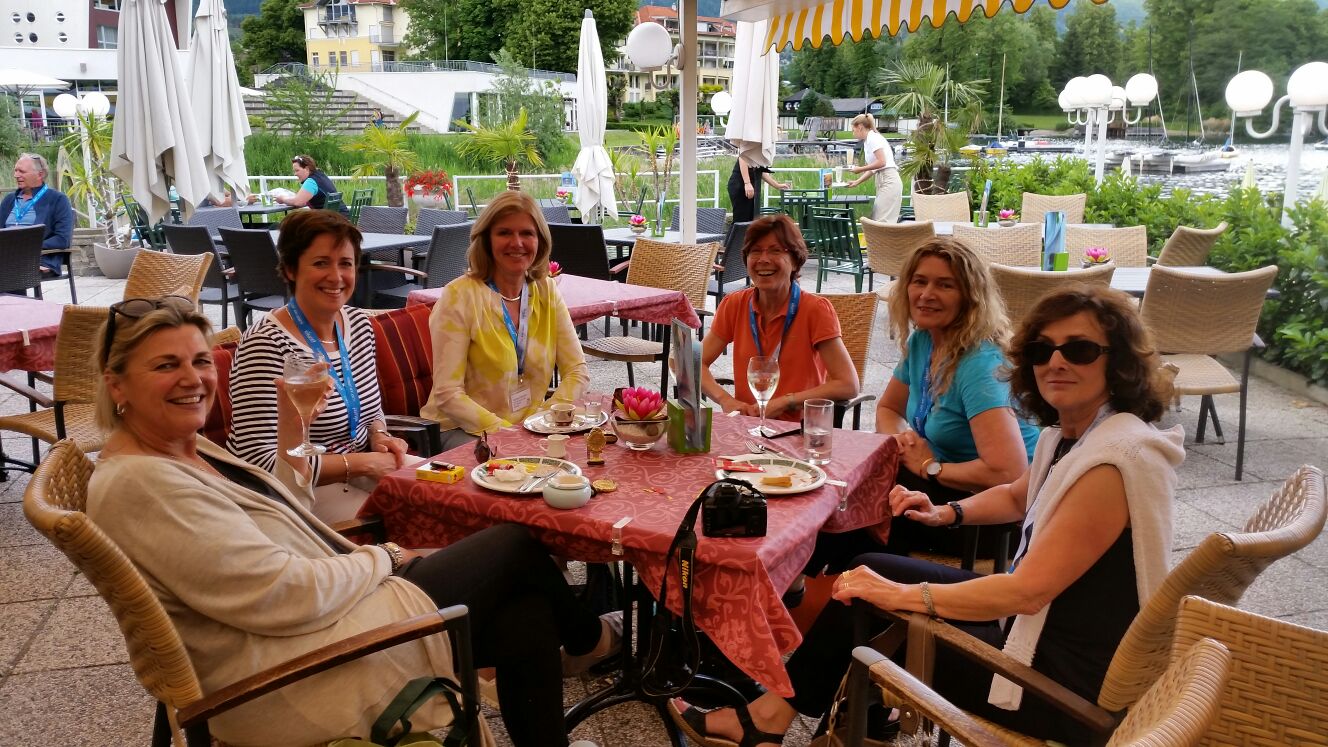 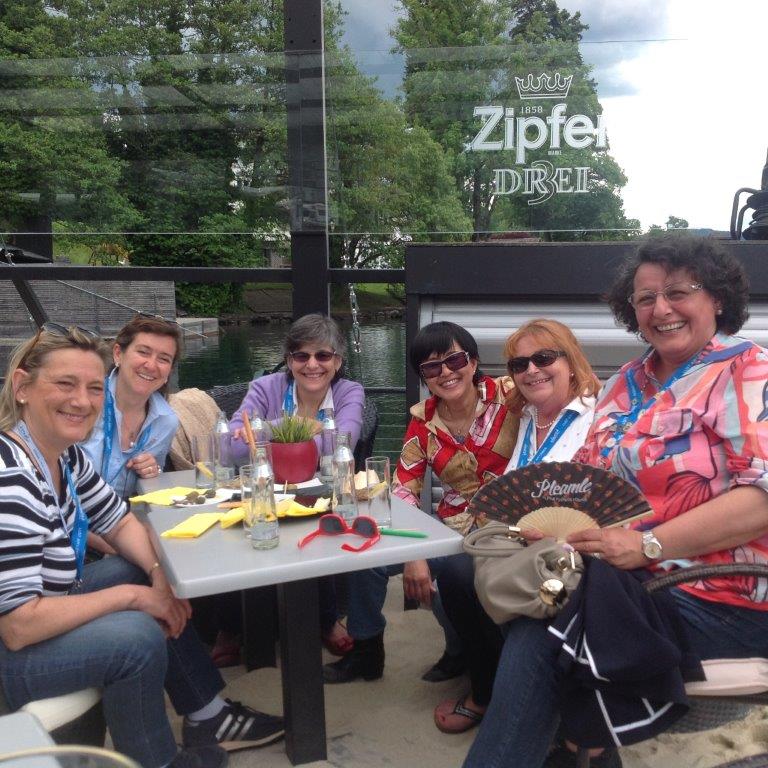 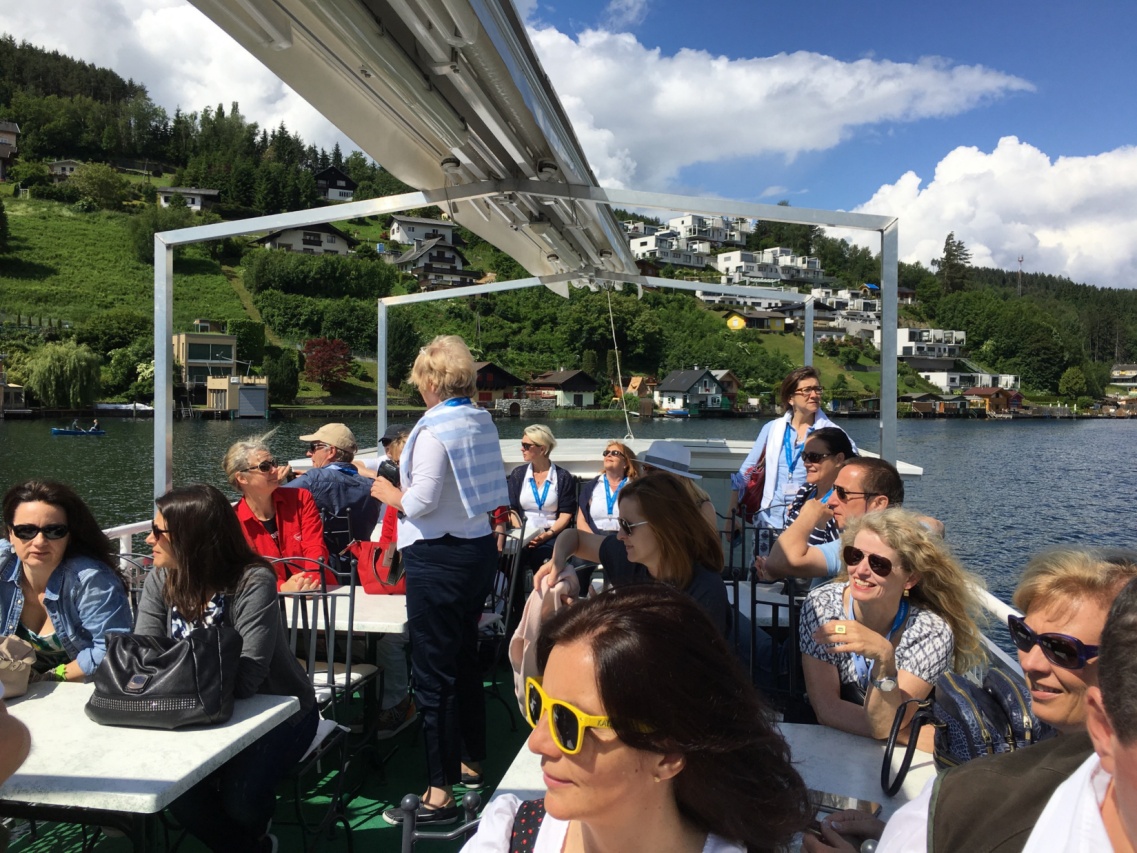 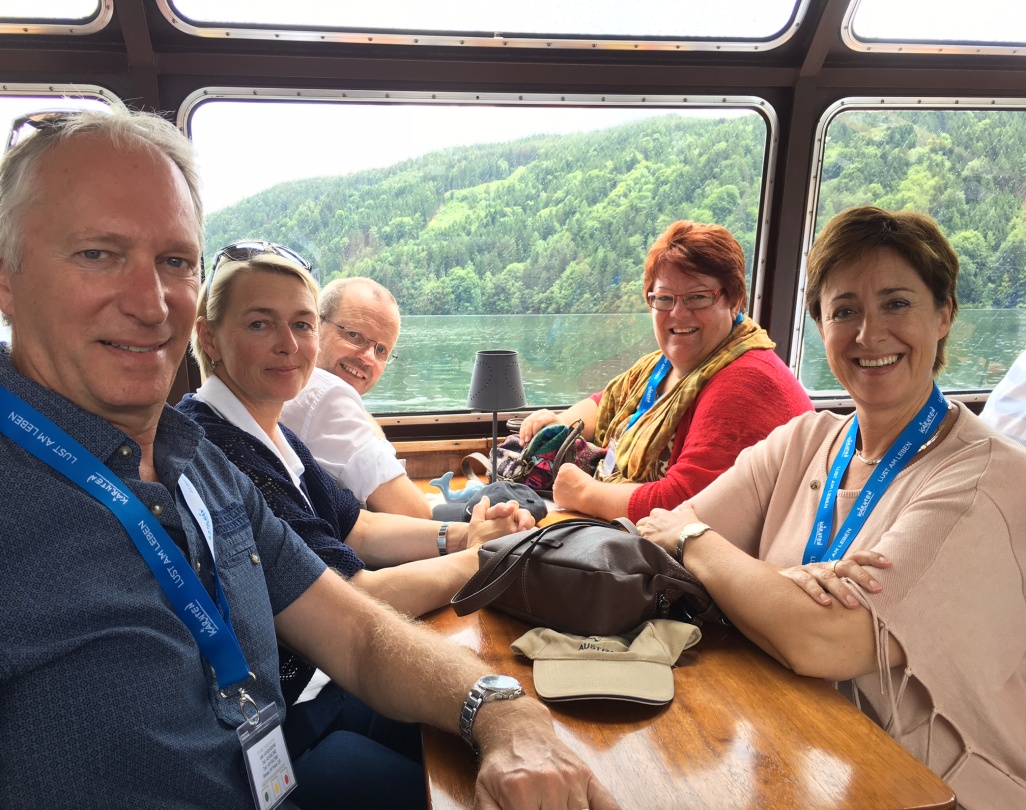 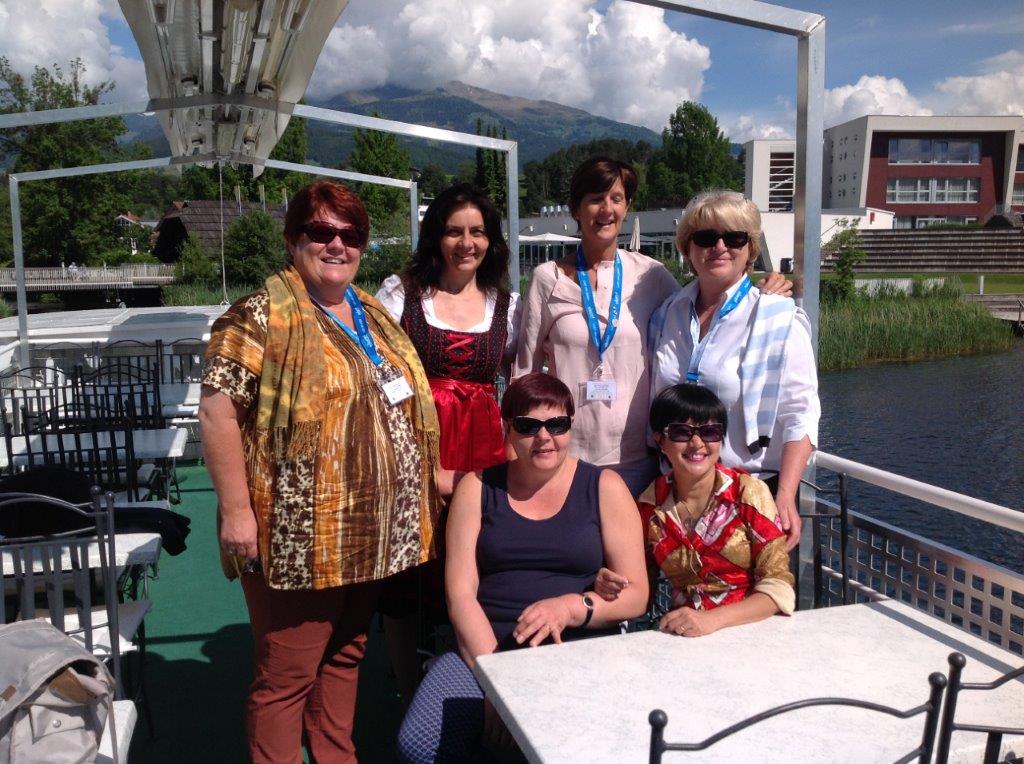 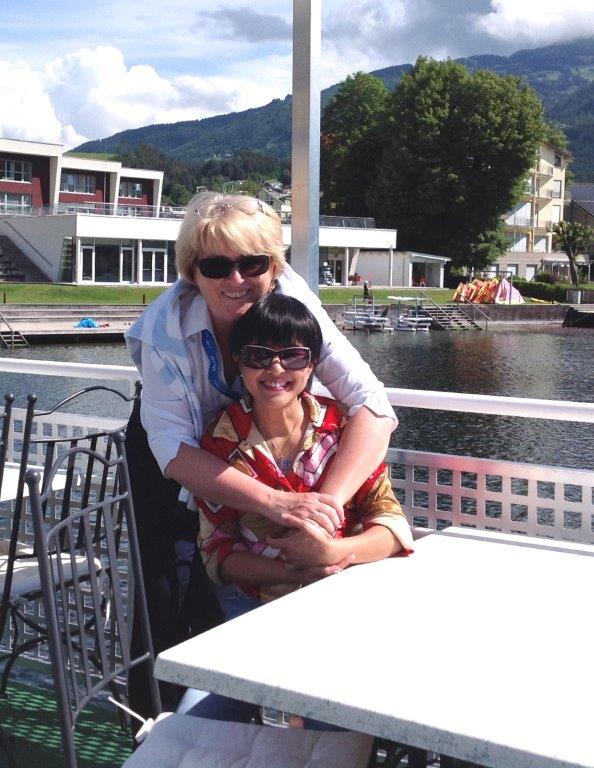 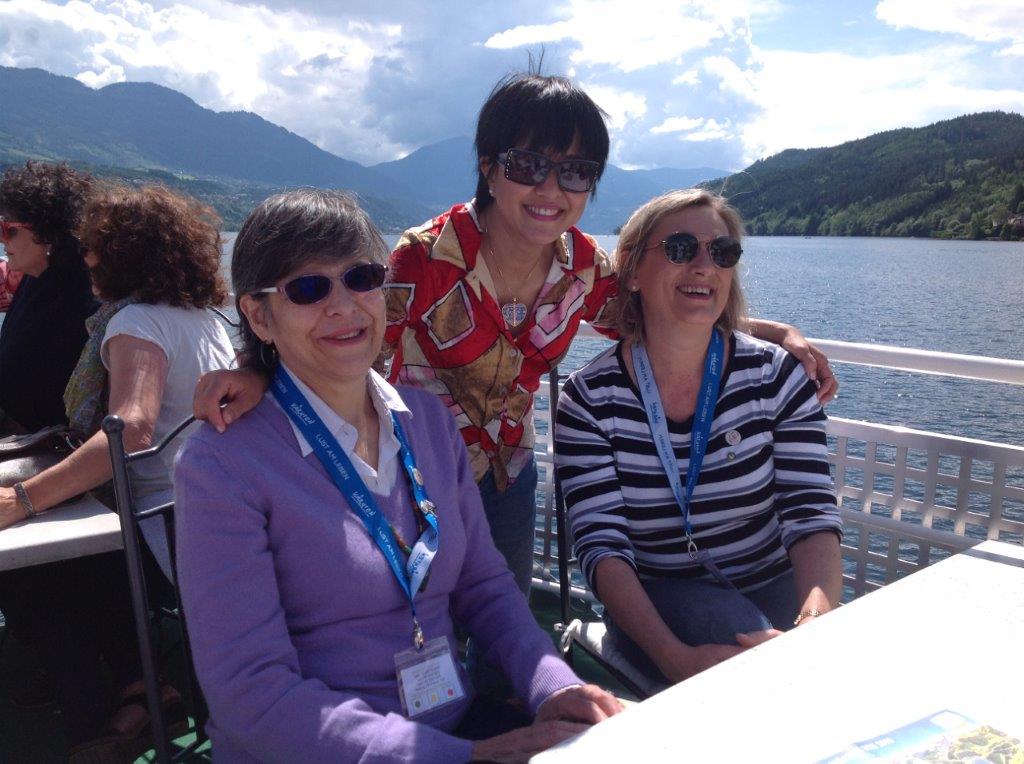 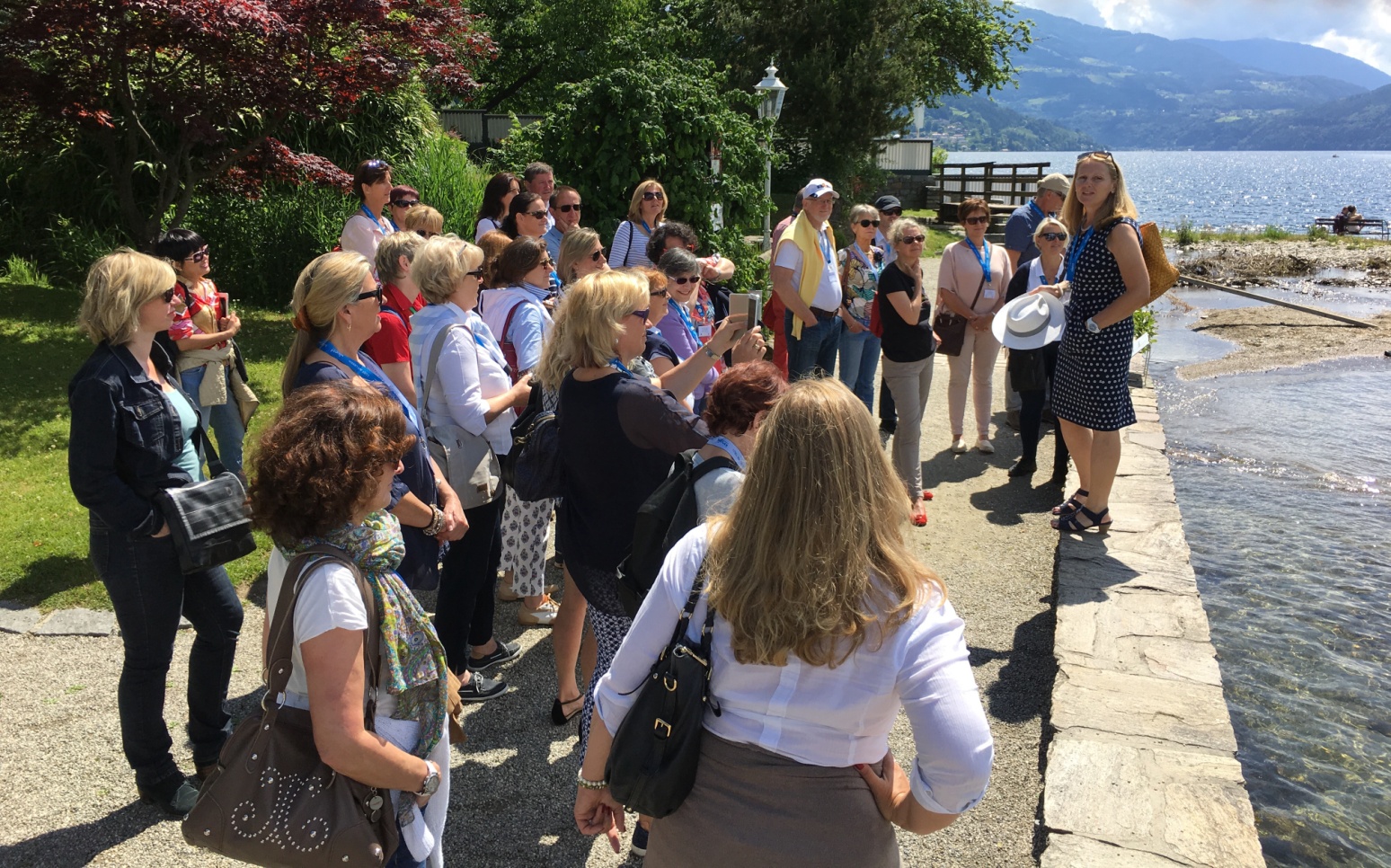 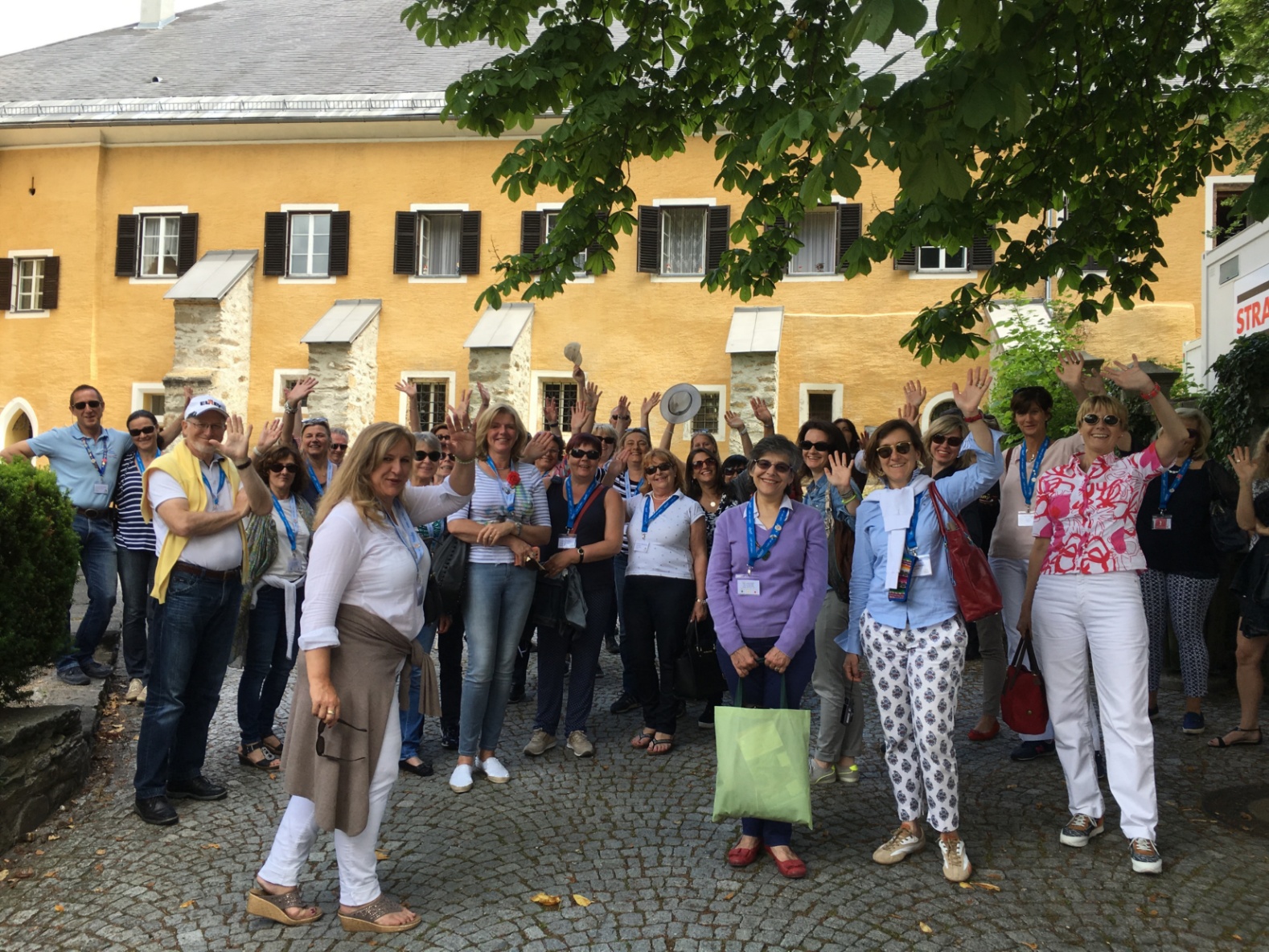 THE OFFICAL CHARTER OF~AGORA CLUB SPITTAL, AUSTRIA!
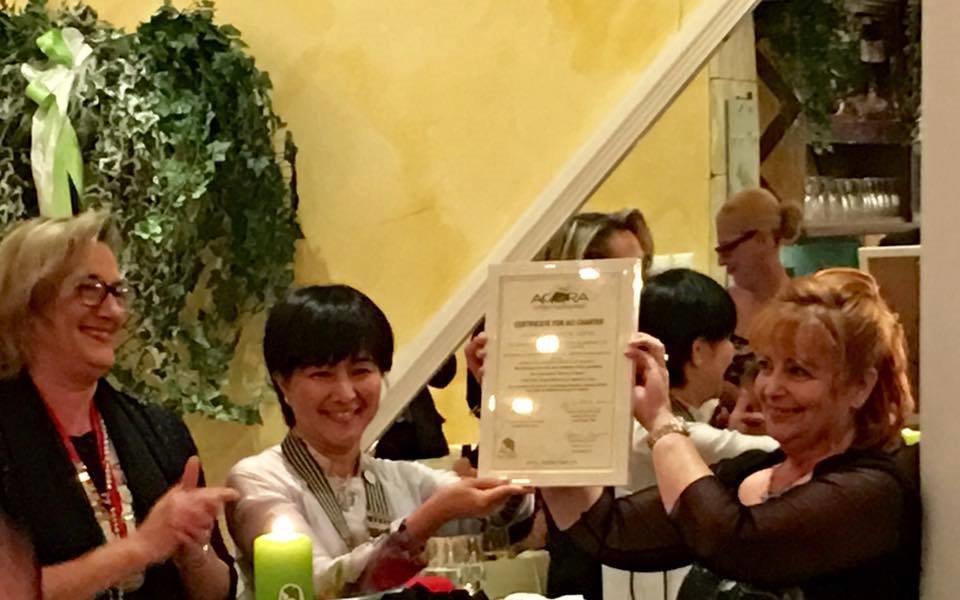 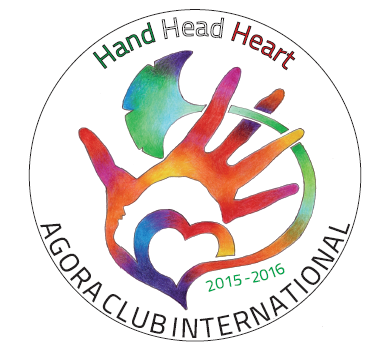 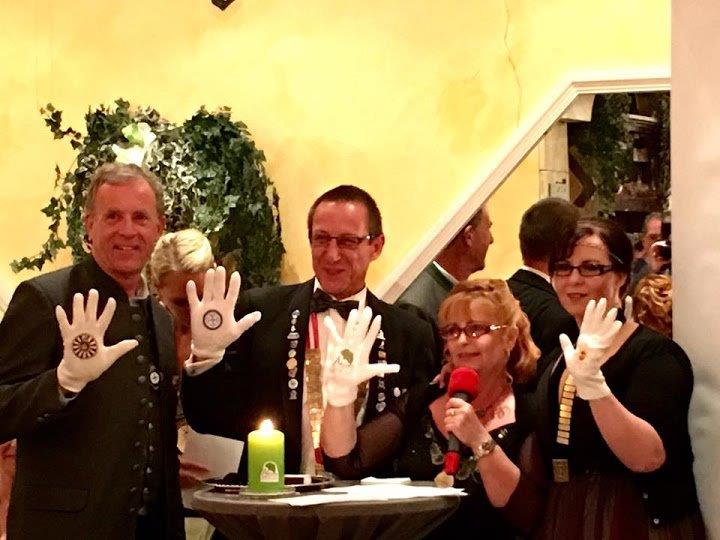 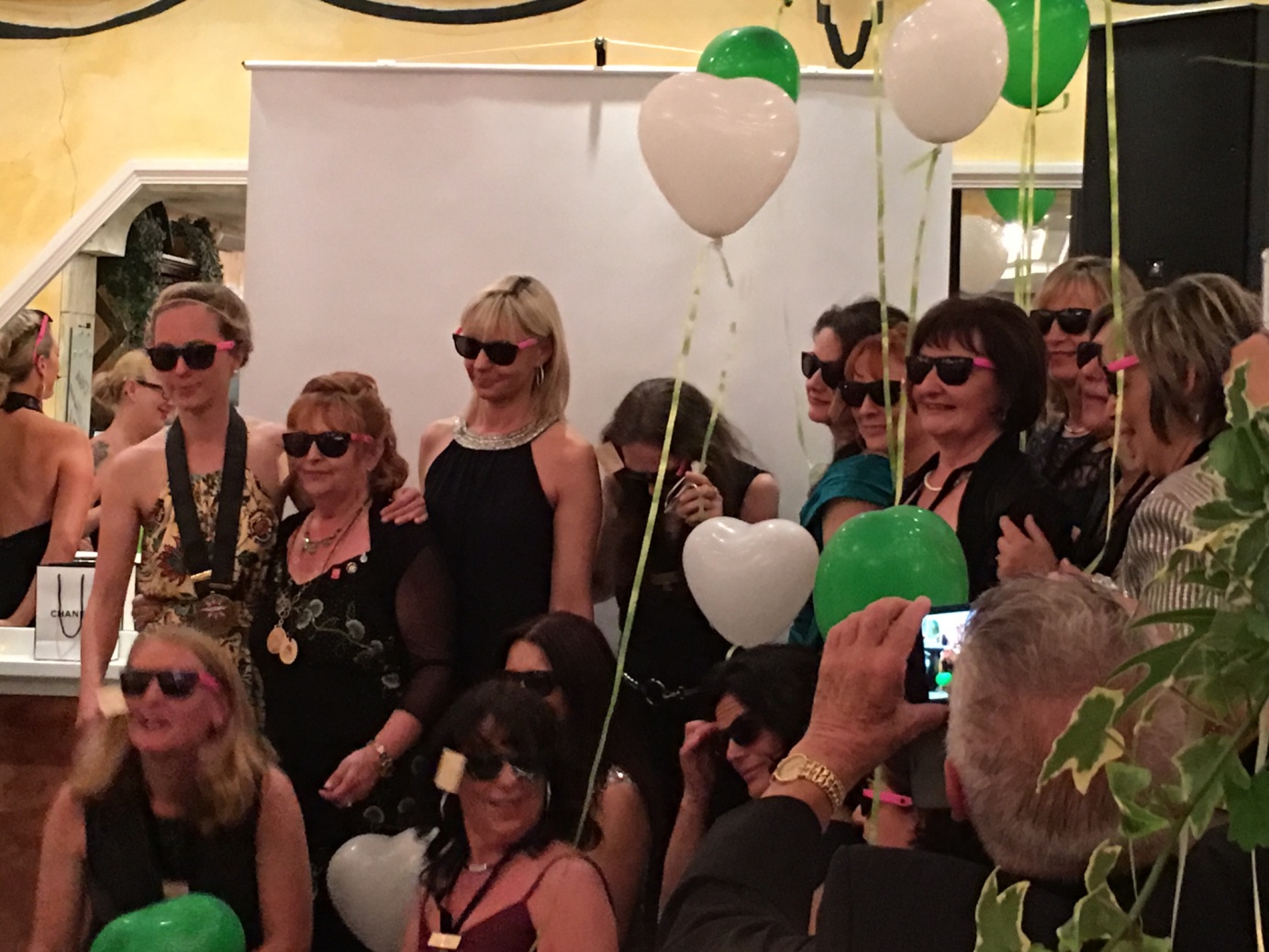 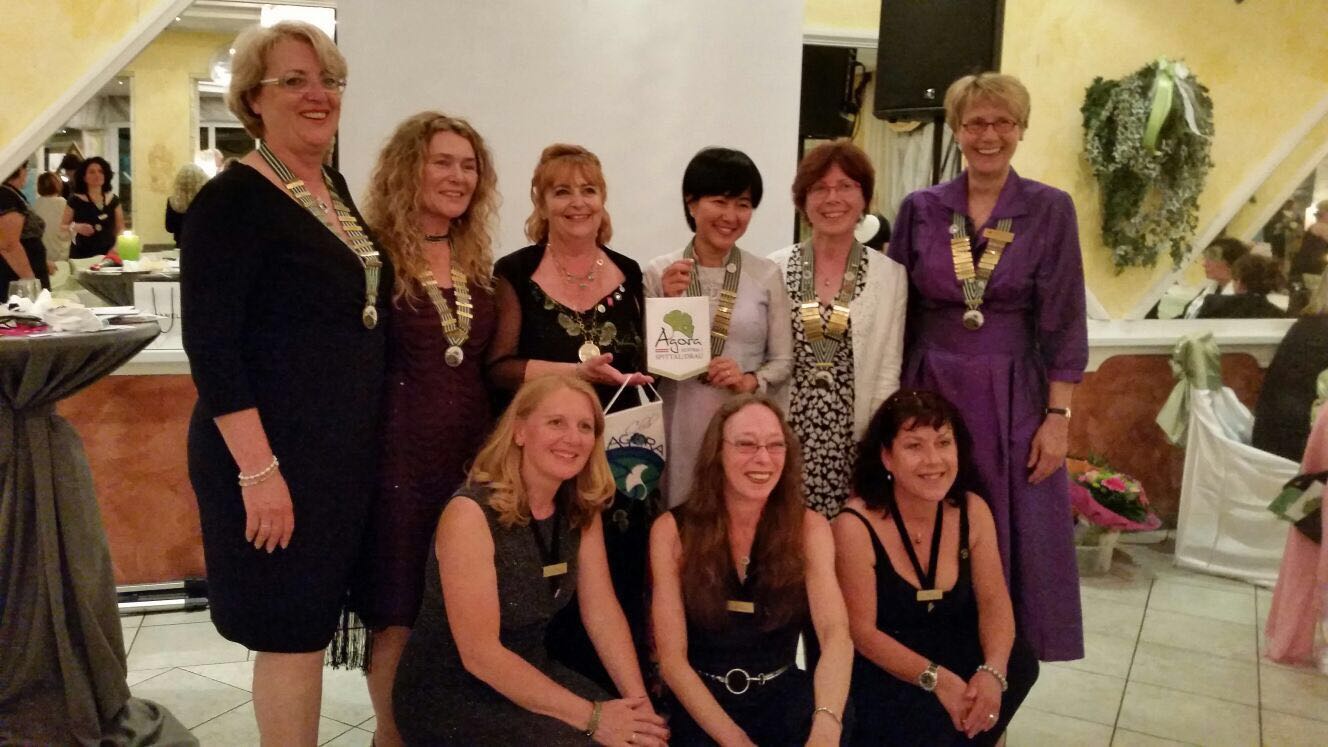 THE GALA PARTY GIVEN BY AGORA & LADIES CIRCLE  SPITTAL, AUSTRIA!
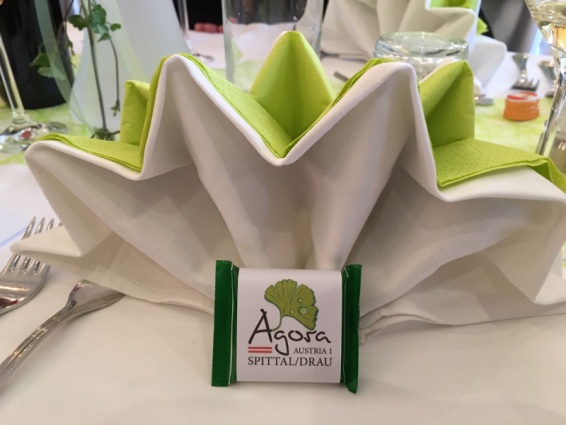 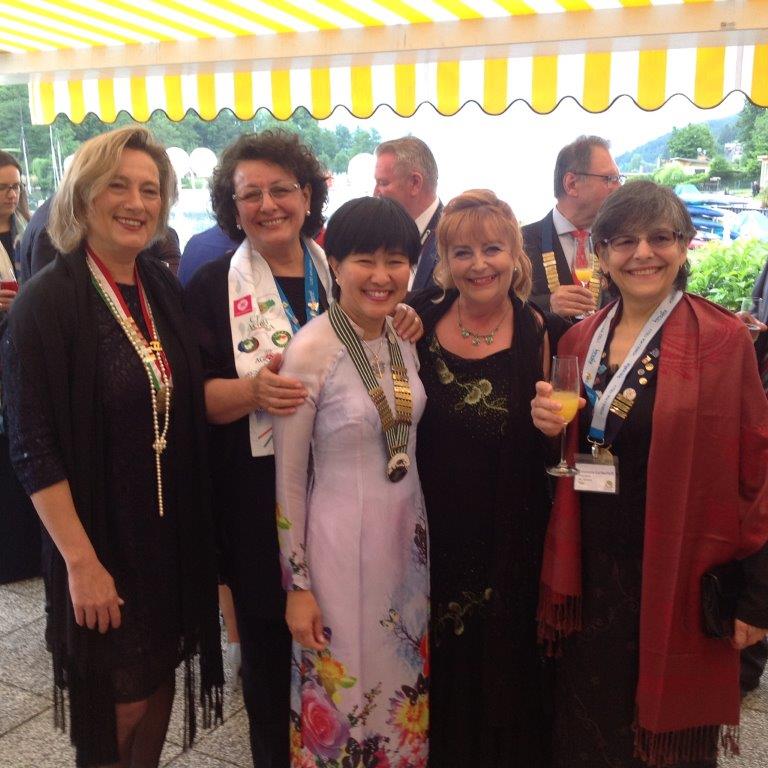 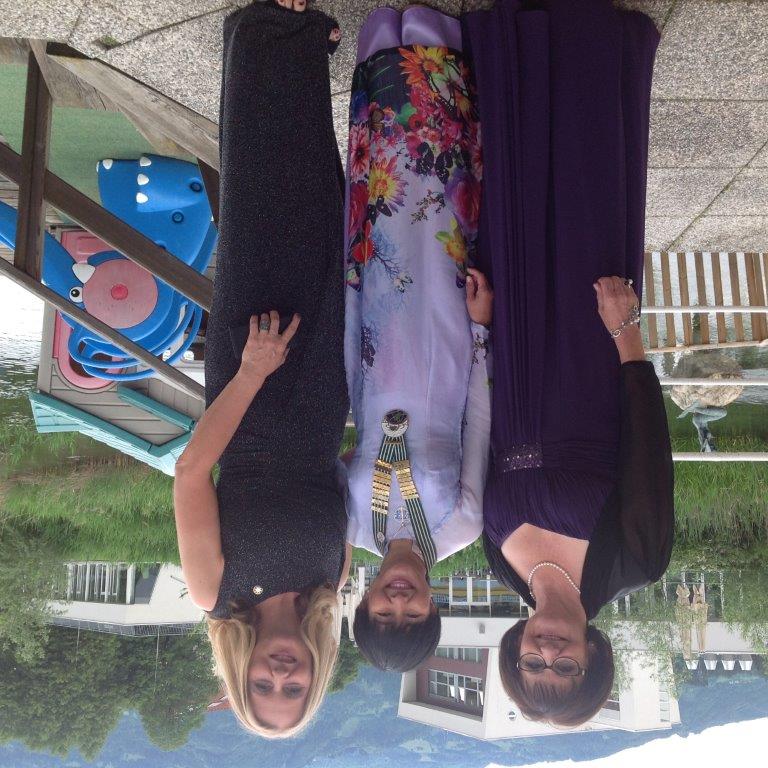 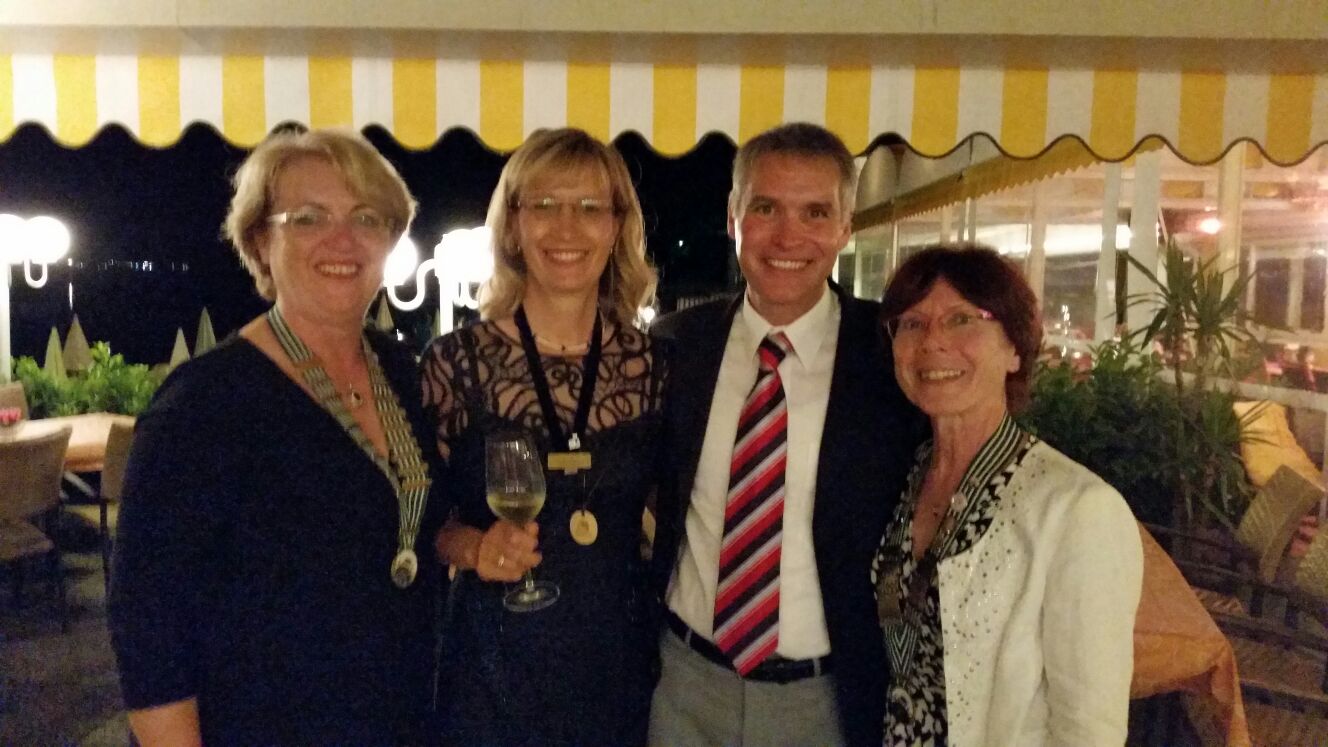 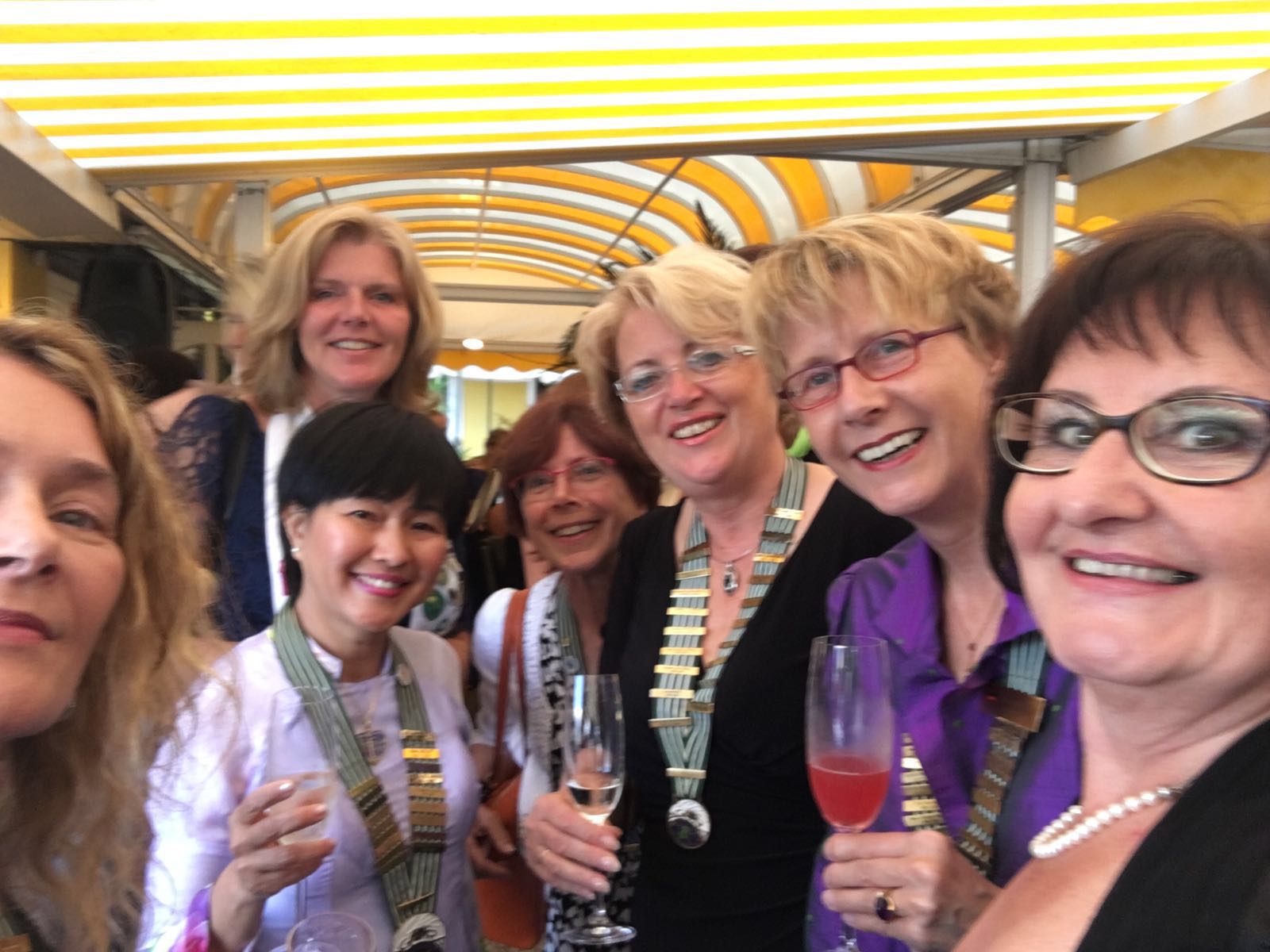 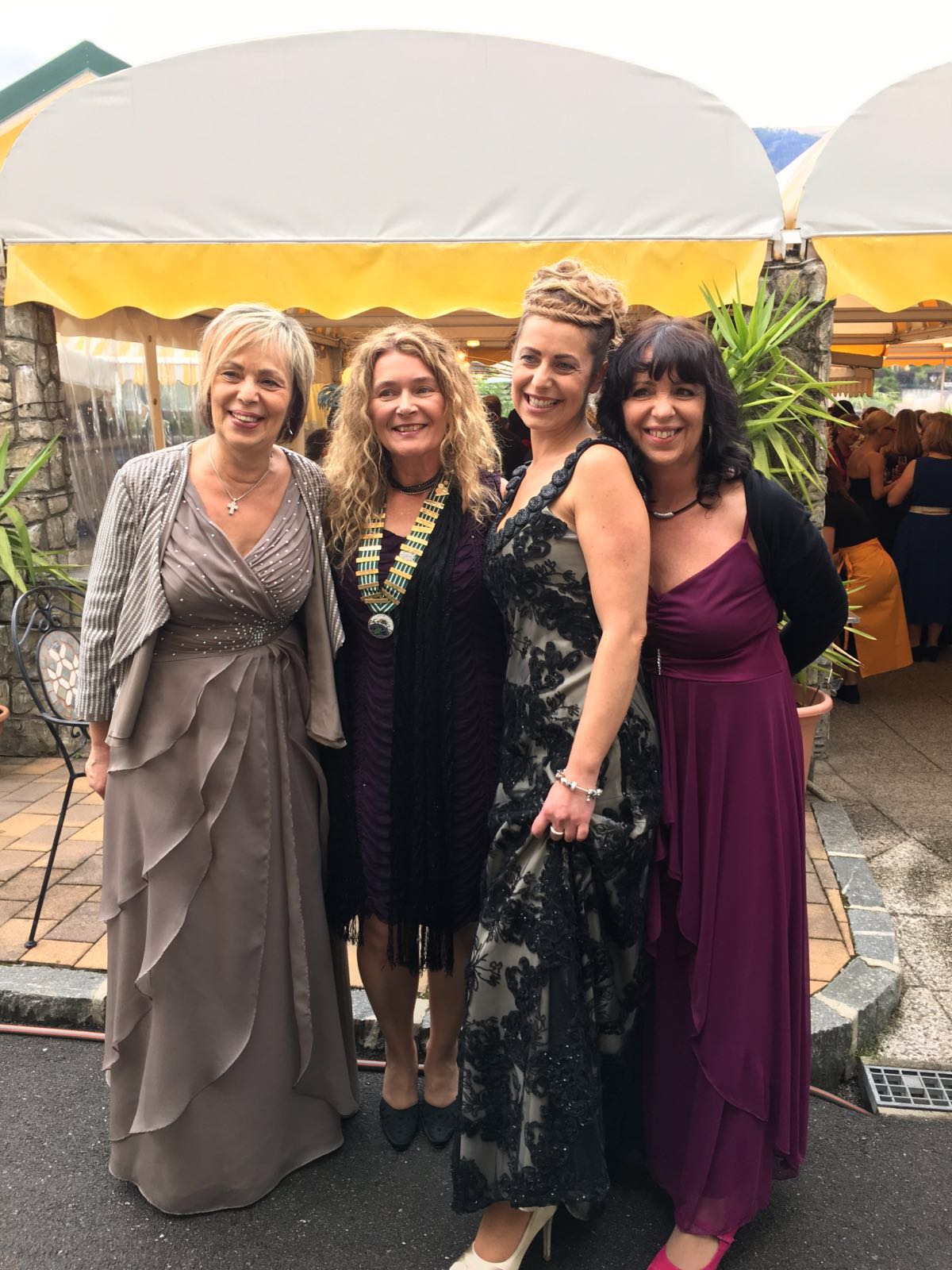 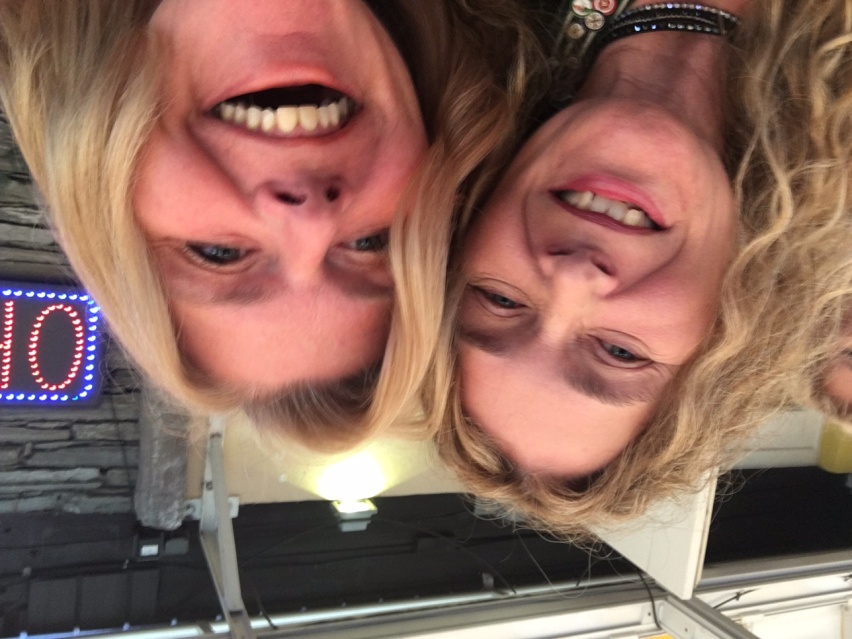 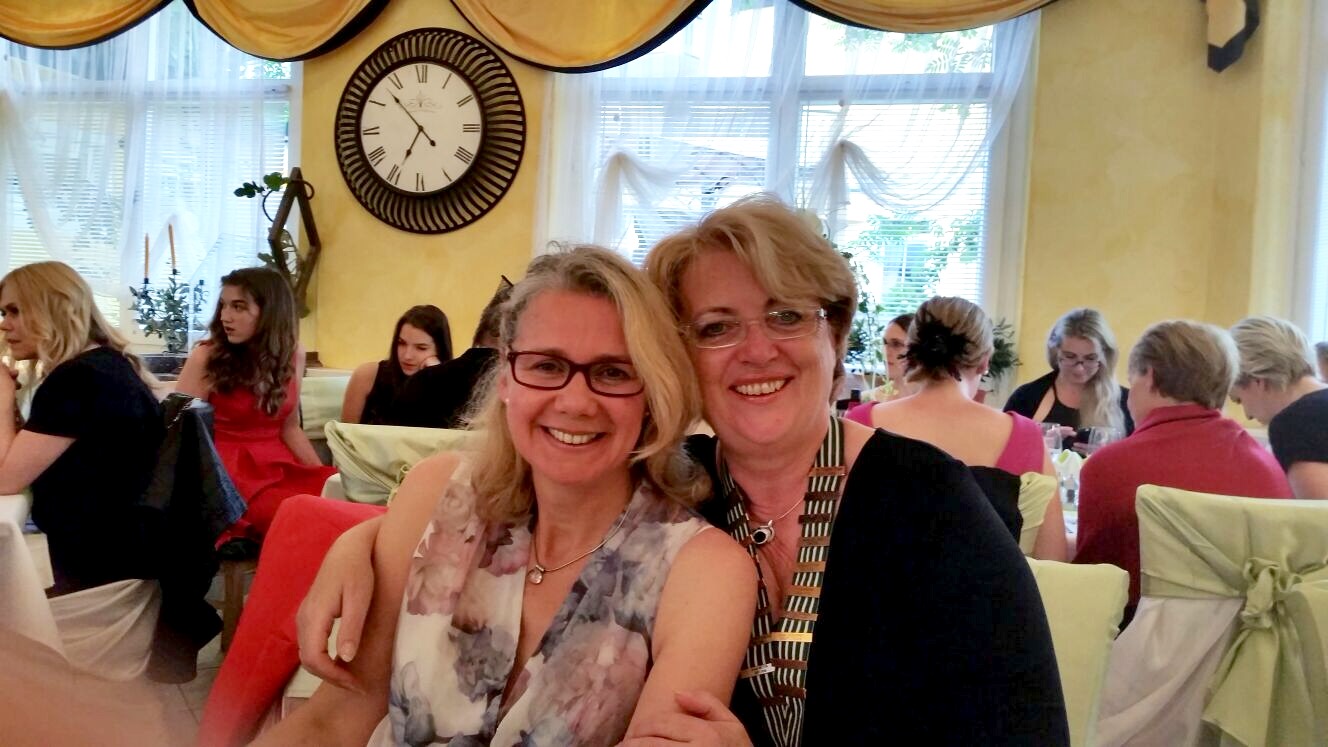 THANK YOU FOR HOME HOSTING US –SONJA & MANUELA & PENKER FAMILY GERTRUDE & GOTTFRIED TAURER, CHRISTIANE & STEFAN SCHNORPFEIL!!
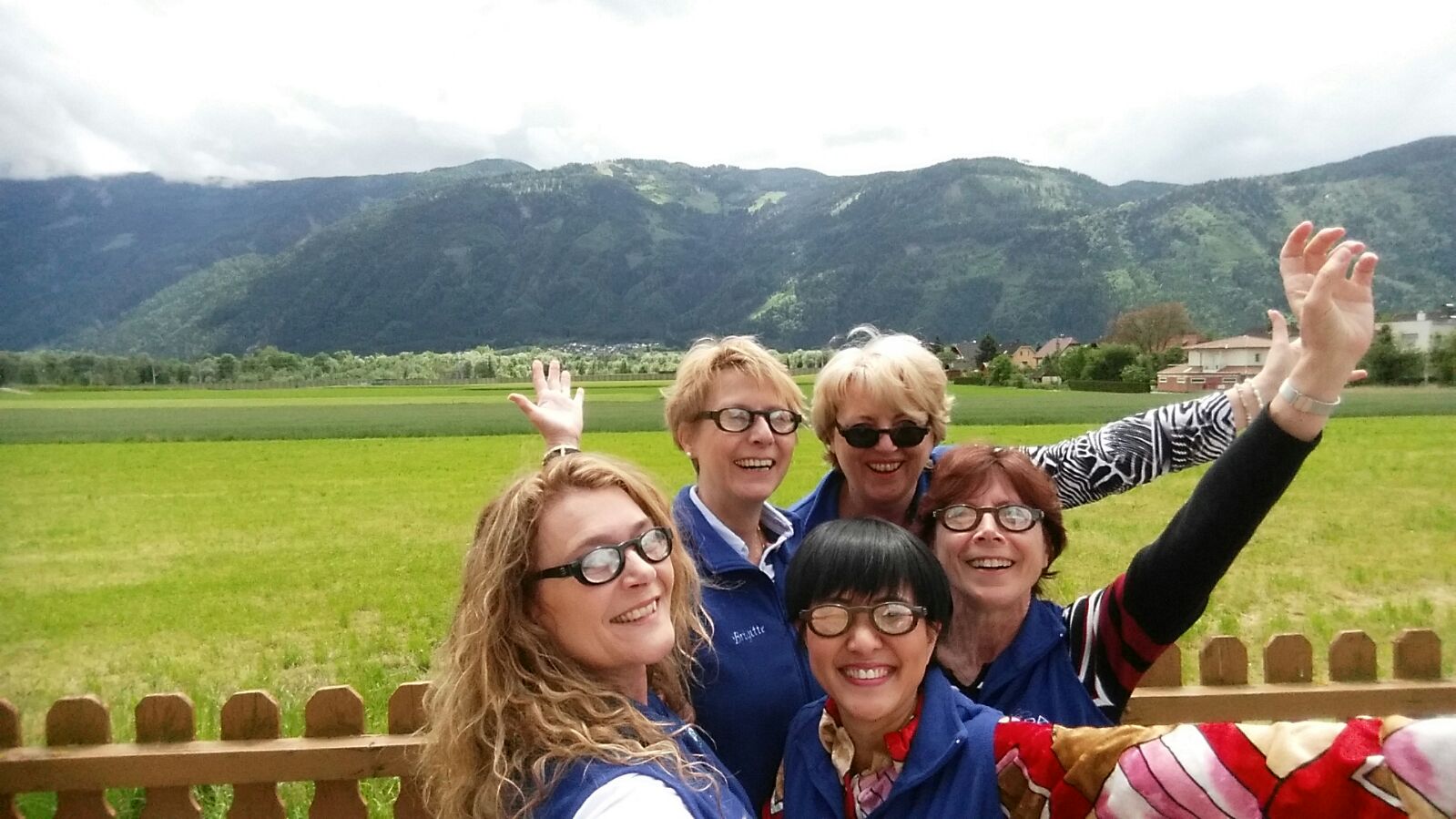 KELLY ATTENDS THE AGM OF AGORA UNITED KINGDOM
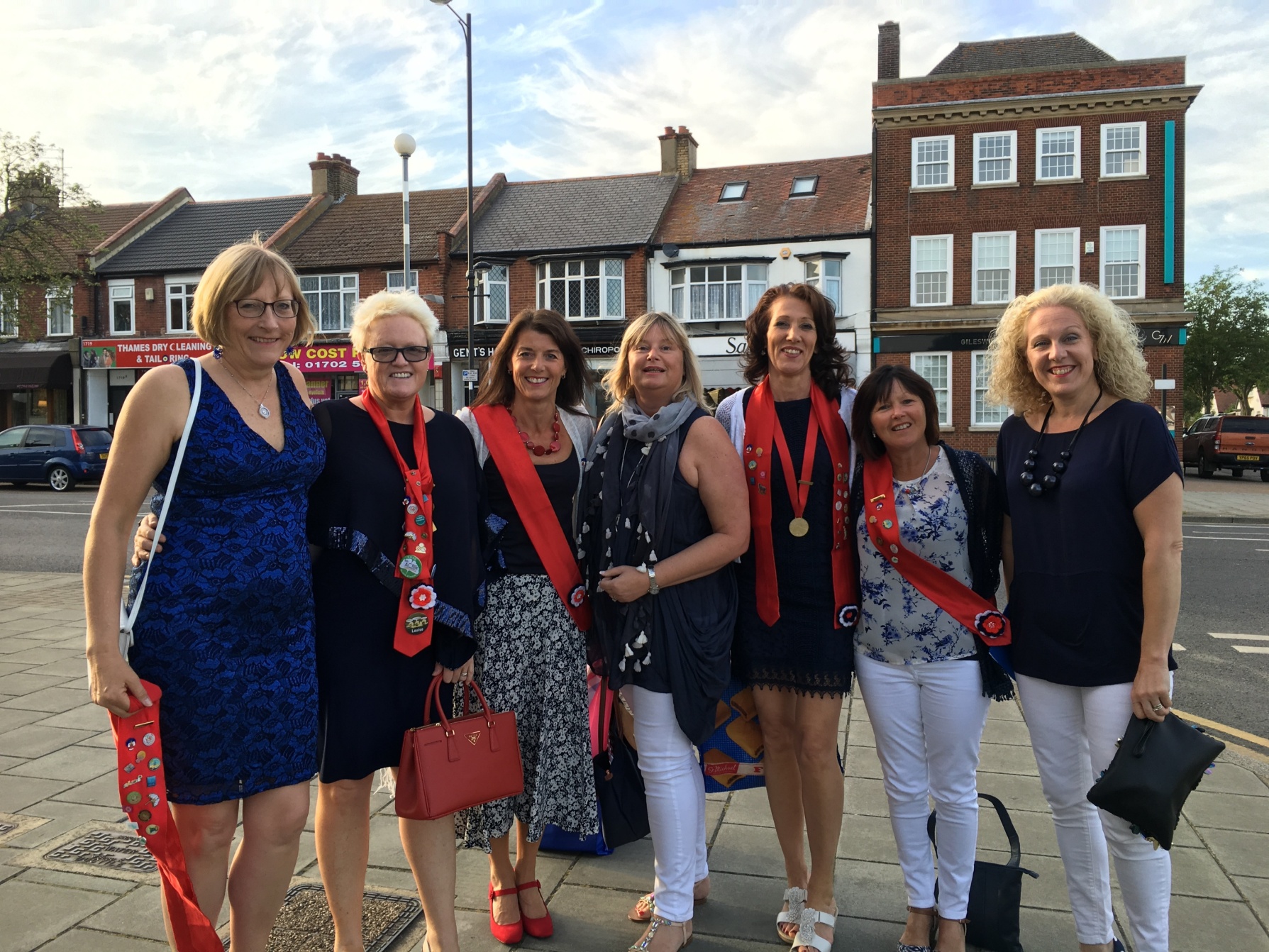 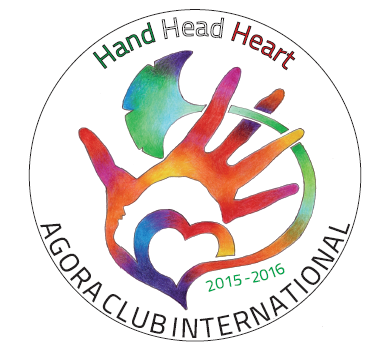 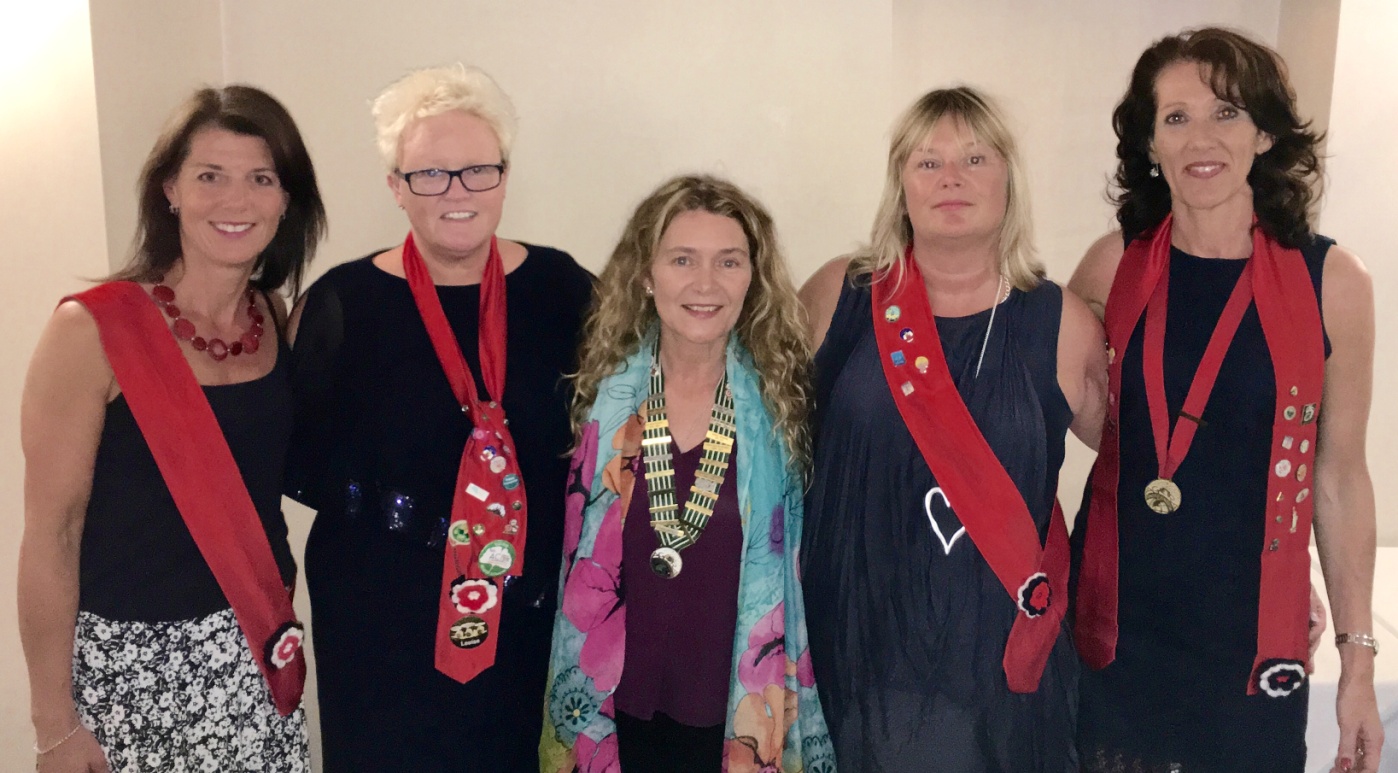 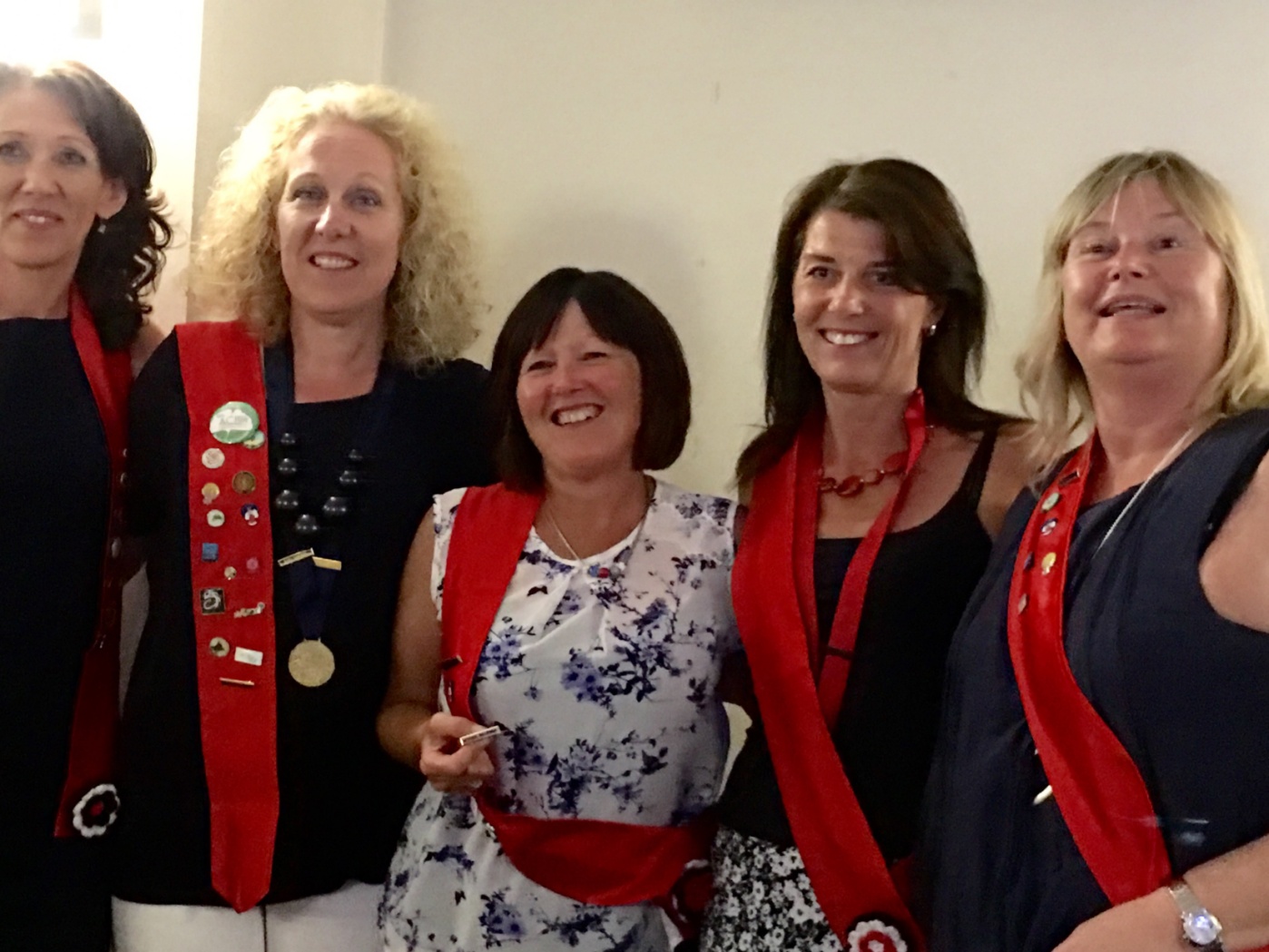 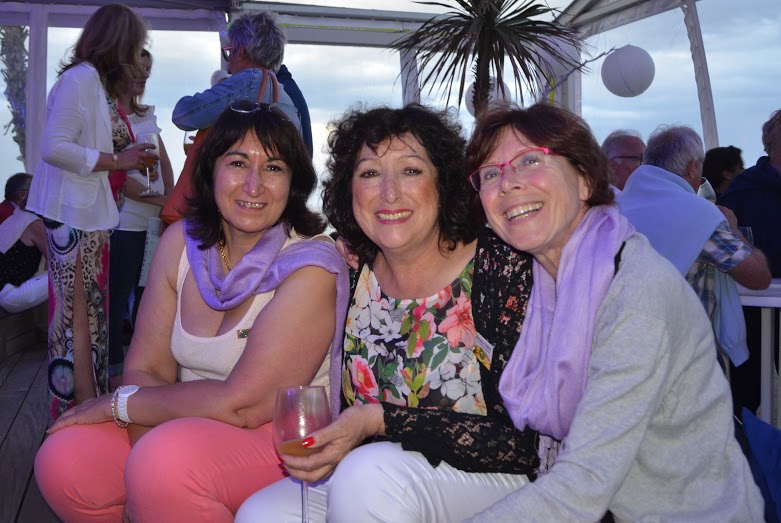 MARTINE ATTENDS AGORA FRANCE  AGM
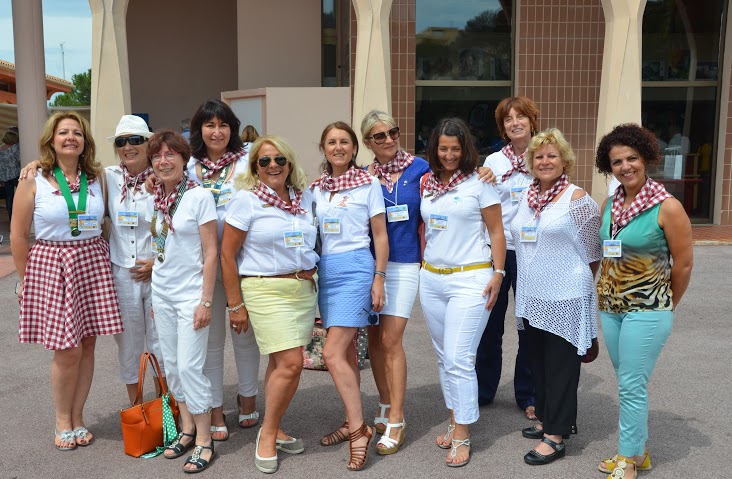 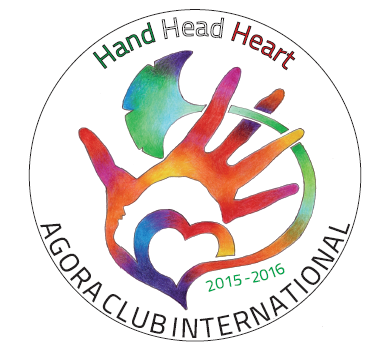 THANH THAO TRAVELS TO AGORA IN THE NETHERLANDS
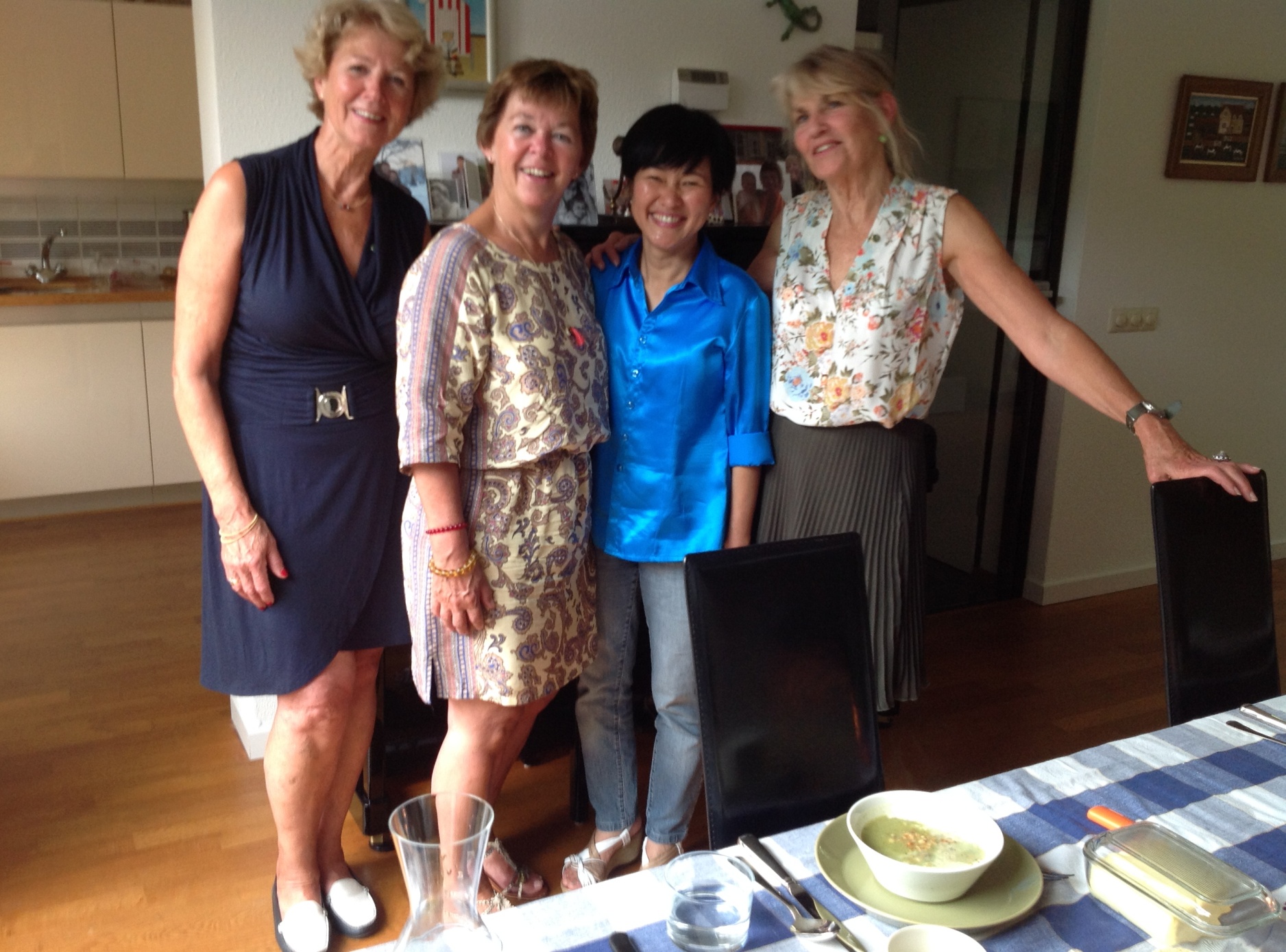 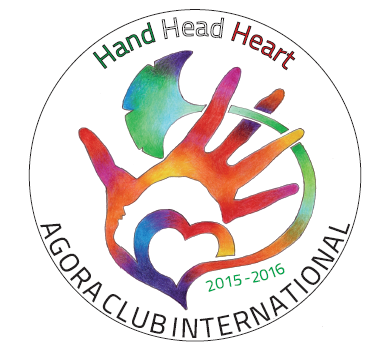 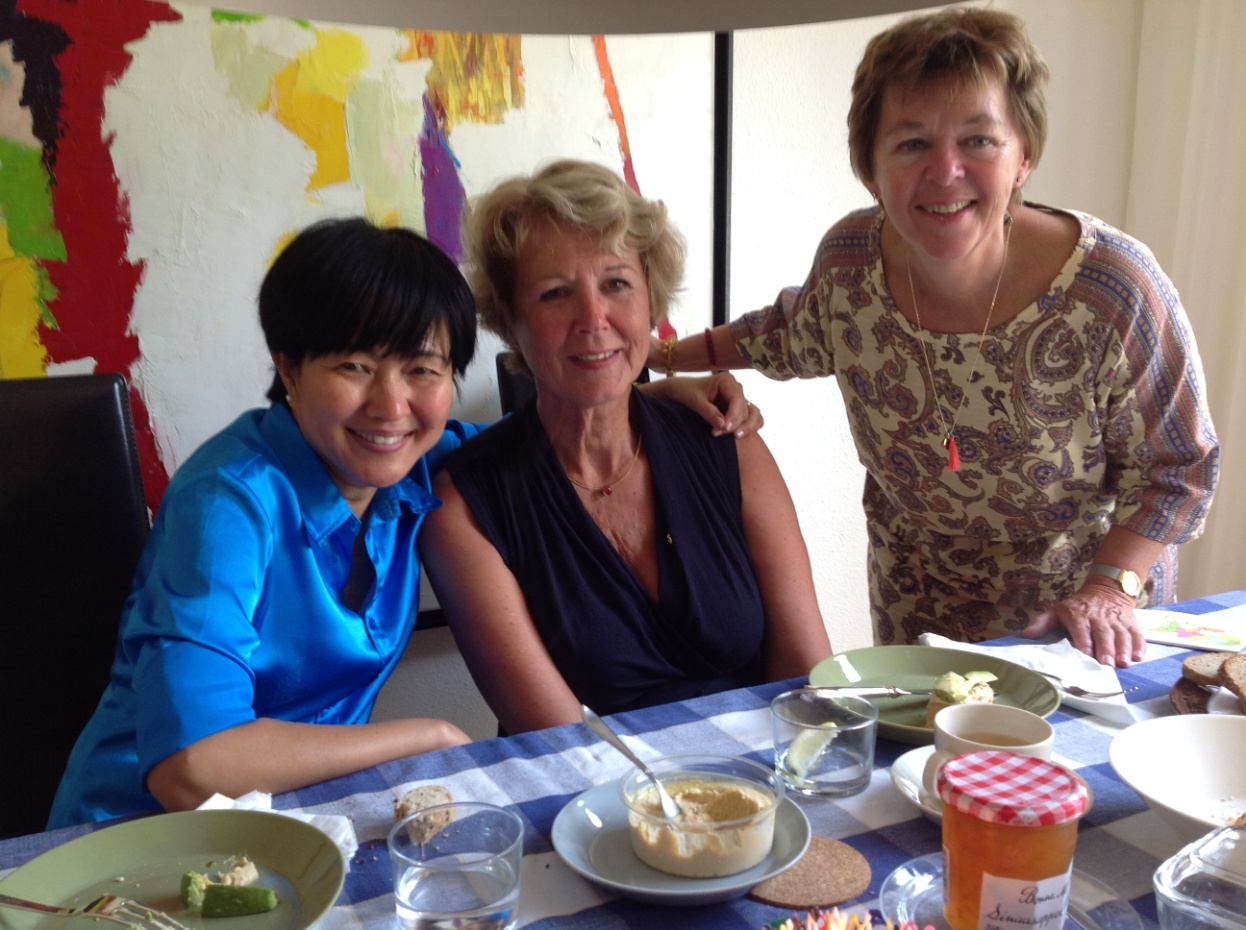 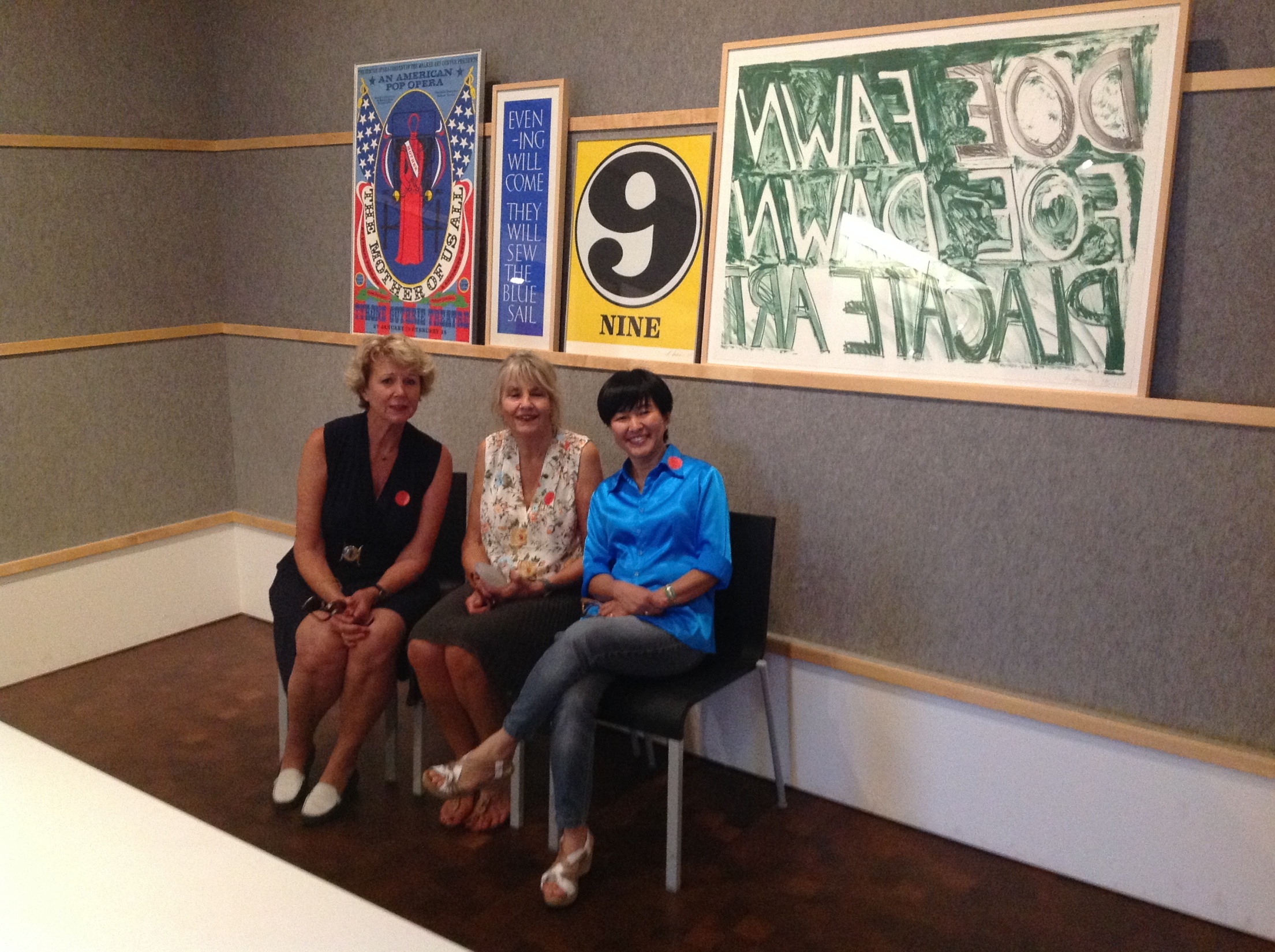 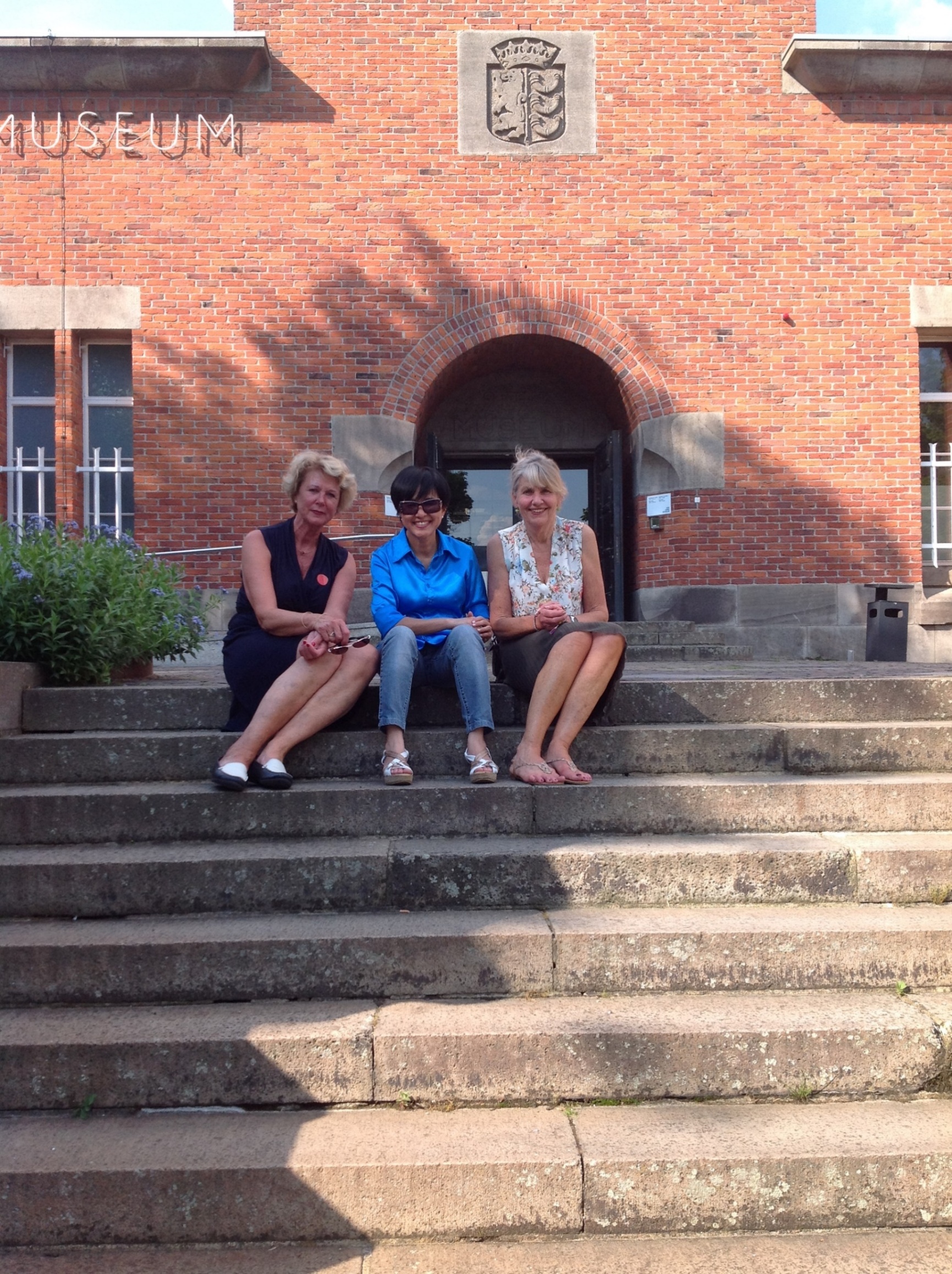 THANH THAO ATTENDS BELGIUM’S  AGM
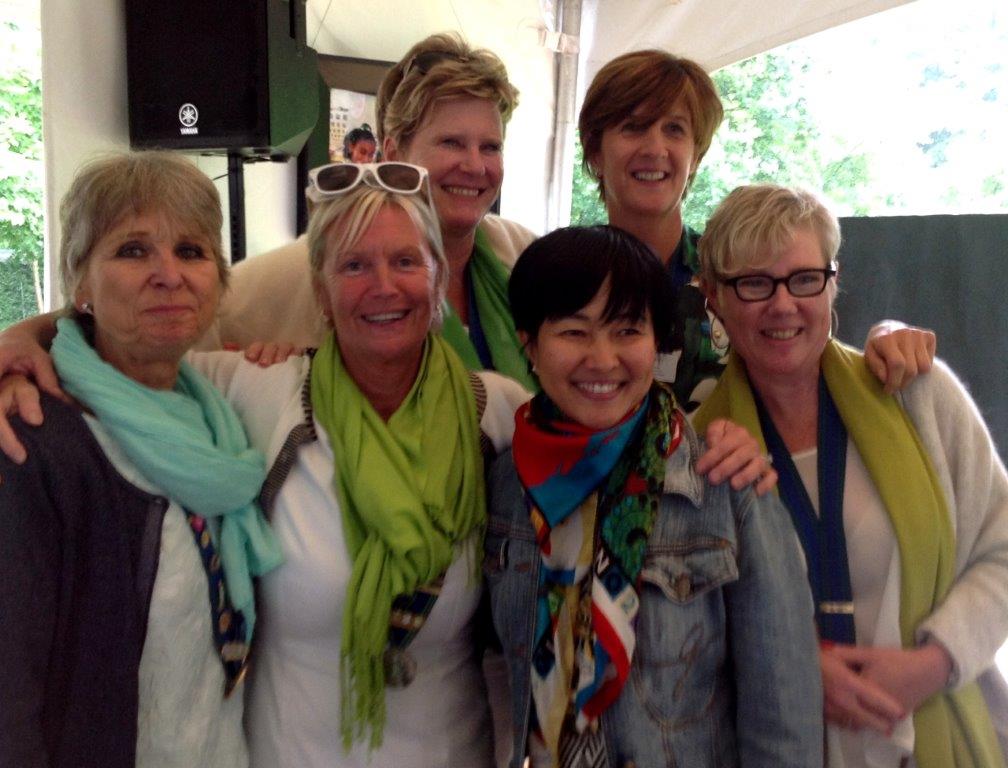 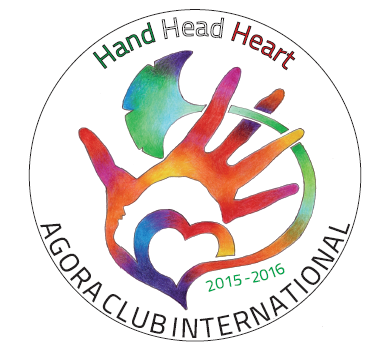 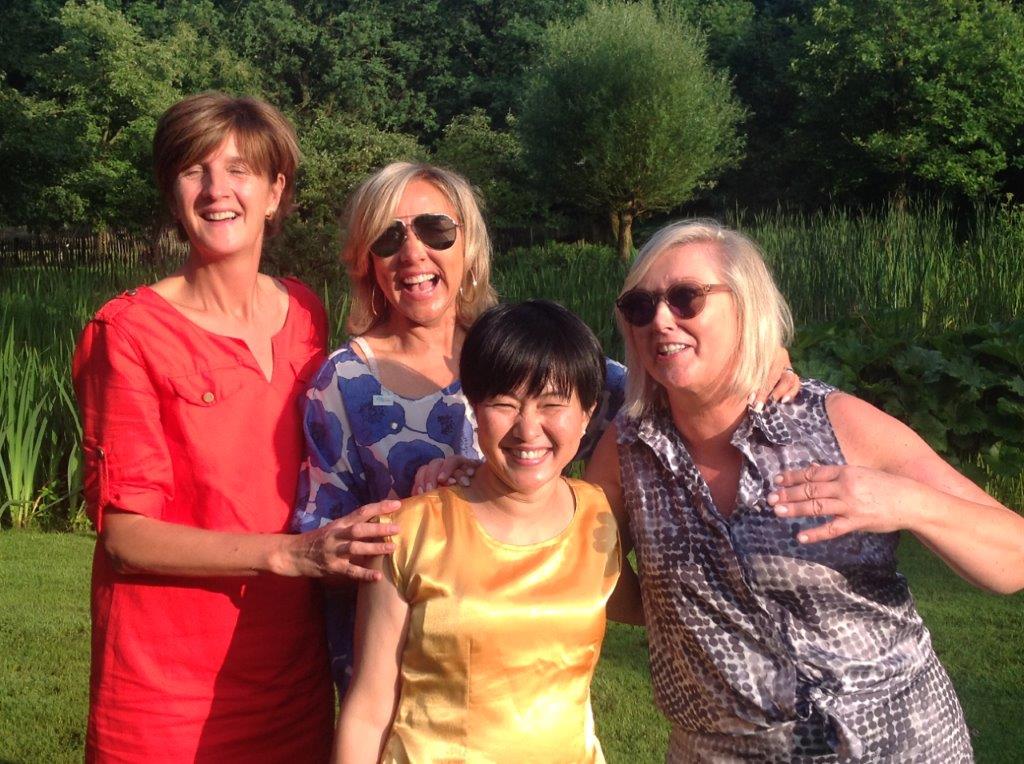 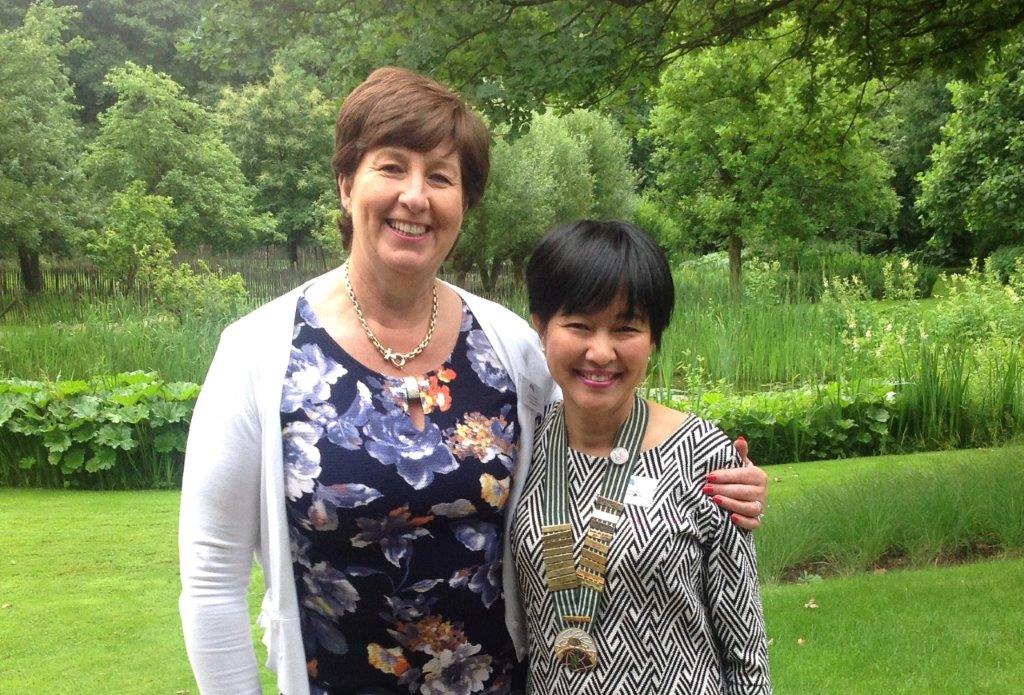 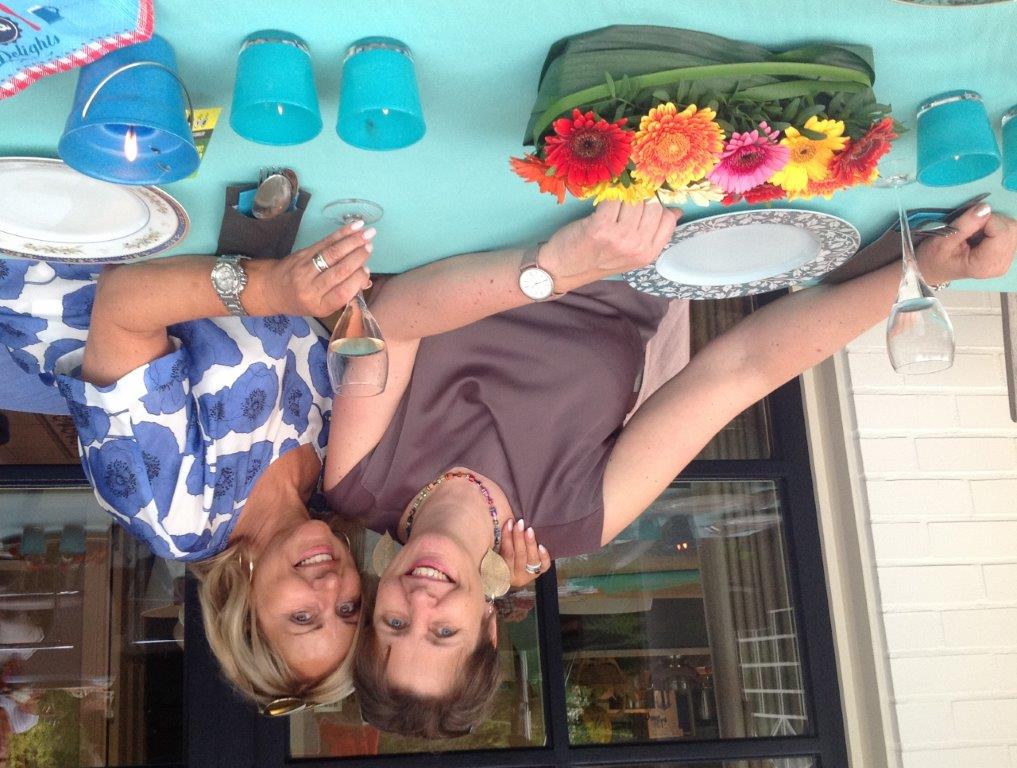 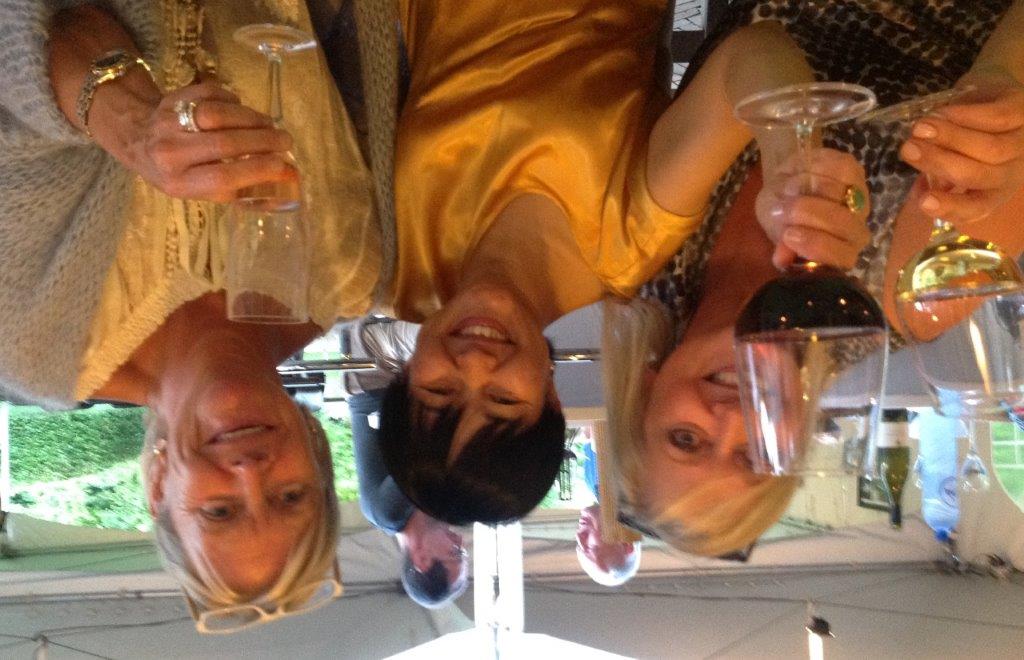 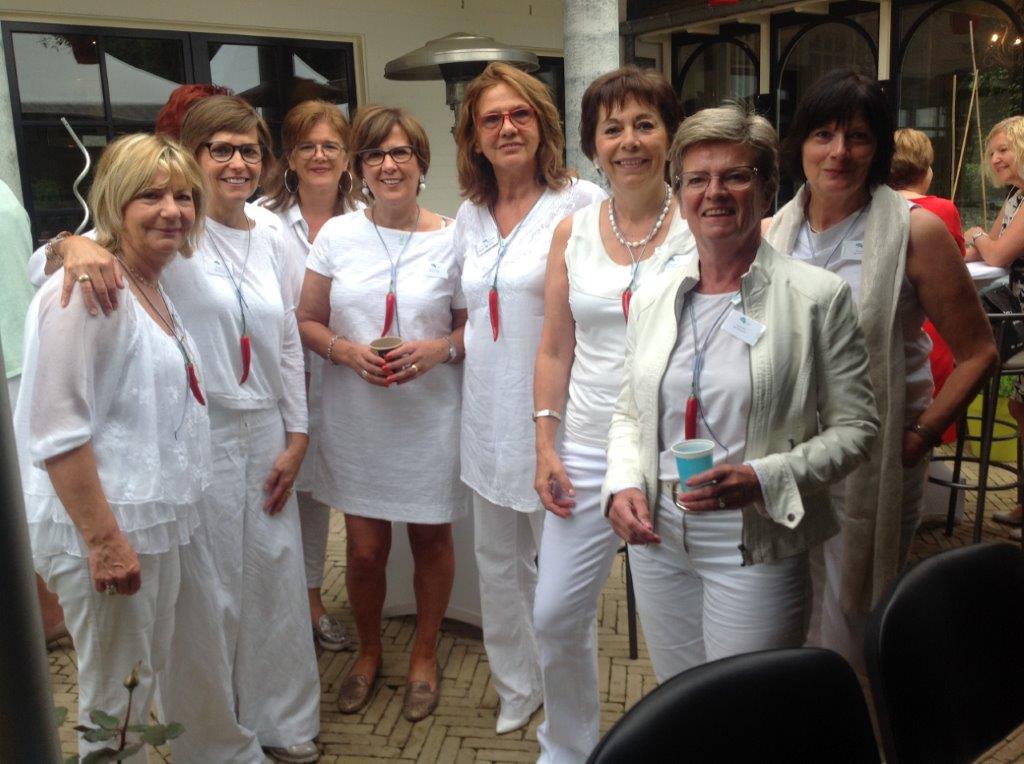 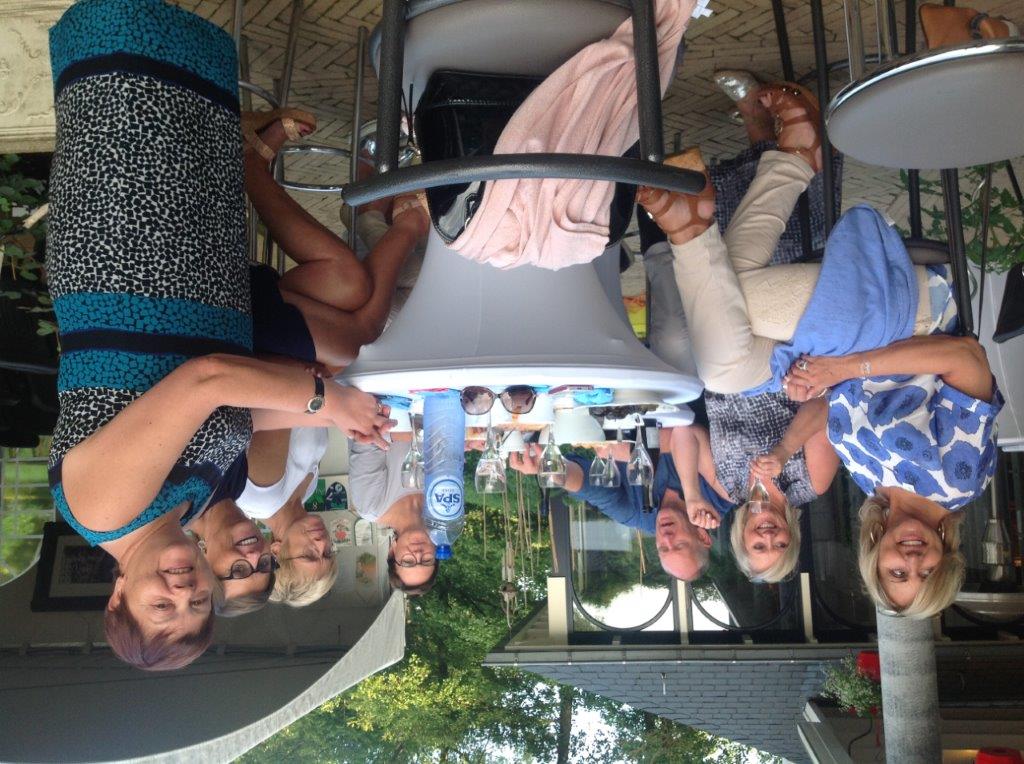 AGORA CLUB MILANO ITALY VISITS AGORA CLUBS IN USA!
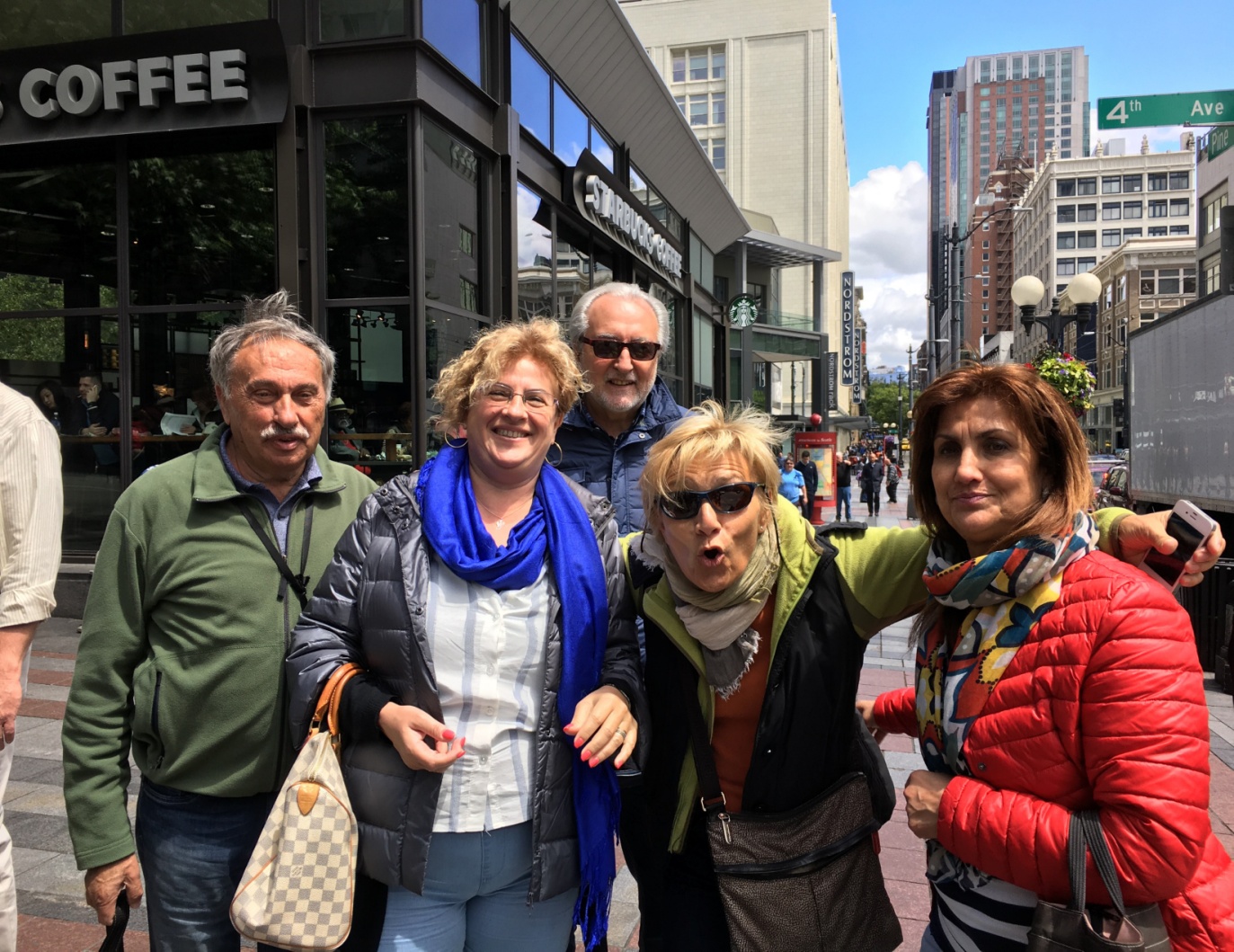 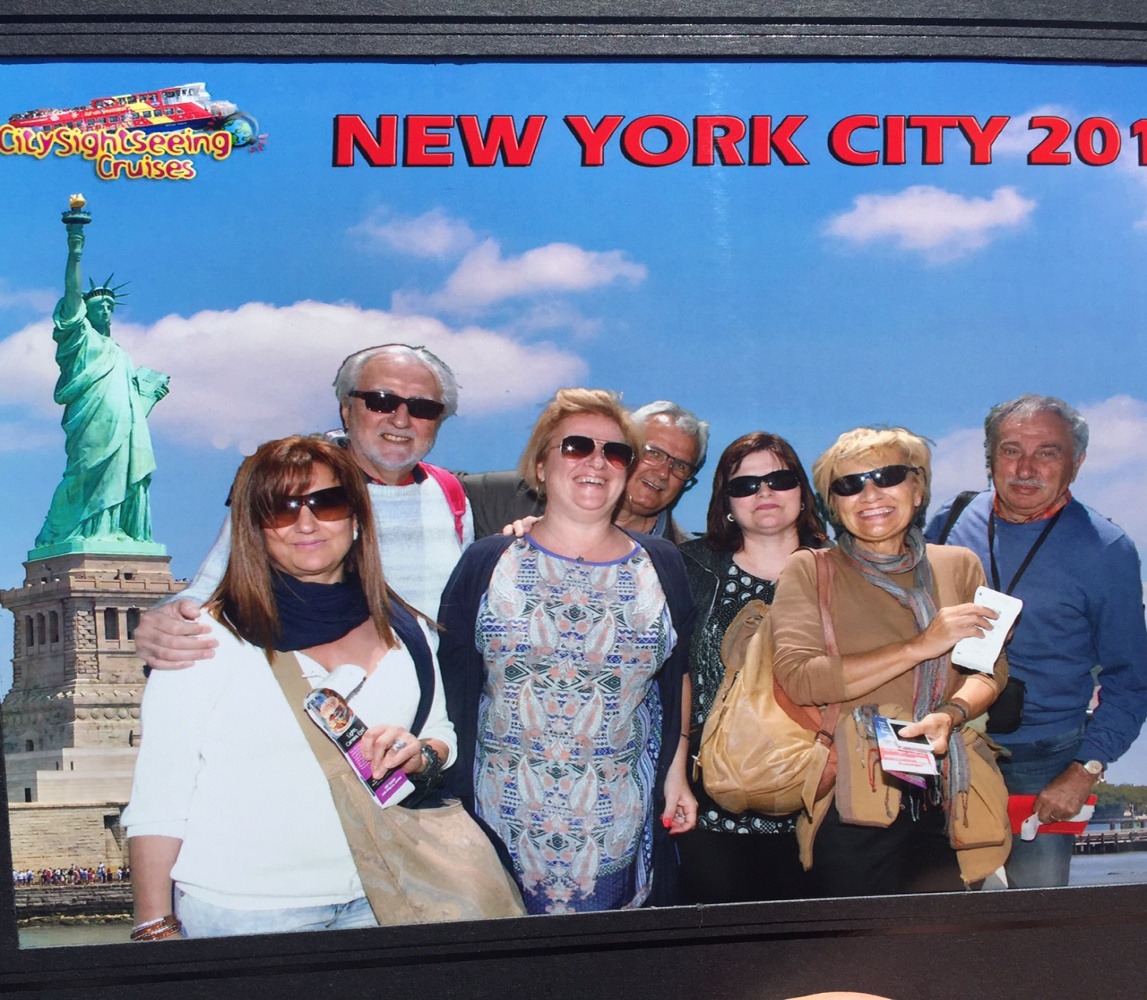 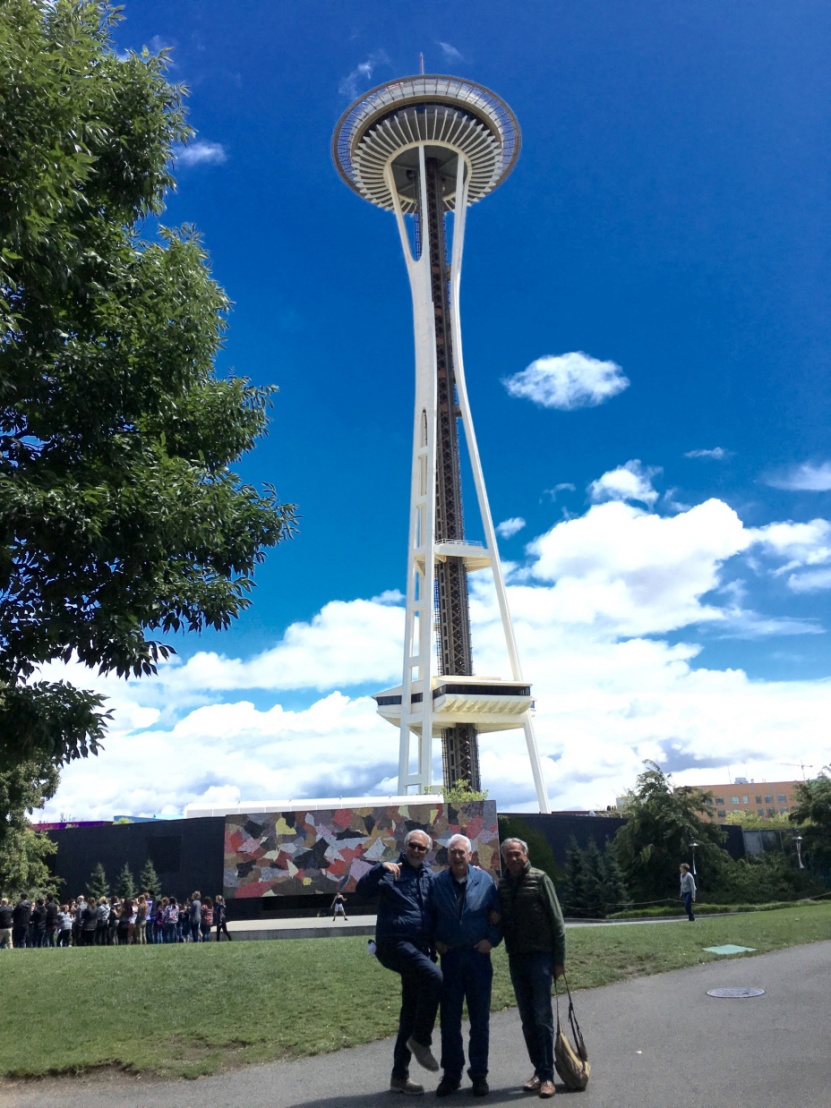 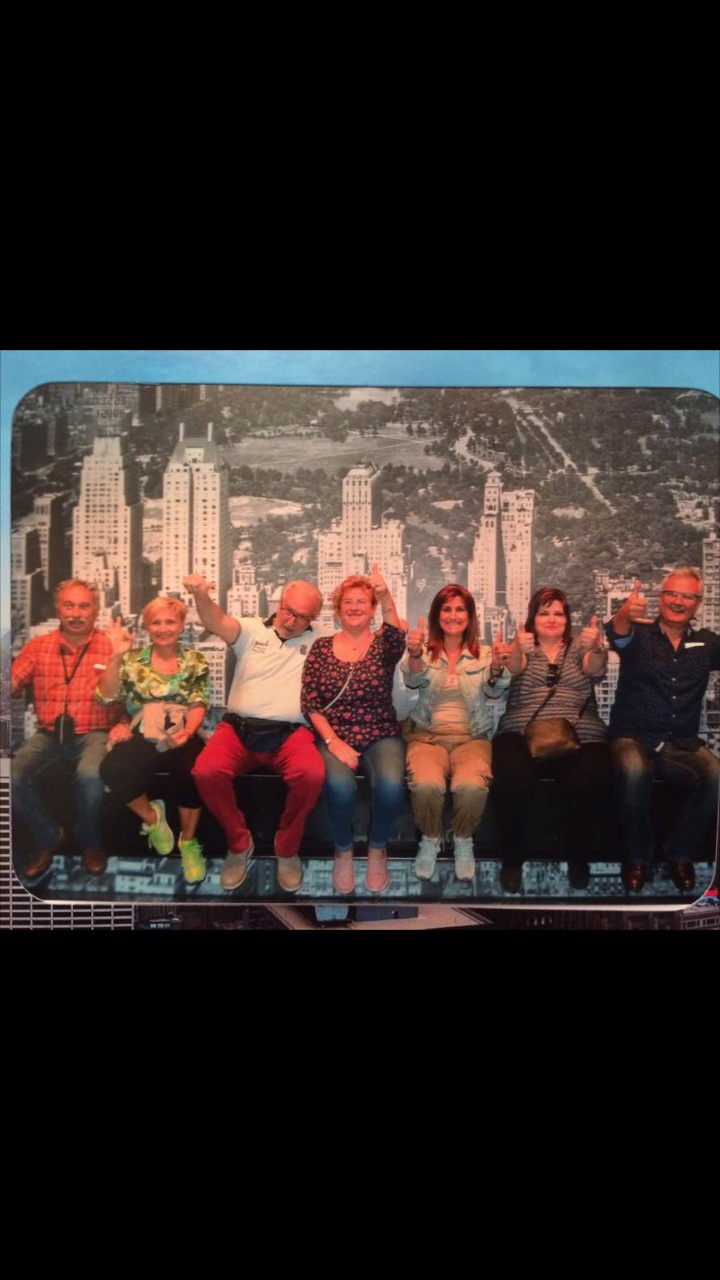 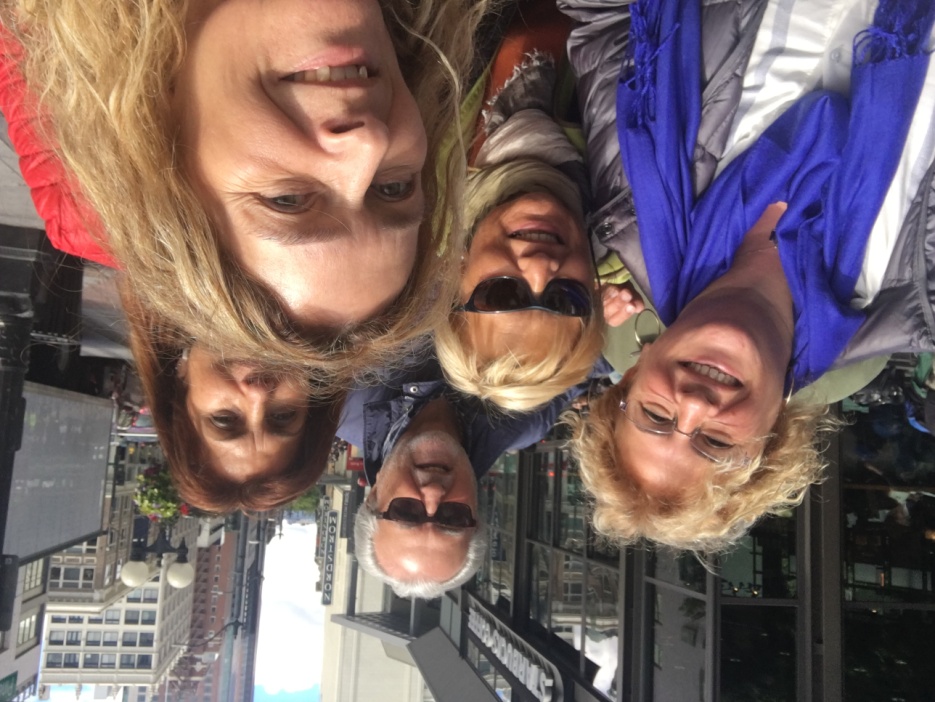 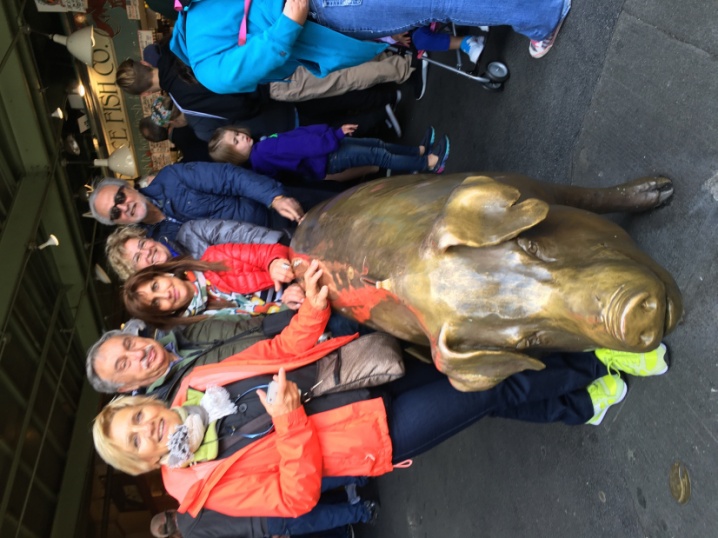 KELLY ATTENDS AGORA USA AGM
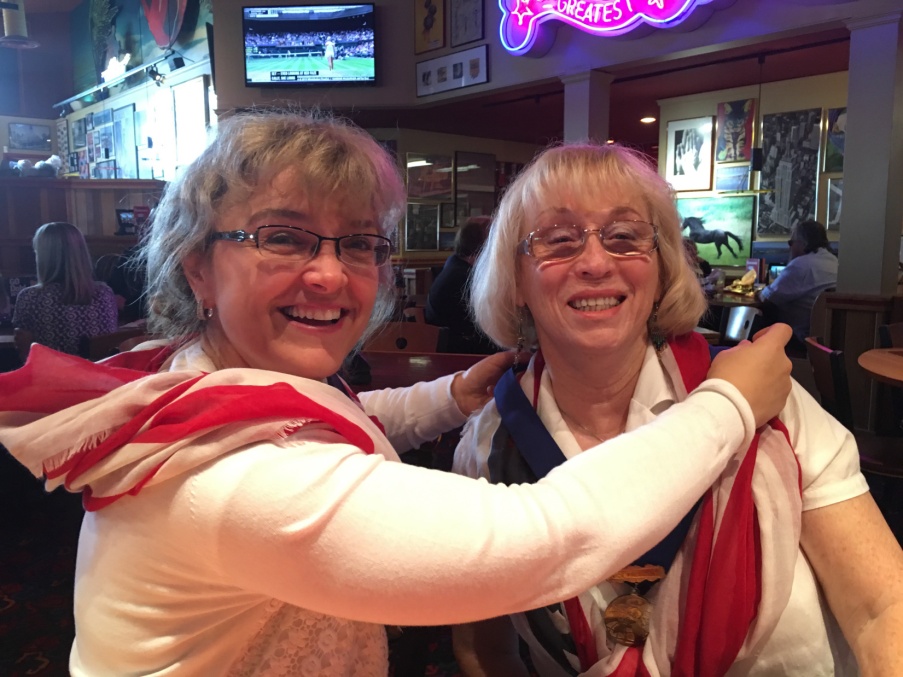 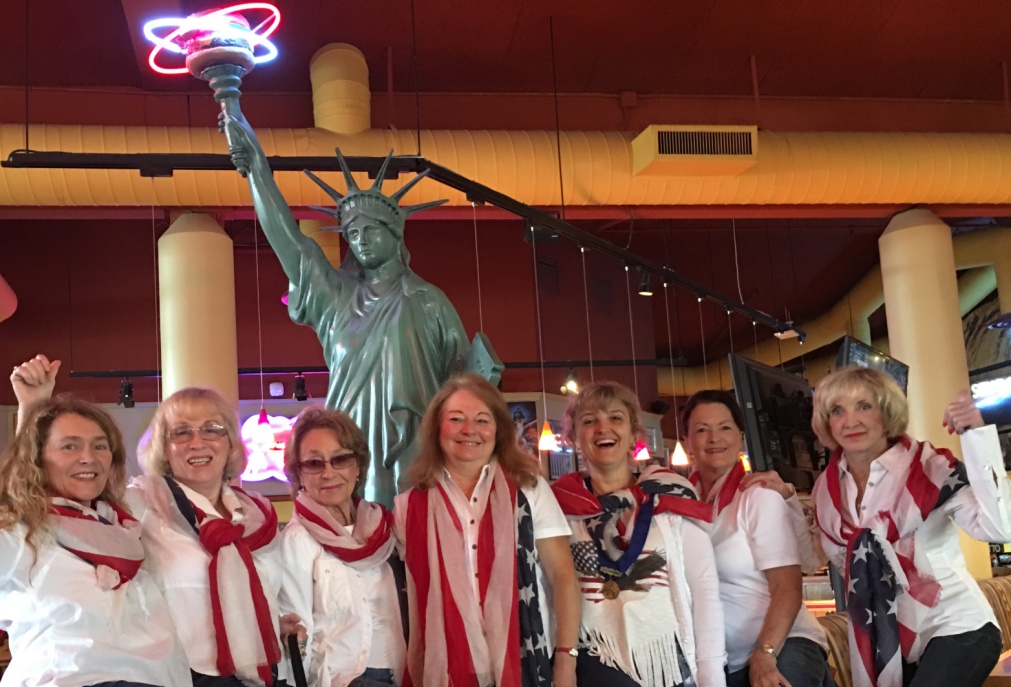 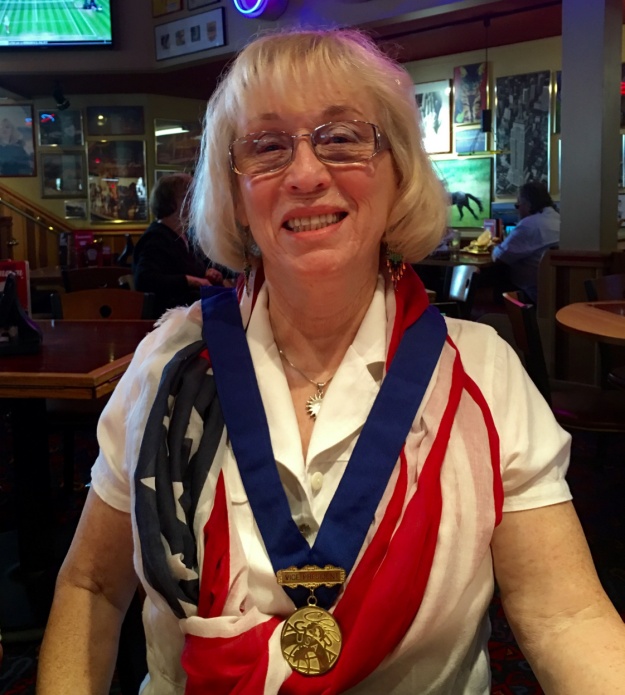 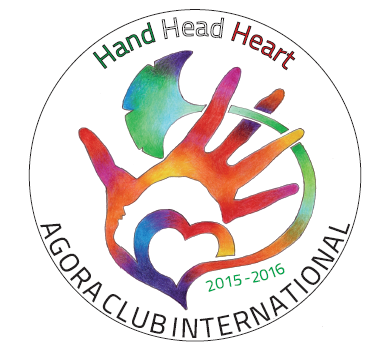 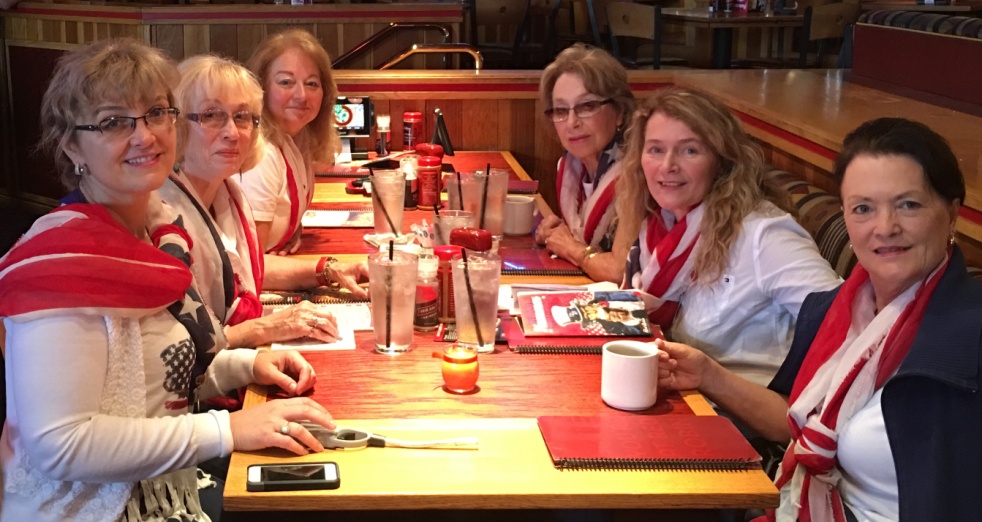 WE INTERRUPT THIS PROGRAM FOR THE LATEST IN AGORA NEWS!
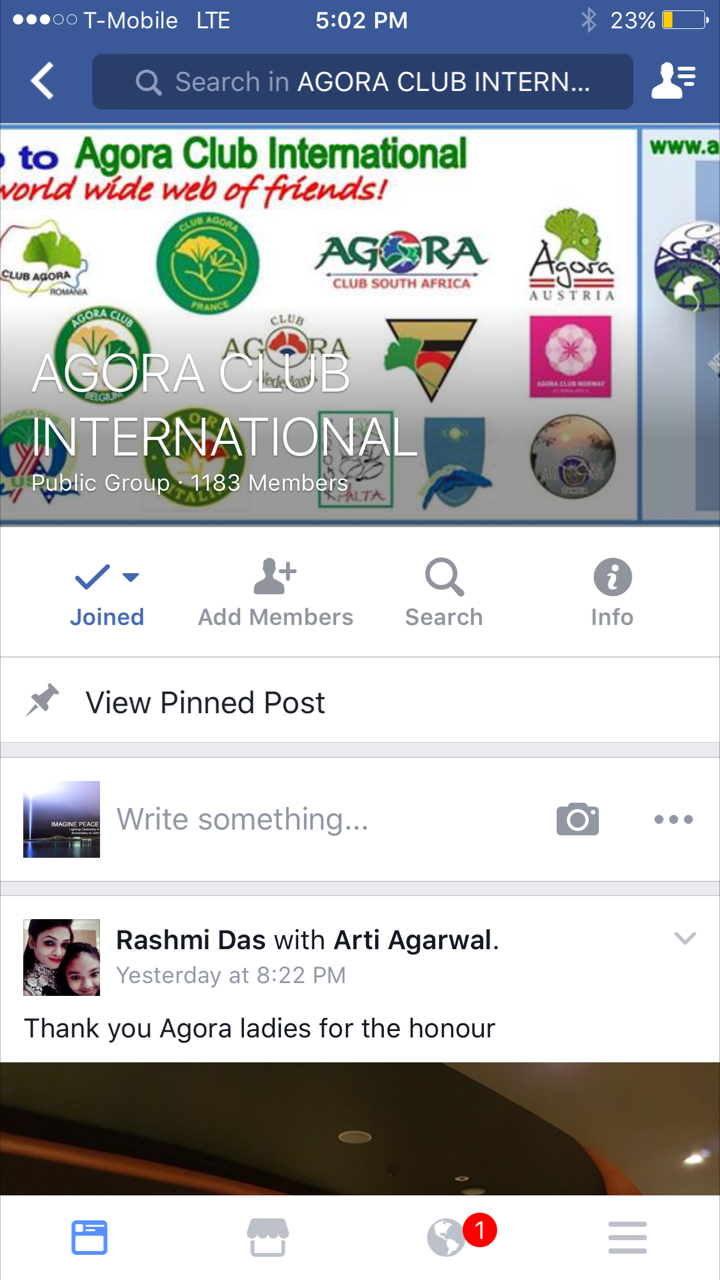 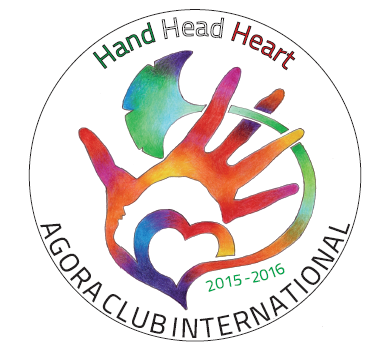 THANK YOU LADIES FOR YOUR CONTRIBUTIONS TO NEWSLETTERS, OUR ACI WEBSITE AND FACEBOOK PAGE!
WE SHARED ON FACEBOOK OUR FRIENDSHIP, GOOD NEWS, CELEBRATIONS & LIFE’S CHALLENGES…..
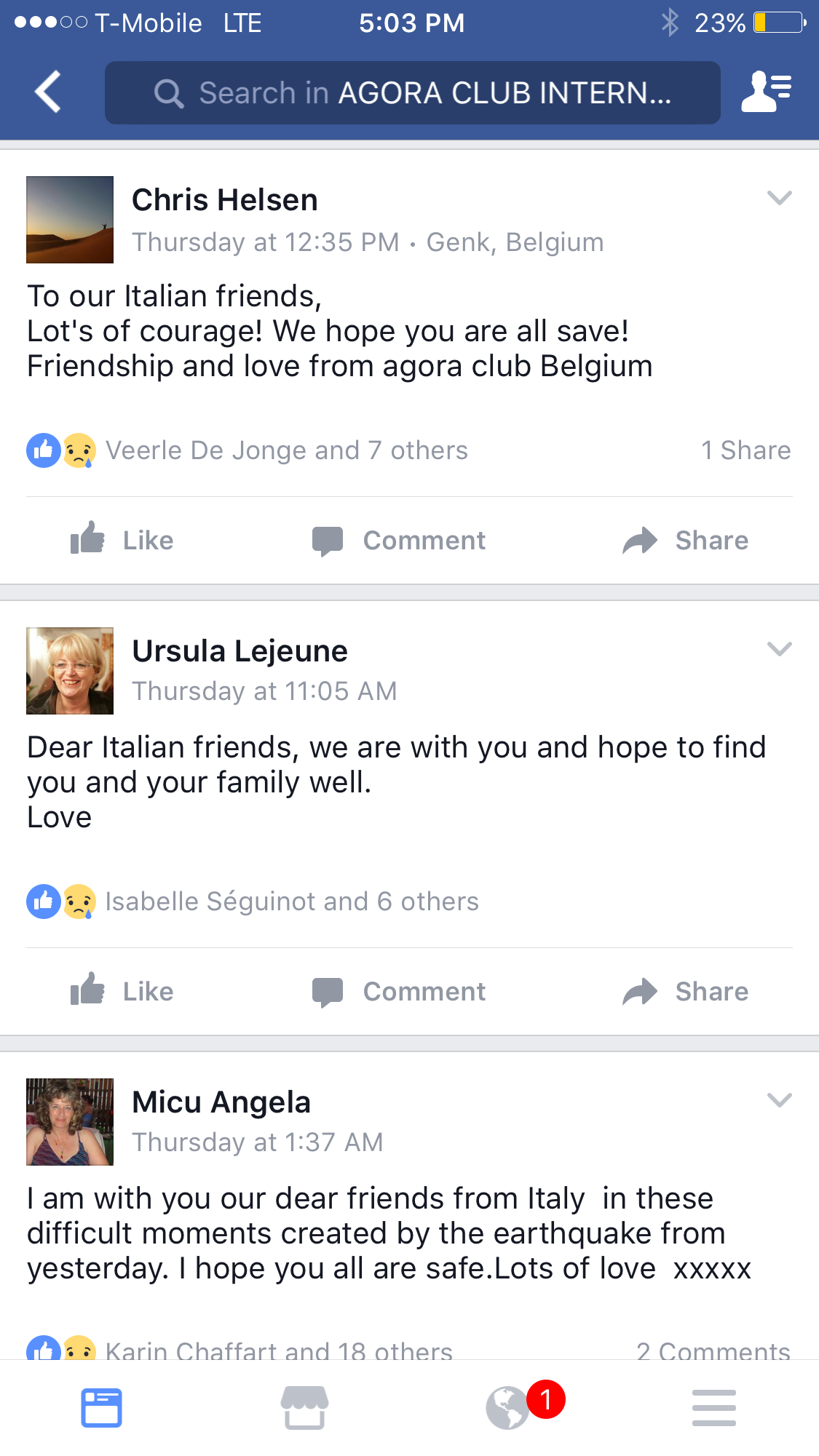 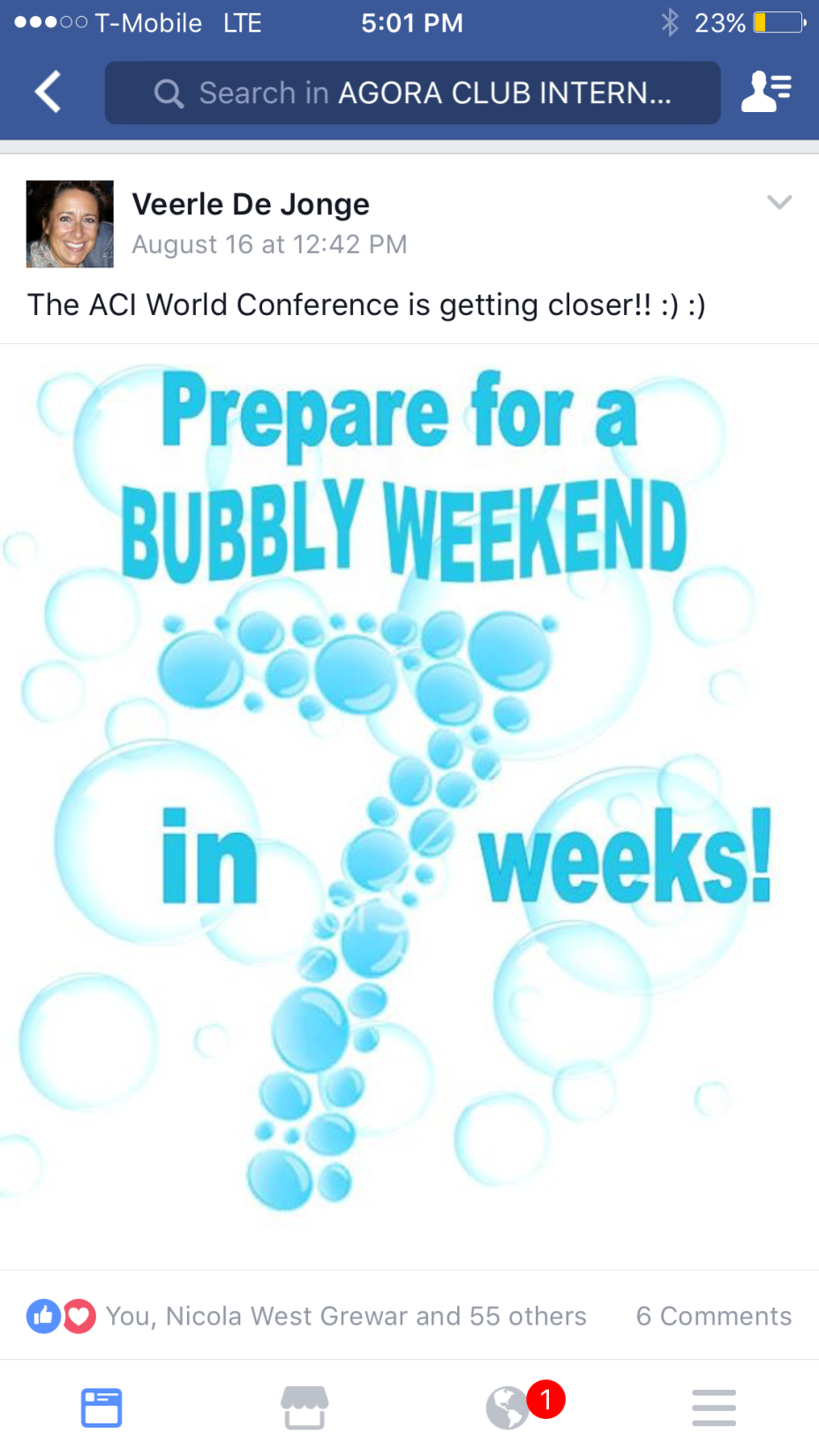 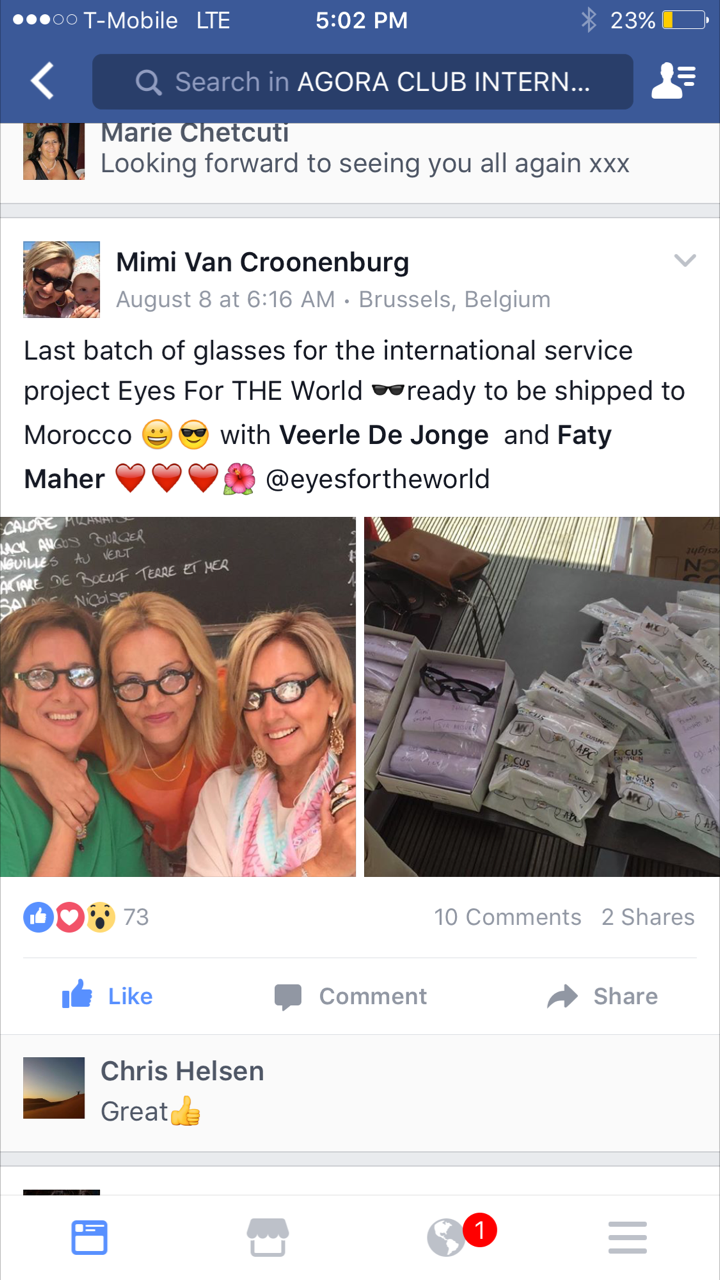 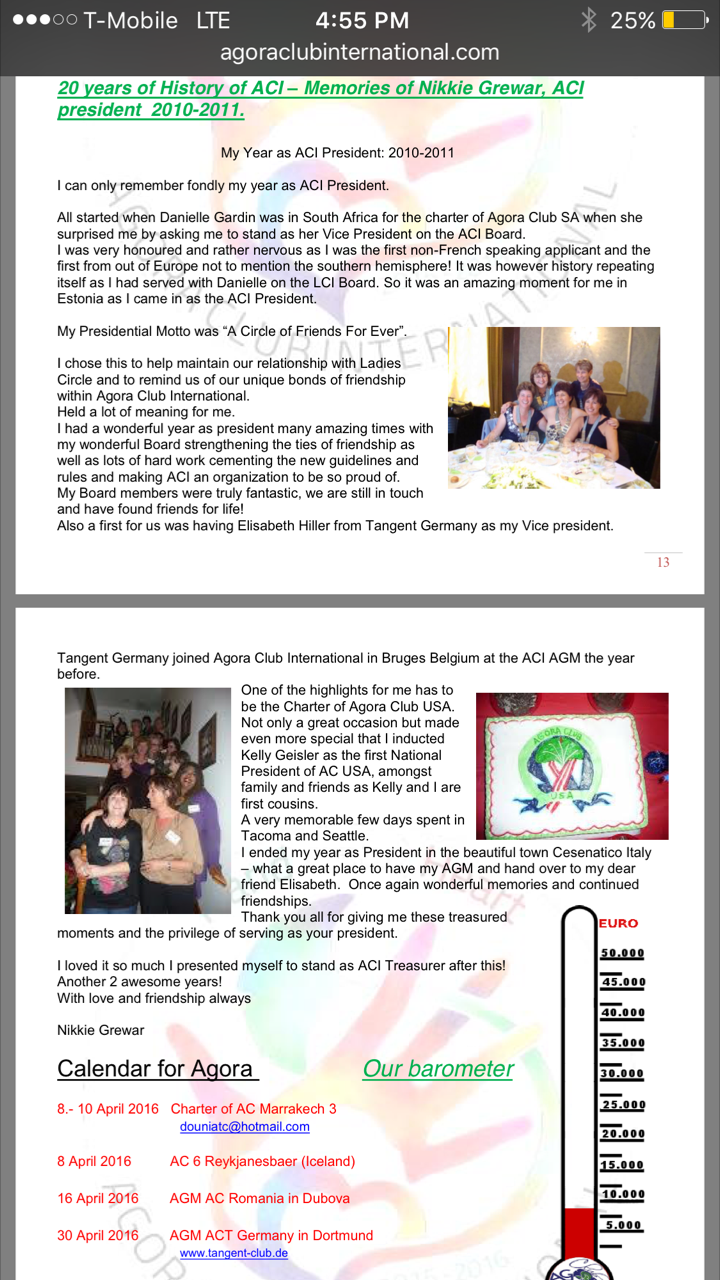 OUR NEWSLETTERS WITH WORLD & AGORA NEWS, HISTORY, & FUTURE ACTIONS OF CLUBS, COUNTRIES, MEMBERS, & MORE!
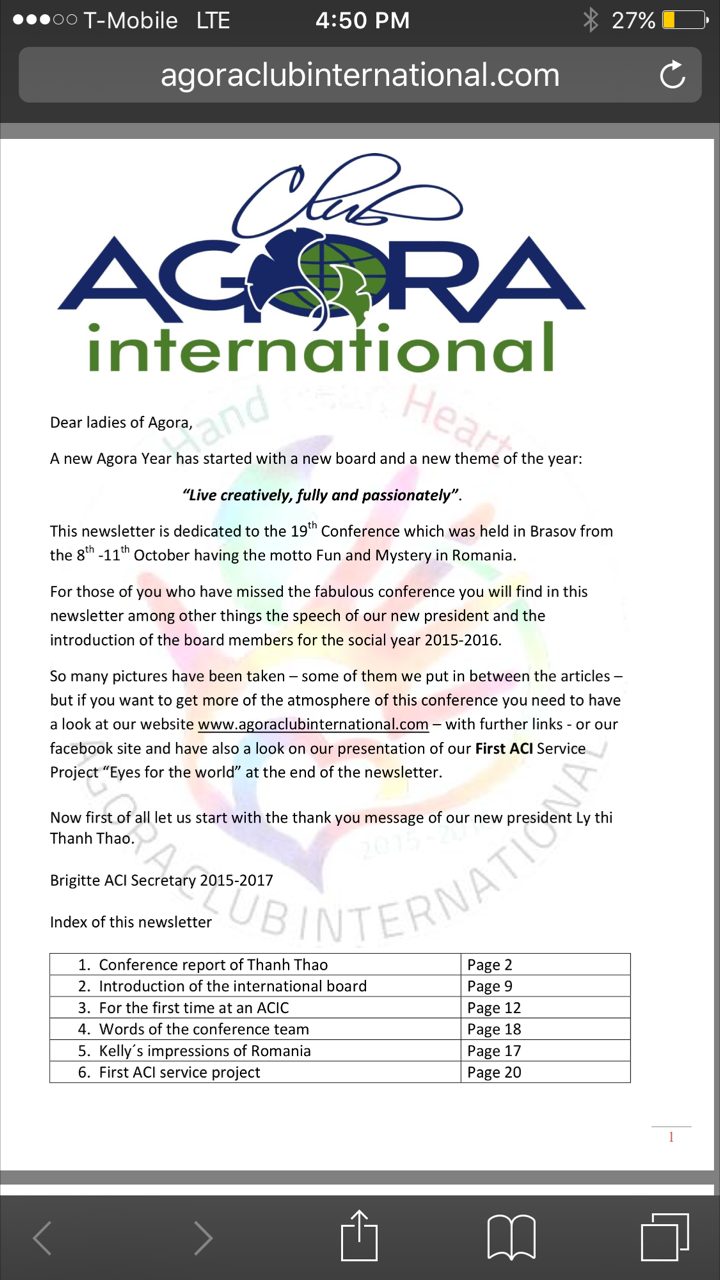 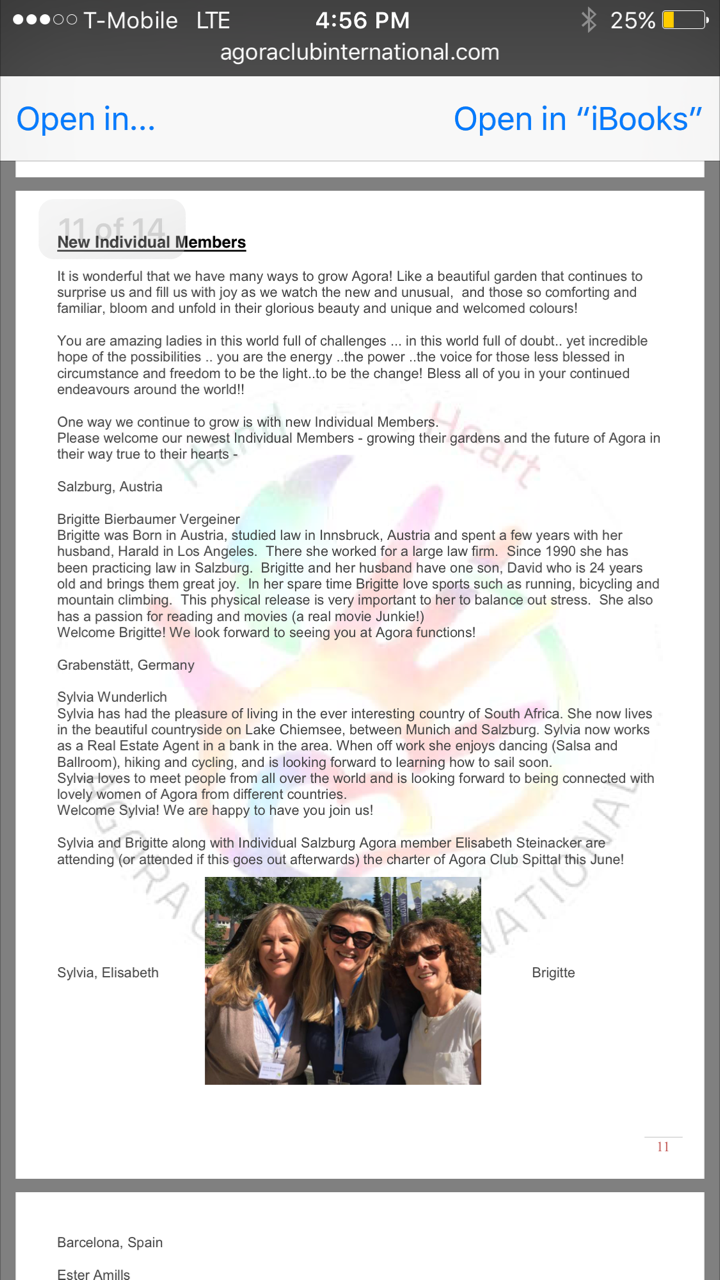 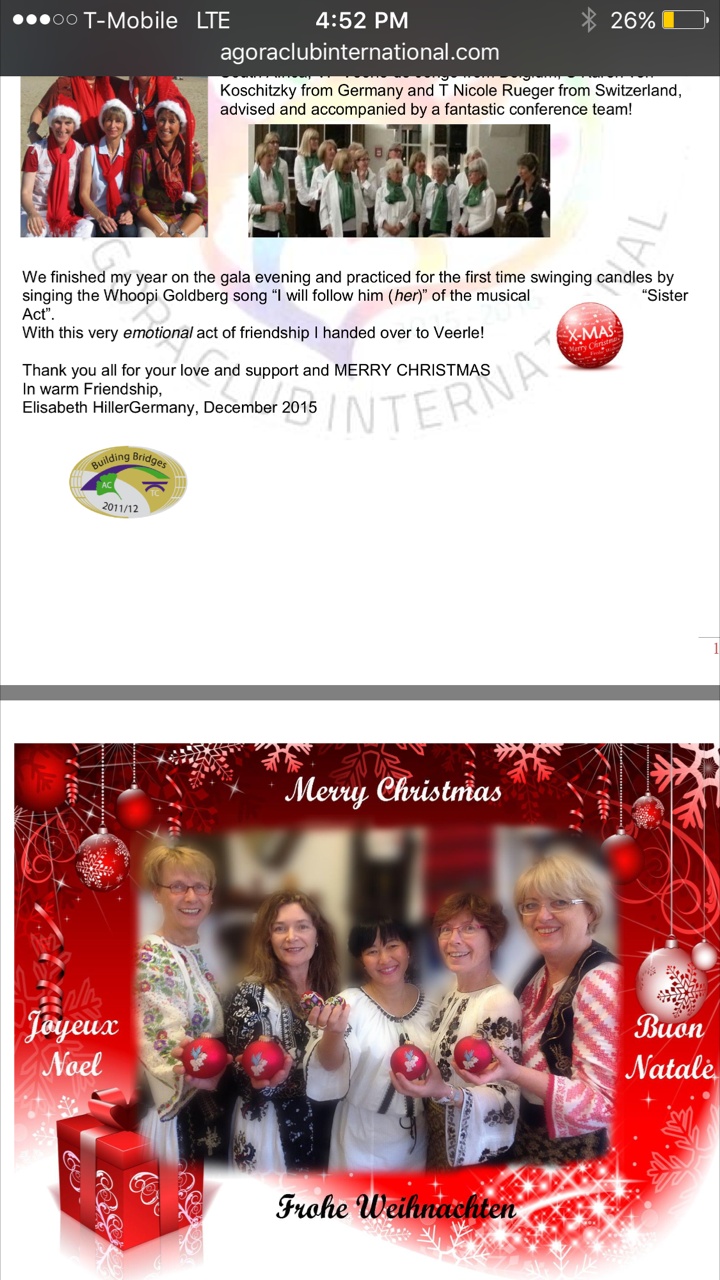 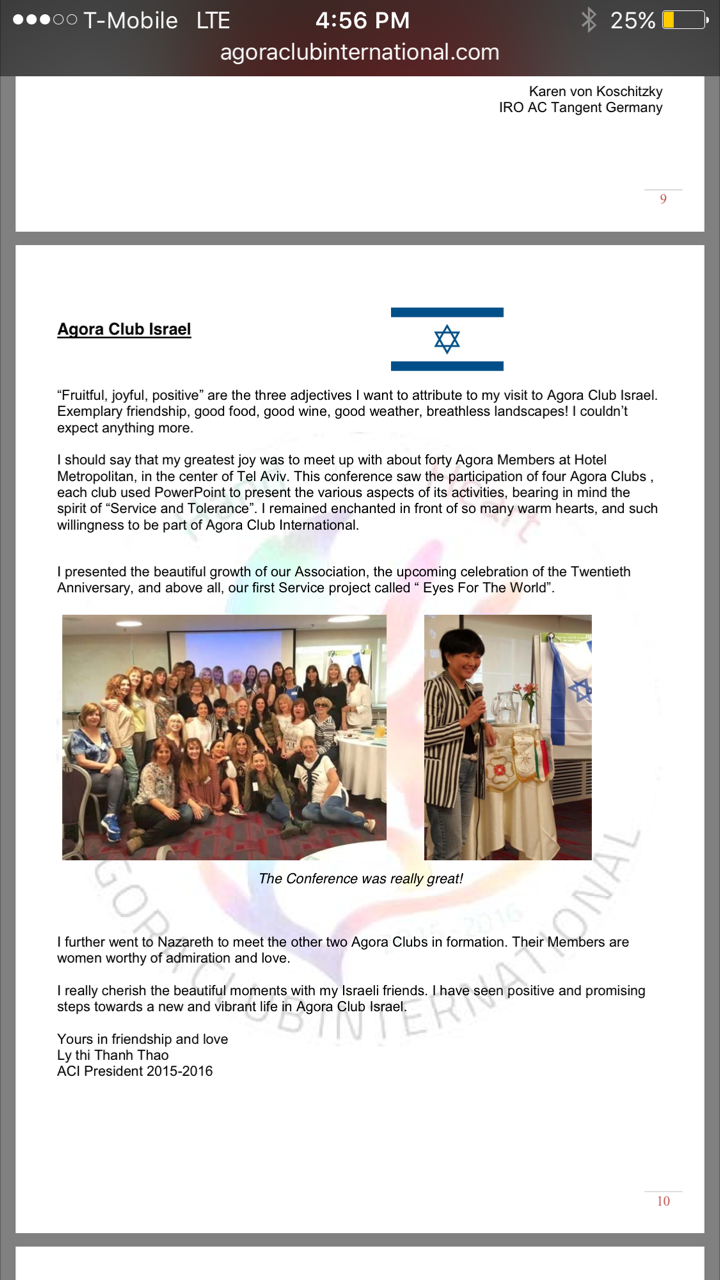 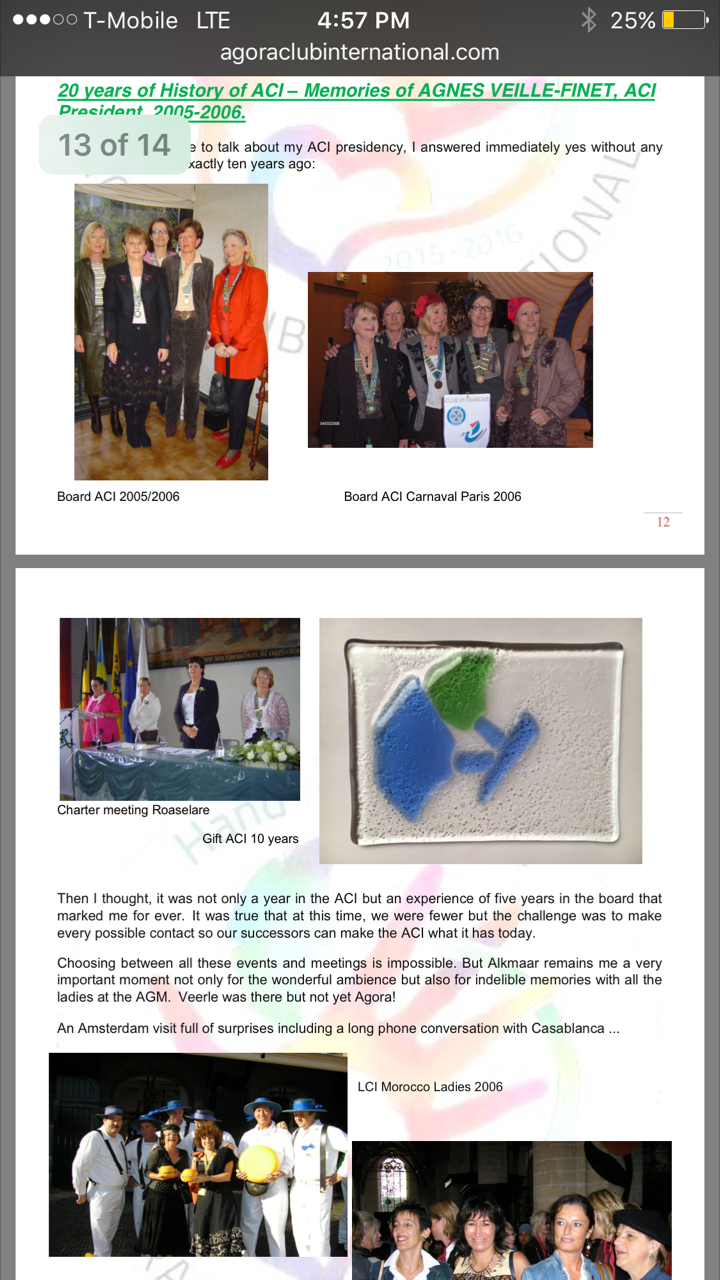 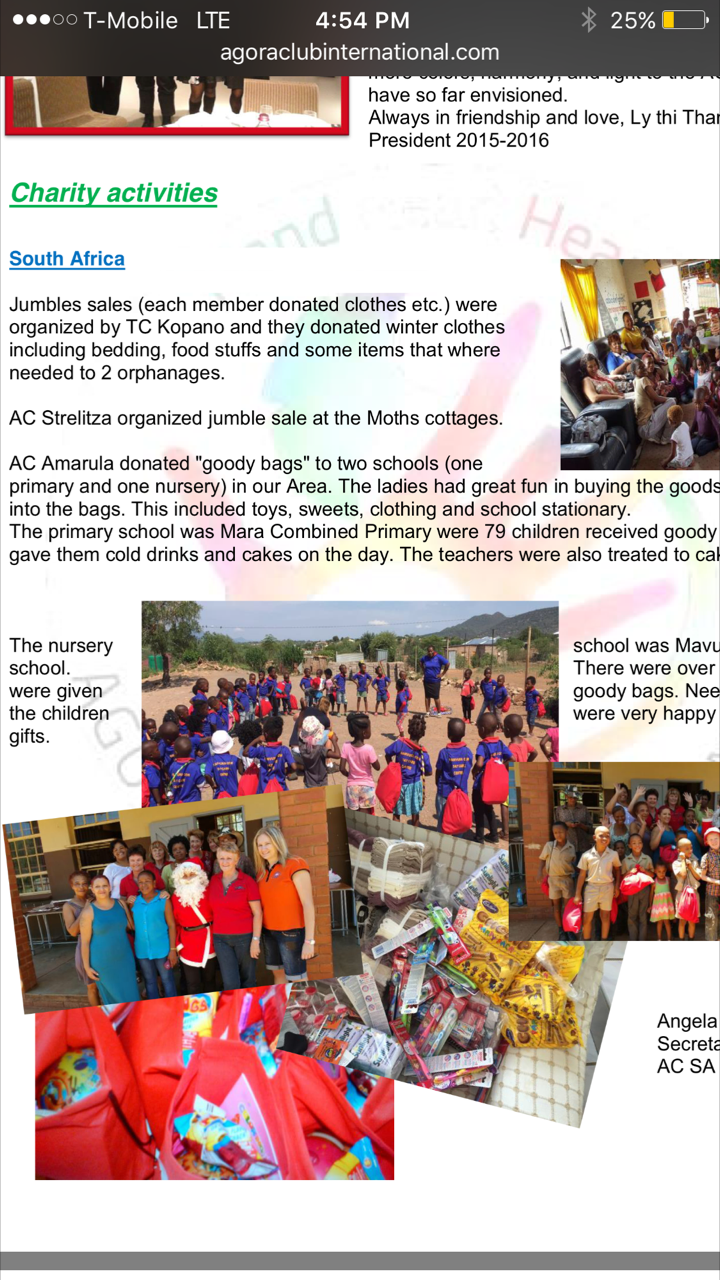 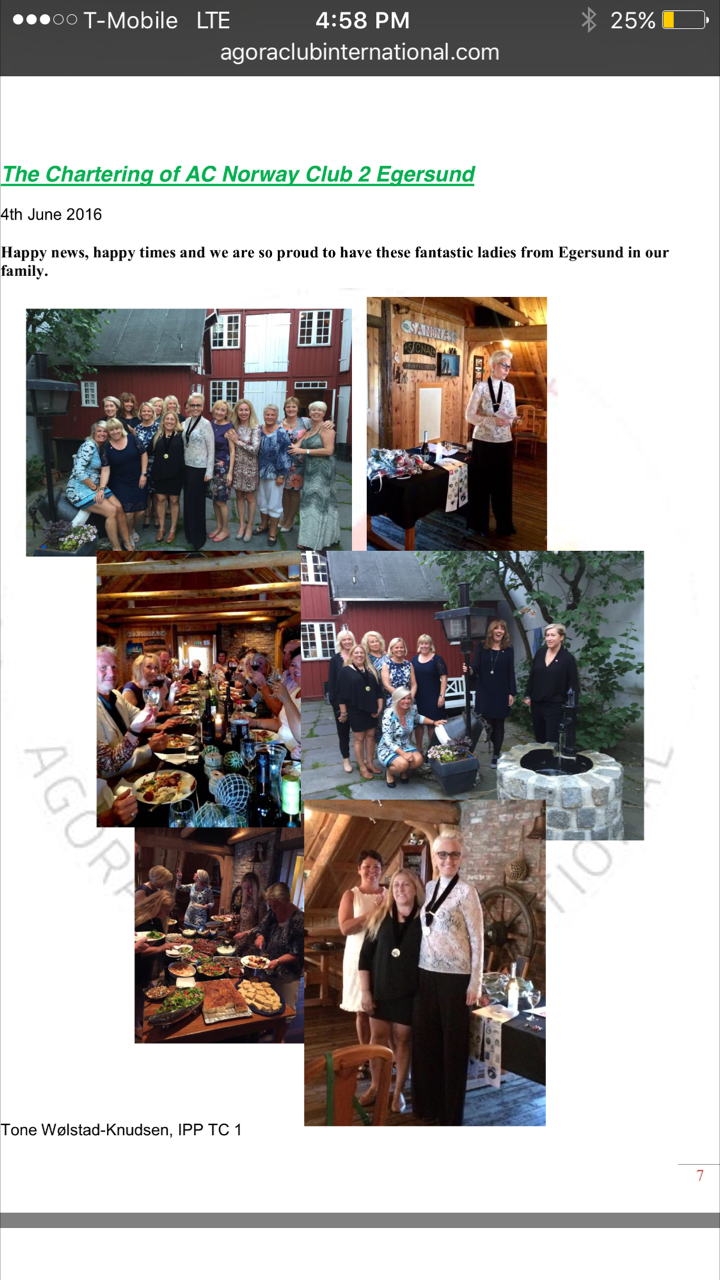 CELEBRATIONS OF ACI DAY AROUND THE GLOBE! 
WE ALL STAY CONNECTED TOGETHER..NO MATTER HOW FAR APART!
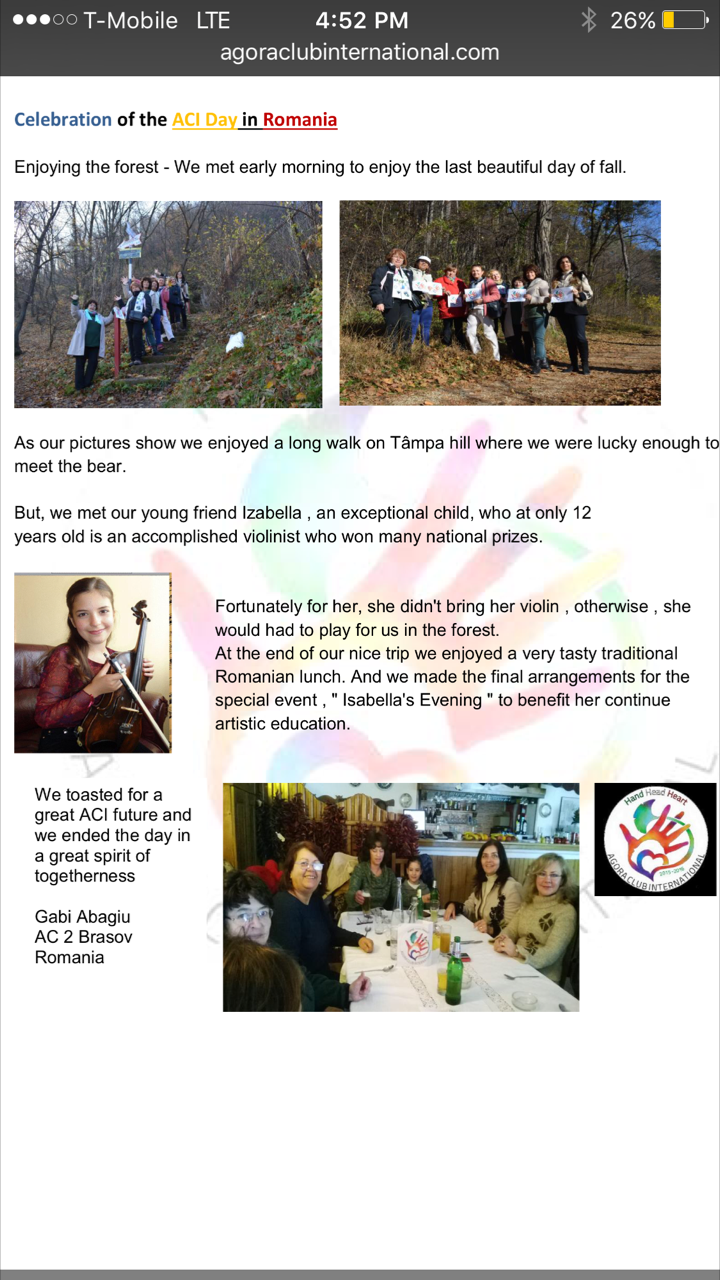 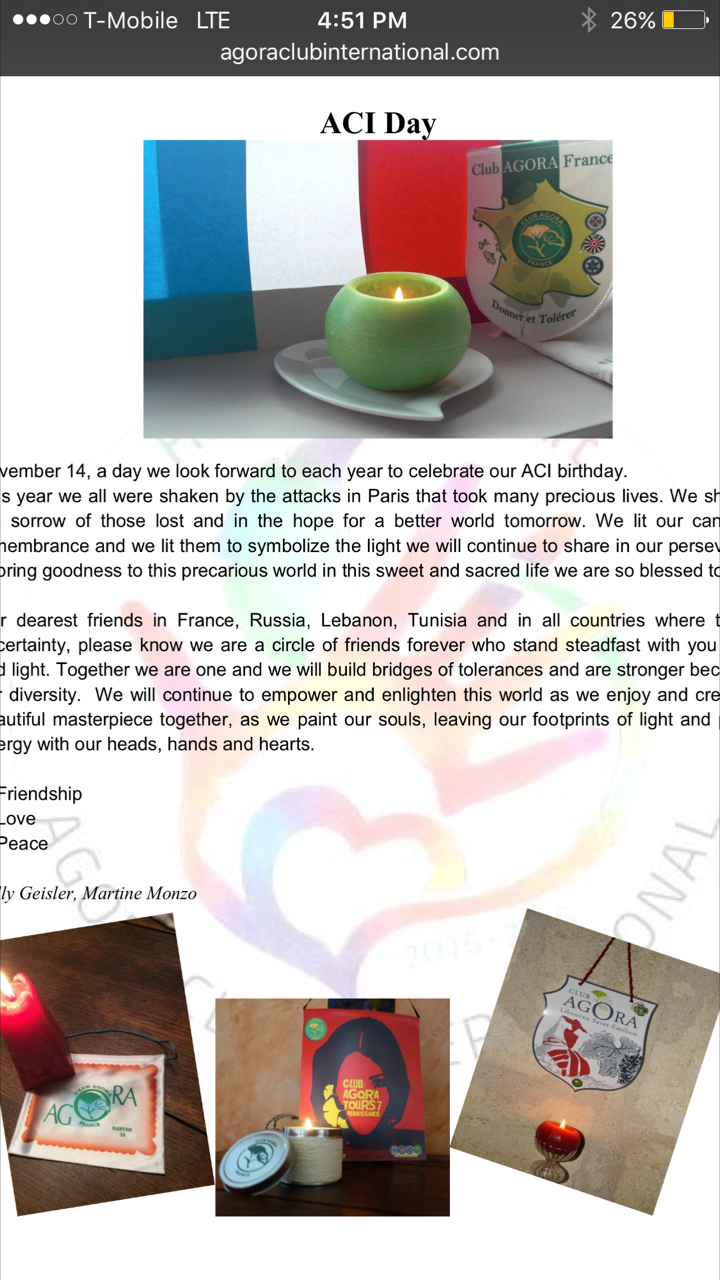 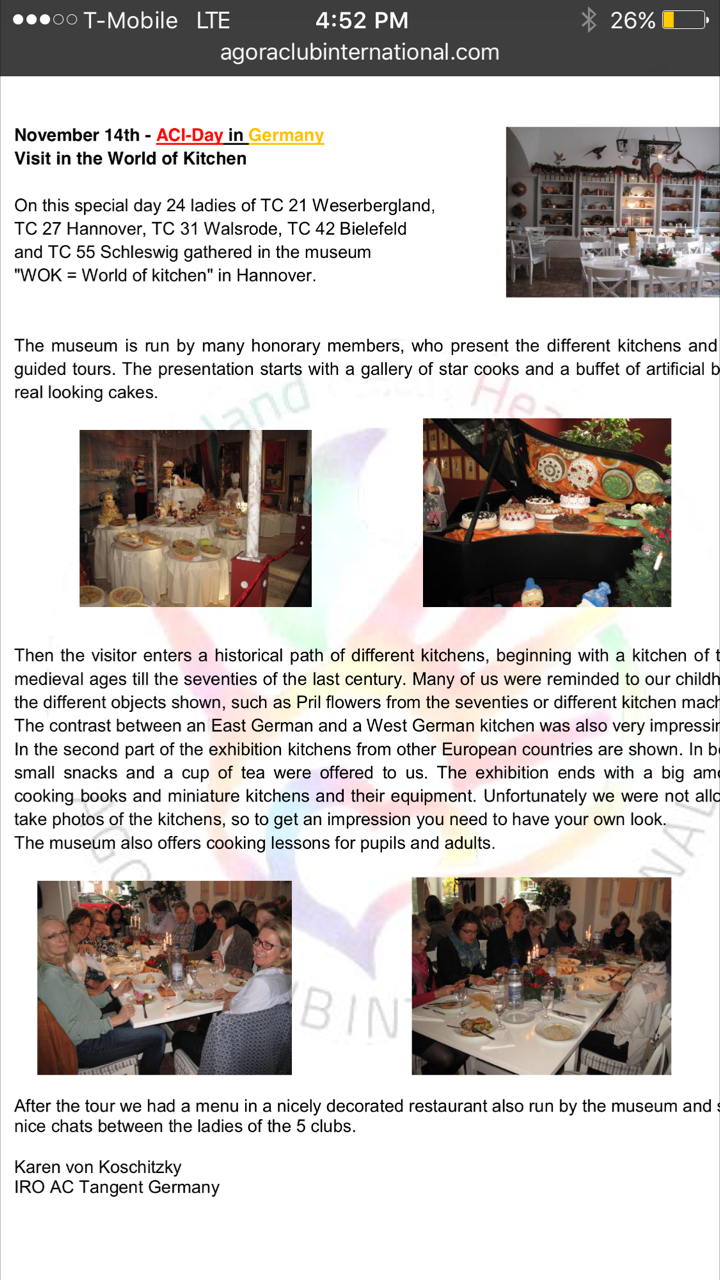 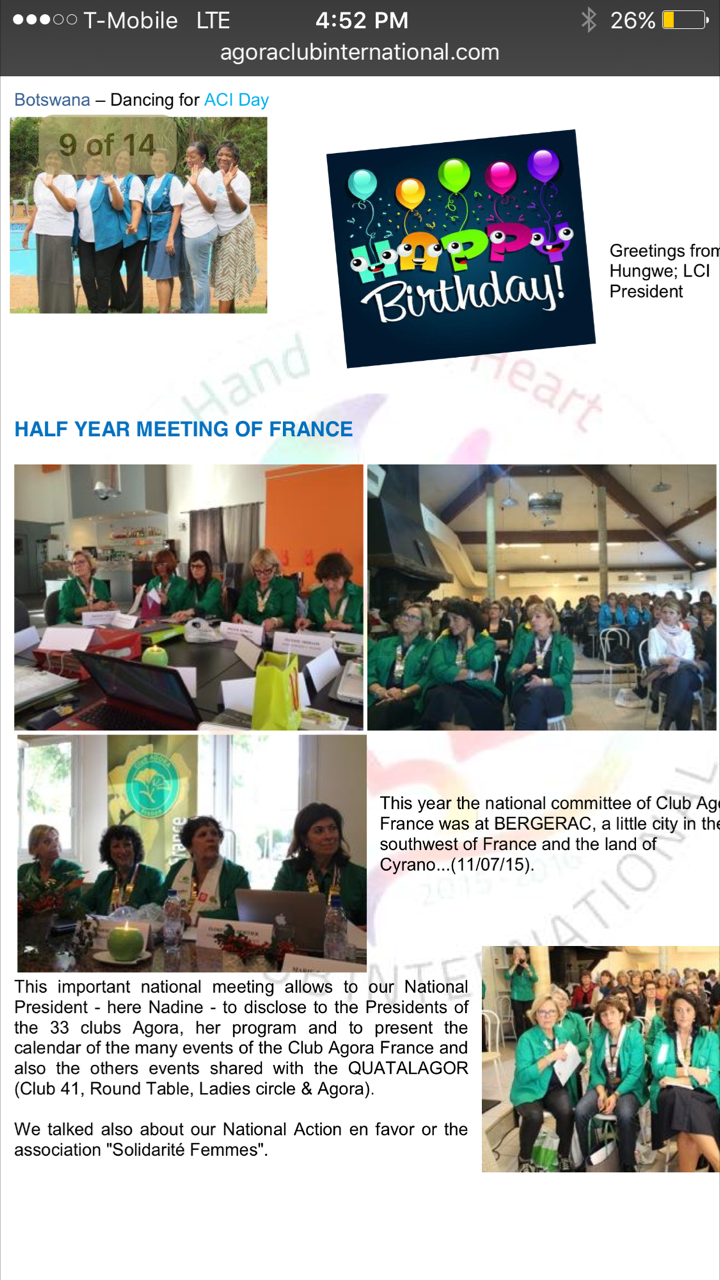 AGORA CLUBS CHARTERED THIS YEAR!
AGORA CLUB GERMANY -  CHARTER OF AC HANNOVER
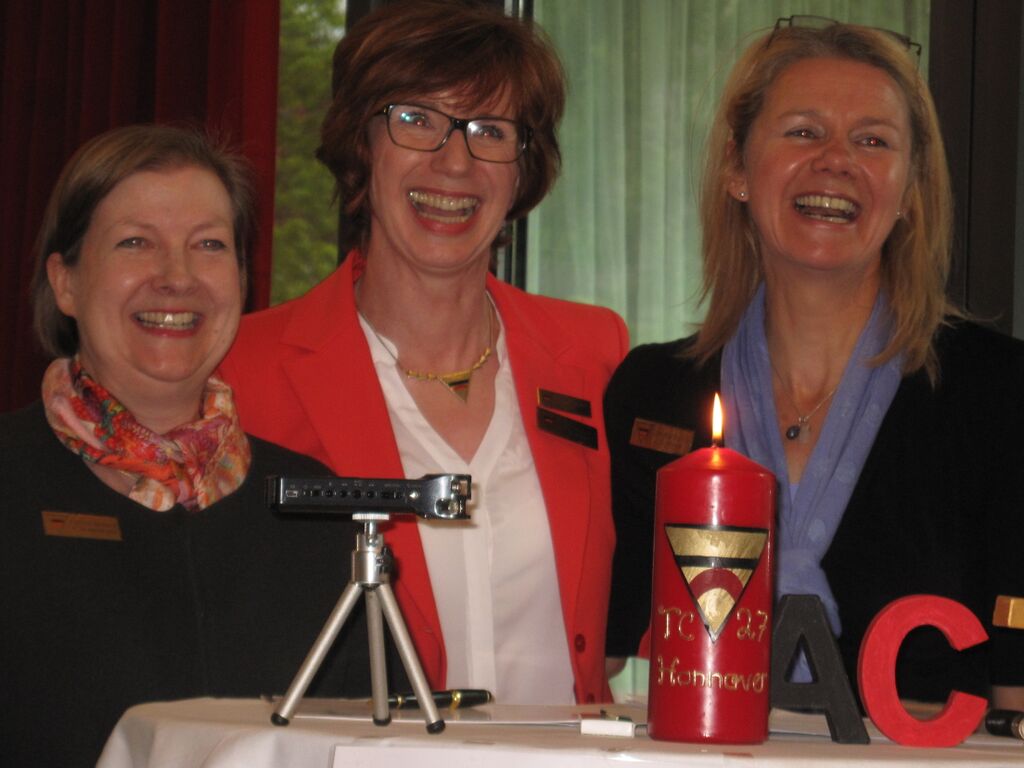 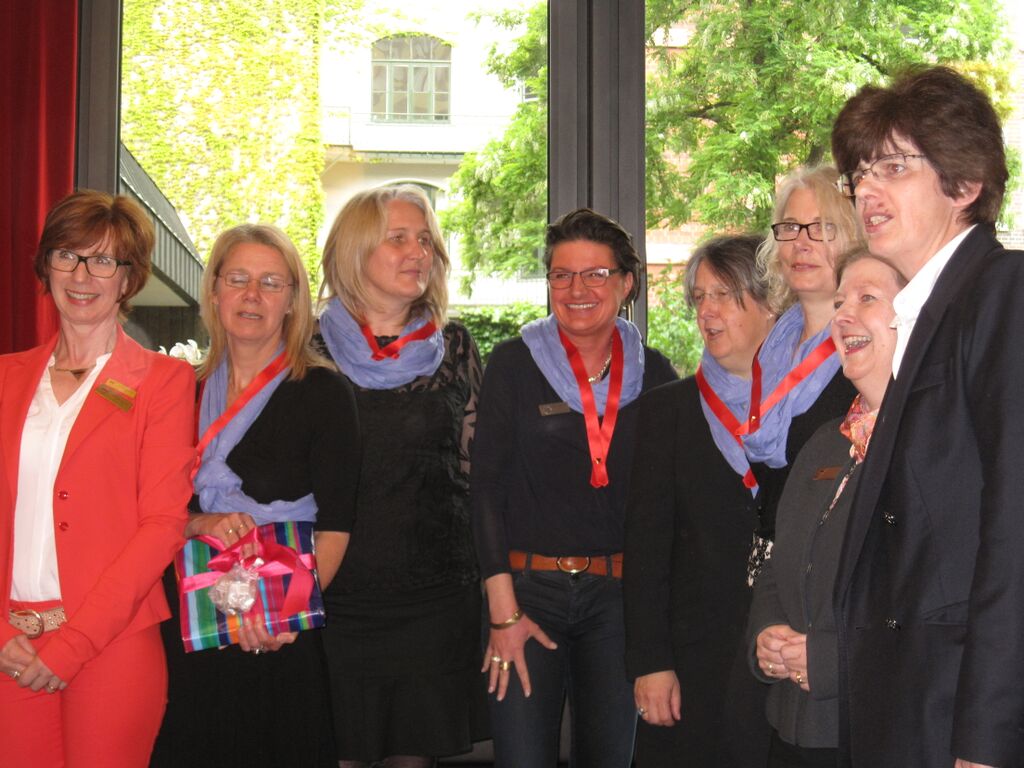 AGORA CLUB GERMANY – CHARTER OF AC GERMERING-MUNICH
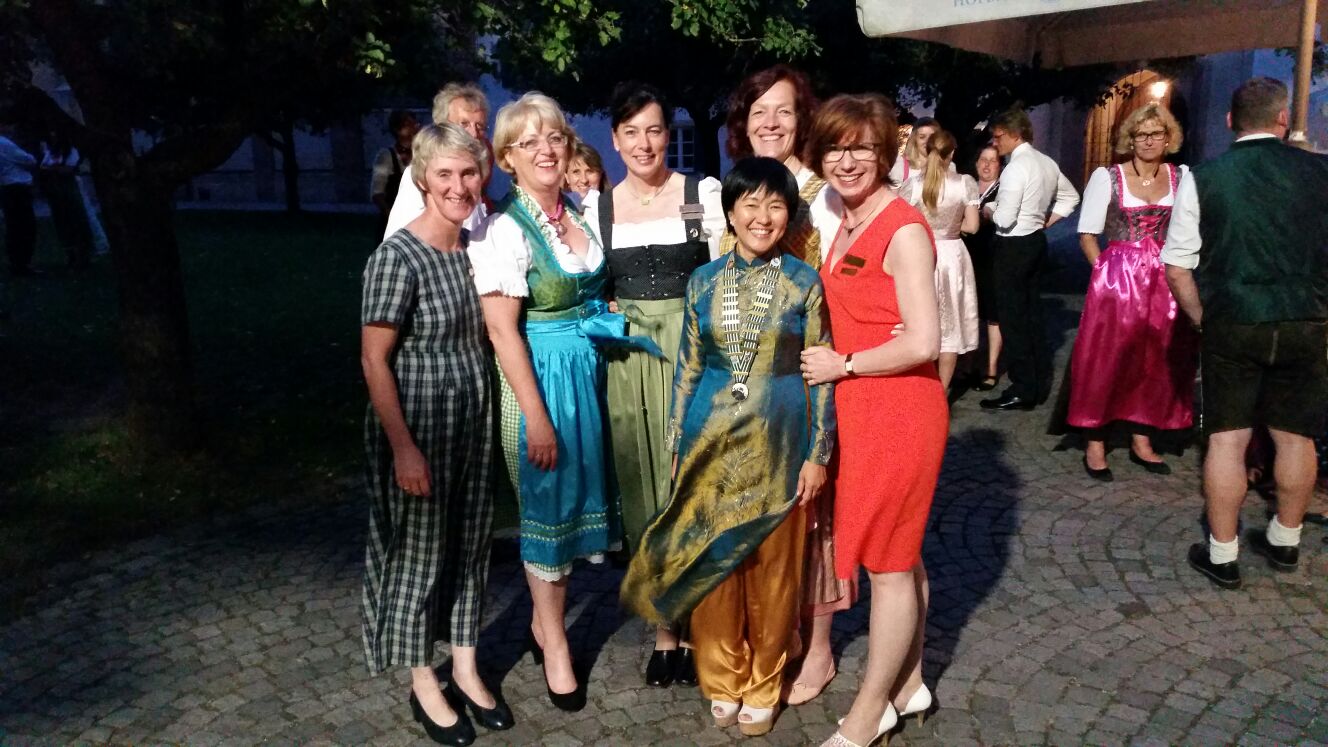 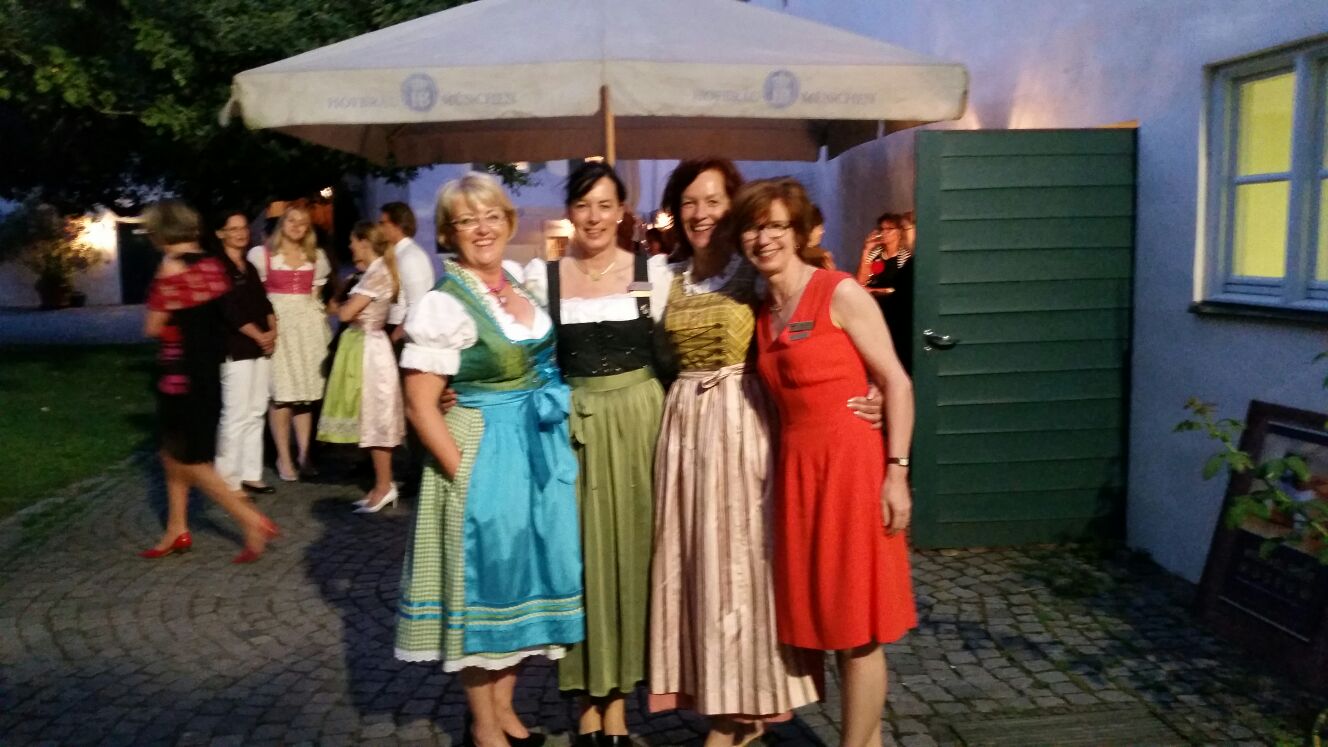 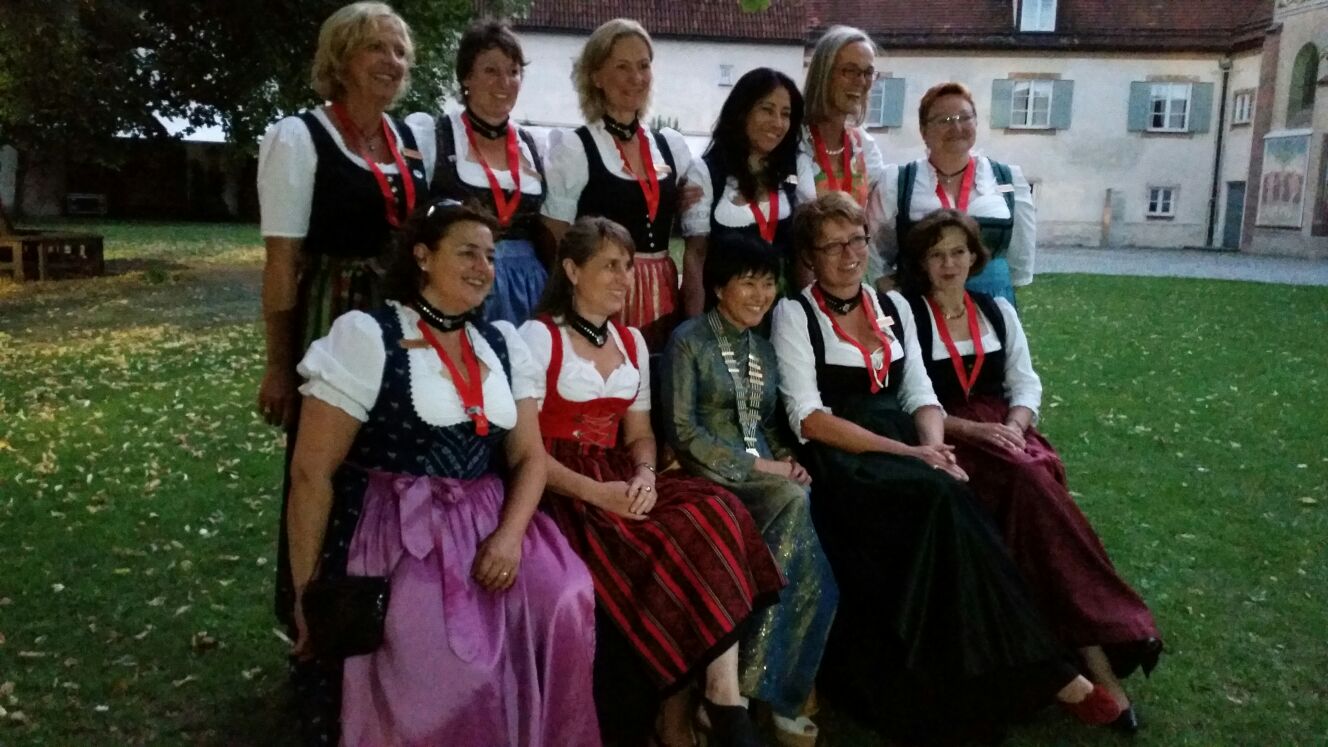 AGORA CLUB MOROCCO -  CHARTER OF AC 2 CASABLANCA
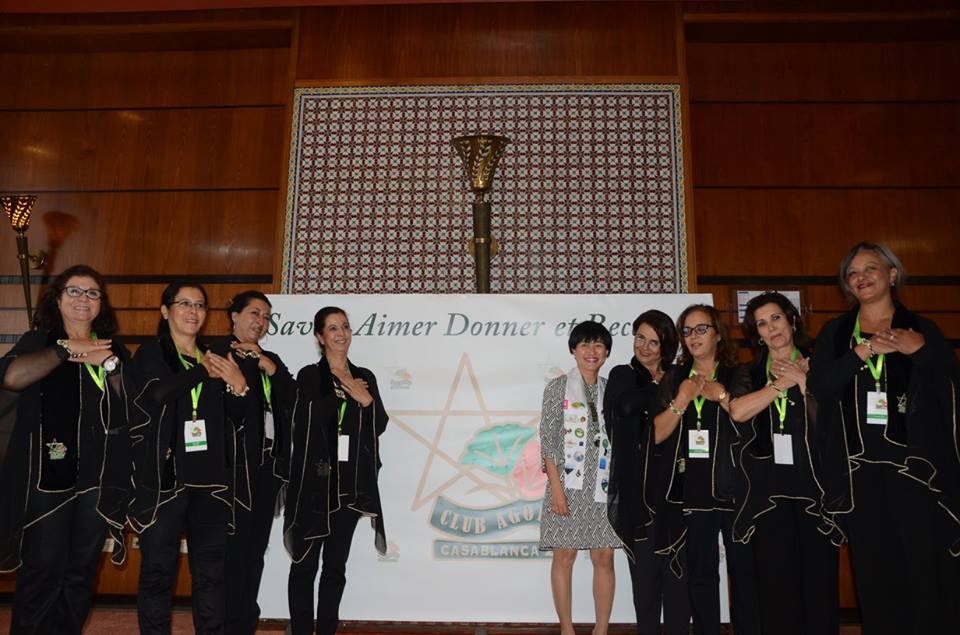 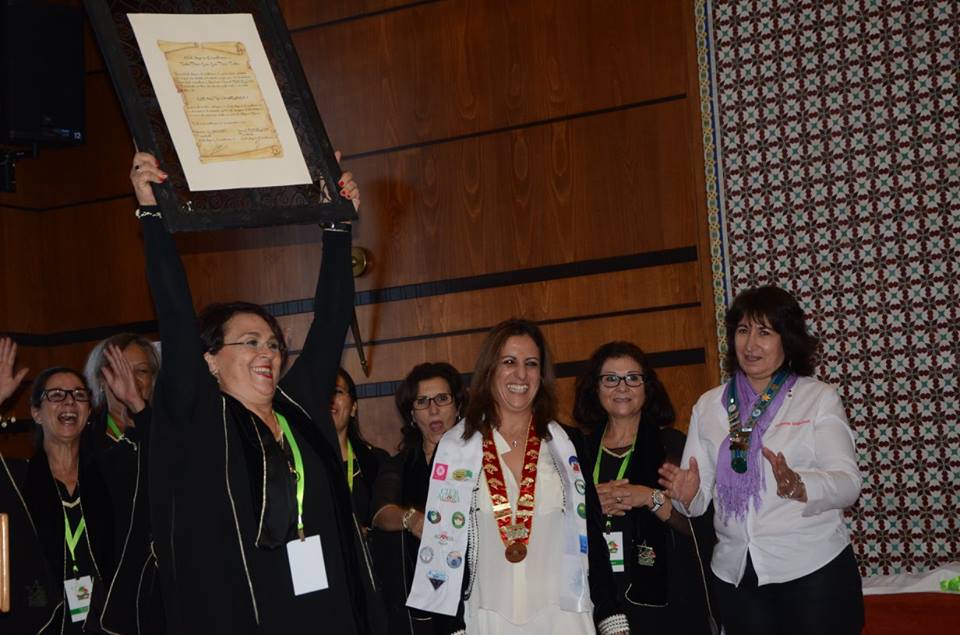 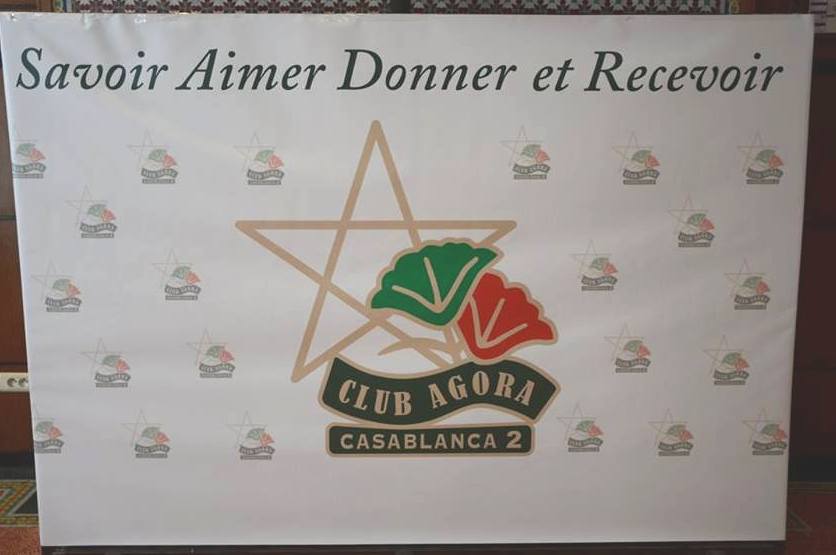 AGORA CLUB GERMANY – CHARTER OF AC BIELEFELD
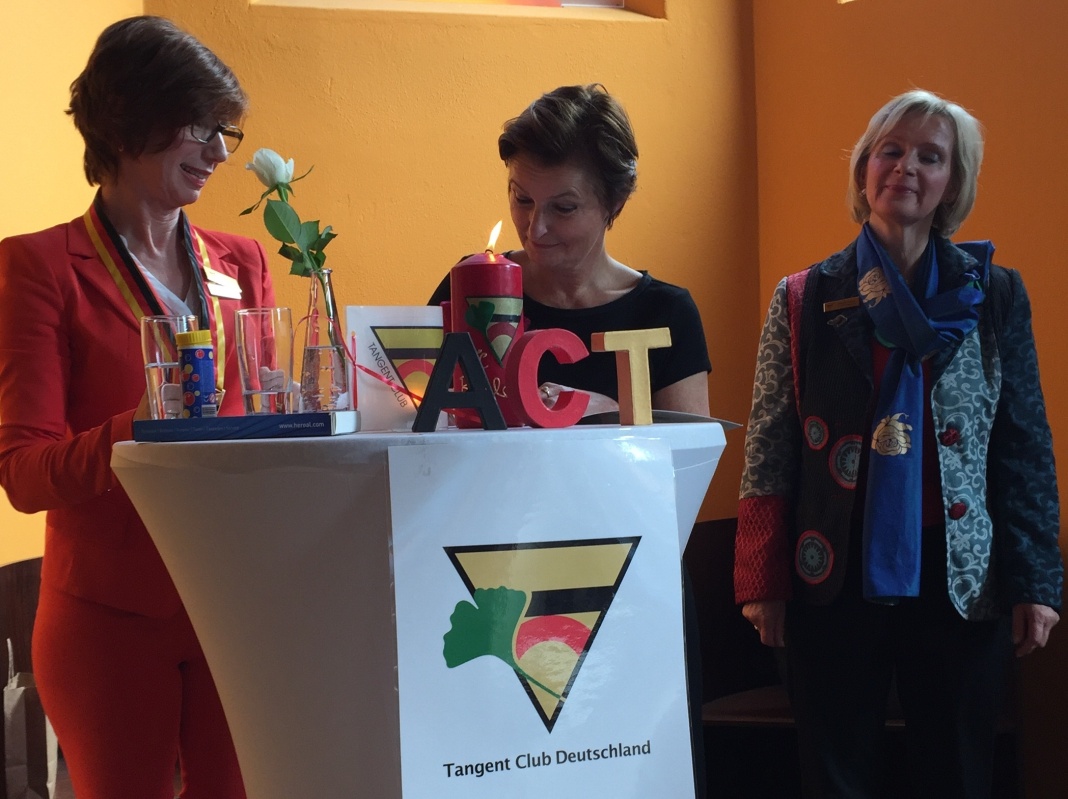 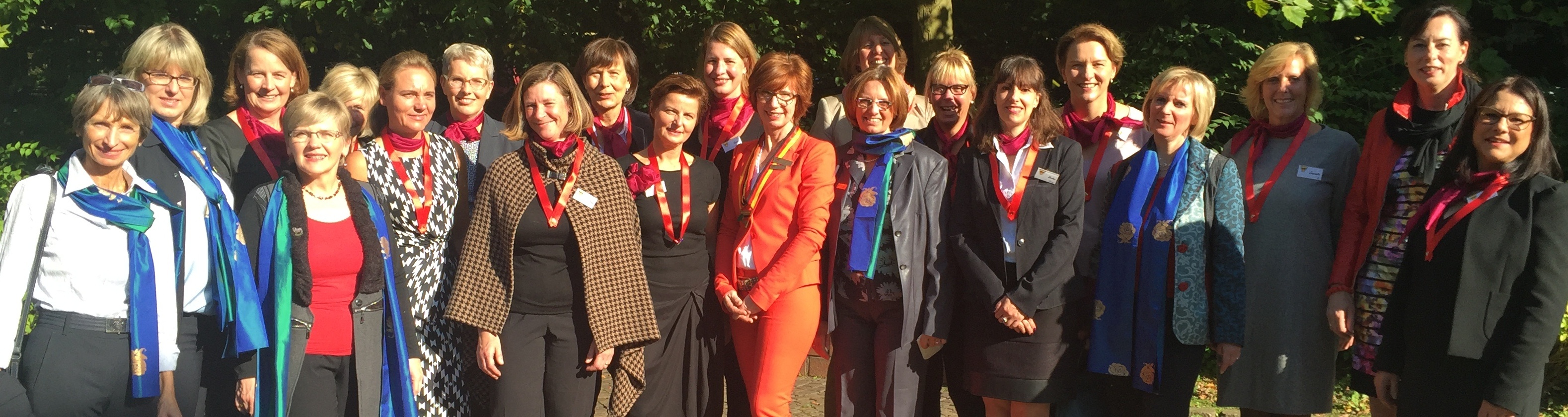 AGORA CLUB FRANCE - CHARTER OF LE TAMPON
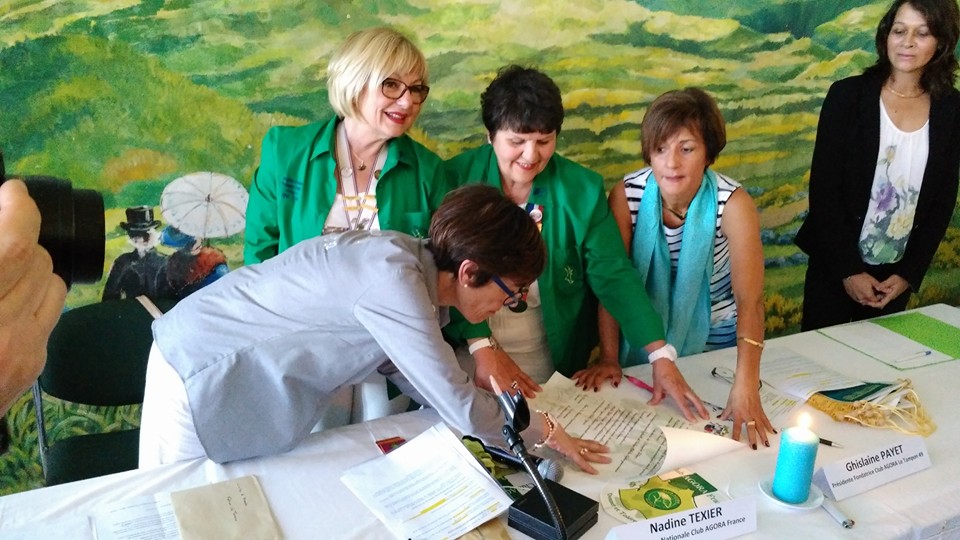 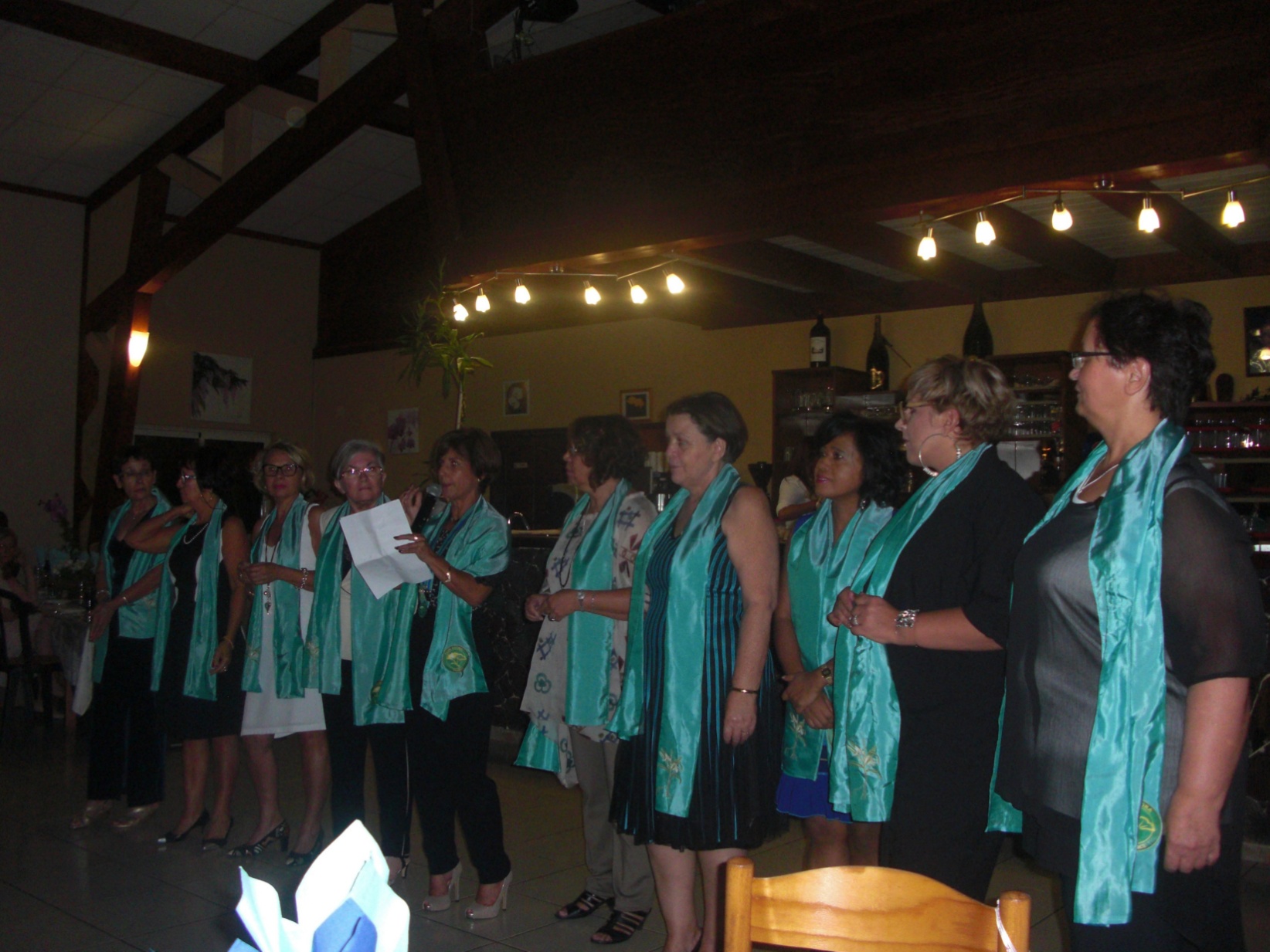 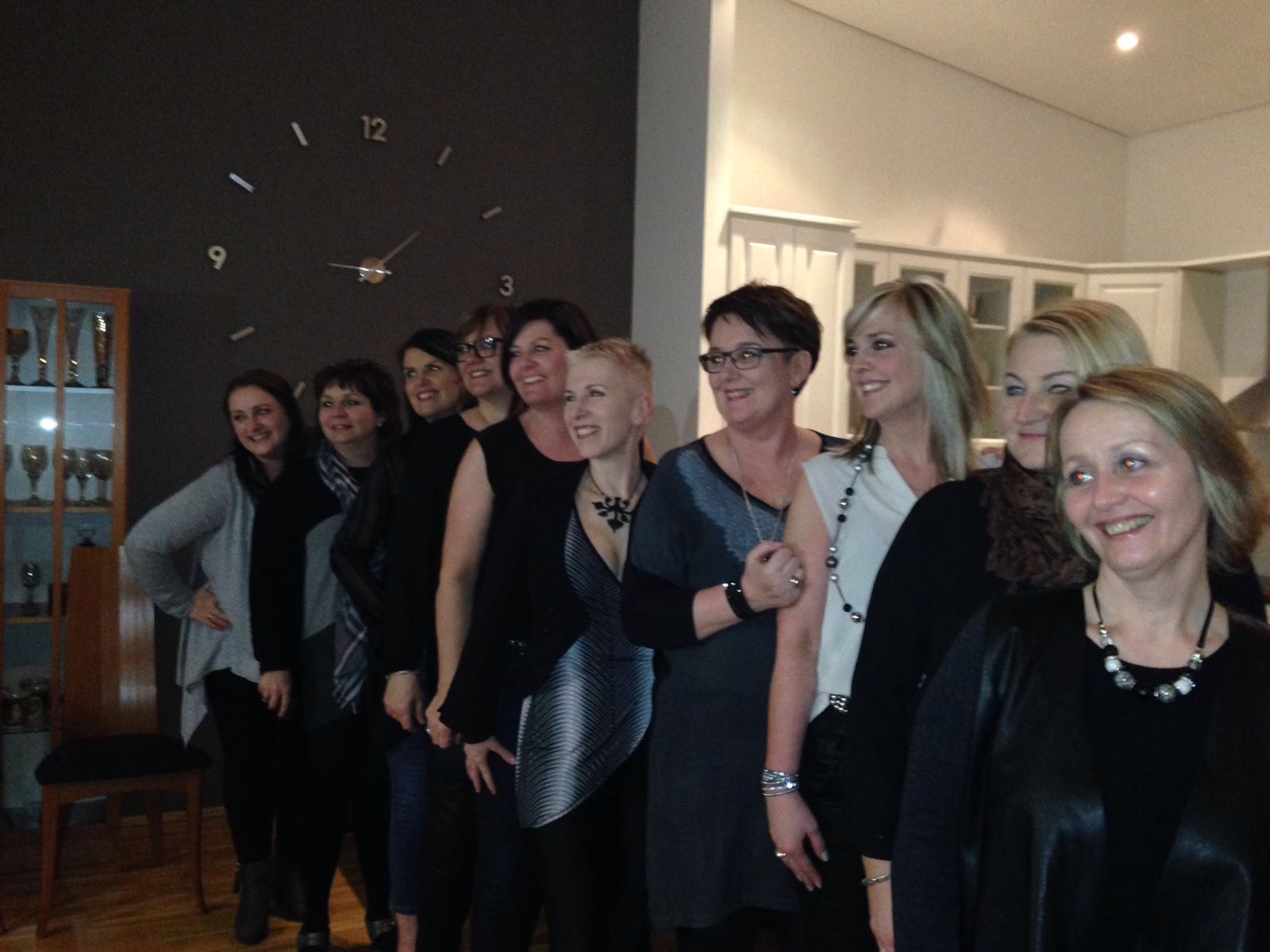 AGORA CLUB ICELAND – CHARTER OF AC KEFLAVIK
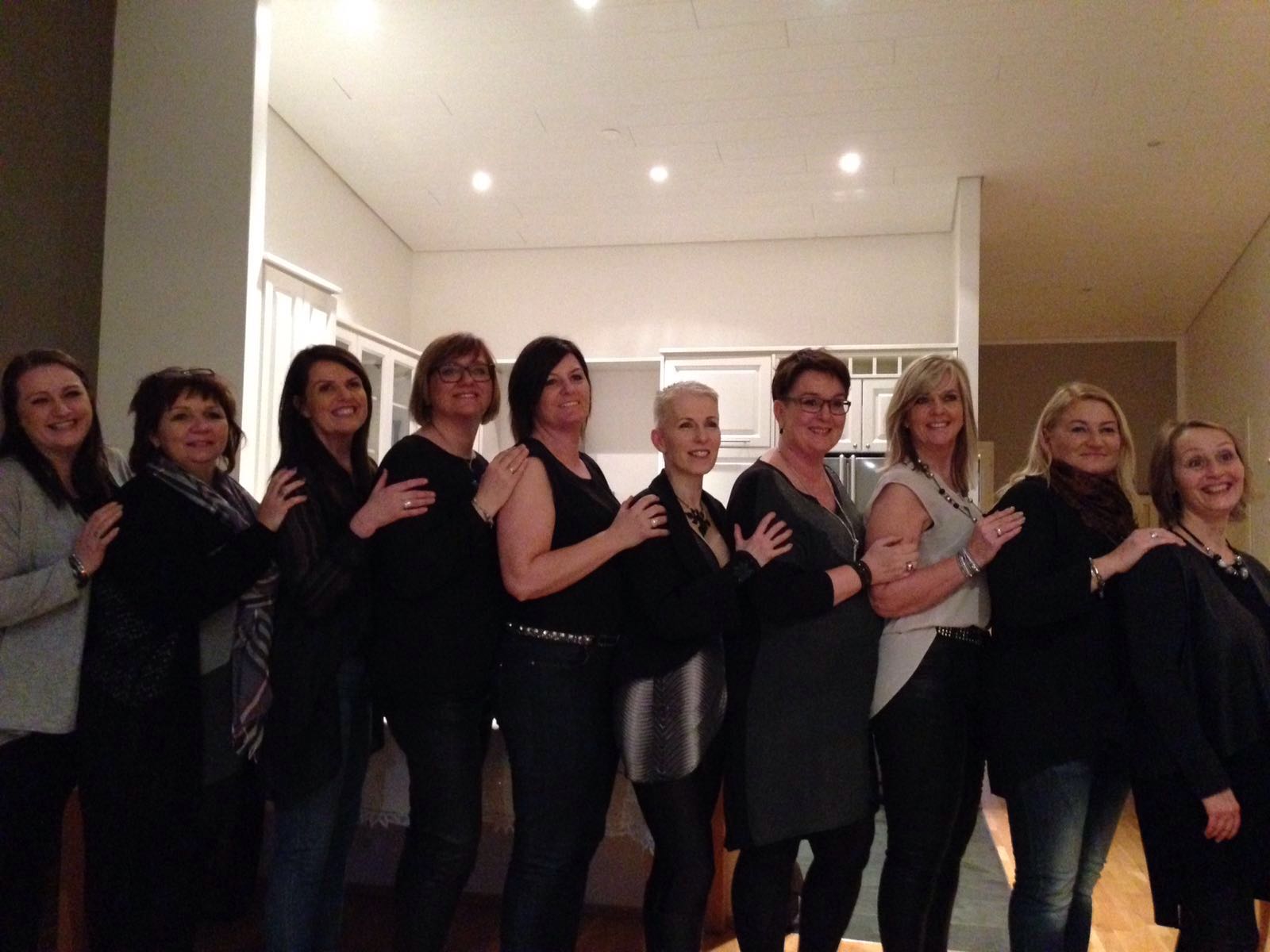 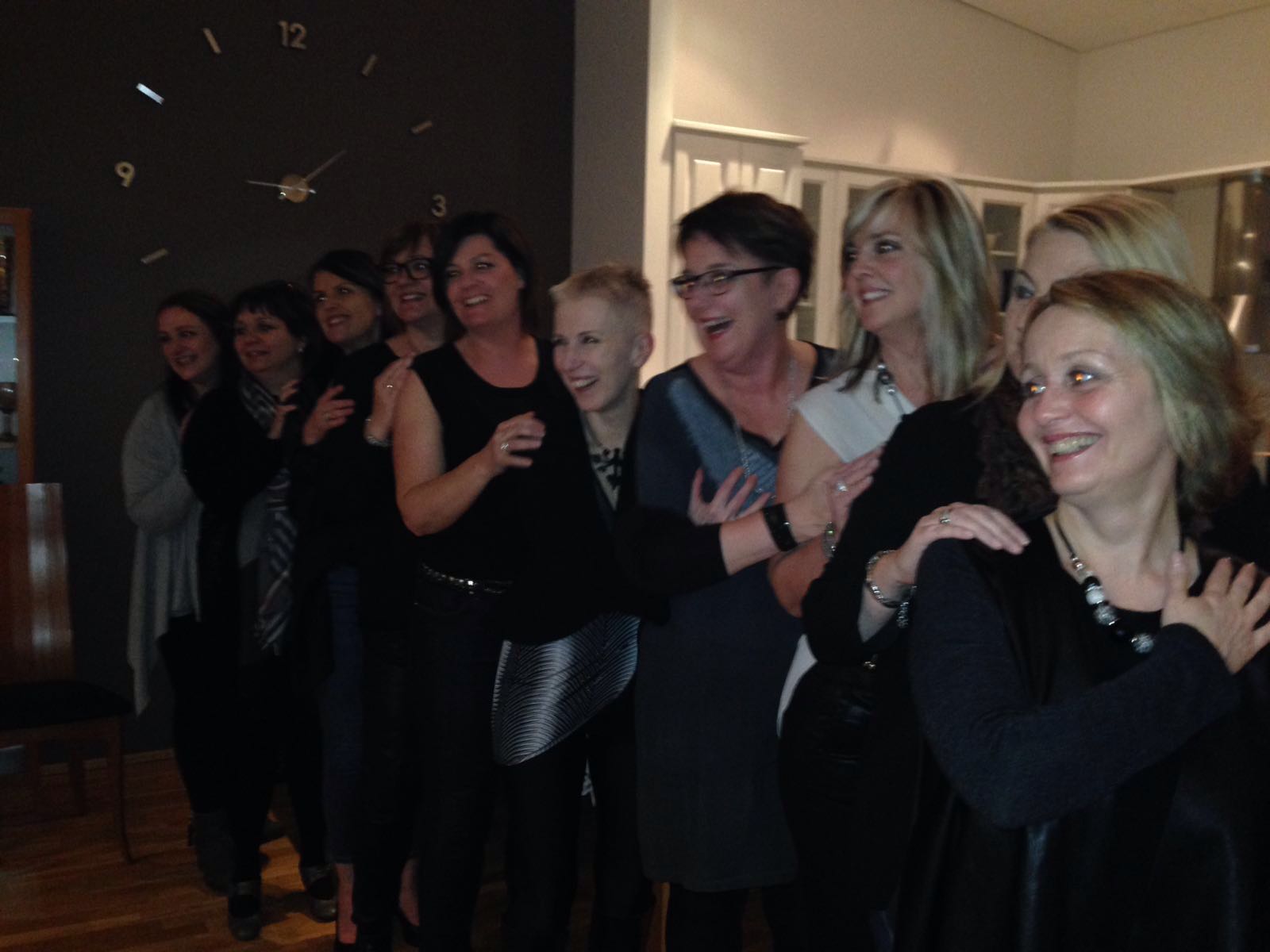 AGORA CLUB NORWAY-  CHARTER OF AC EGERSUND
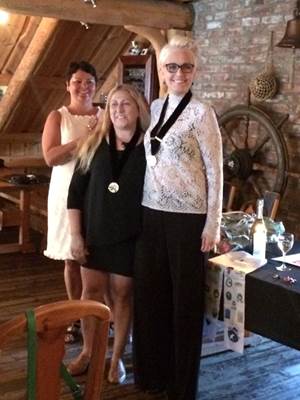 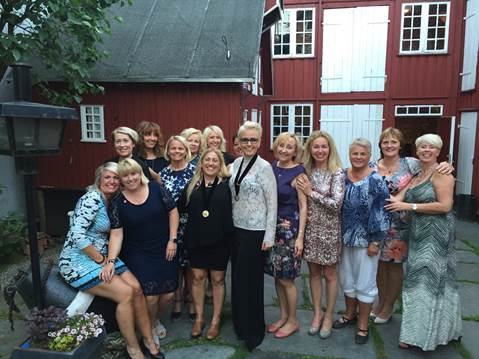 AGORA CLUB MOROCCO - CHARTER OF AC 3 MARRAKECH
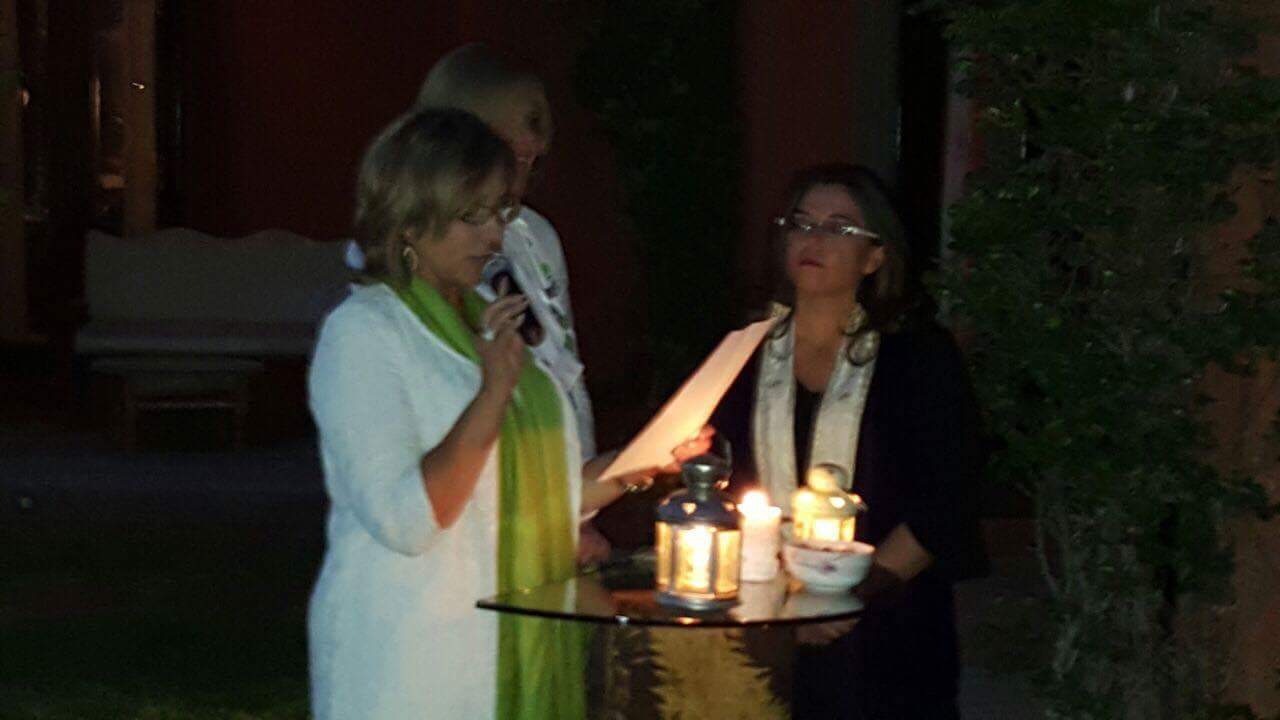 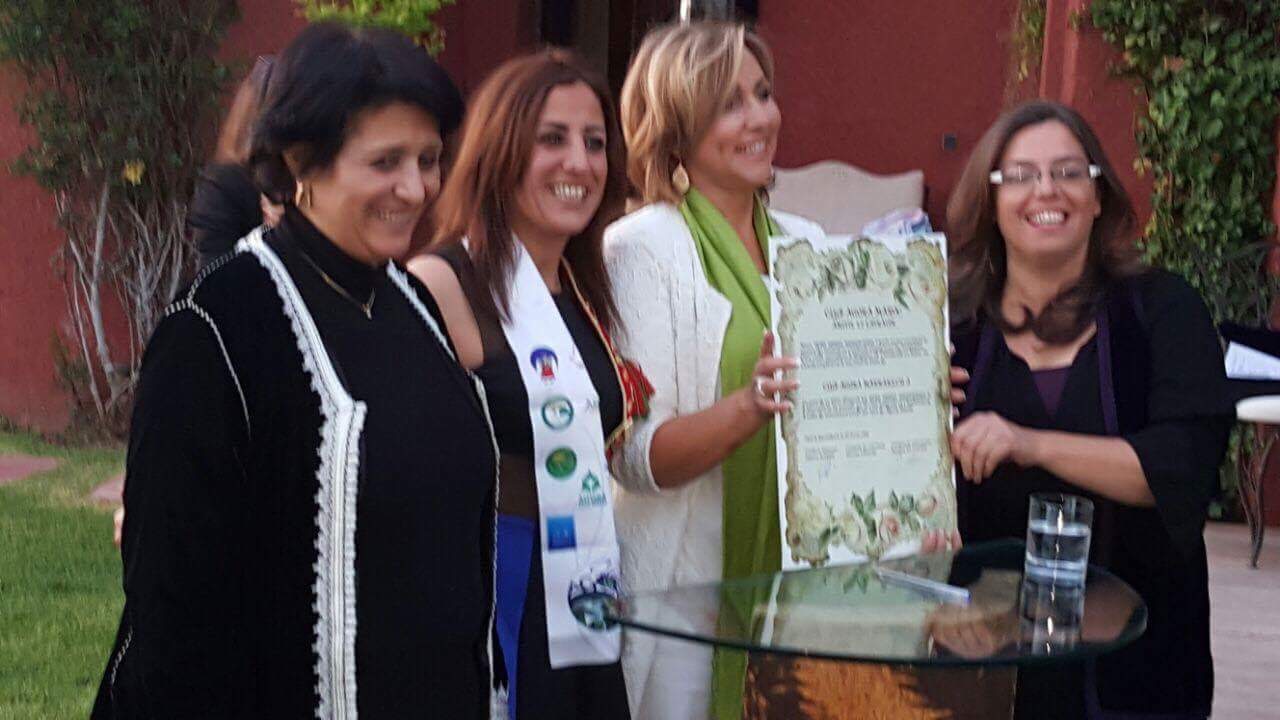 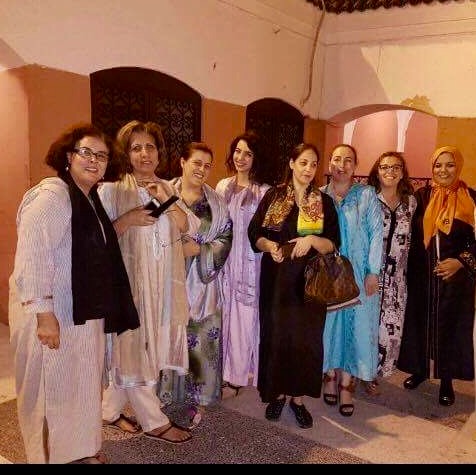 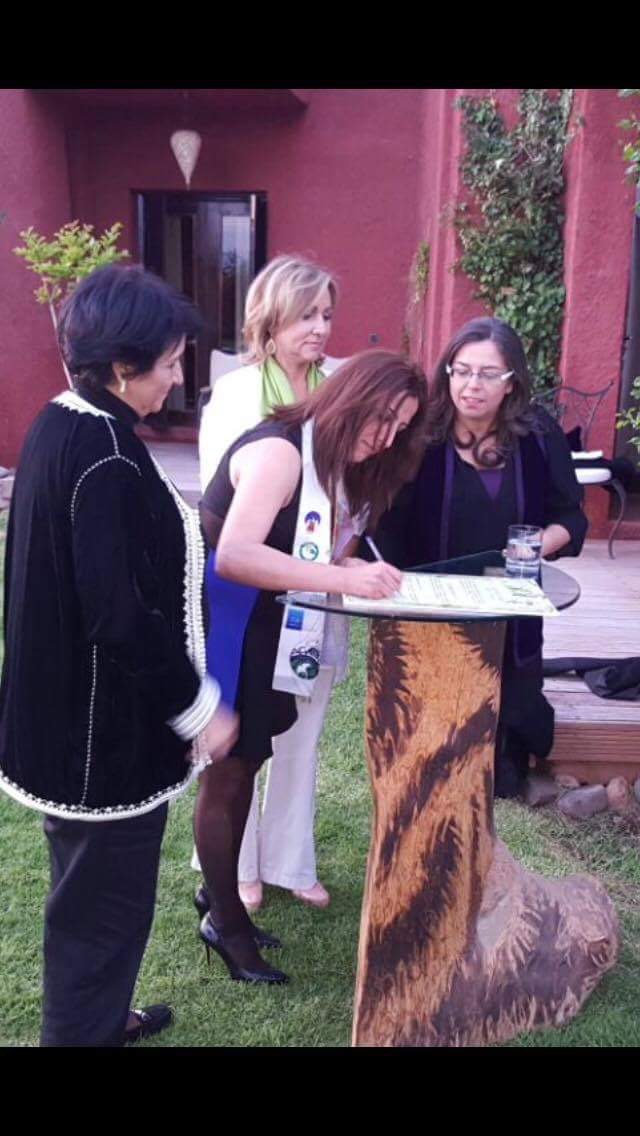 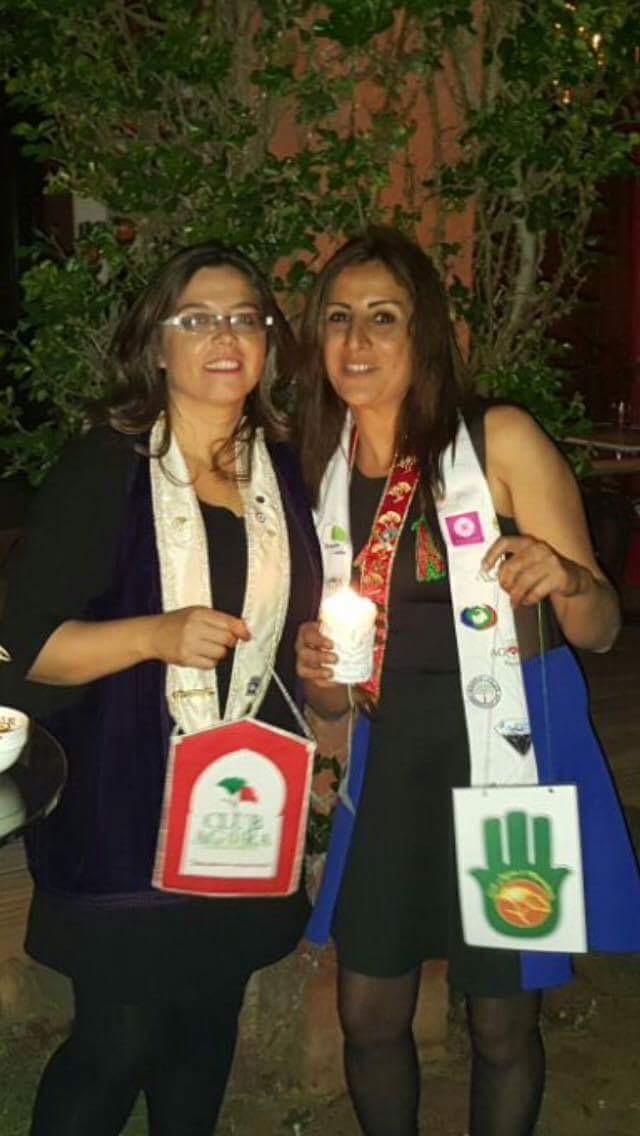 THANH THAO VISITS AC SOUTH AFRICA
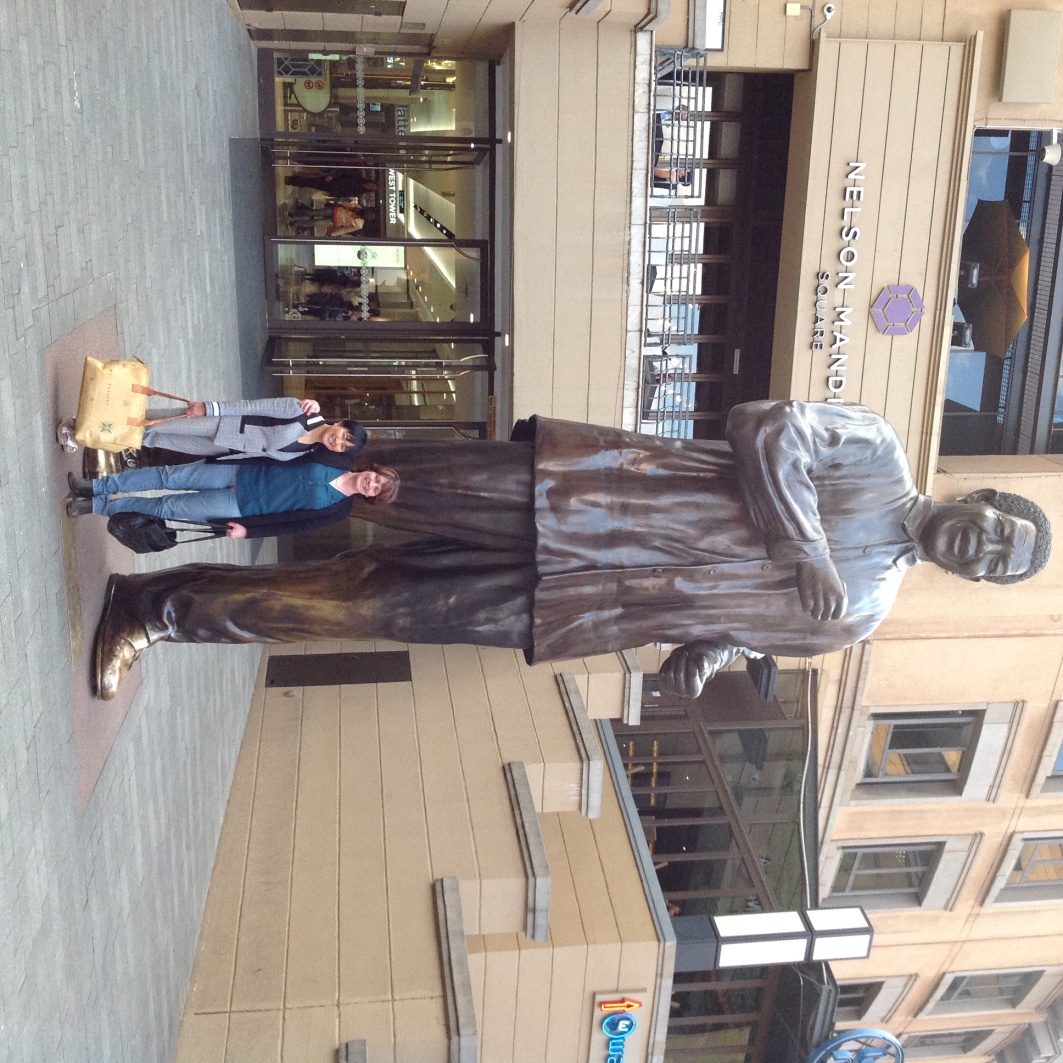 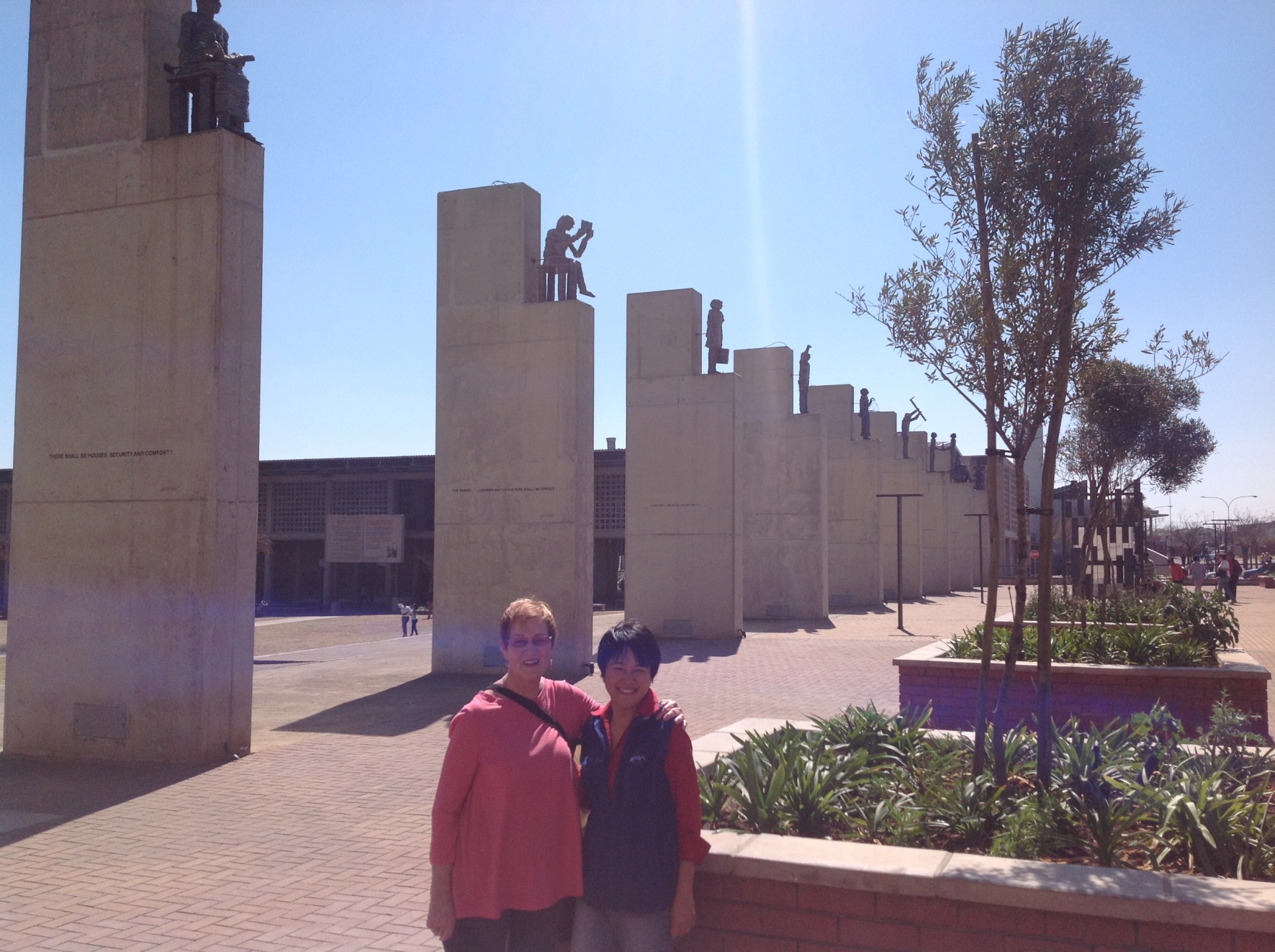 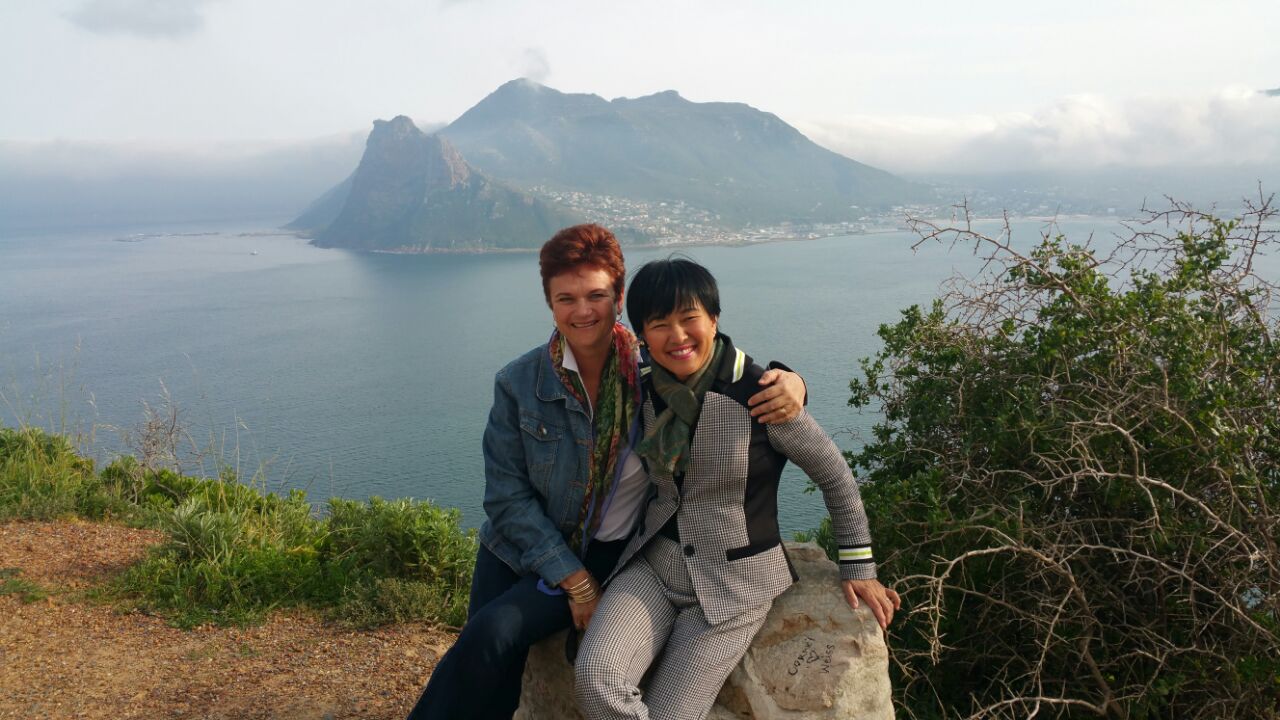 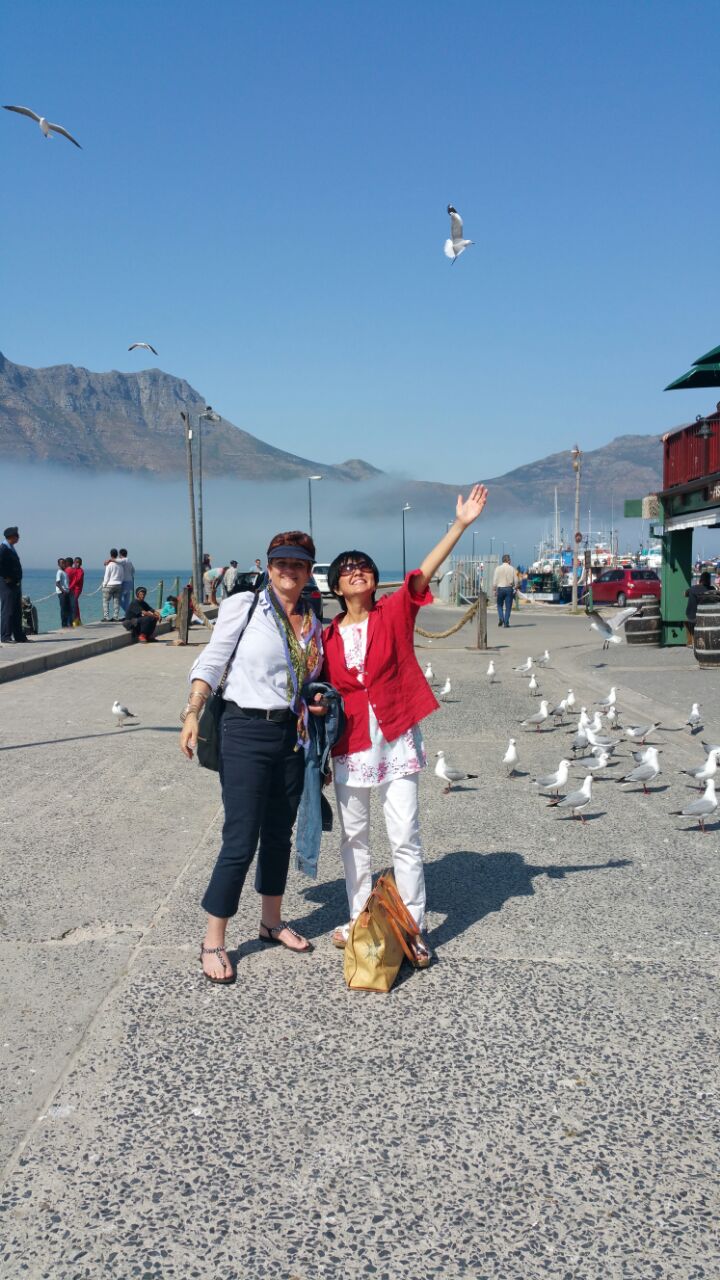 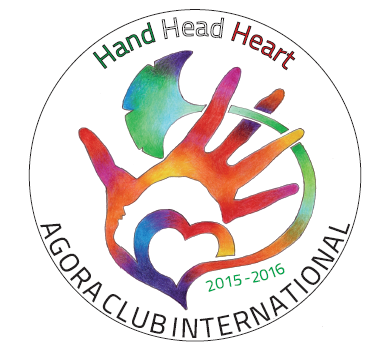 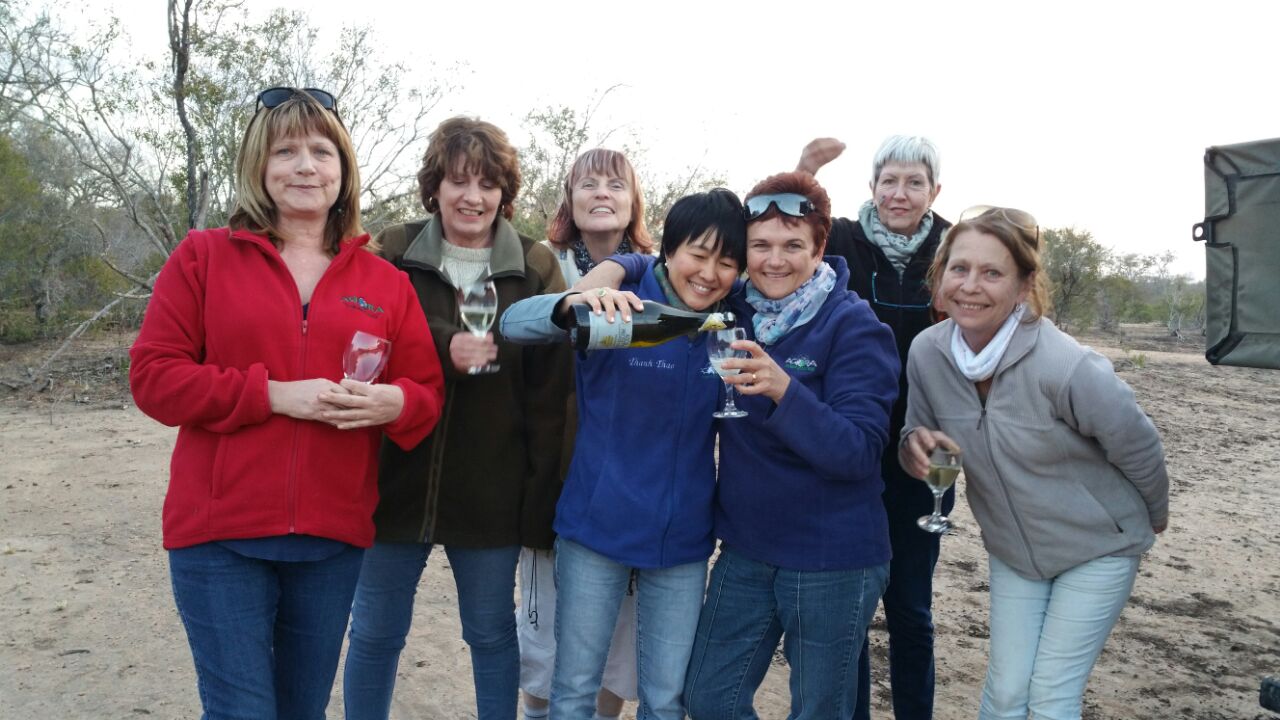 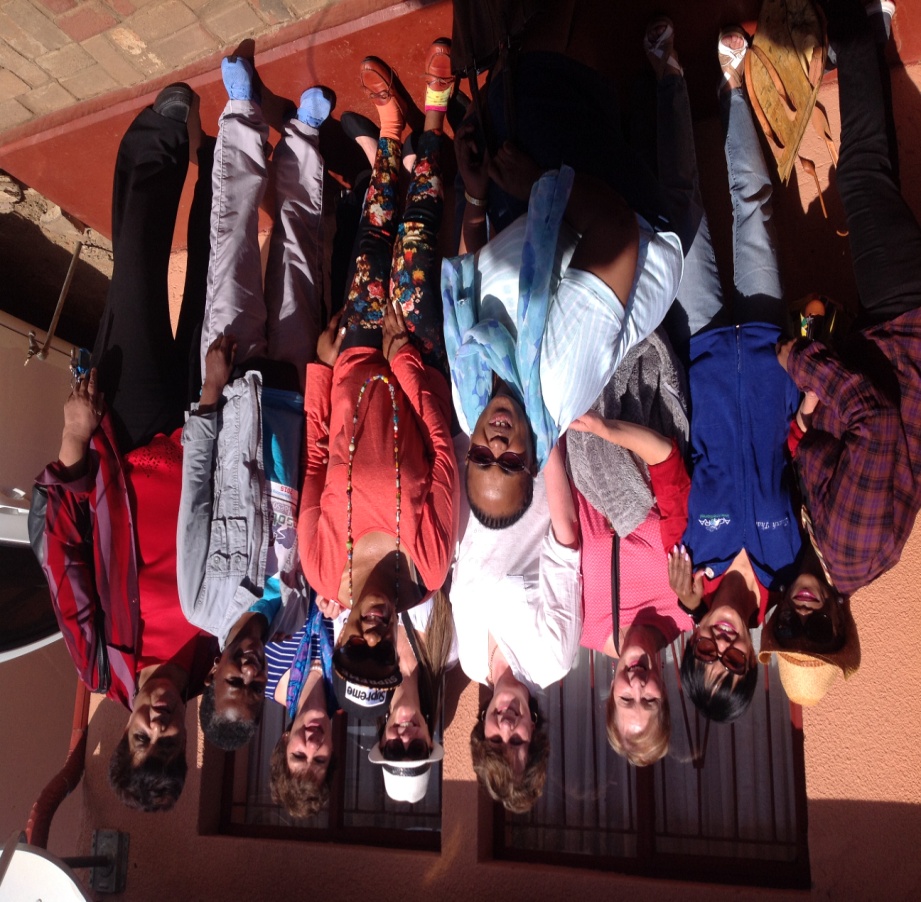 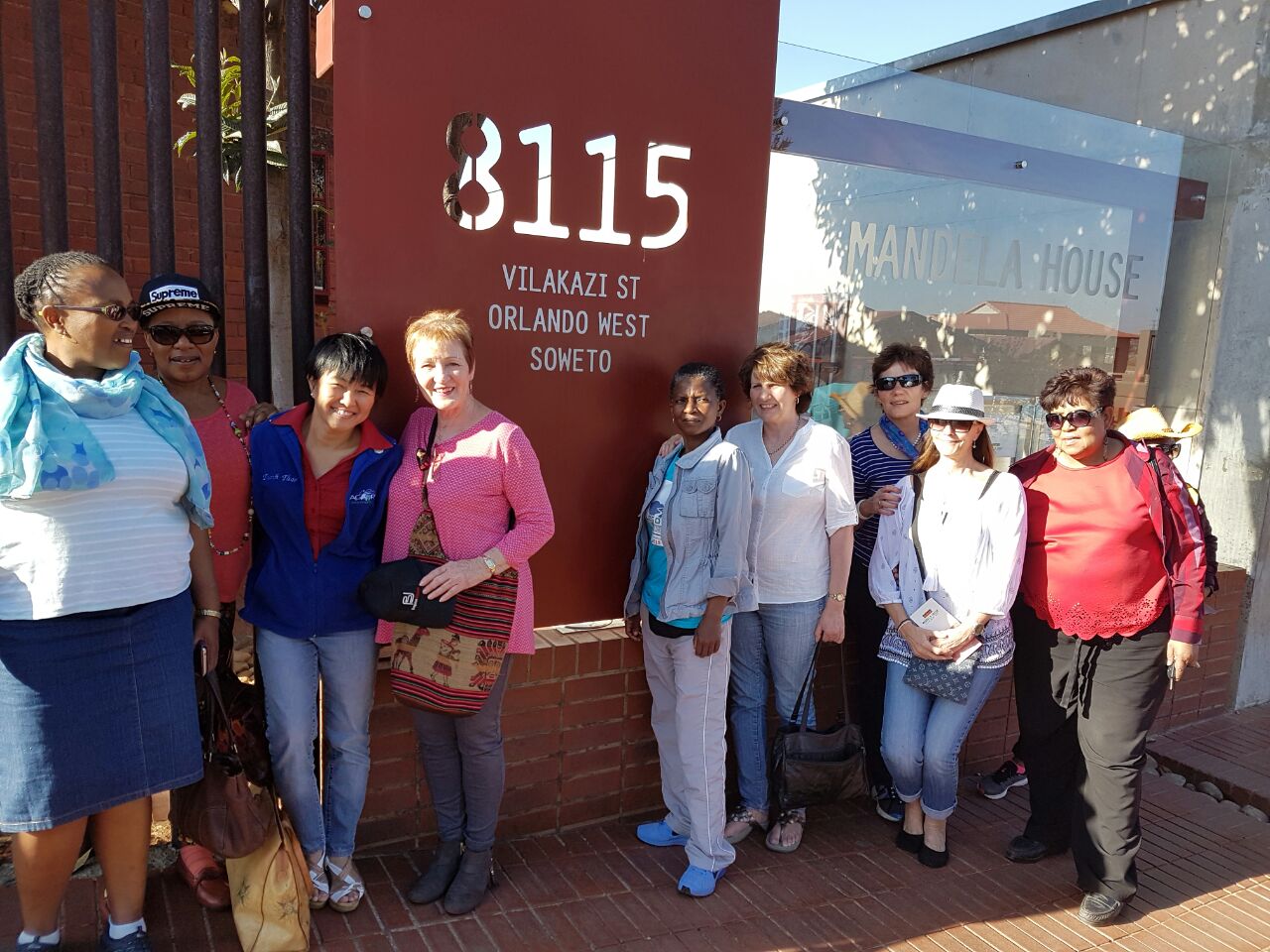 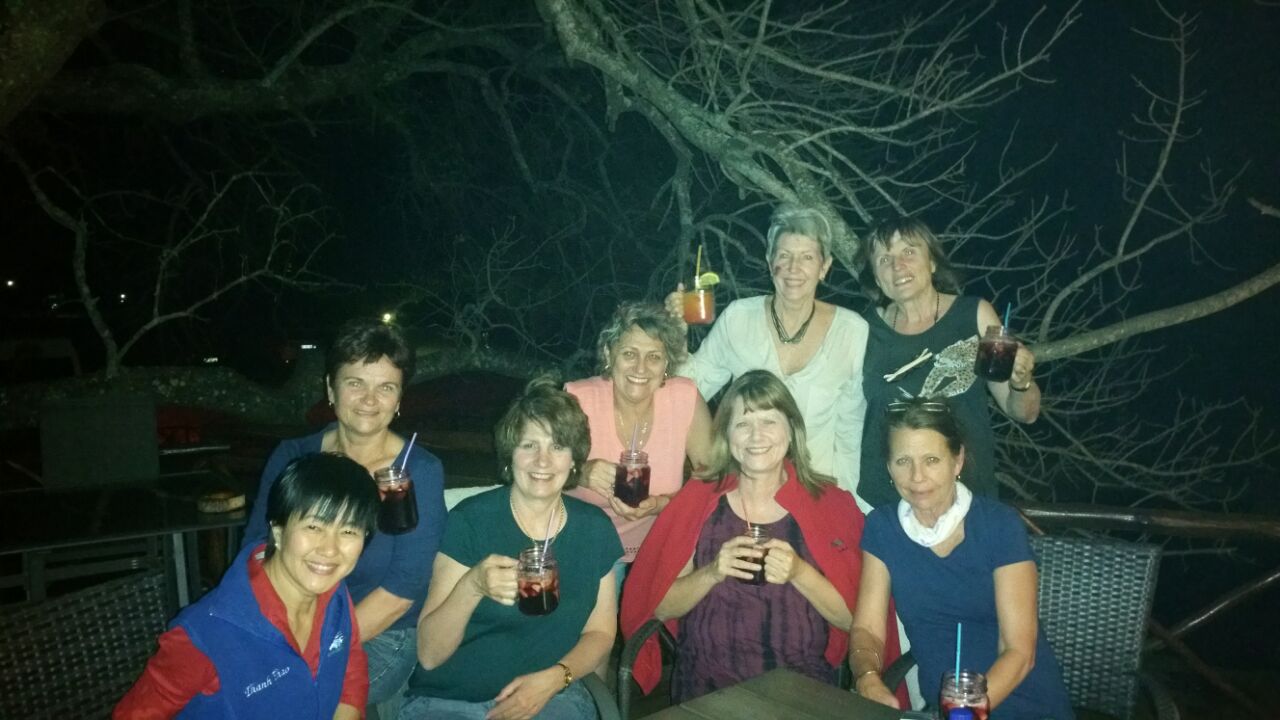 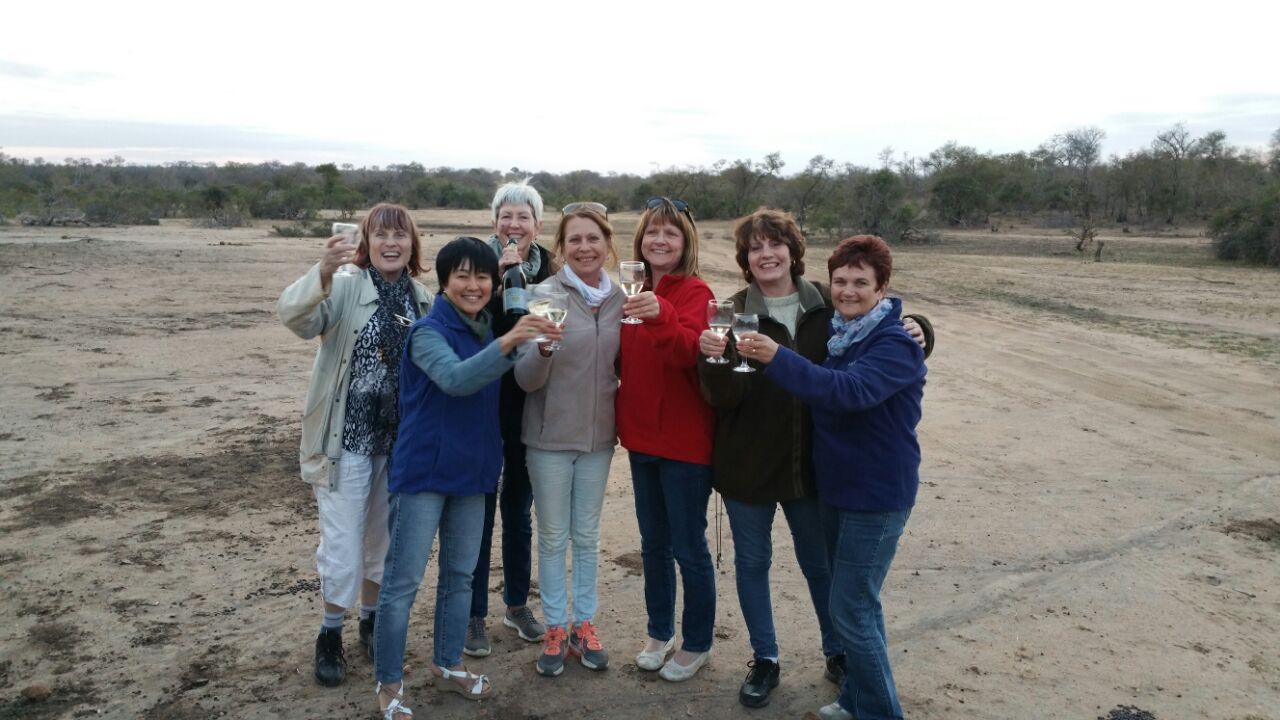 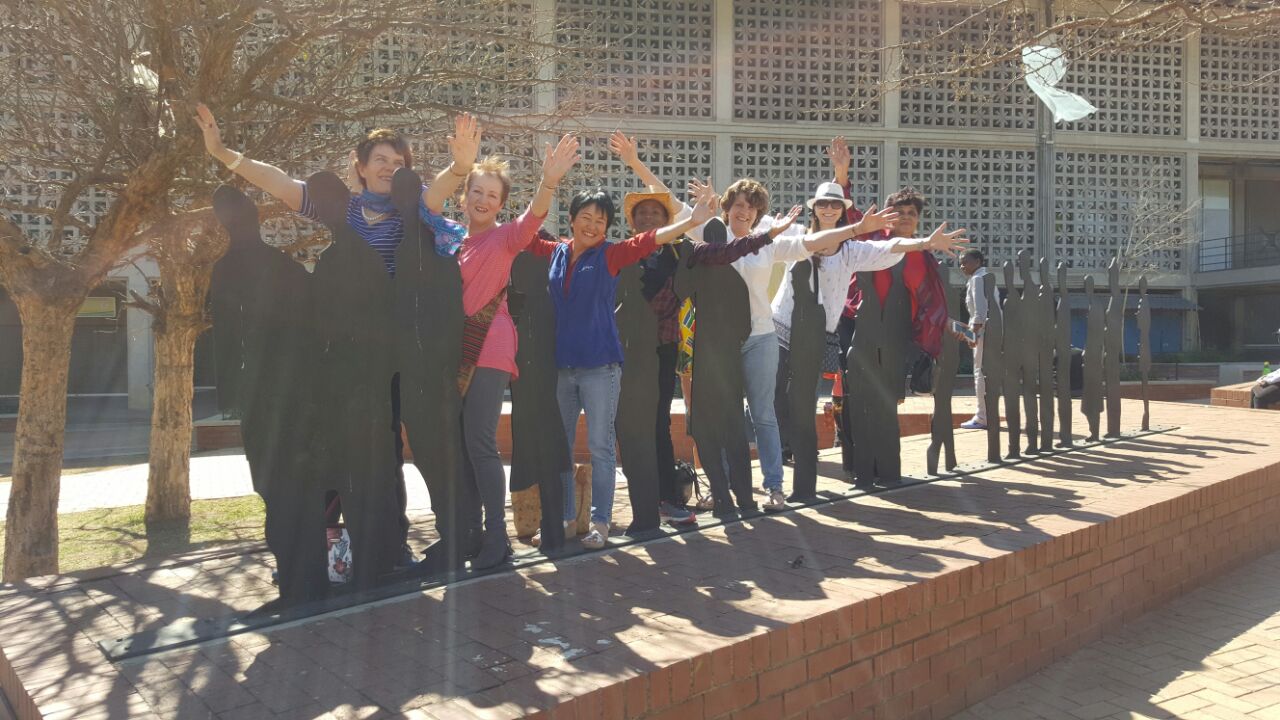 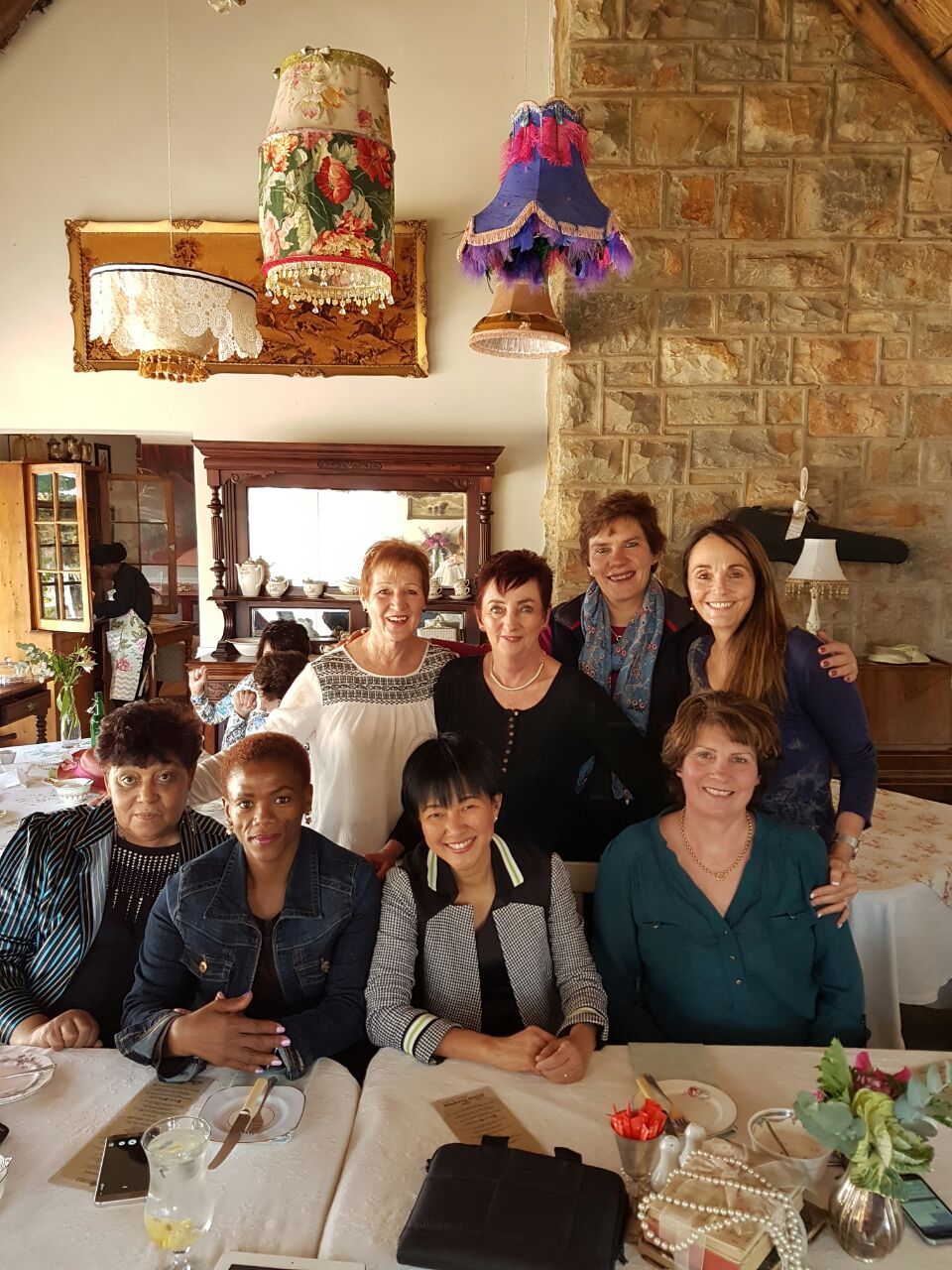 THANH THAO ATTENDS LCI AGM CAPE TOWN
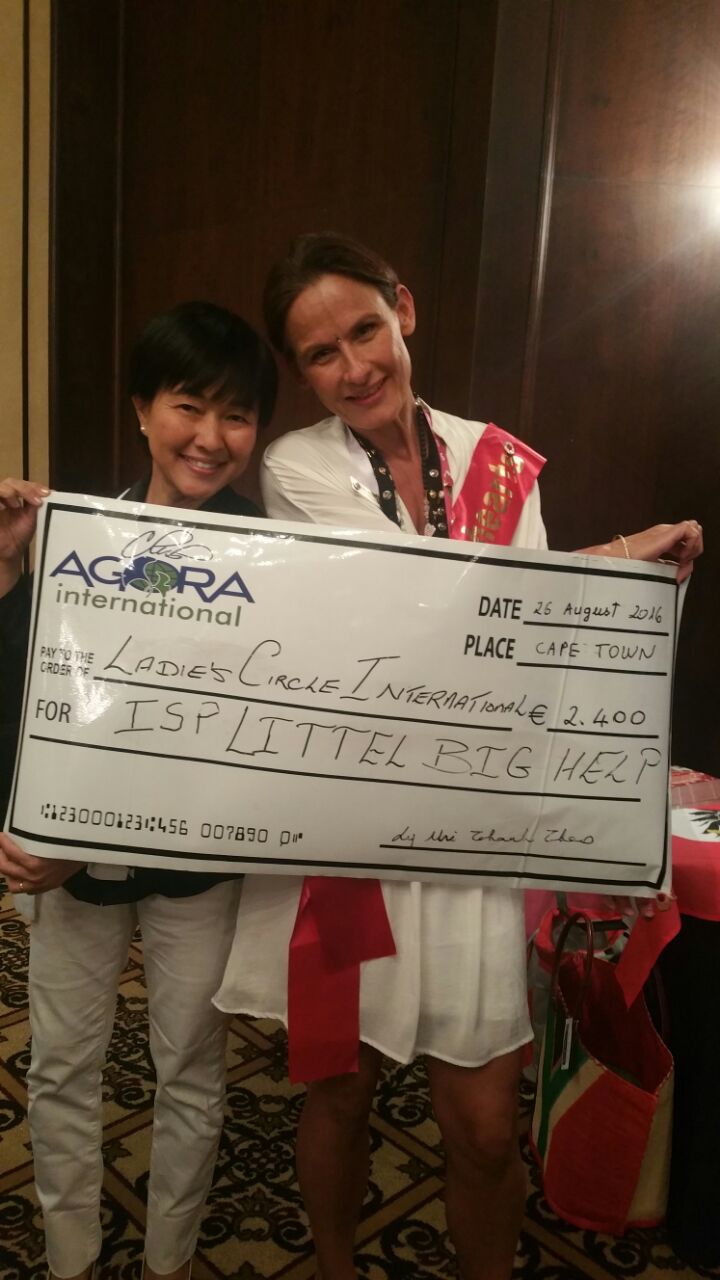 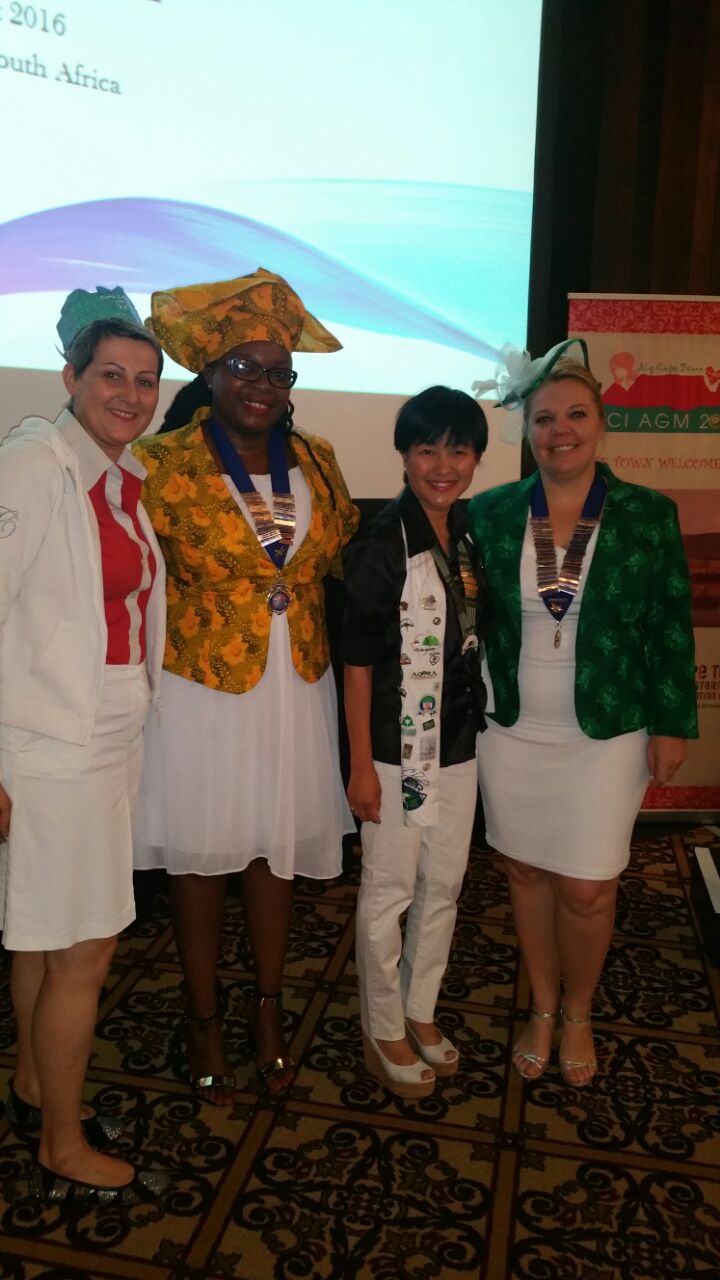 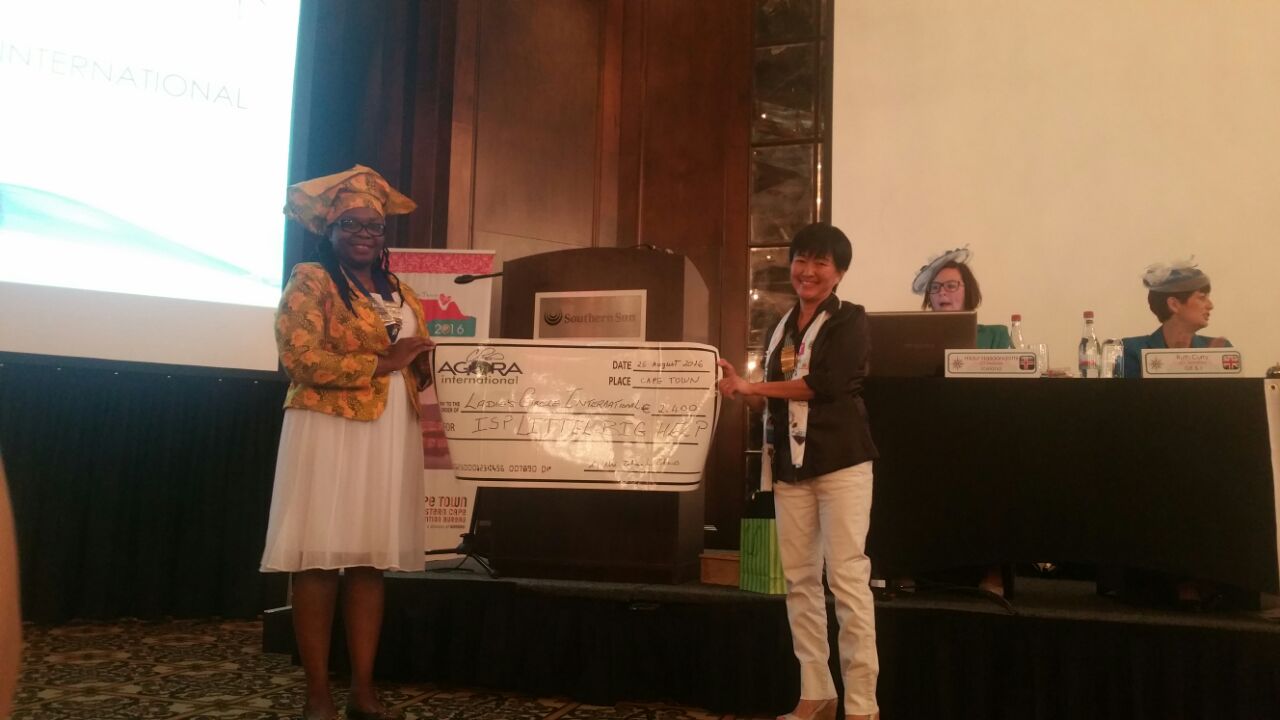 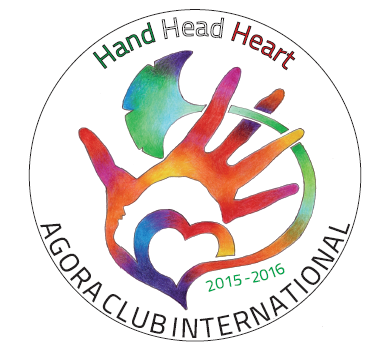 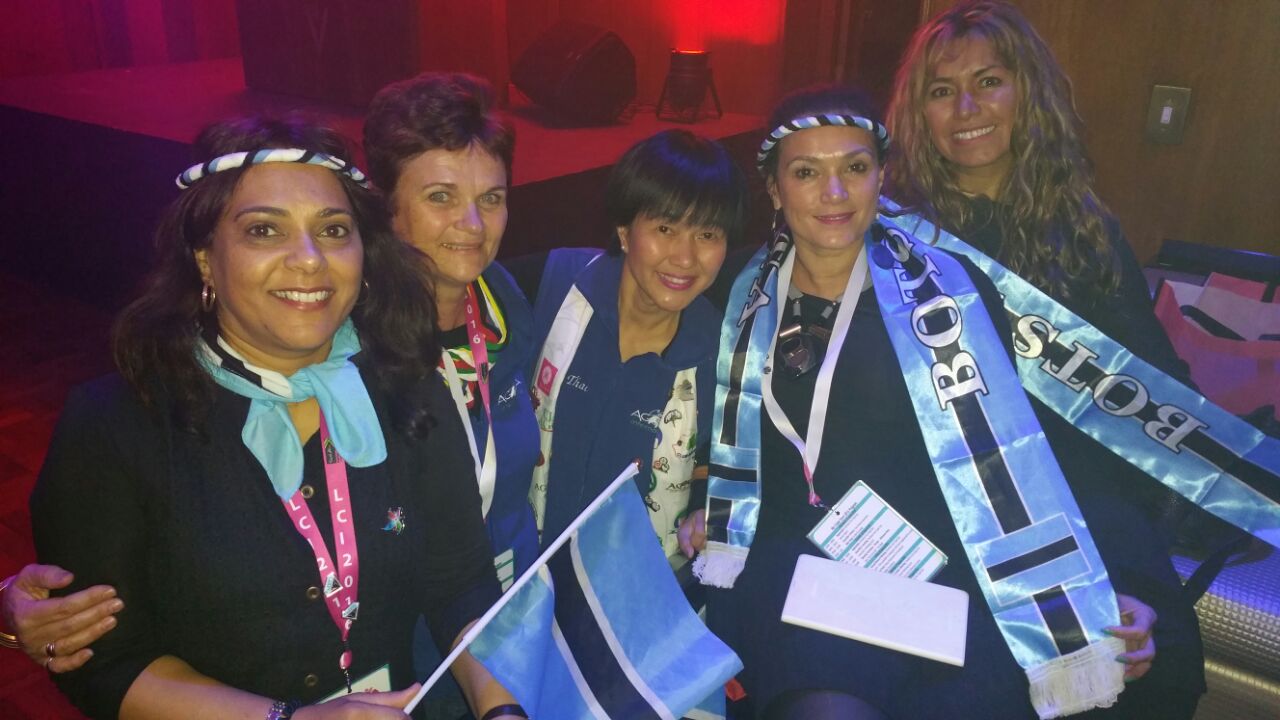 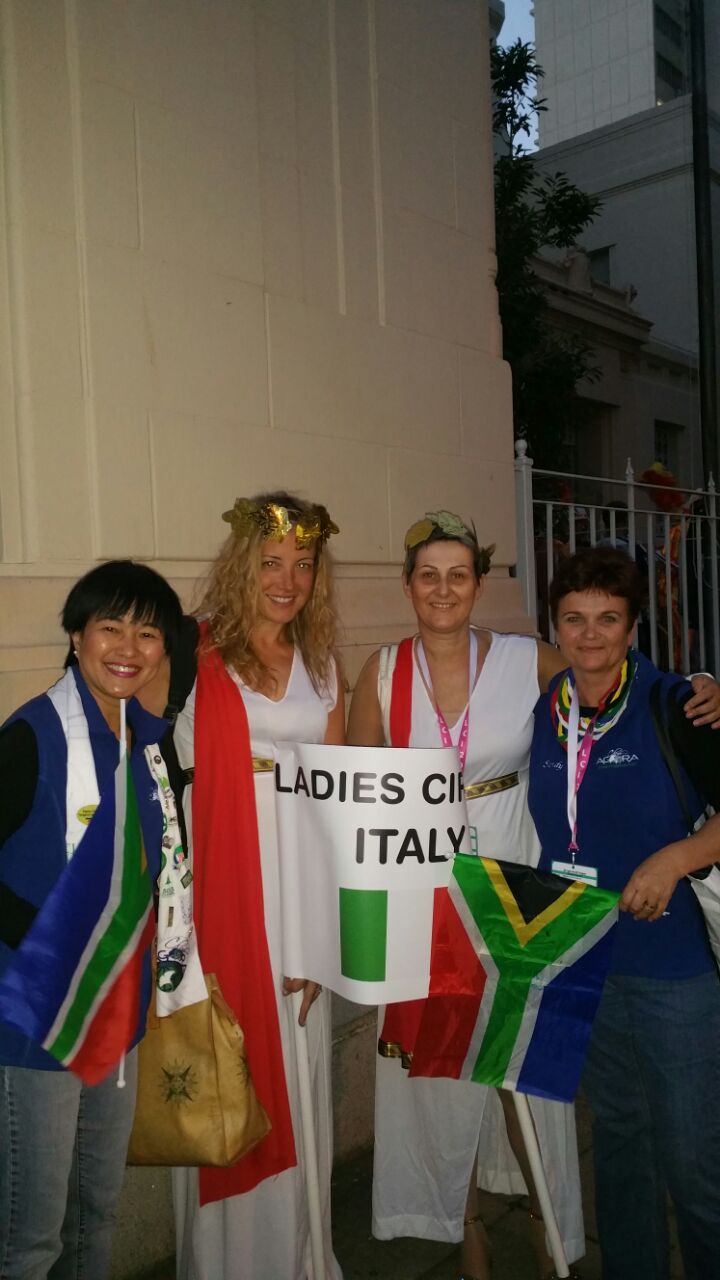 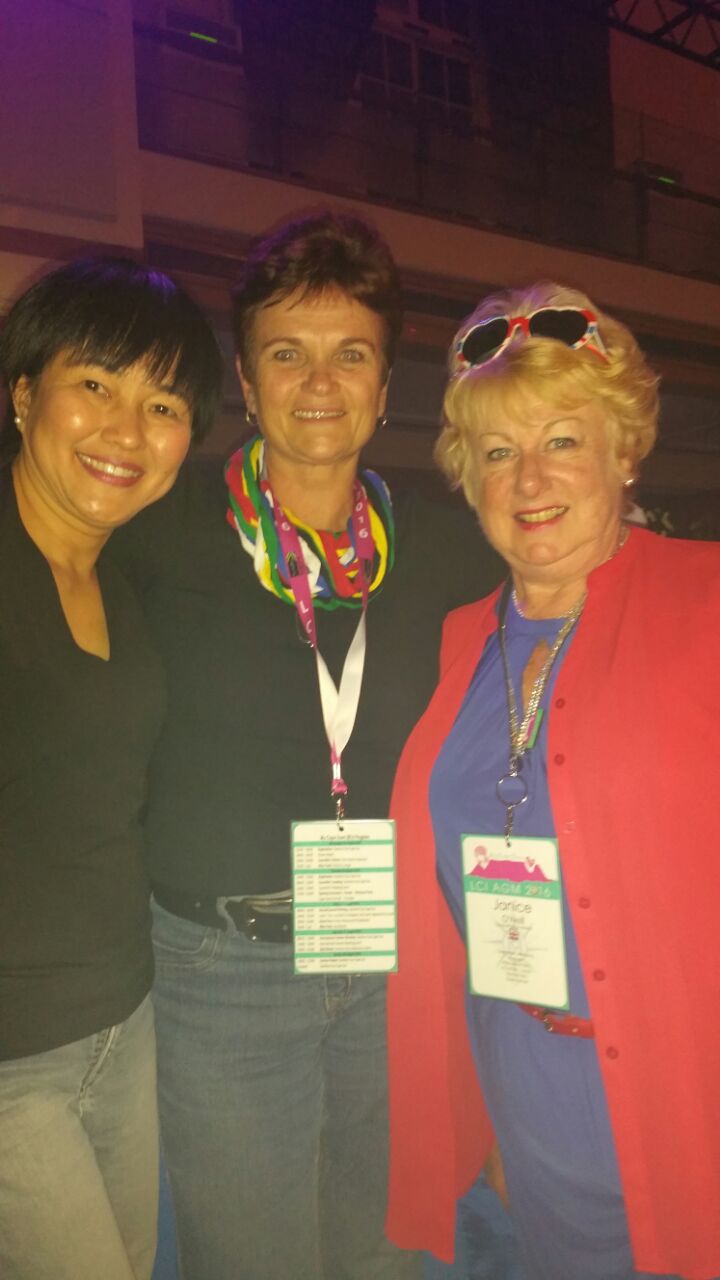 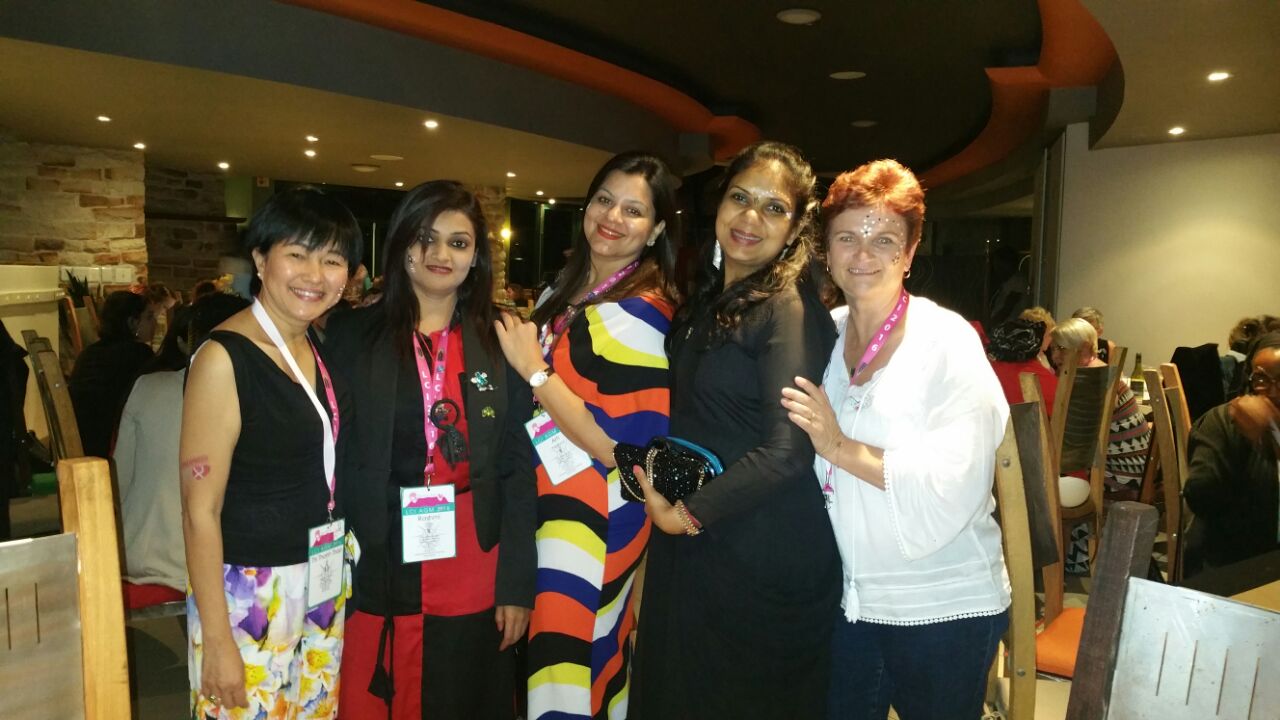 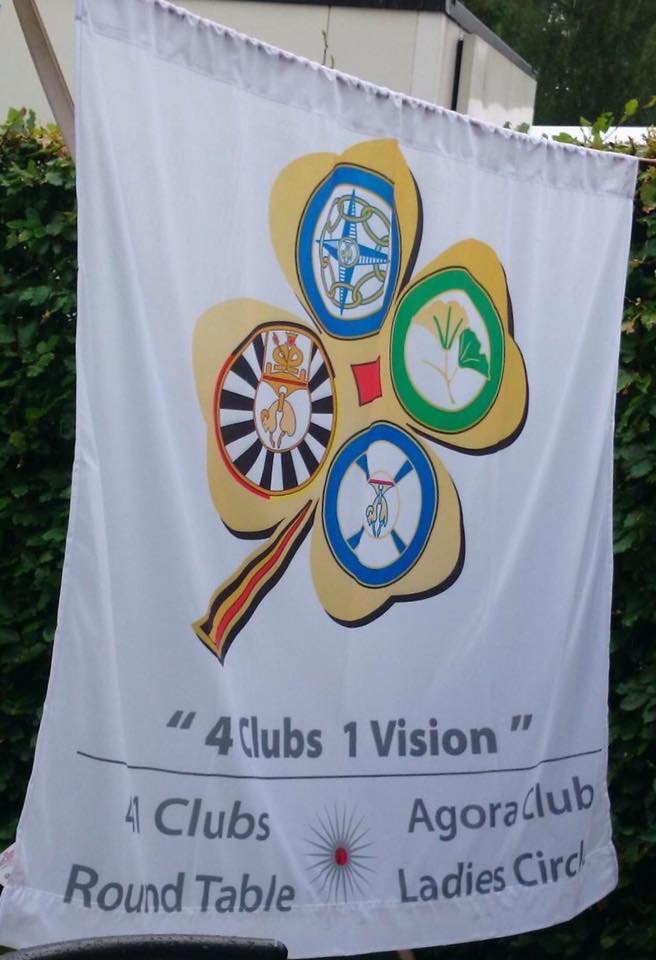 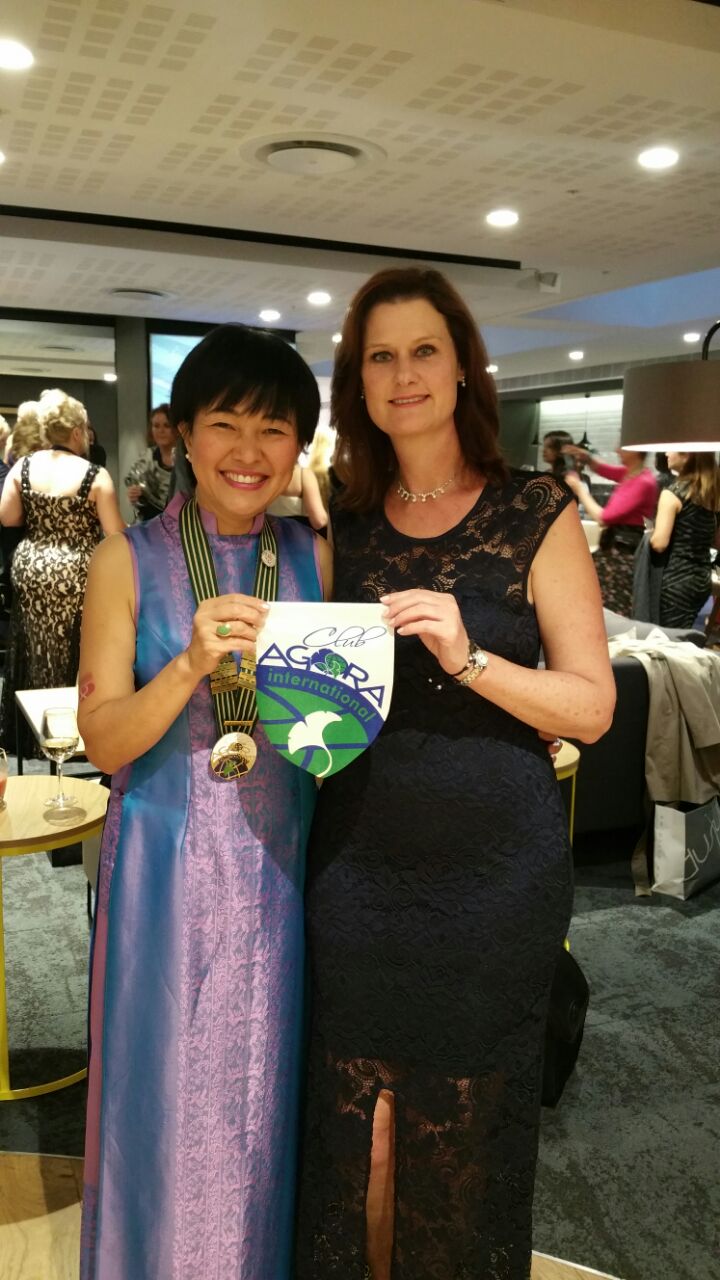 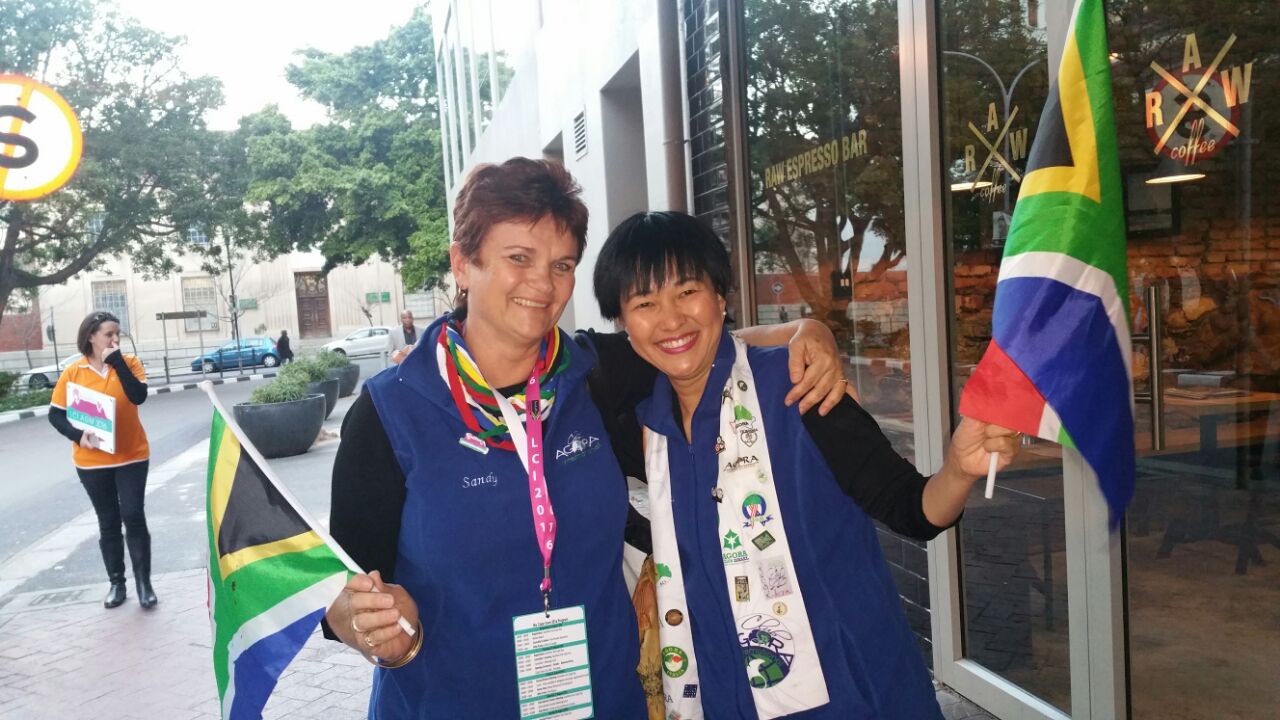 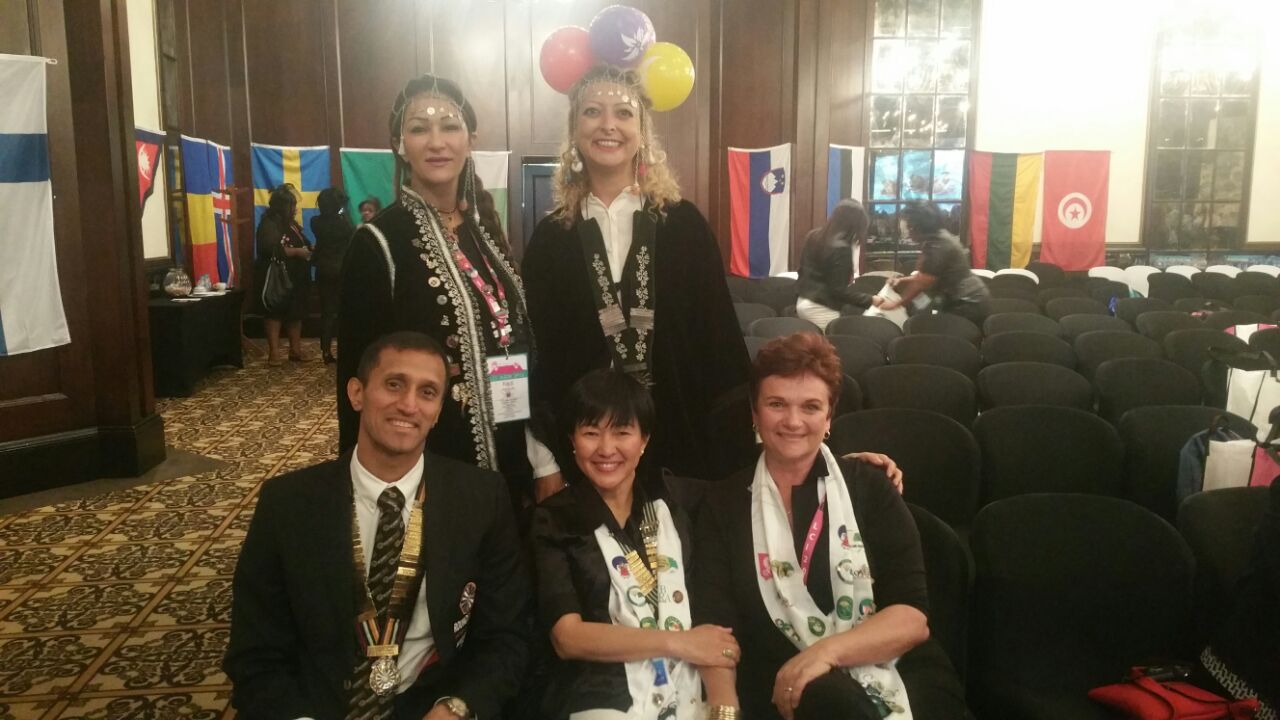 AGORA ISP EYES FOR THE WORLD IN BOTSWANA
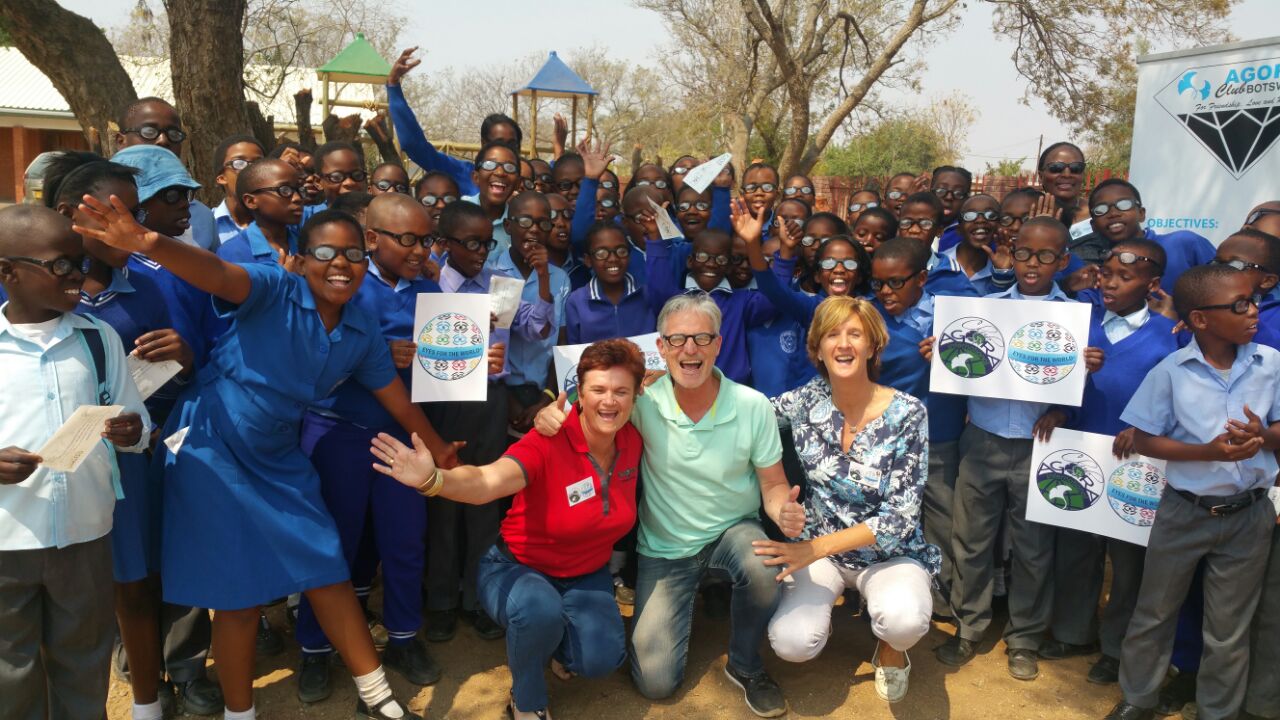 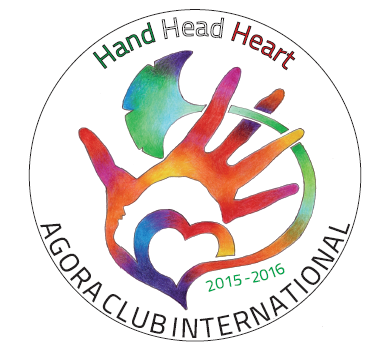 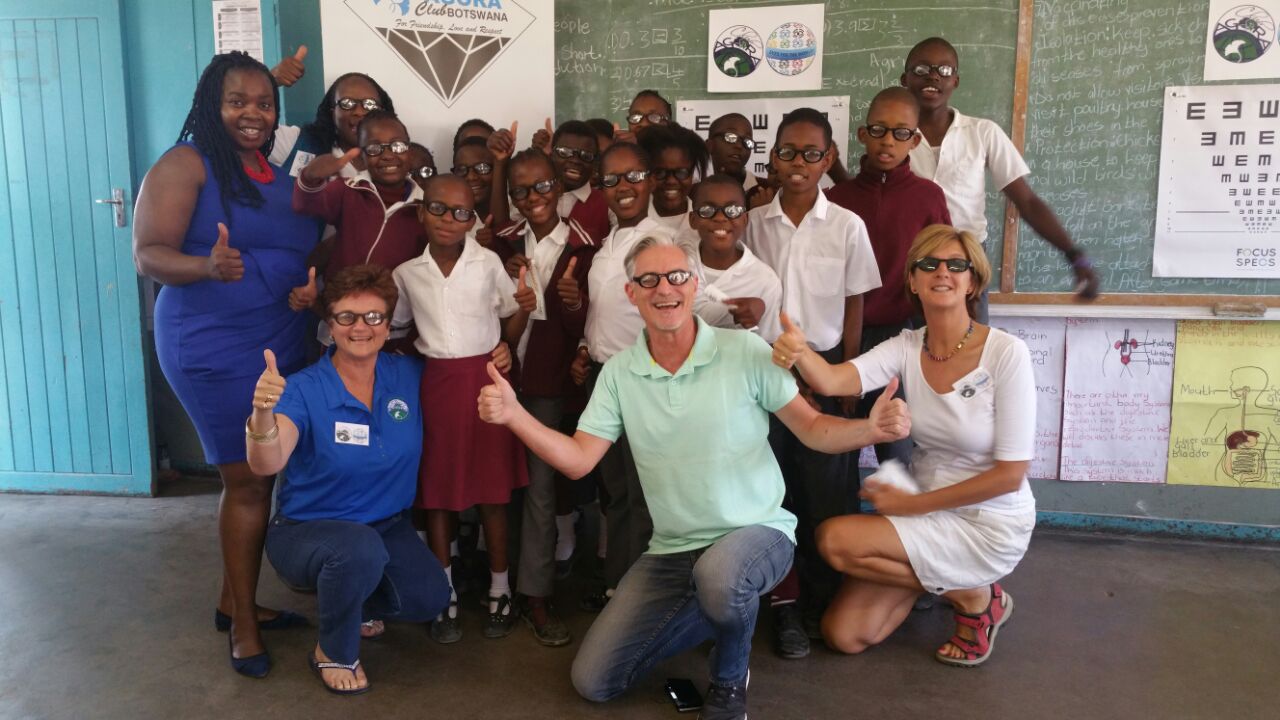 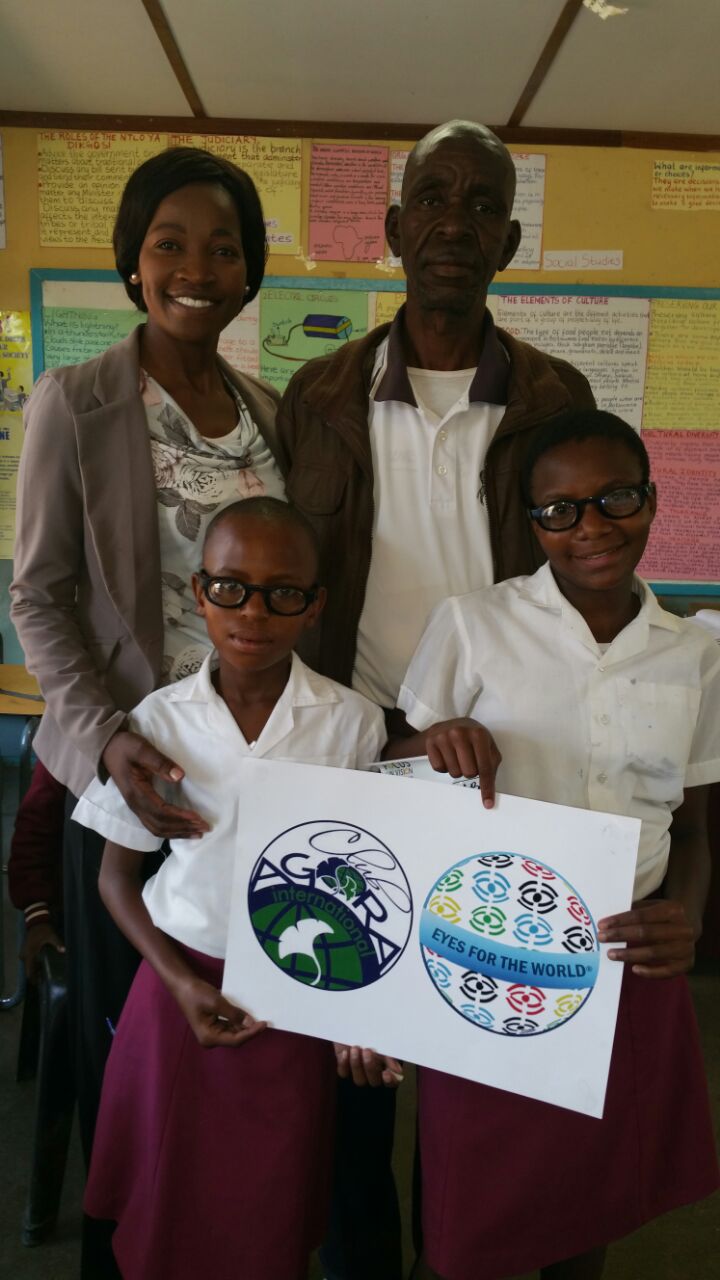 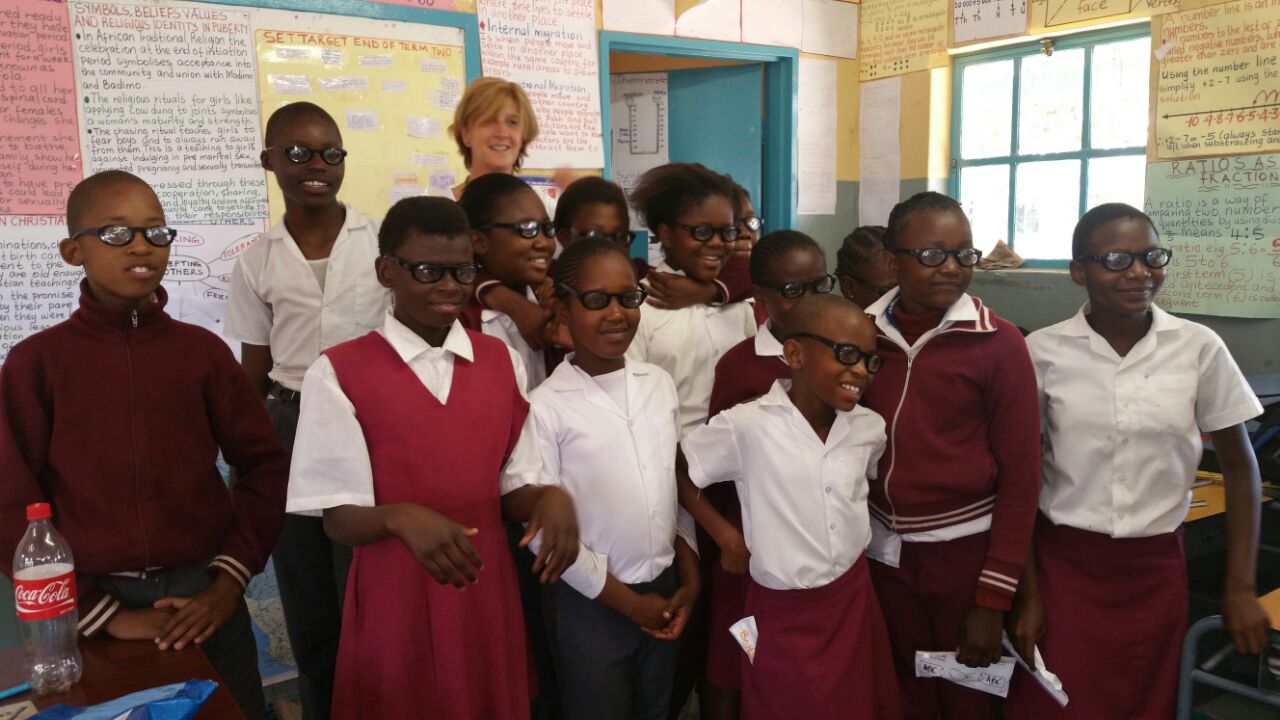 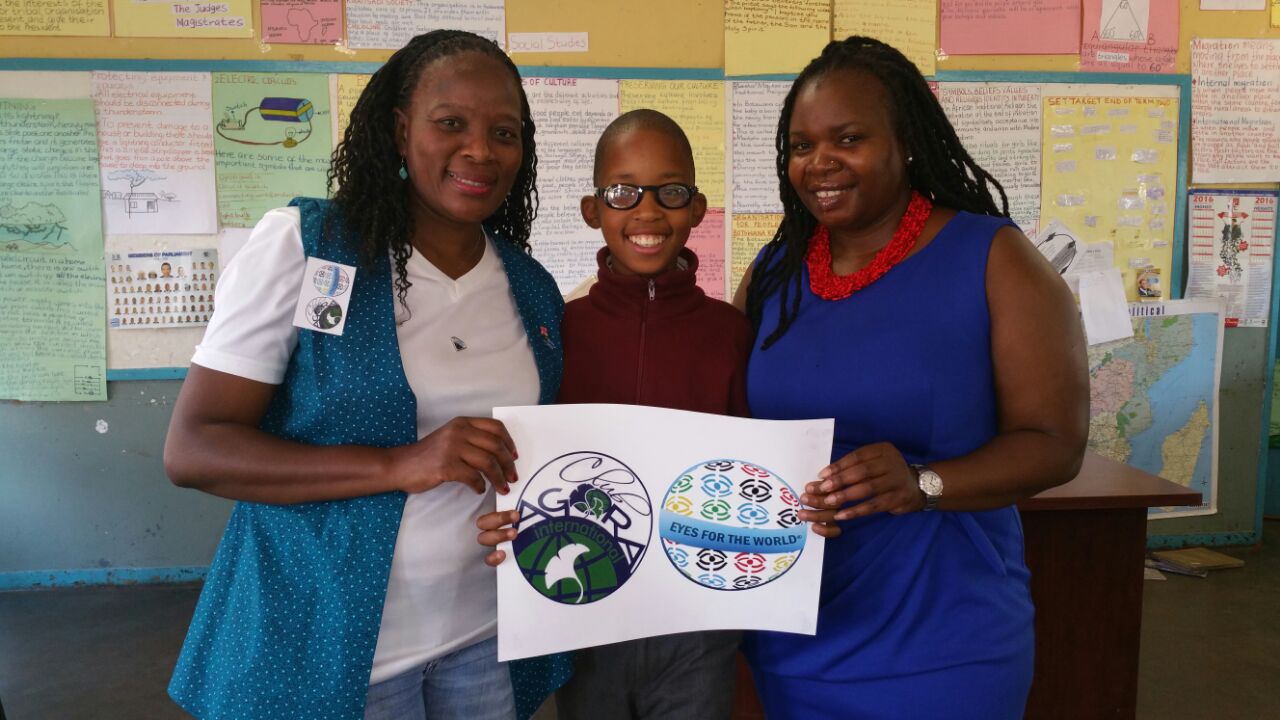 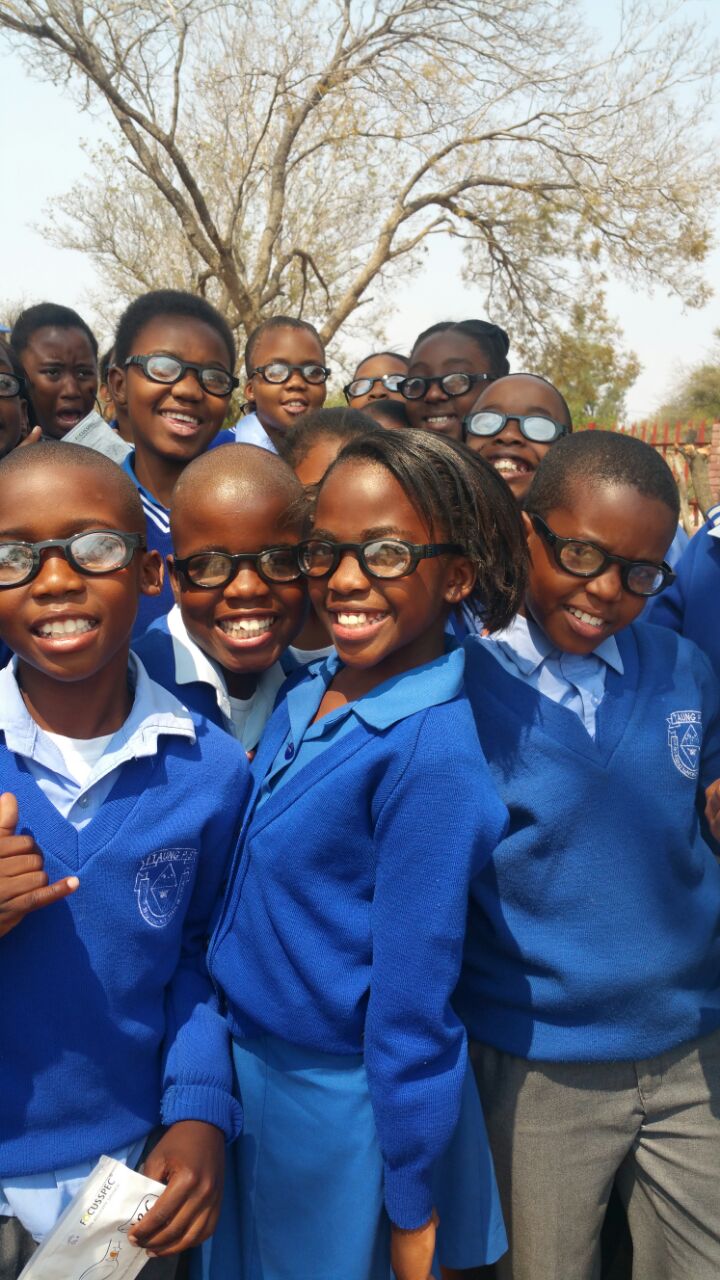 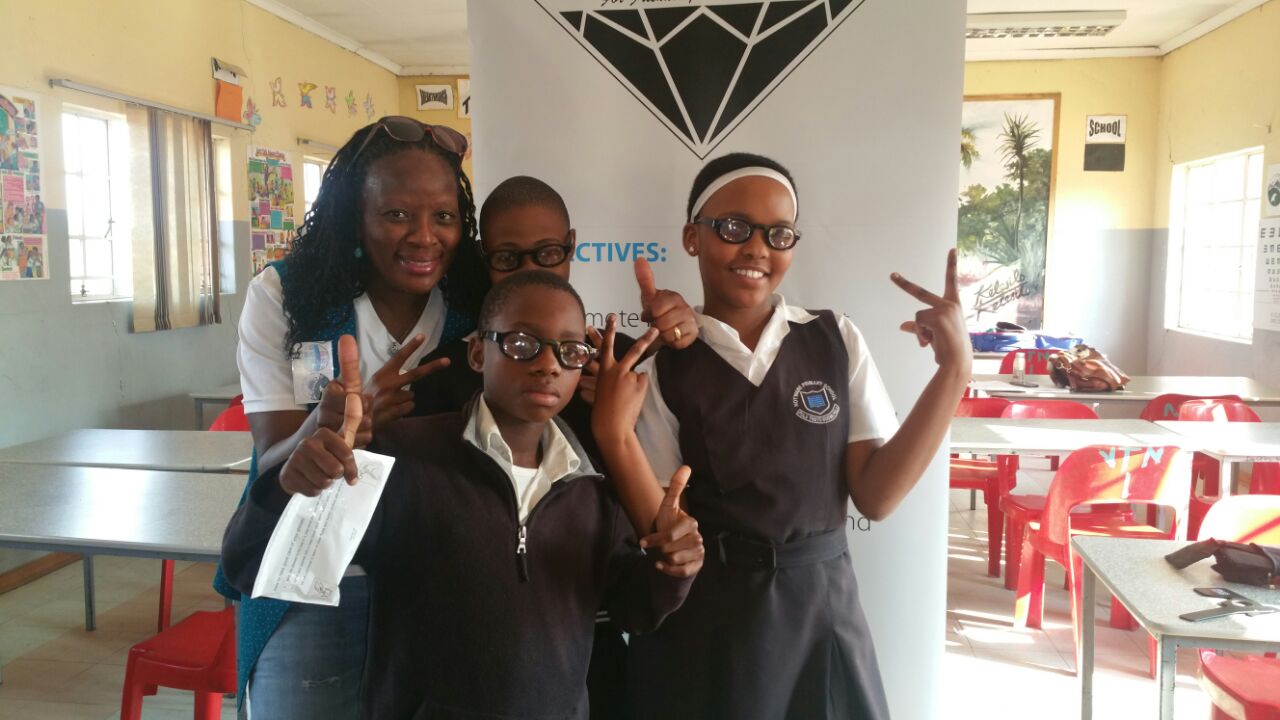 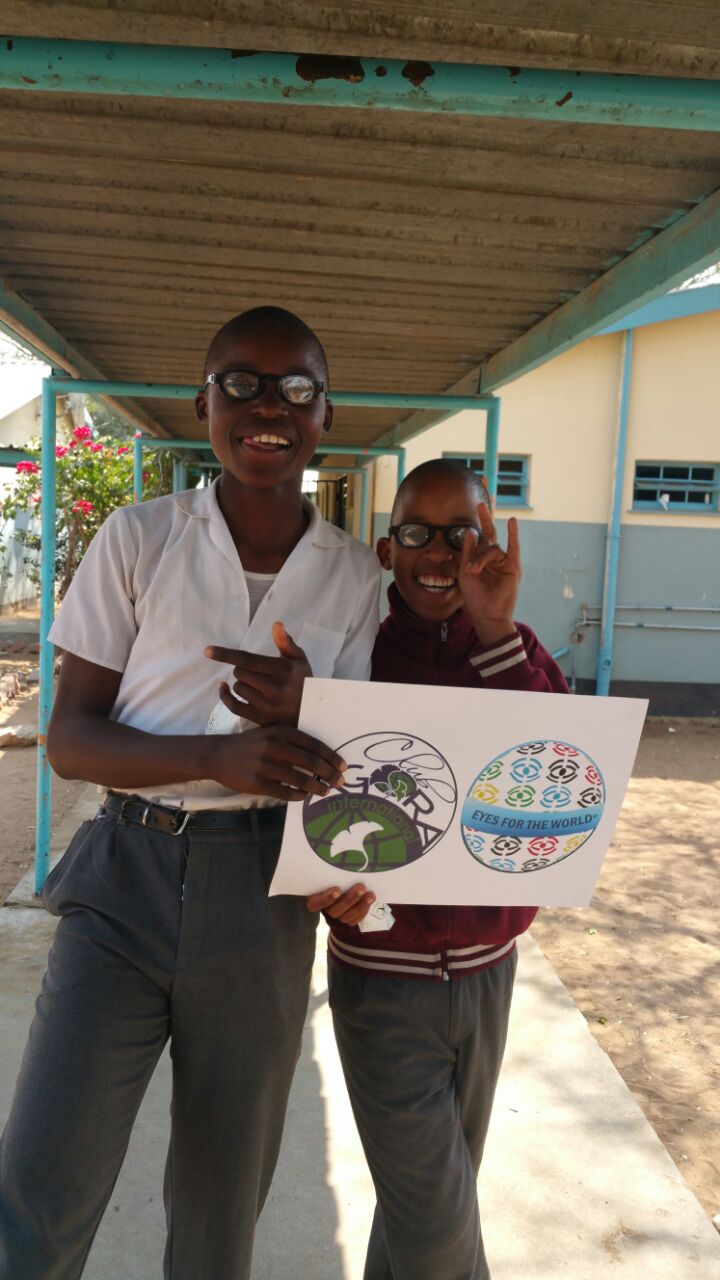 FROM THIS VERY CONTENT BOARD – WE WILL RISE UP AND DO IT AGAIN.. FOR YOU….. FOR YOU
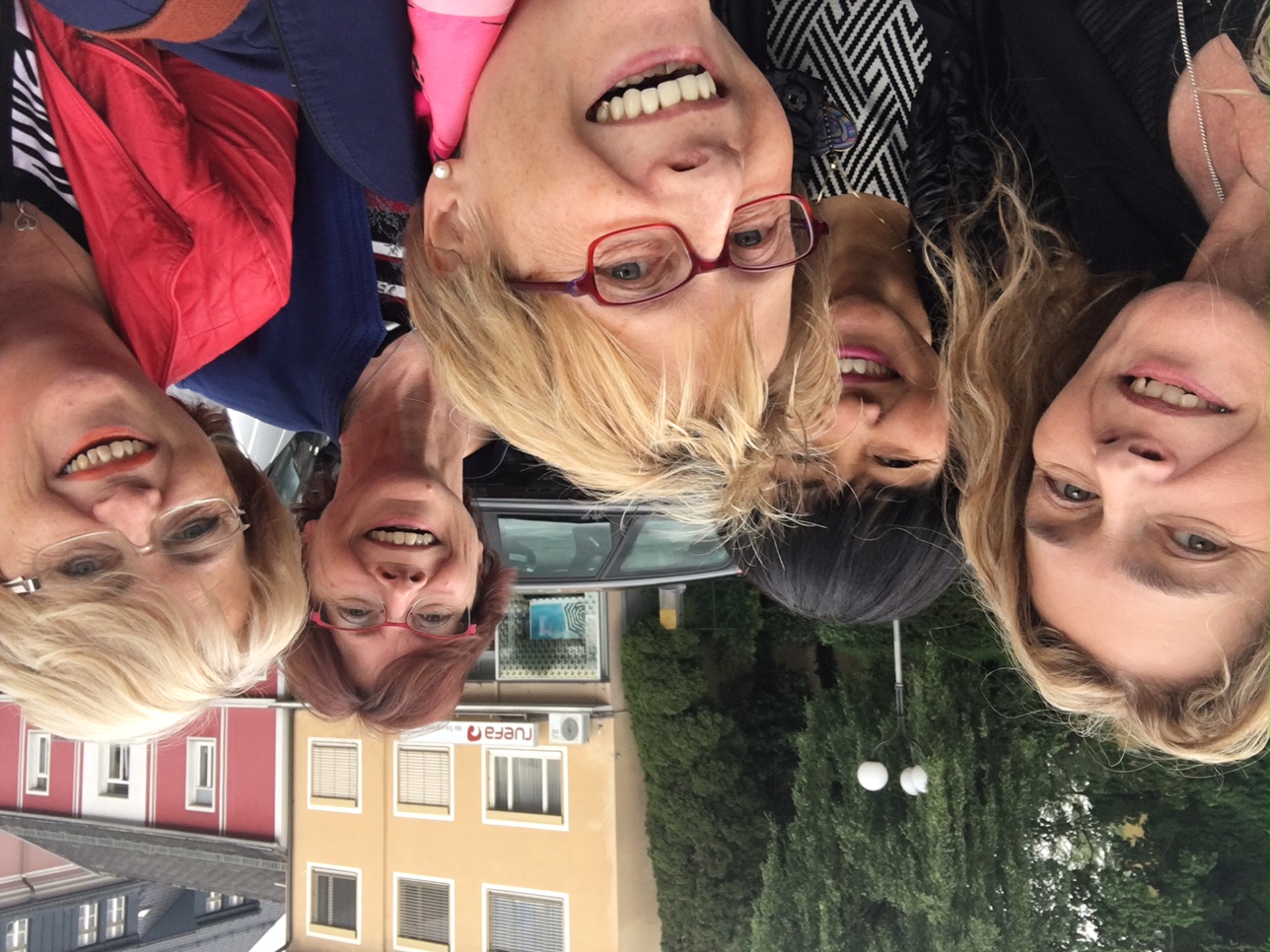 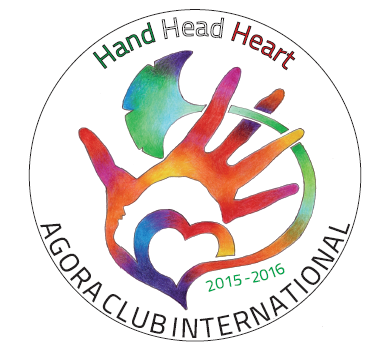 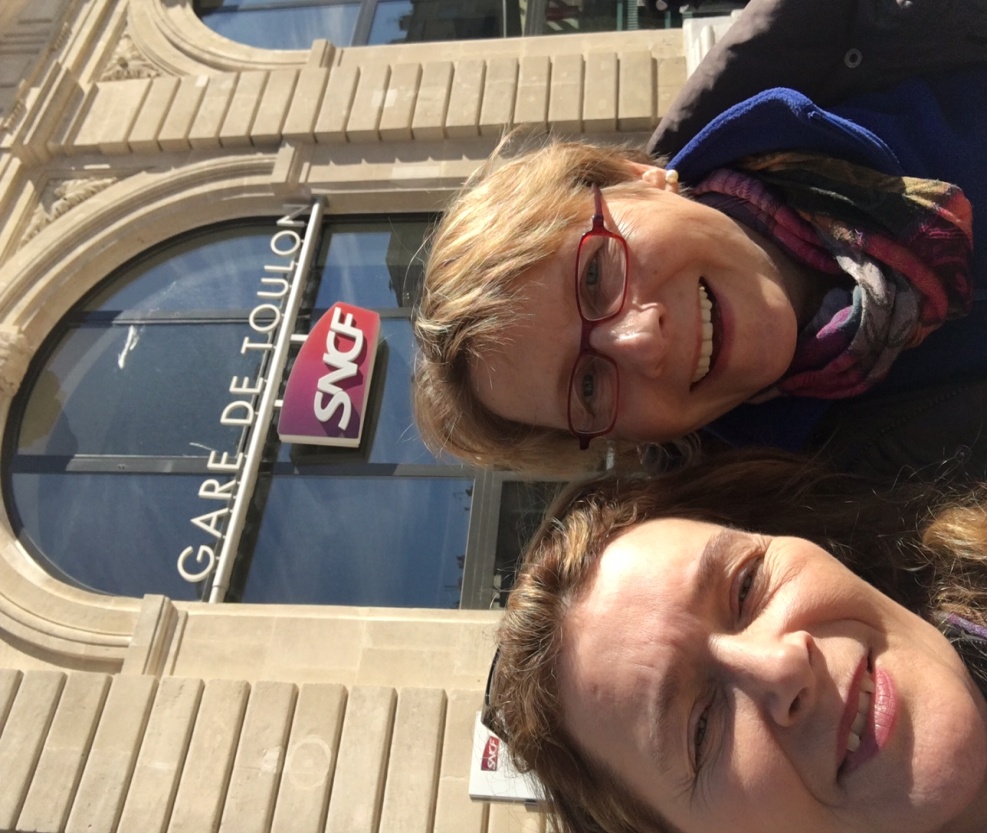 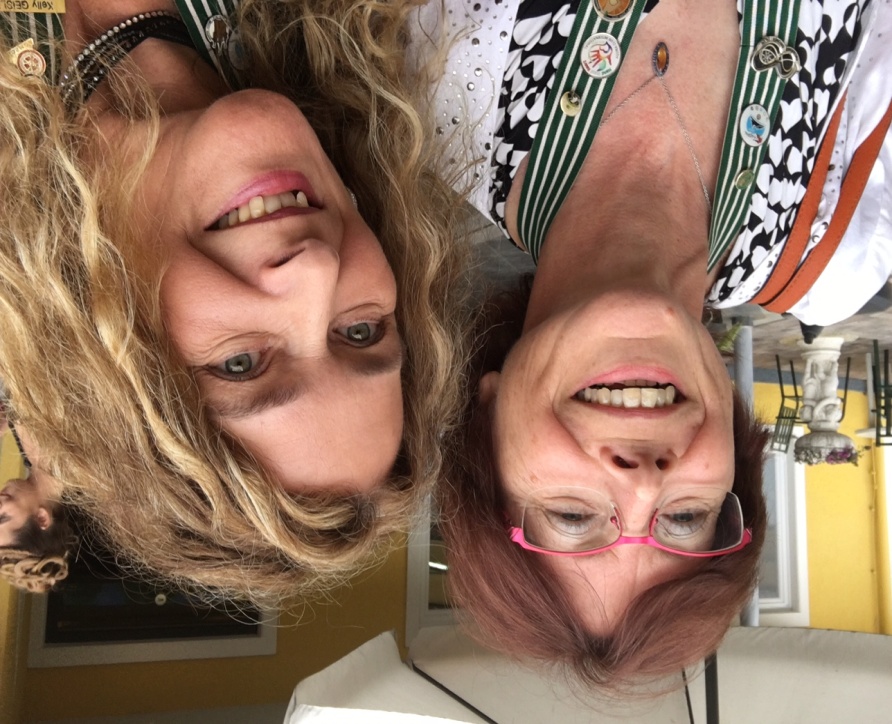 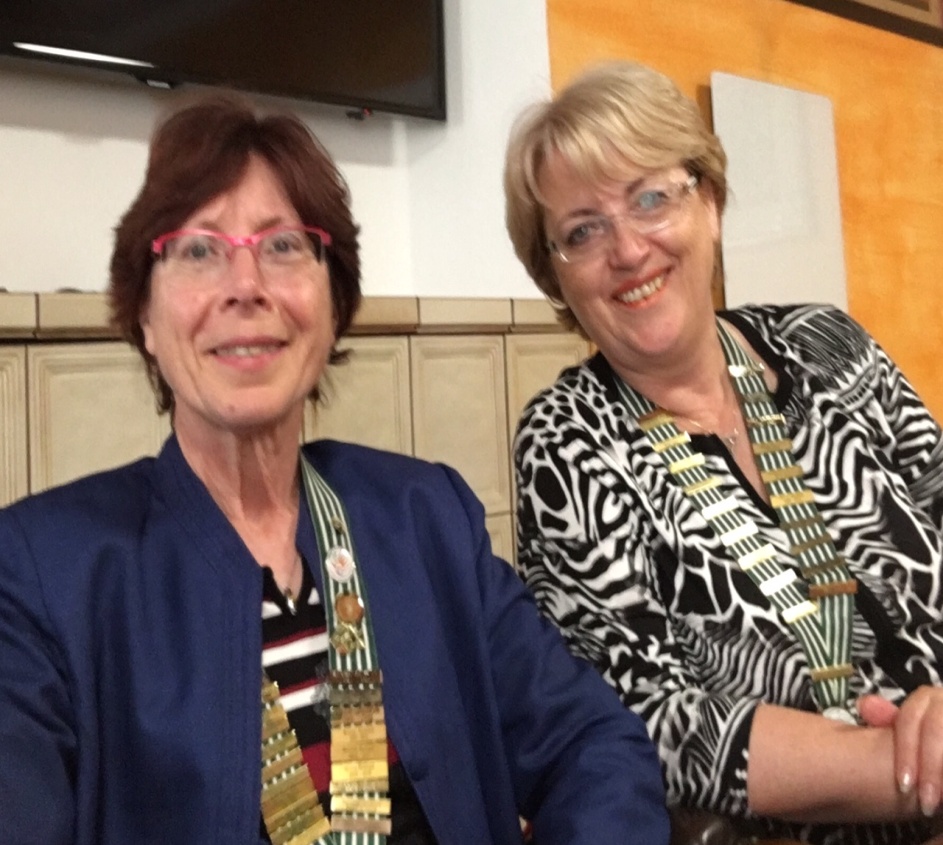 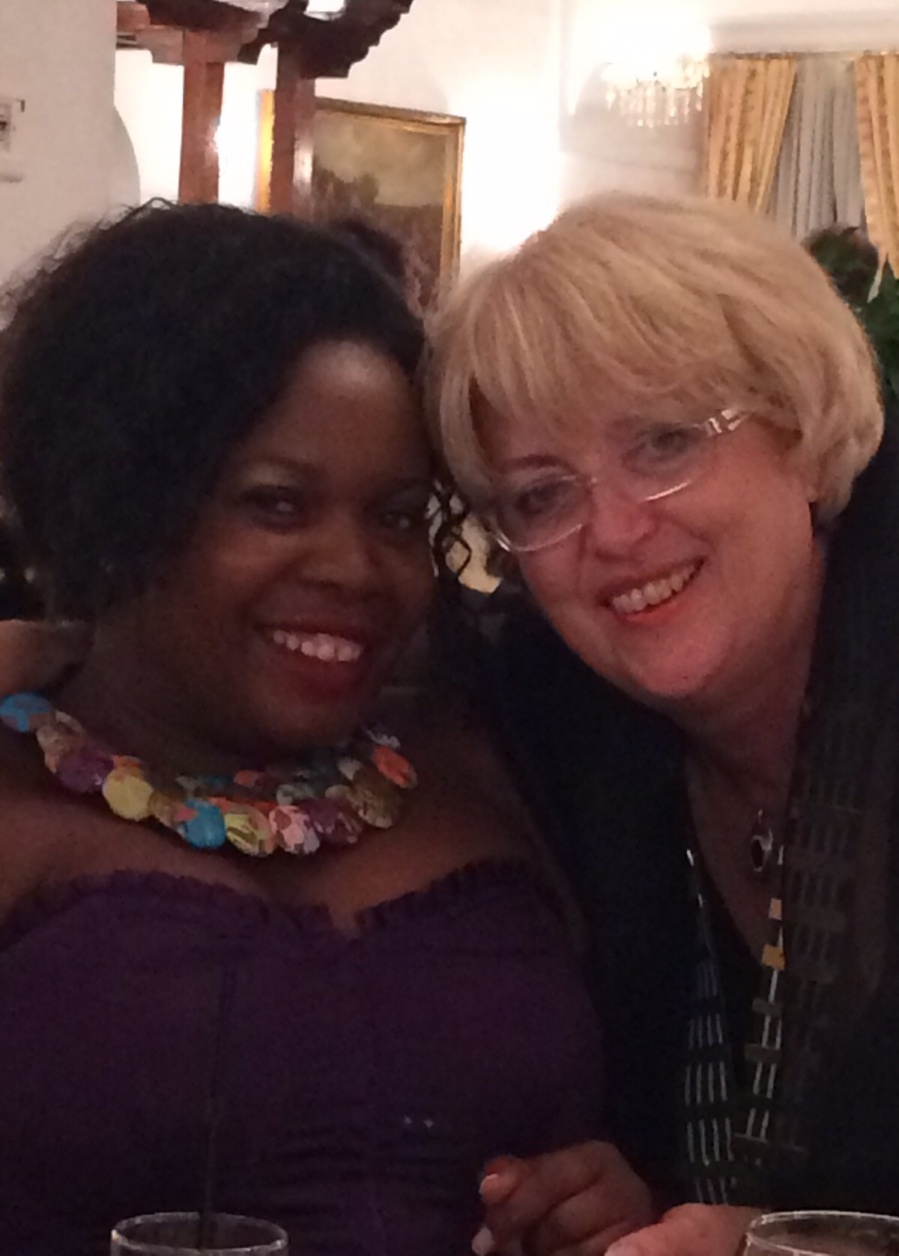 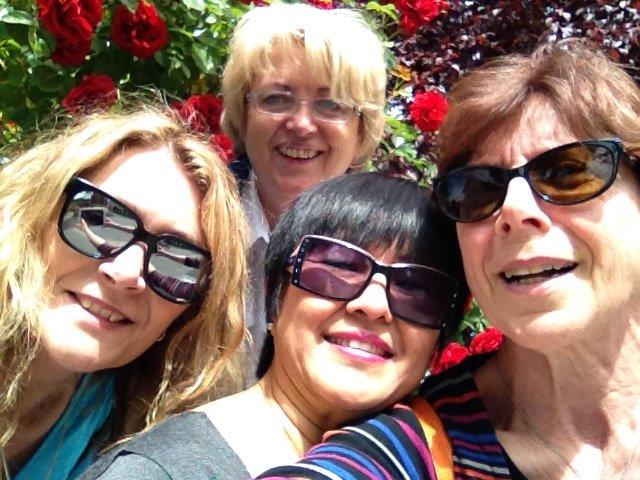 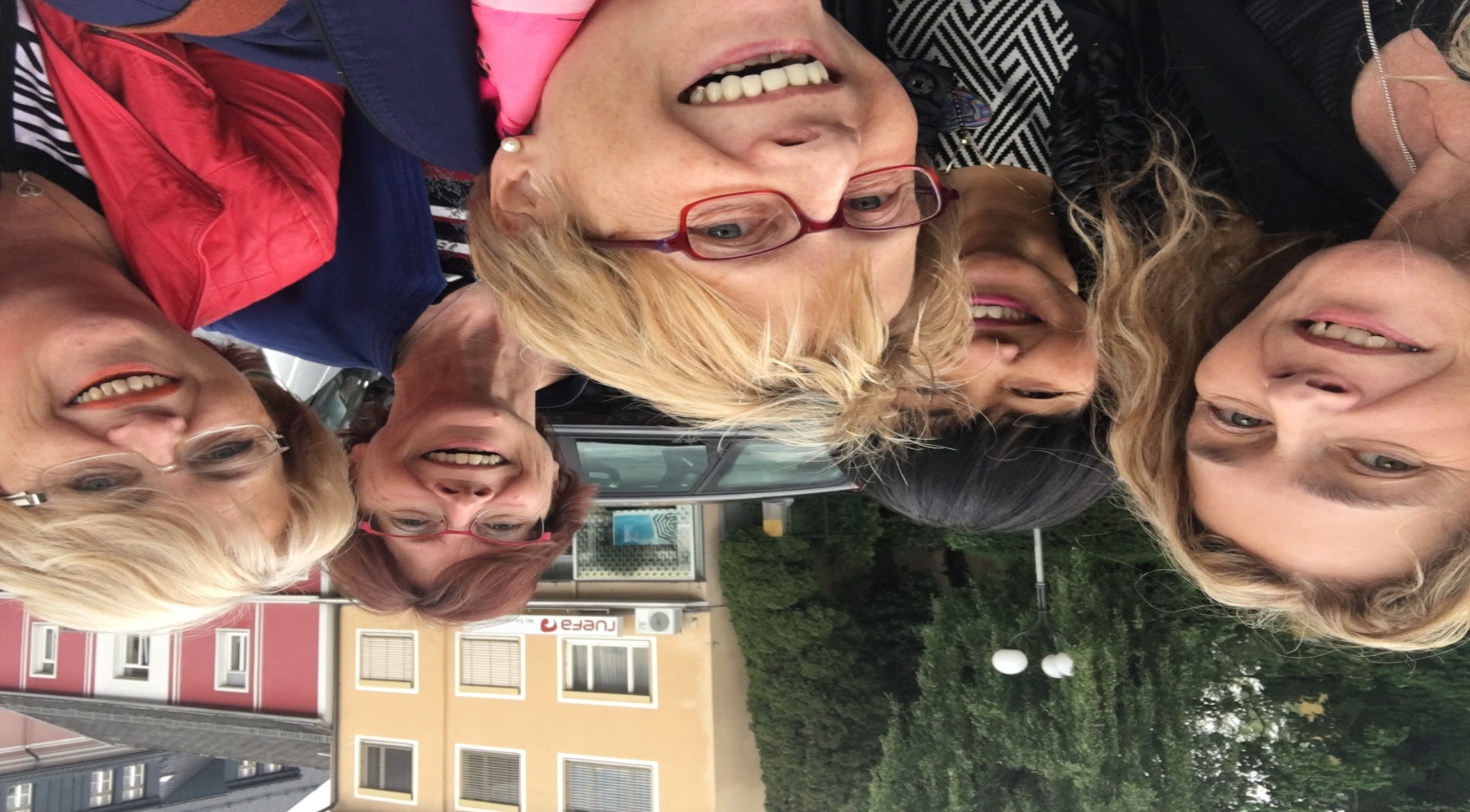 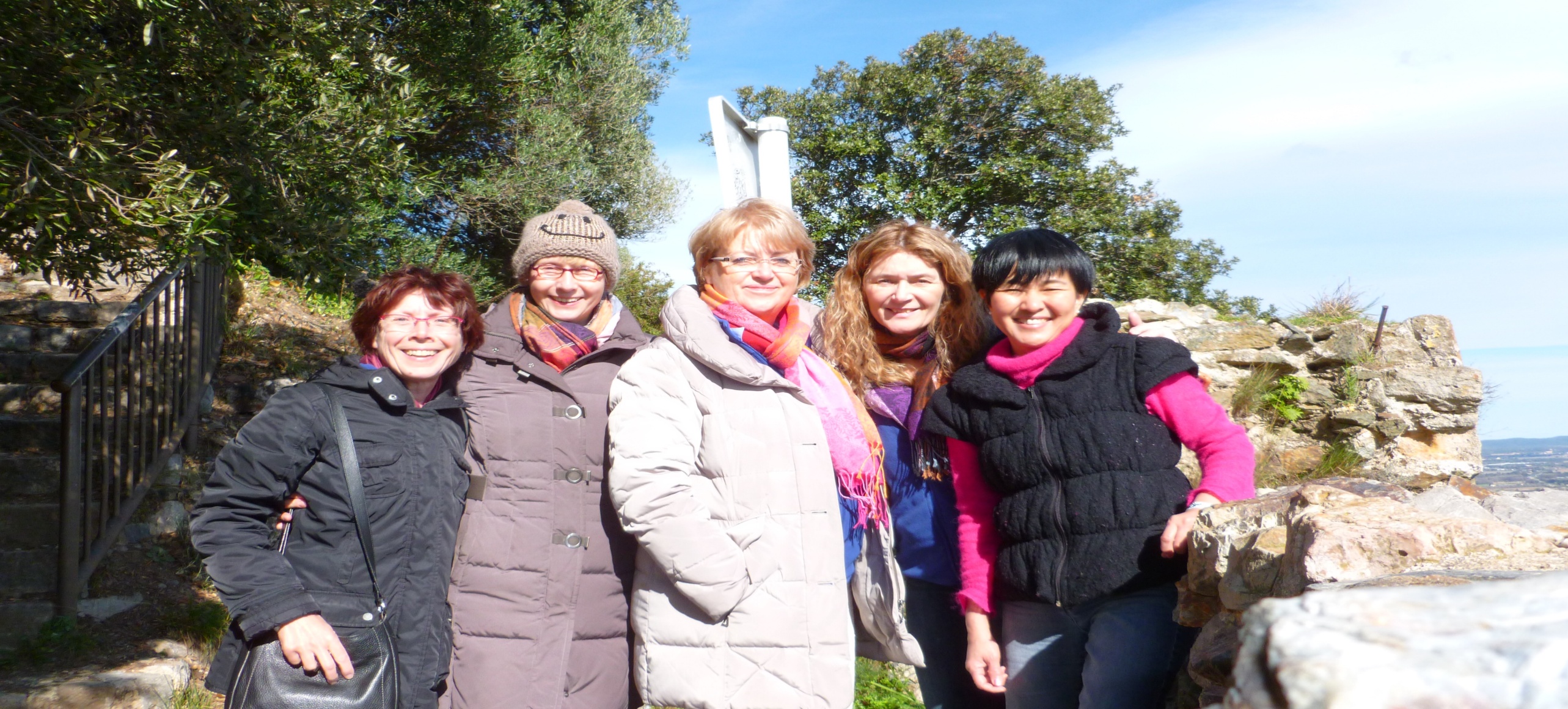 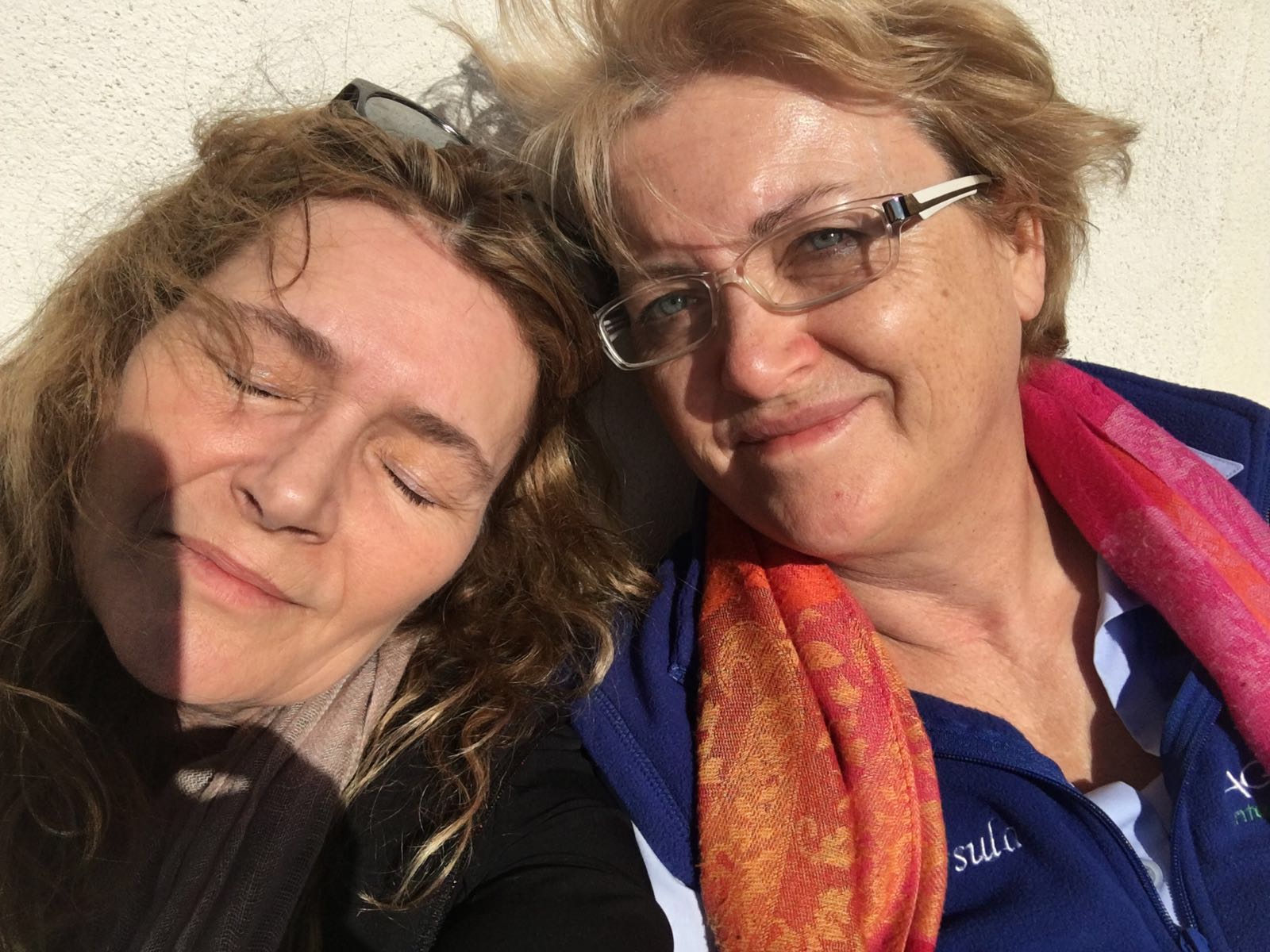 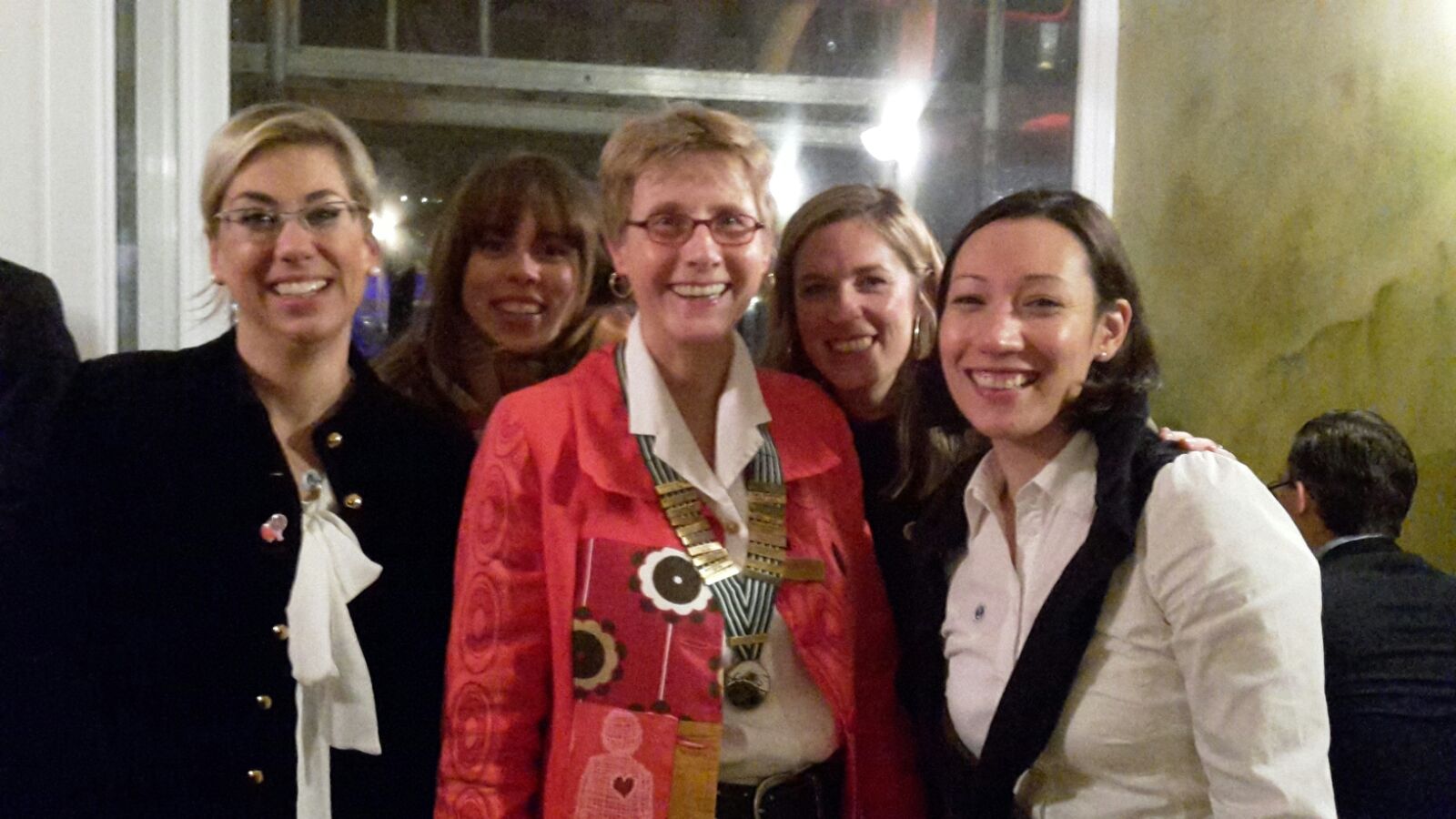 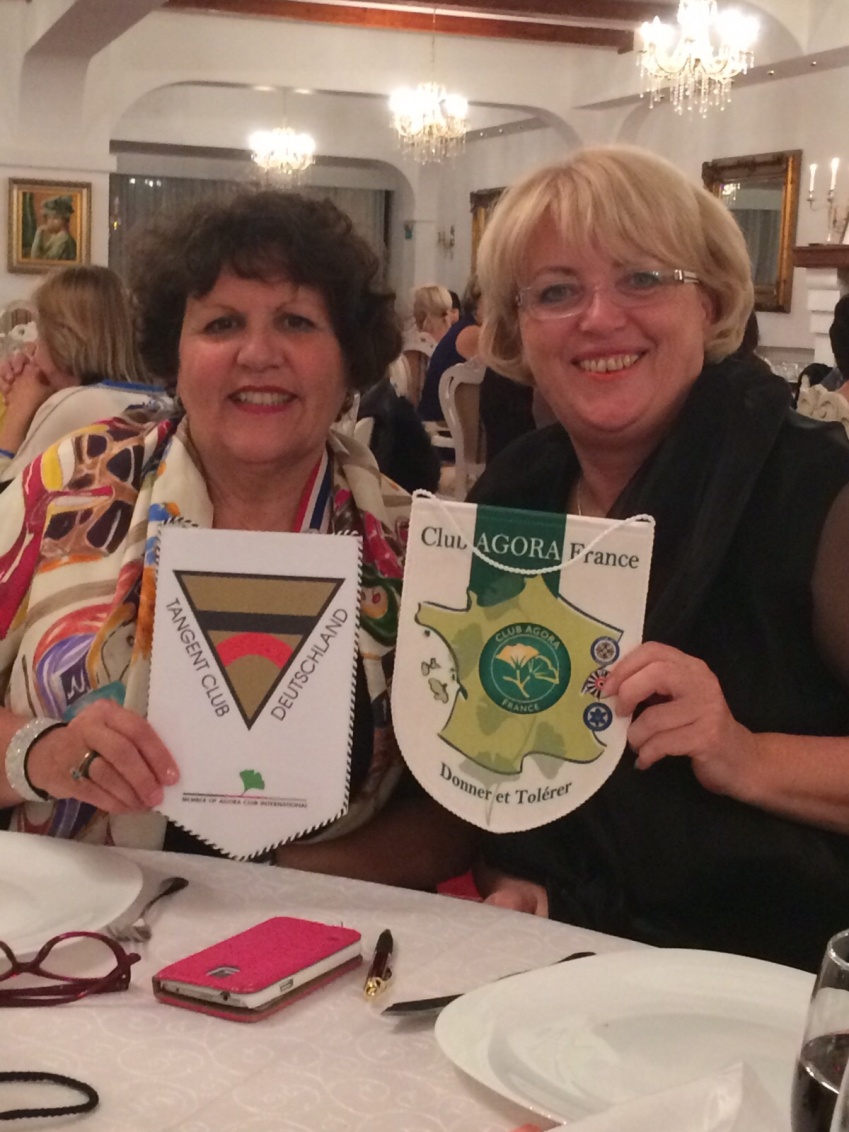 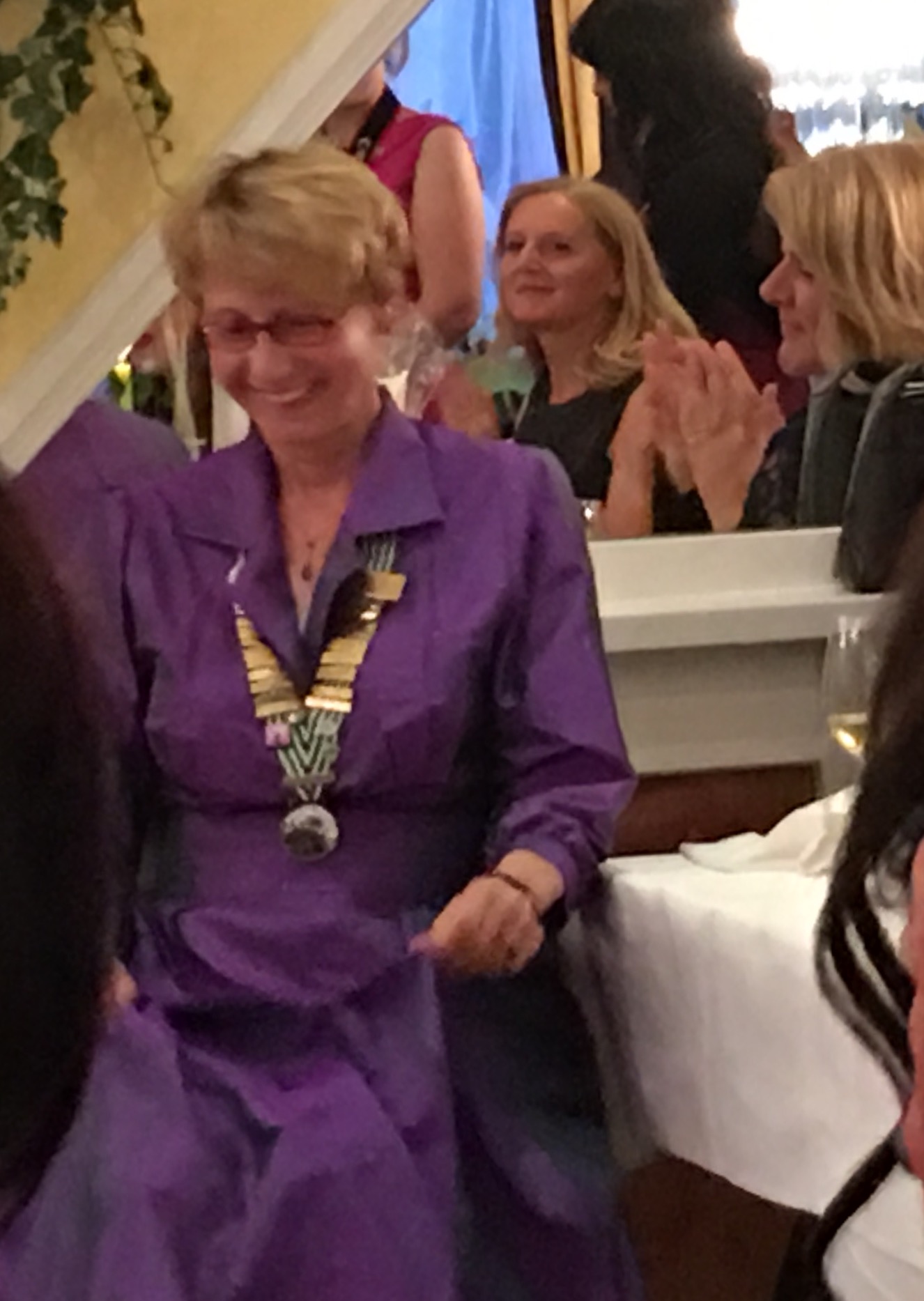 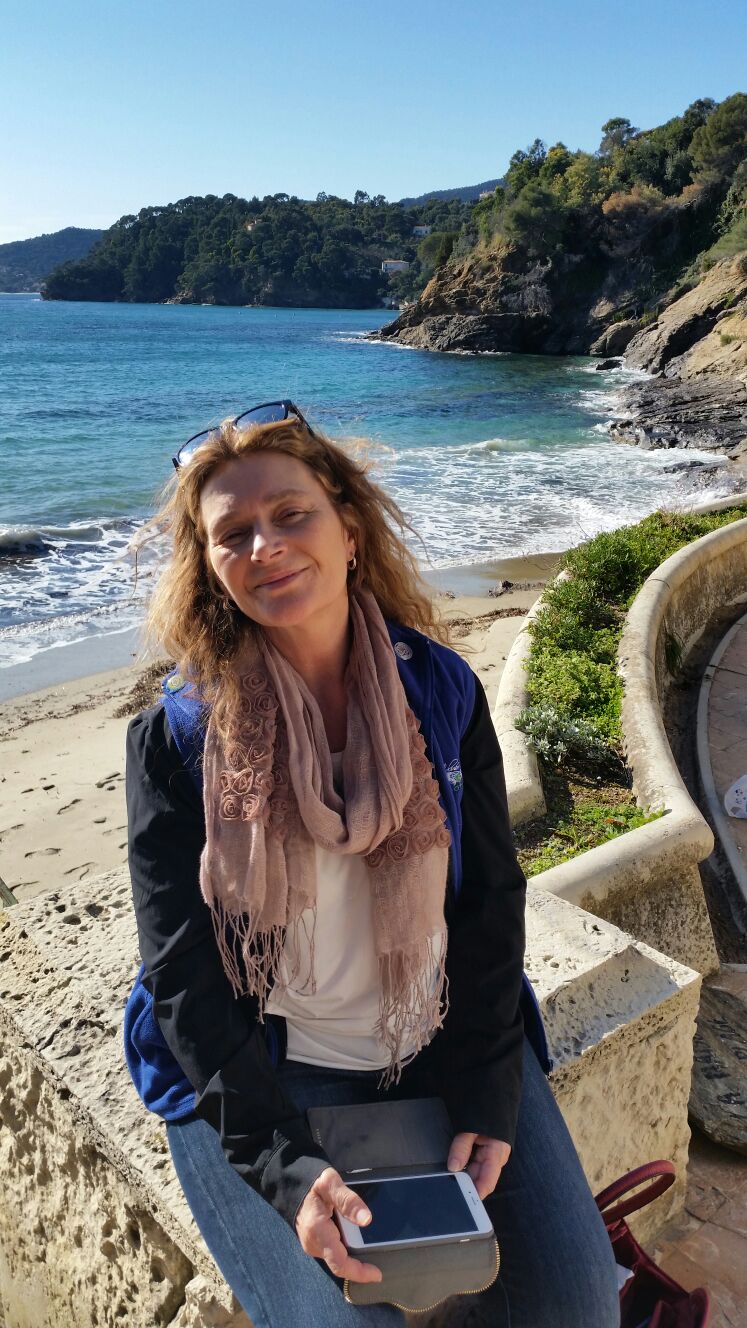 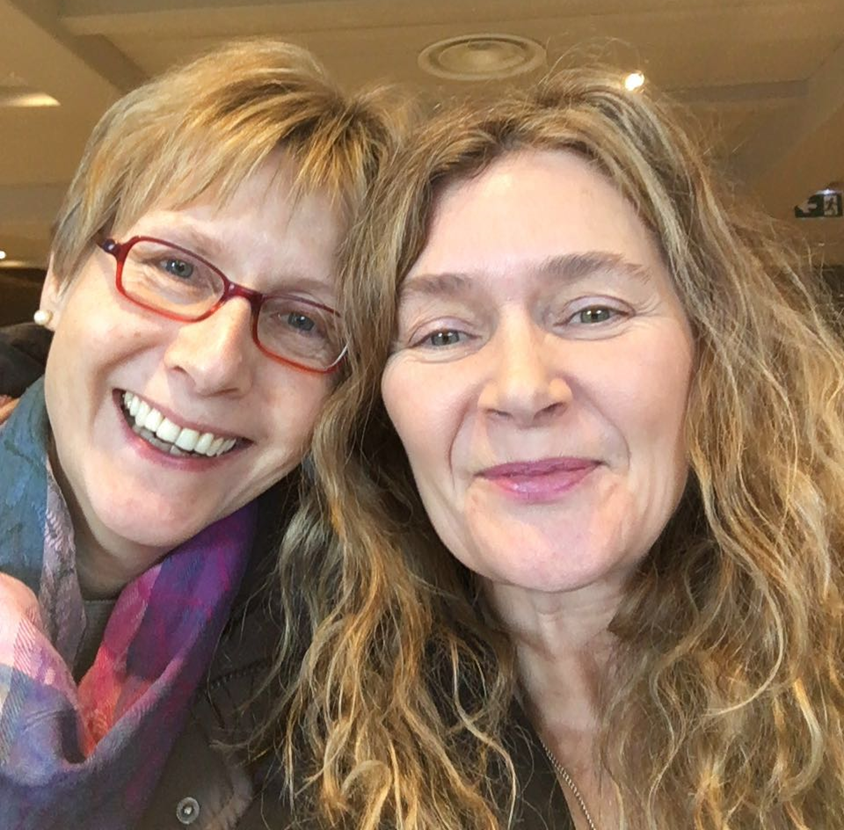 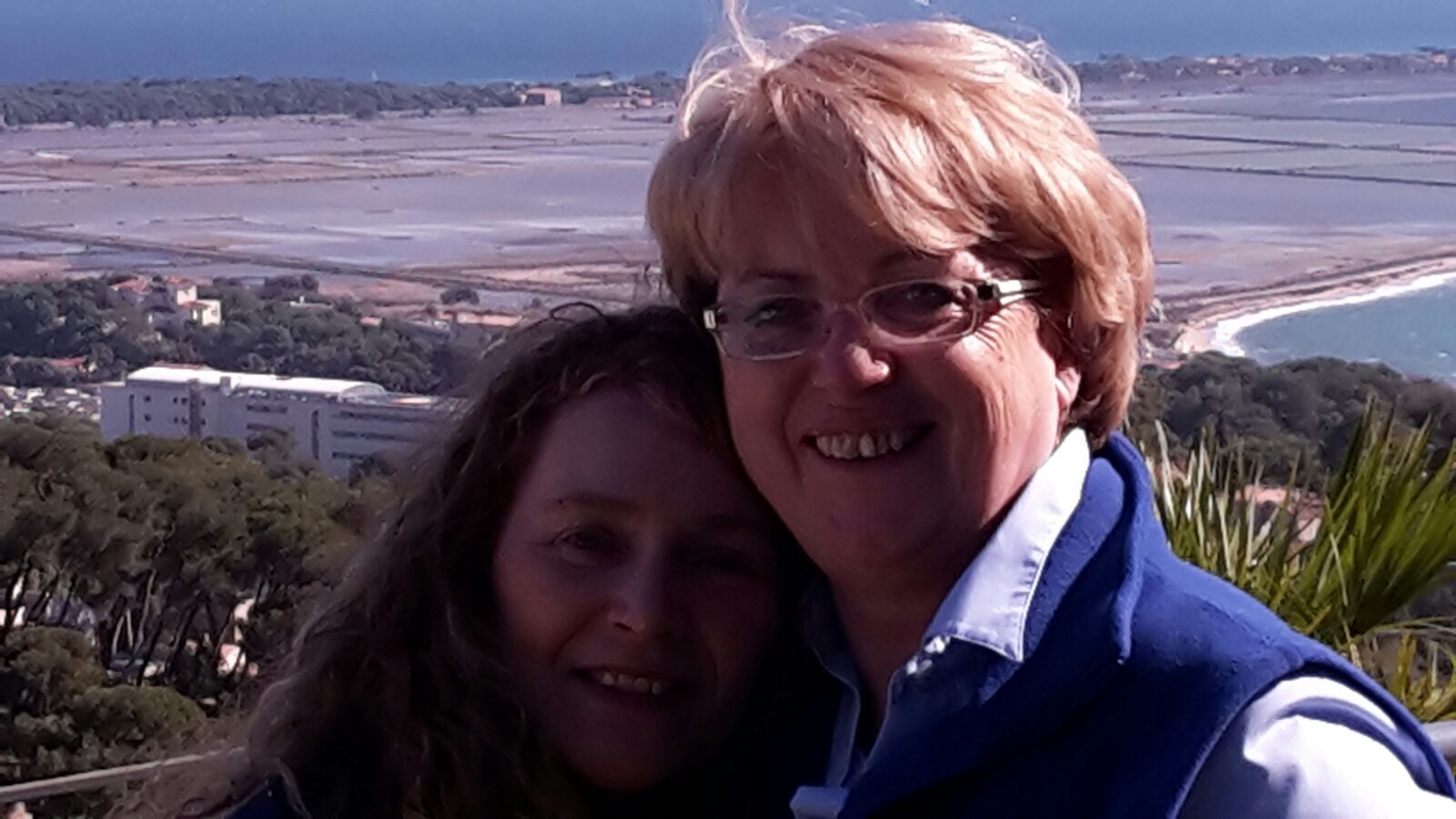 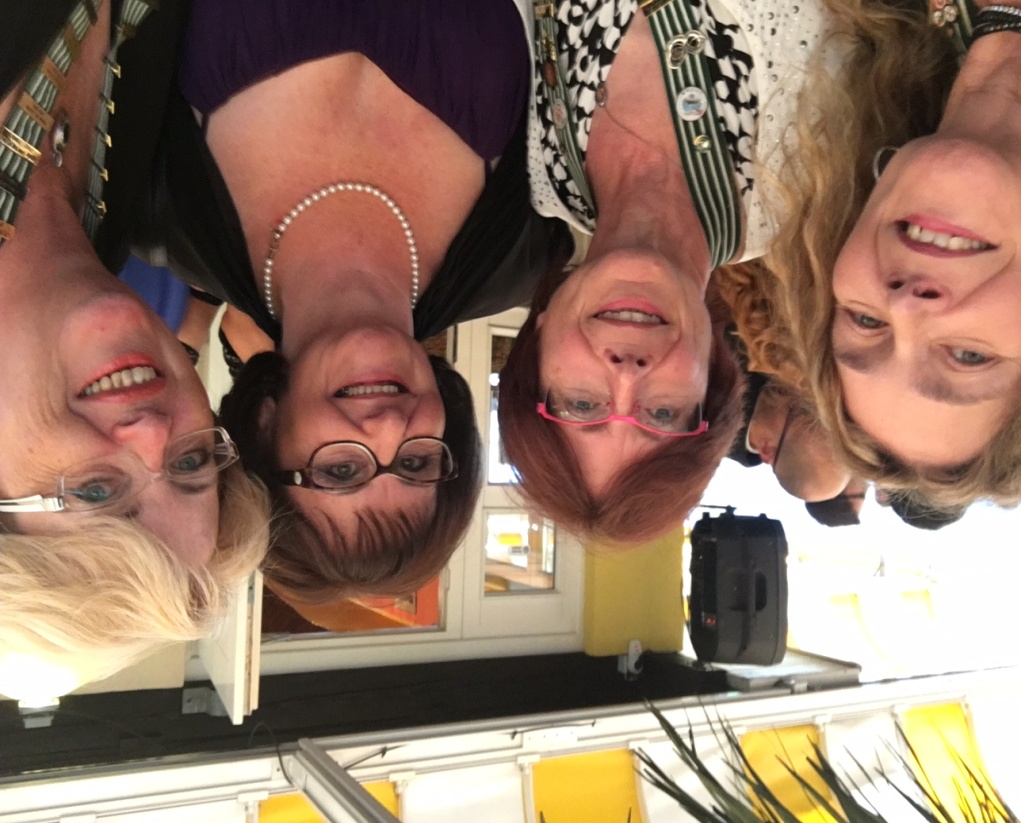 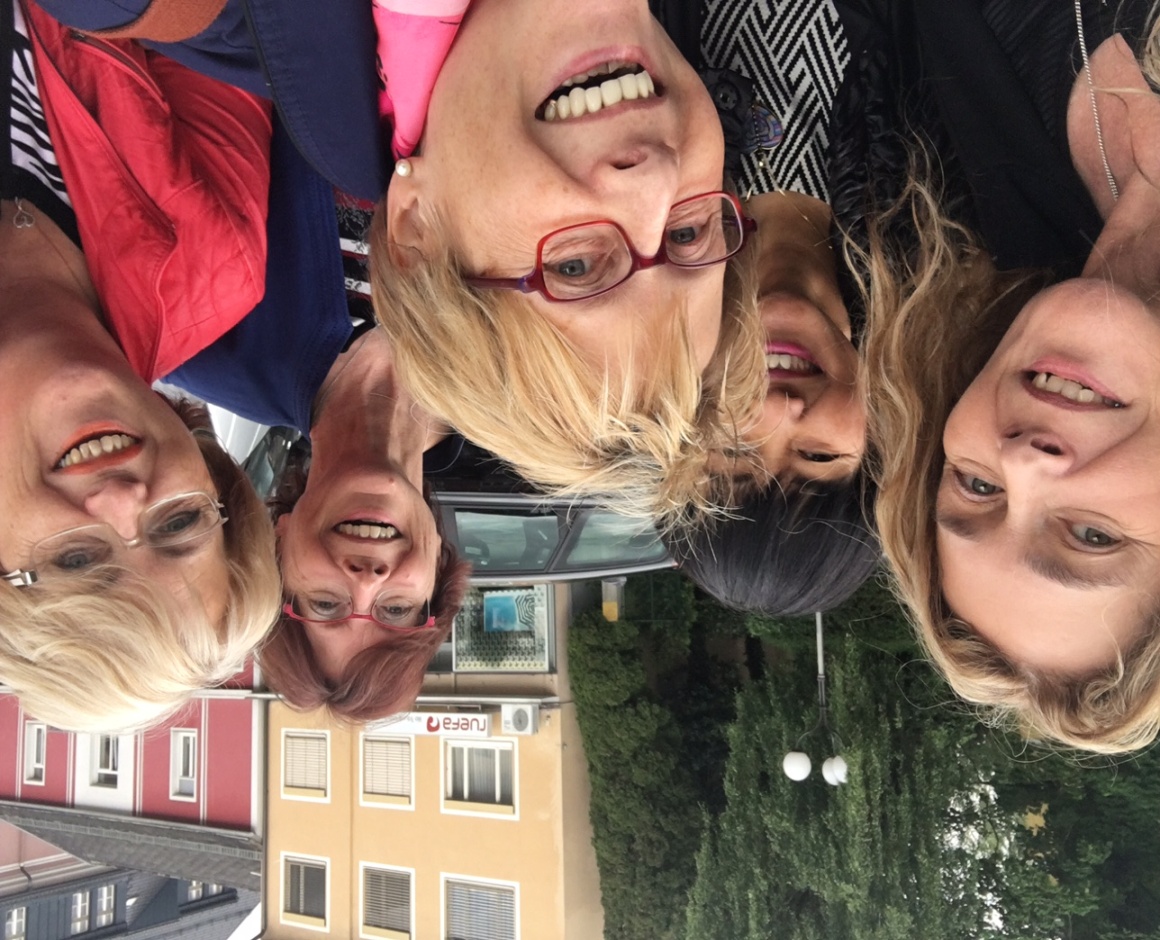 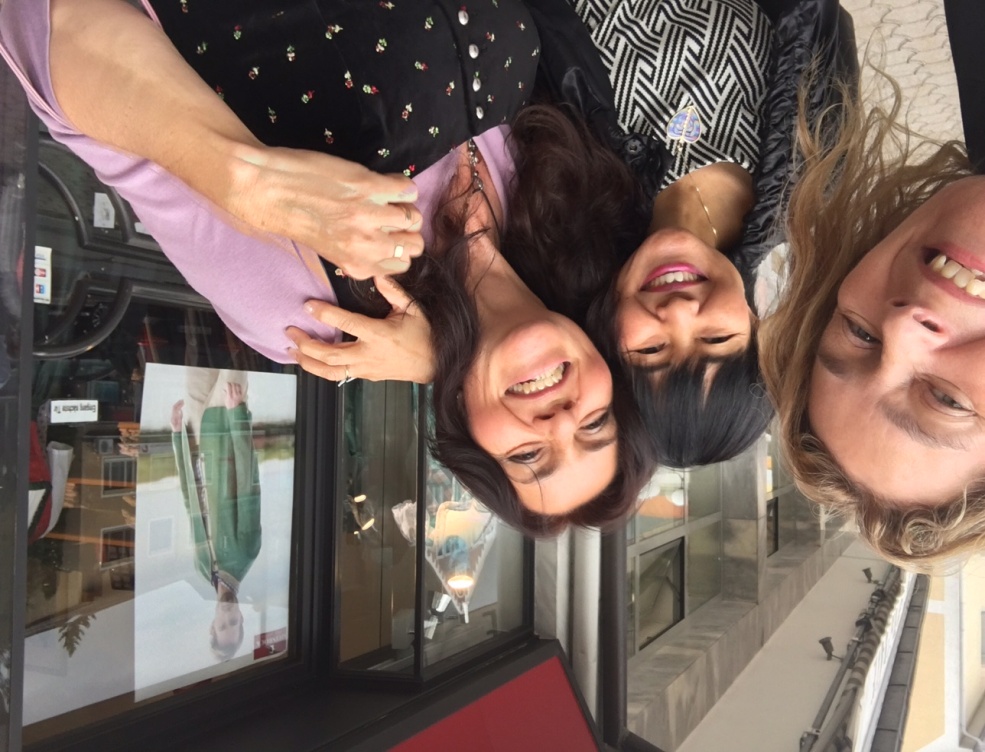 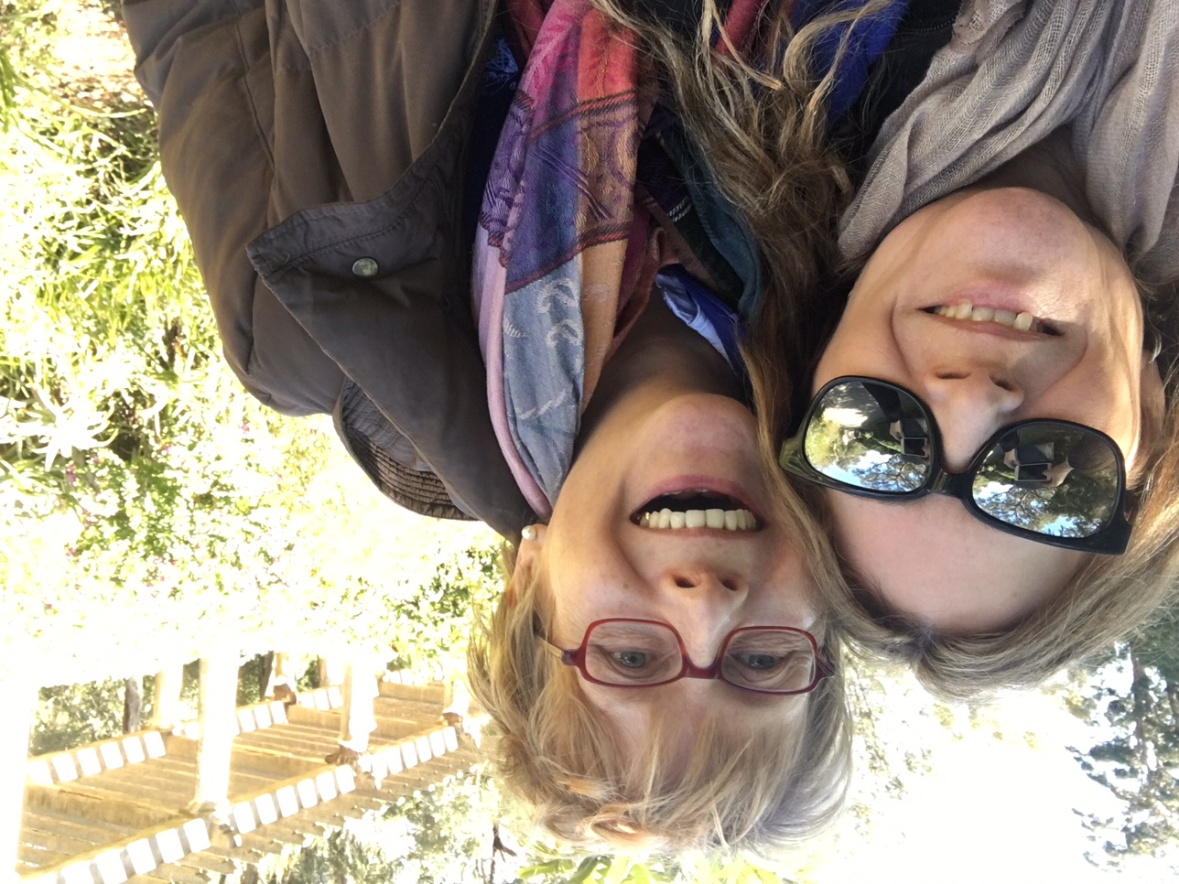 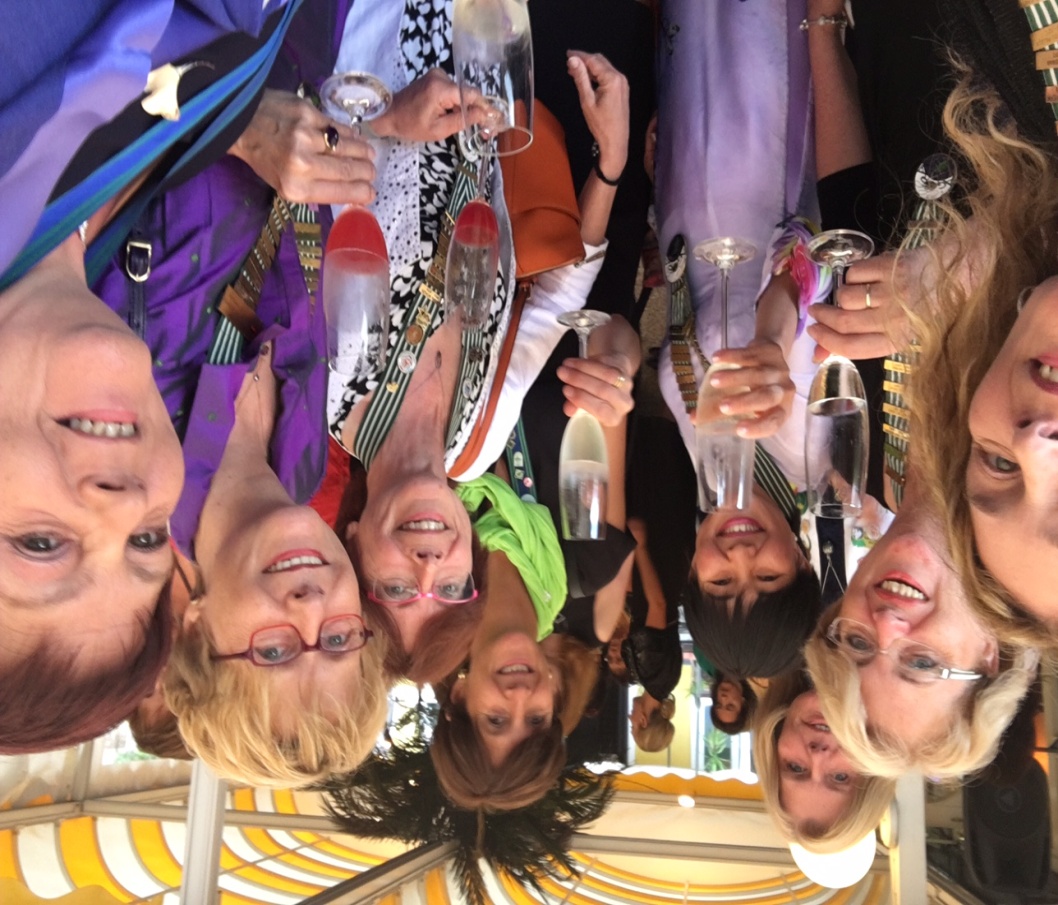 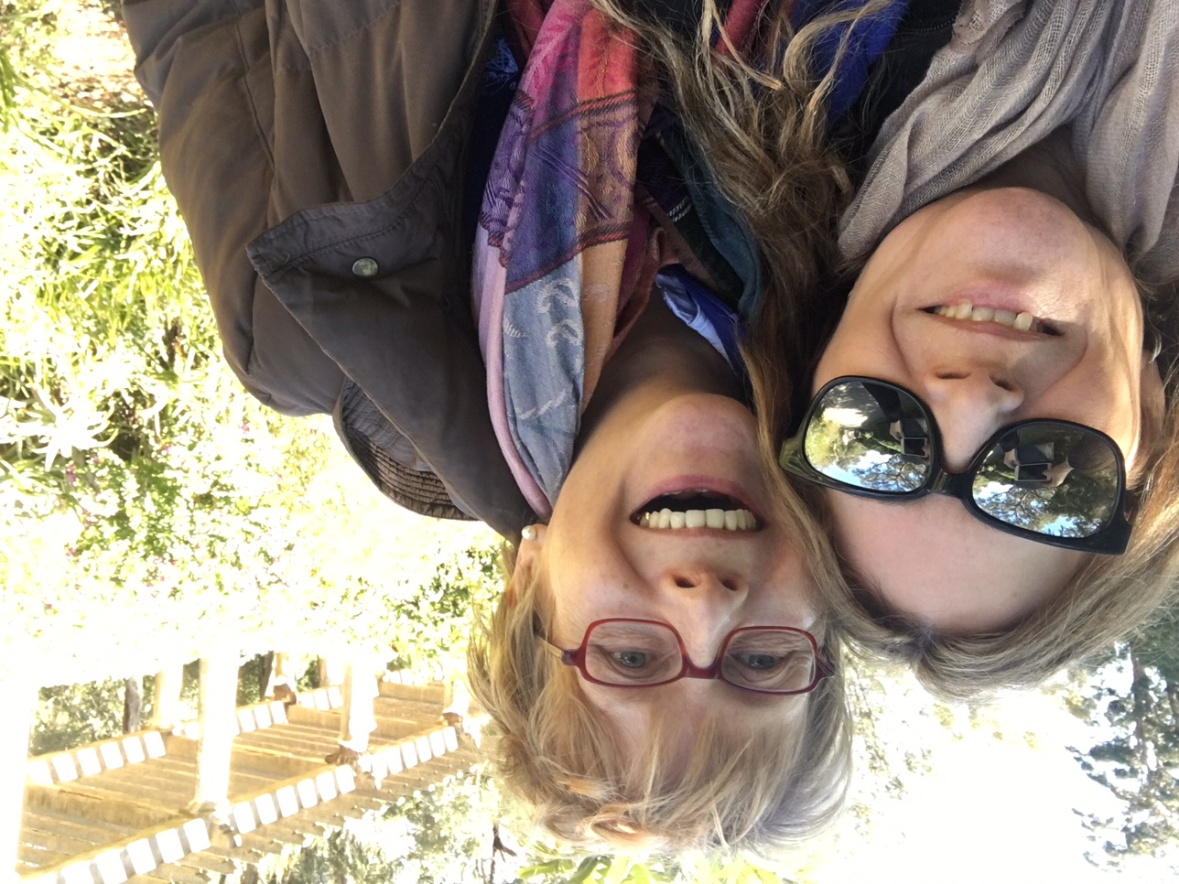 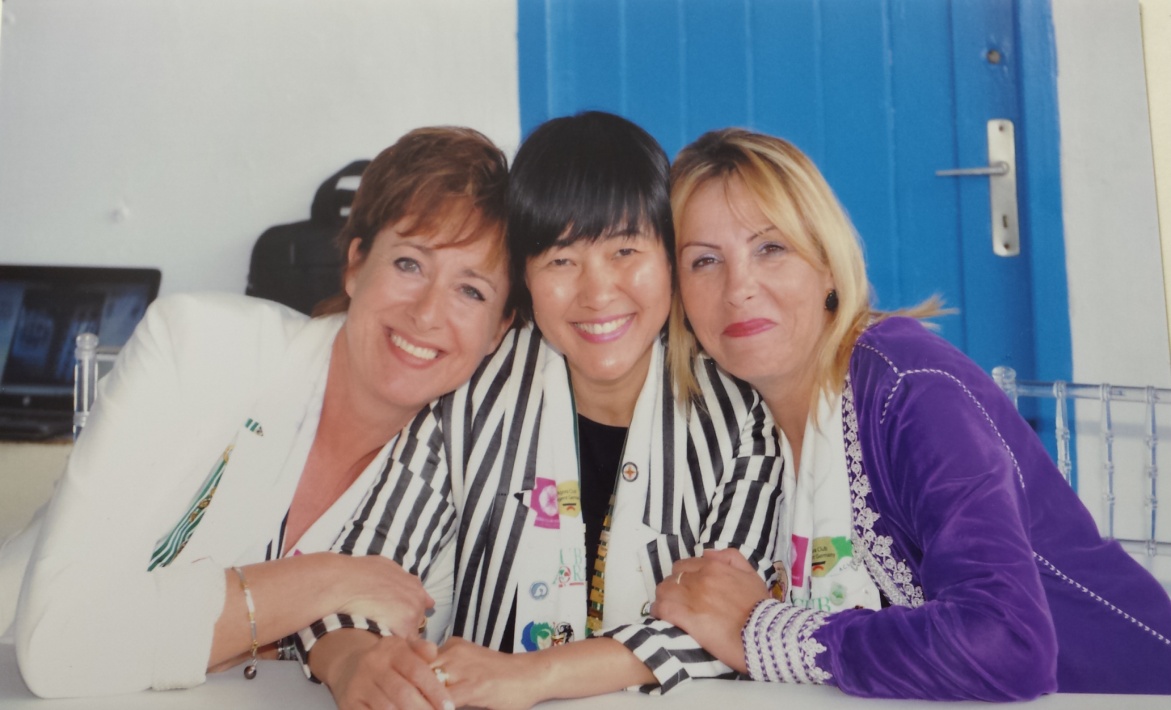 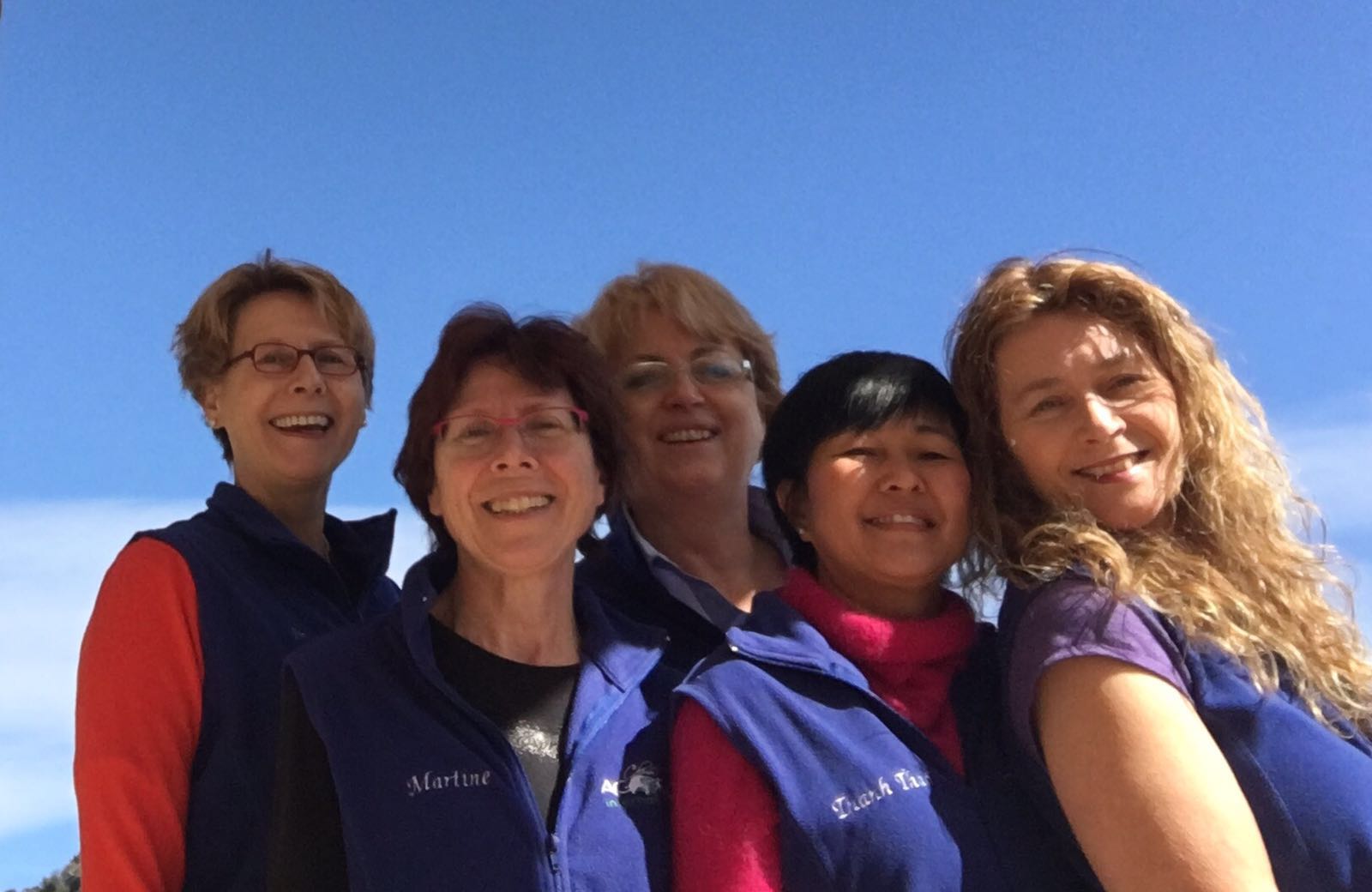 THANK YOU FOR A WONDERFUL YEAR! 
ENJOY THE AGM & MILANO!
LOTS OF LOVE
BRIGITTE, MARTINE, URSULA, THANH THAO & KELLY